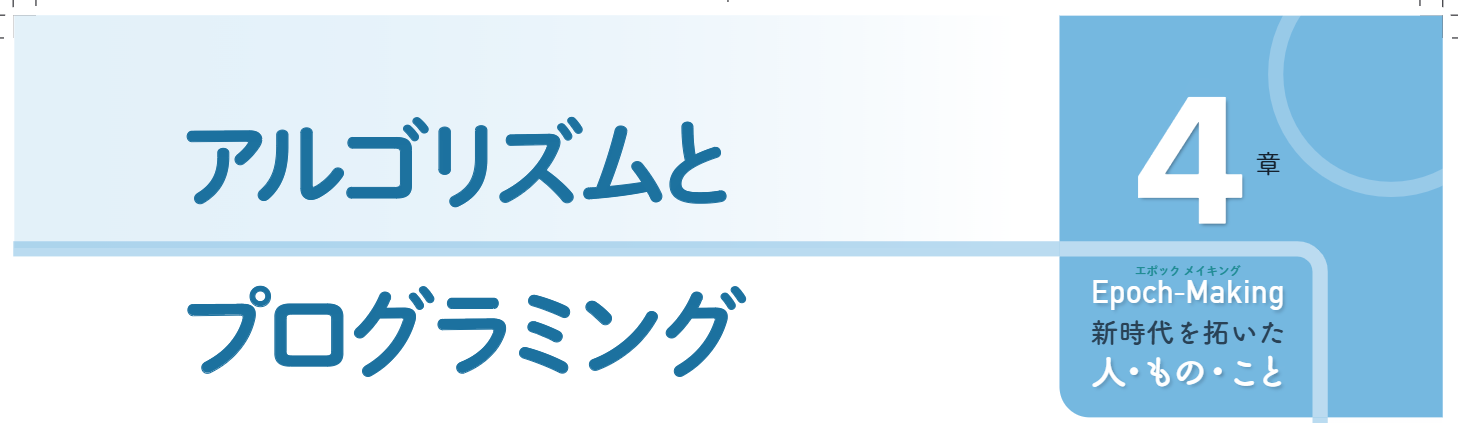 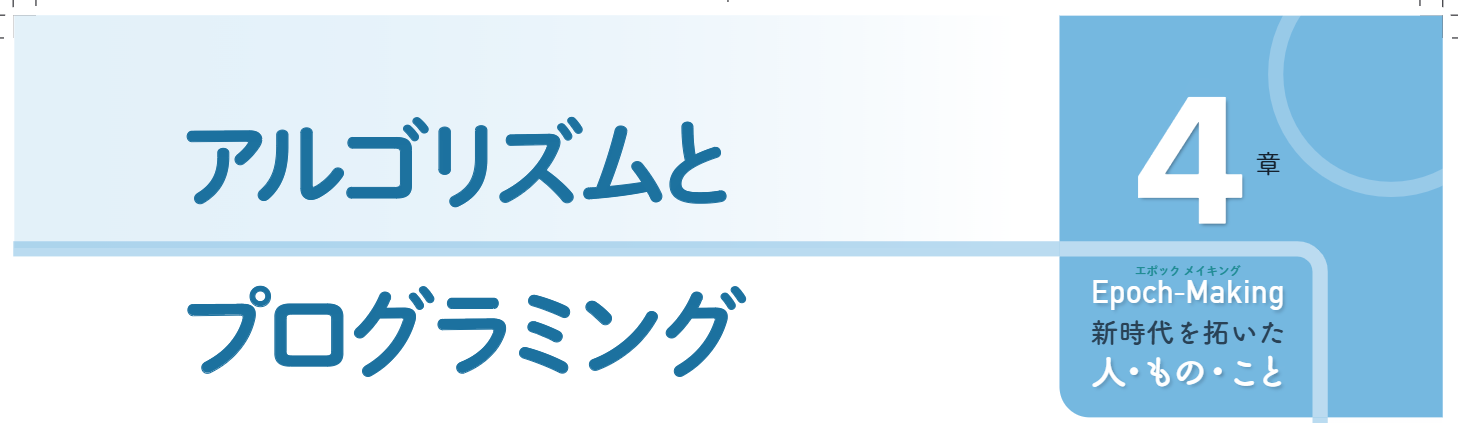 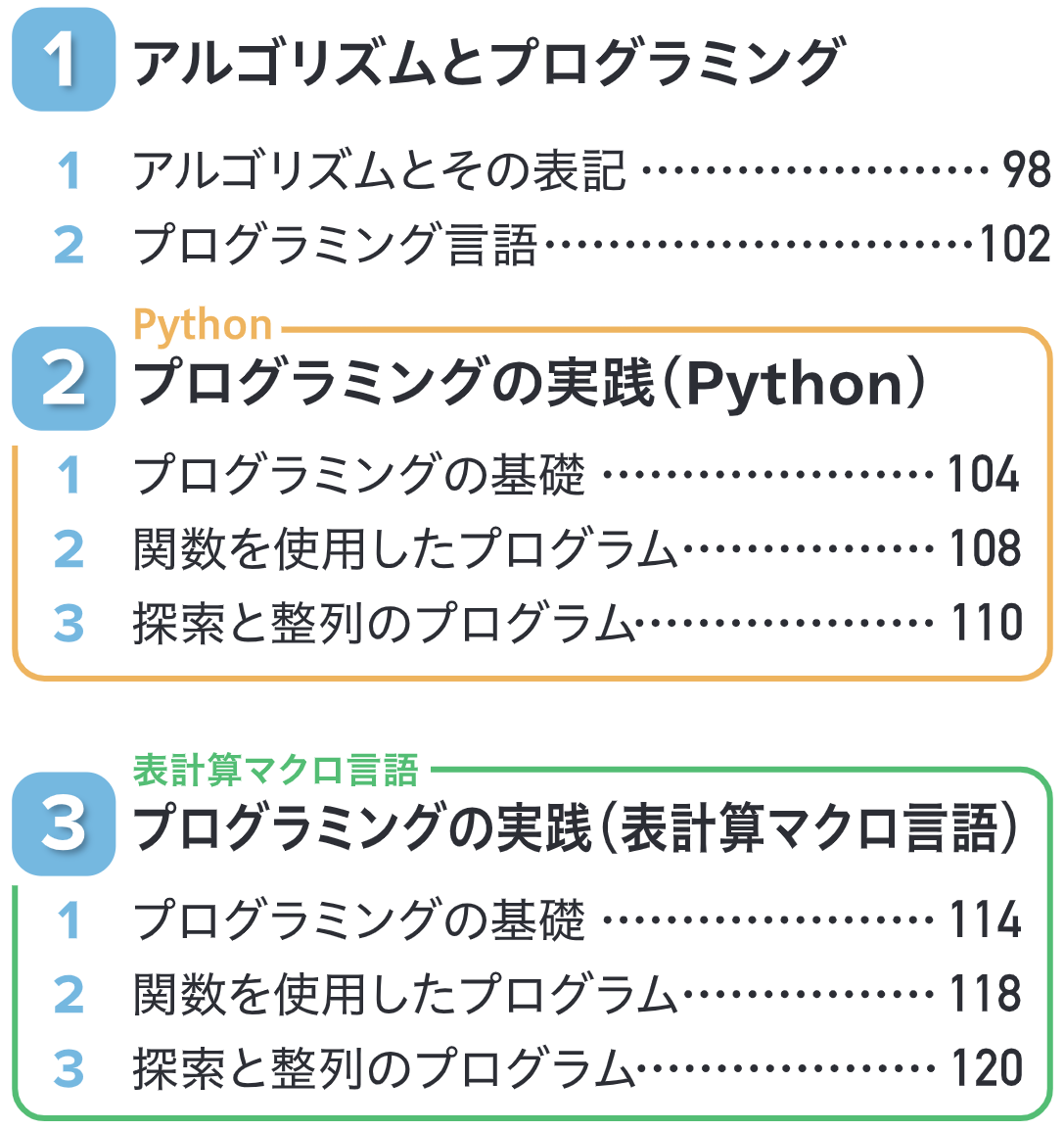 1
[Speaker Notes: 教科書 p.104～p.113
【４章】 アルゴリズムとプログラミング
[２節] プログラミングの実践(Python)

[１] プログラミングの基礎
[２] 関数を使用したプログラム
[３] 探索と整列のプログラム]
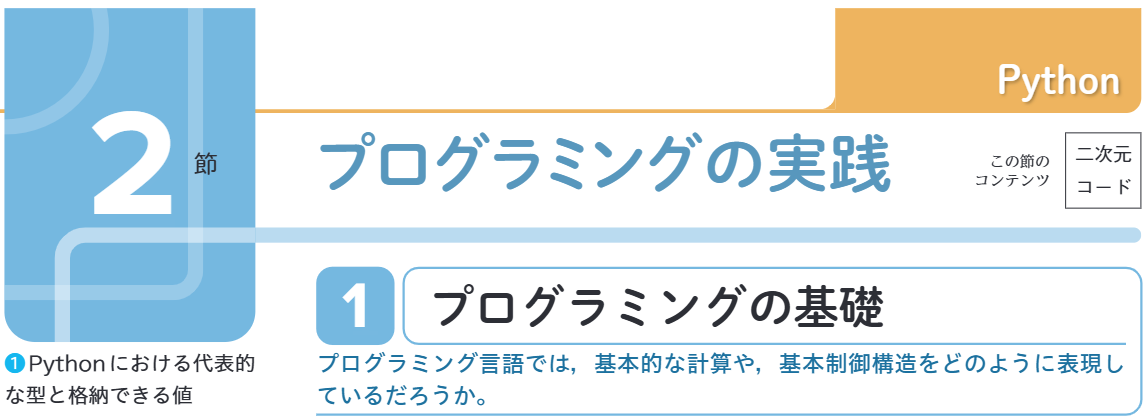 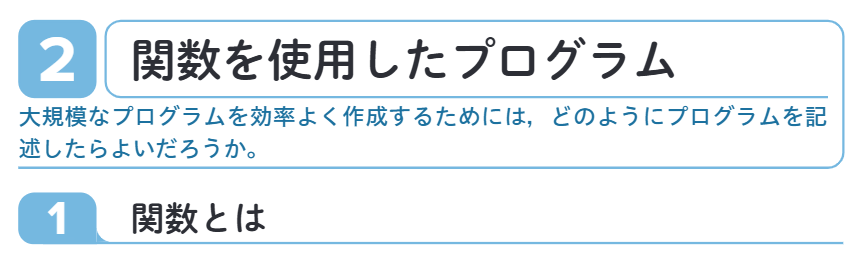 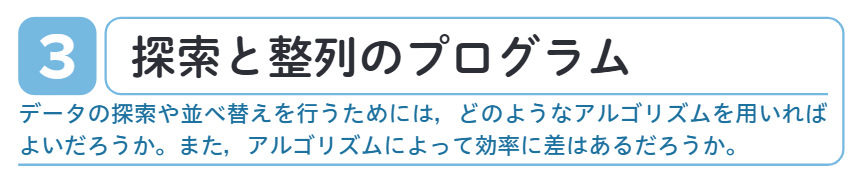 2
[Speaker Notes: ４章２節では，プログラミング言語のPython(パイソン)を使用して，次の内容について学習する。
[１] プログラミングの基礎
[２] 関数をしようしたプログラム
[３] 探索と整列のプログラム]
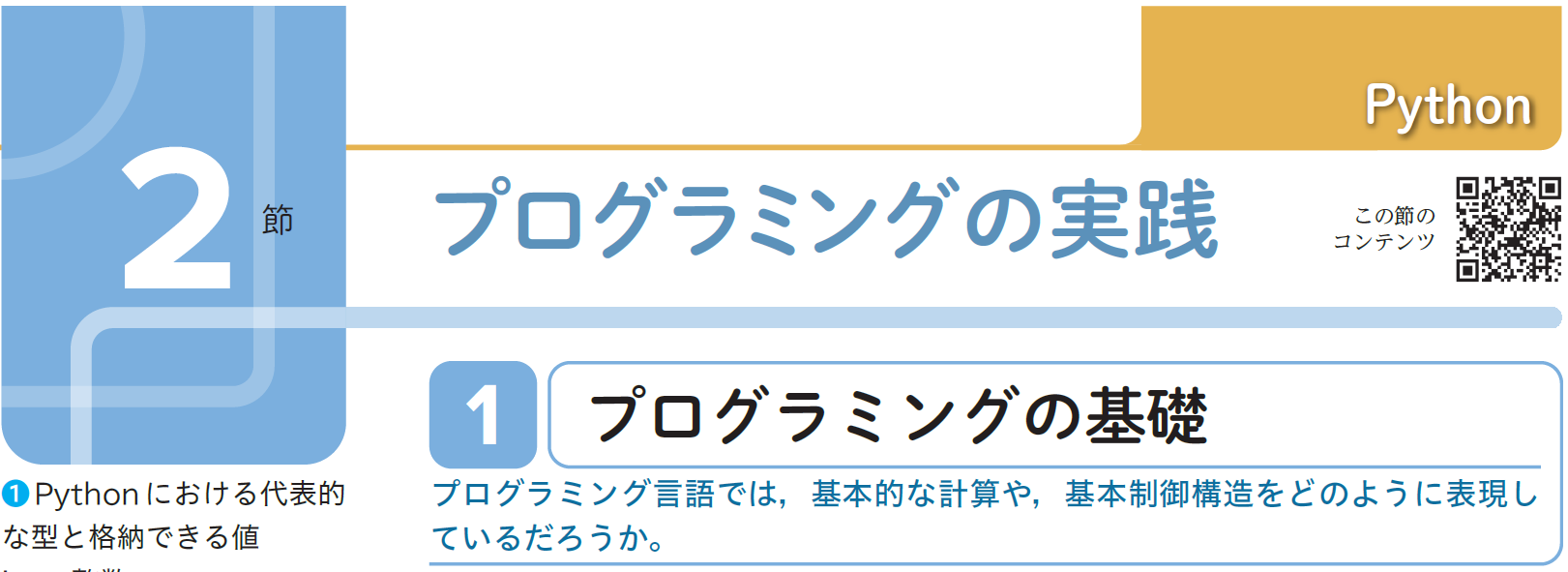 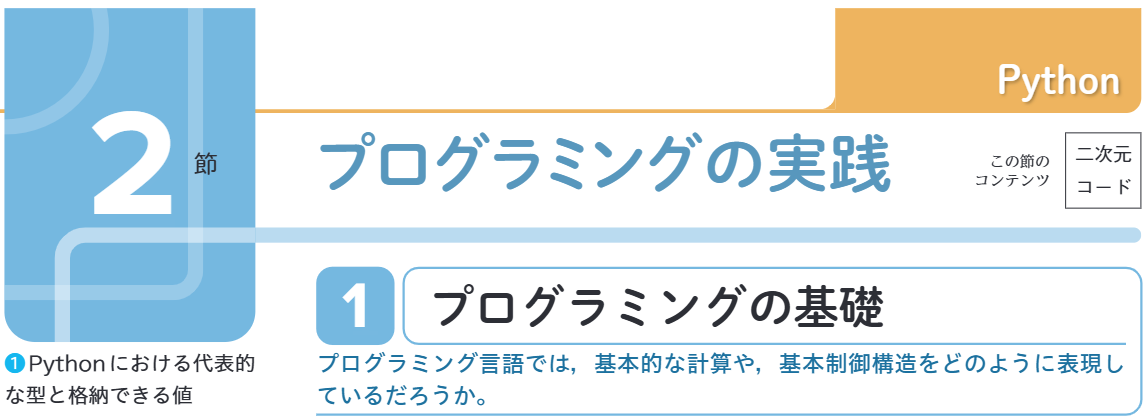 3
[Speaker Notes: [１] プログラミングの基礎
プログラミング言語では，基本的な計算や，基本制御構造をどのように表現しているだろうか。]
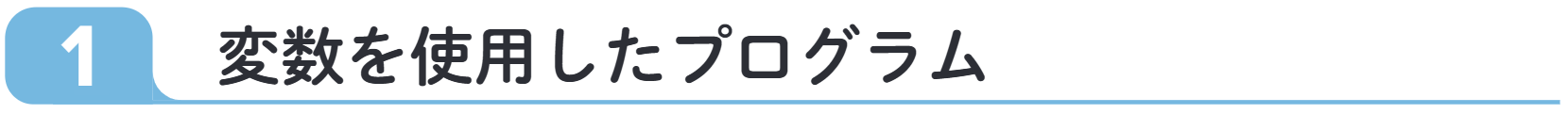 p.104
変数
メモリ上のデータ(値)を格納するための領域。

変数名
変数に付けた名前。
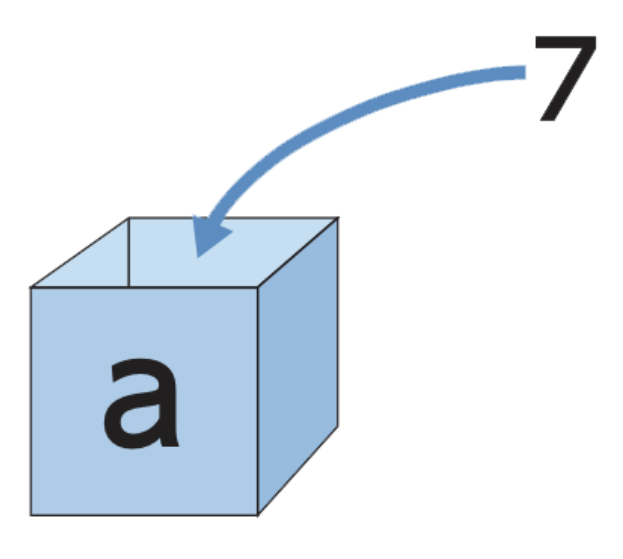 変数名：a
4
[Speaker Notes: 【１】 変数を使用したプログラム　p.104

「変数」とは，メモリ上のデータ(値)を格納するための領域のことをいい，
その領域に付けた名前を「変数名」という。

変数は値を格納する箱に例えられることが多い。
この例では，変数名は「a」である。]
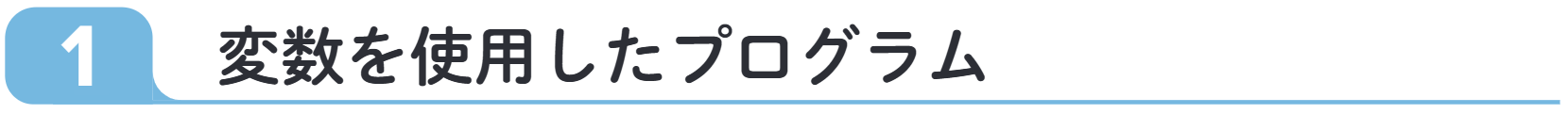 p.104
代入
変数に値を格納すること。
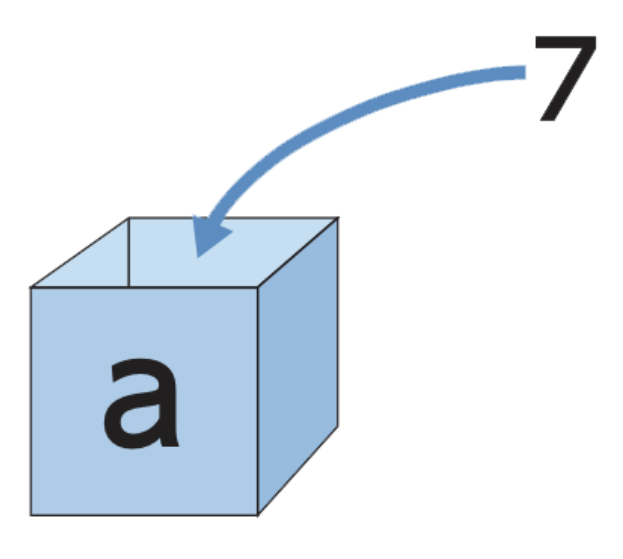 変数名：a
5
[Speaker Notes: 変数に値を代入することを「代入」という。

この例では，変数aに，数値「7」を格納している。]
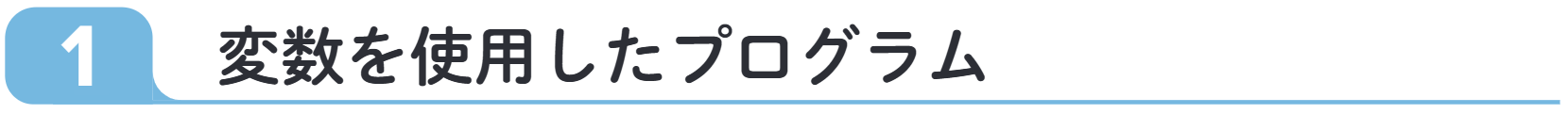 p.104
Pythonでは，代入文によって「変数の宣言」が実行される。


代入は＝(イコール)で指示する。
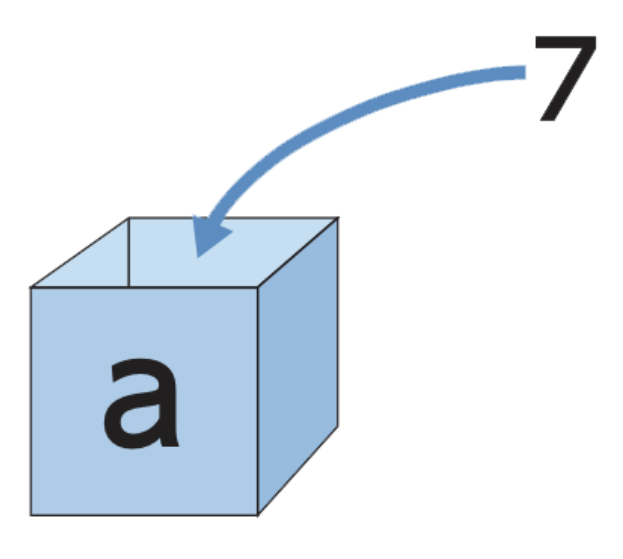 a = 7
6
[Speaker Notes: 変数を使用するためには，変数名を宣言する必要がある。
Pythonでは，代入文によって「変数の宣言」が実行される。
代入は「＝(イコール)」で指示する。

プログラミング言語では，変数に値を格納し，計算などの処理に利用することが多い。]
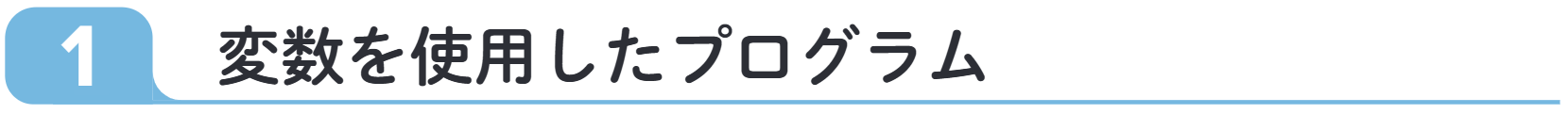 p.104
プログラミング言語によっては，格納するデータの型も併せて宣言する必要がある。
Pythonでは，変数にどのような型のデータも代入できるため，型を宣言する必要はない。
7
[Speaker Notes: プログラミング言語によっては，格納するデータの「型」も併せて宣言する必要がある。

Pythonでは，変数にどのような型のデータも代入できるため，型を宣言する必要はない。]
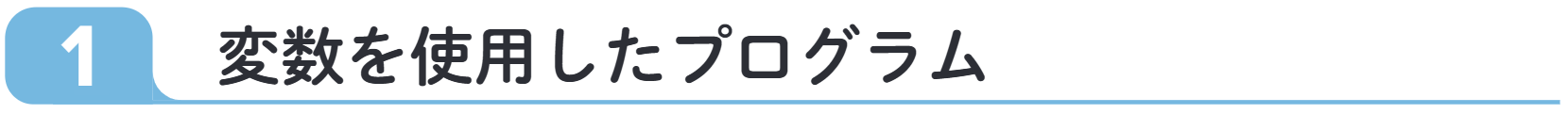 p.104
型を宣言する必要はないが，明示的に宣言することもできる。
Pythonにおける代表的な型と格納できる値
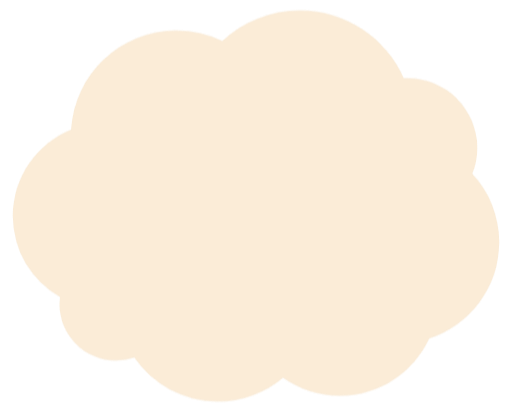 変数にどのような値を格納するかが明確になる。
コードを理解しやすくなる。
エラーを発見しやすくなる。
8
[Speaker Notes: （補足）
Pythonでは，型を宣言する必要はないが，明示的に宣言することもできる。

Pythonにおける代表的な型と格納できる値には，次のようなものがある。　(※ここは教科書記載 p.104❶)
・int(イント)型　整数を格納する
　※integer(インテジャー)の略で，「整数」の意。

・float(フロート)型　実数を格納する
　※コンピュータでは，小数部分を含む実数を「浮動小数点数(floating-point number)」で表すことが多い。

・「str(ストリング)型　文字列を格納する
　※string(ストリング)の略で，プログラミングにおいては，「文字列」の意。
　　一般には，ひもや糸，数珠つなぎになったもの，一連，ひと続き，1 列などの意。

型を宣言することで，変数がどのような値を格納するかが明確になり，コードを理解しやすくなる。
また，型に関するエラーを早期に発見でき，デバックが容易になる。]
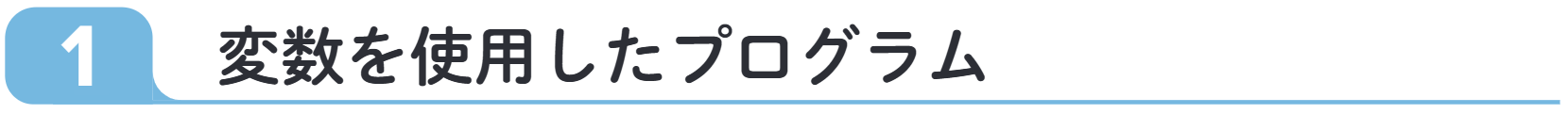 p.104
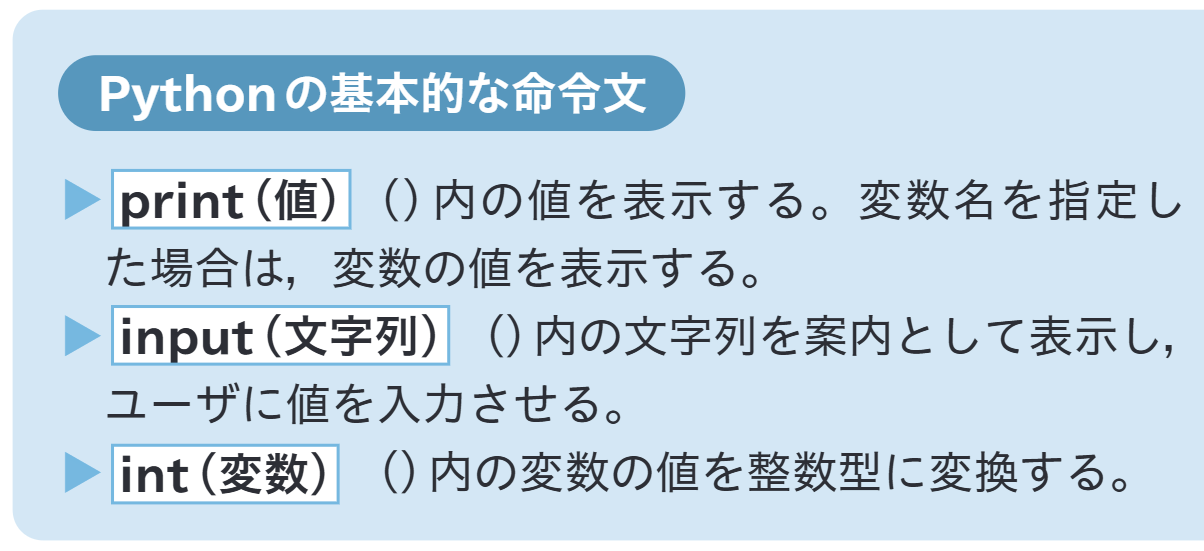 9
[Speaker Notes: Pythonの基本的な命令文には，次のようなものがある。]
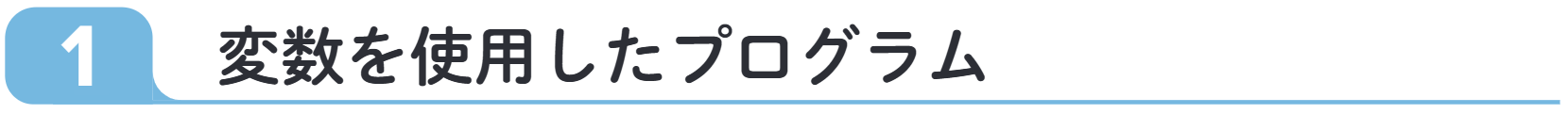 p.104
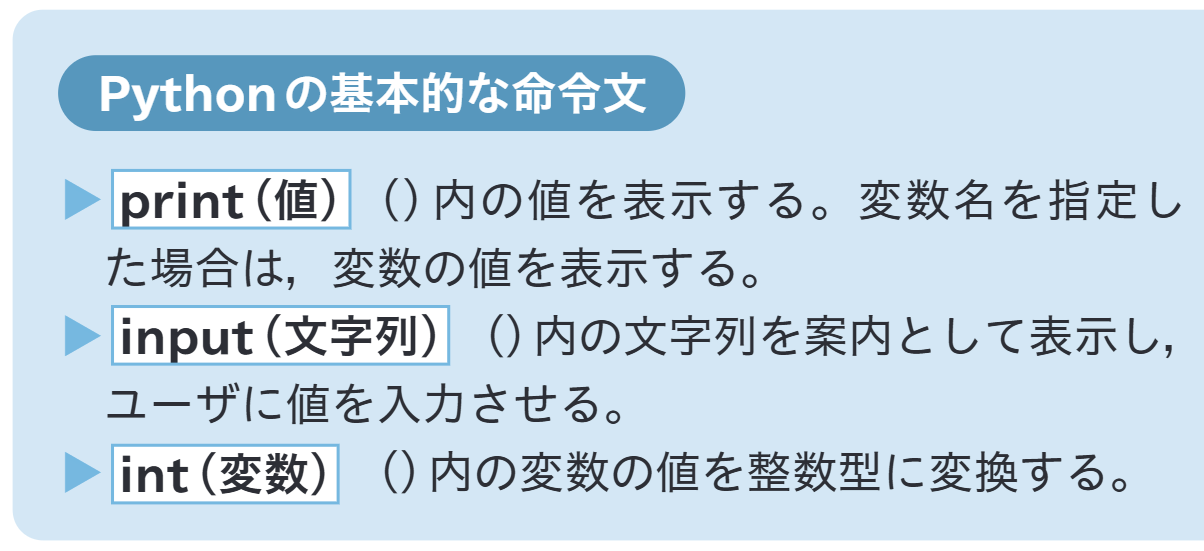 ()内の値を表示する。
変数名を指定した場合は，変数の値を表示する。
10
[Speaker Notes: ・print(プリント)は，()内の値を表示するときに使用する。
・()に変数名を指定した場合は，変数に格納されている値を表示する。]
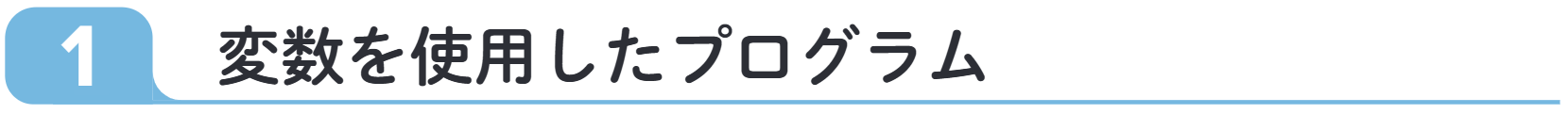 p.104
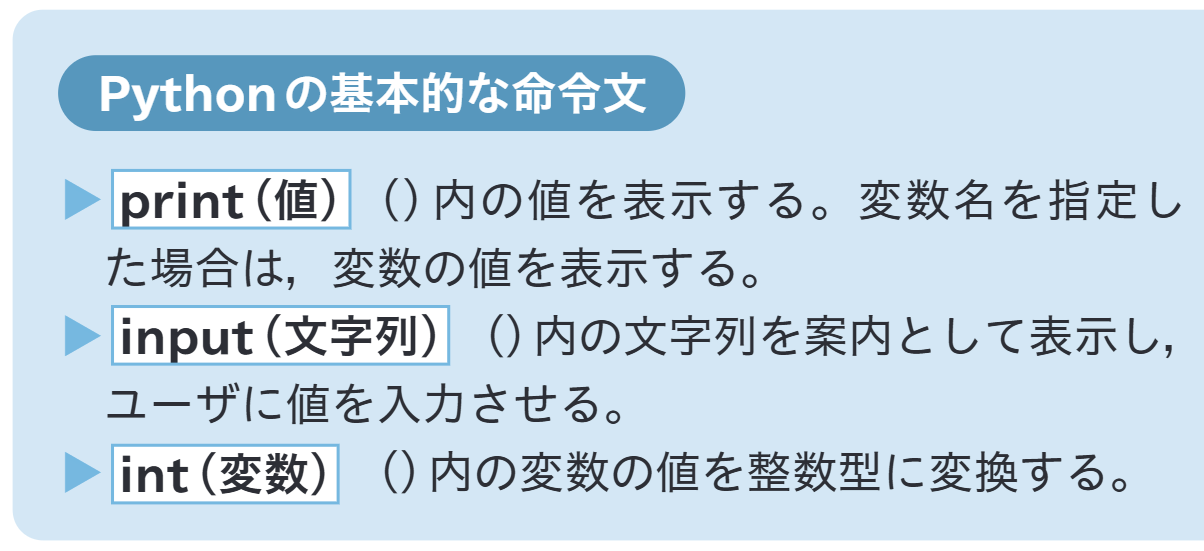 ()内の文字列を案内として表示し，
ユーザに値を入力させる。
11
[Speaker Notes: ・input(インプット) は，()内の文字列を案内として表示し，ユーザに値を入力させるときに使用する。]
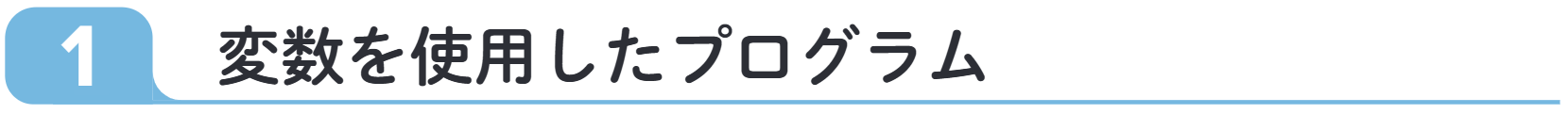 p.104
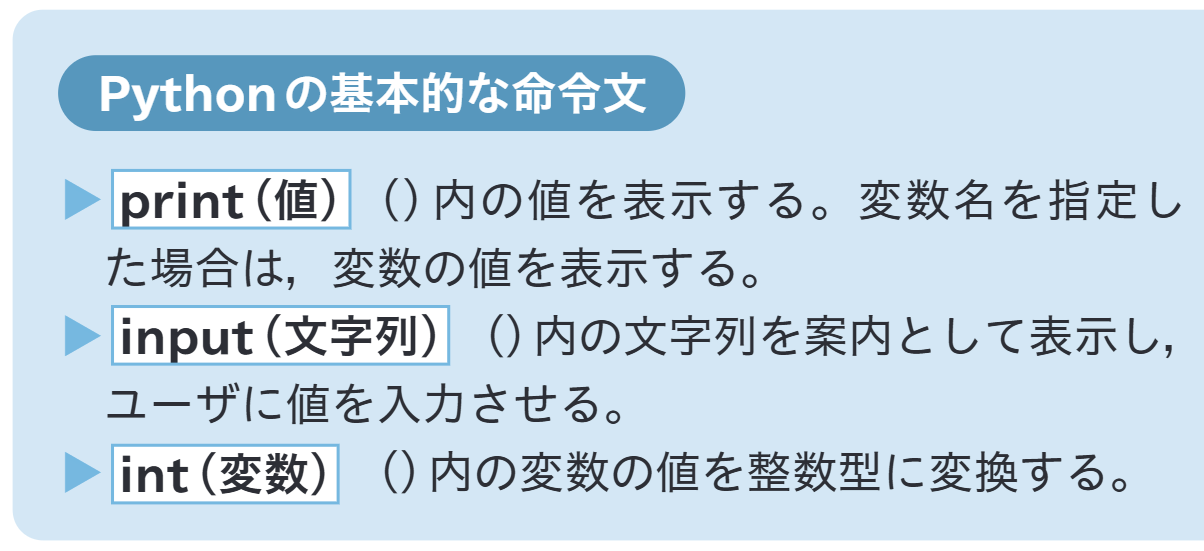 ()内の変数の値を整数型に変換する。
12
[Speaker Notes: ・int(イント) は，()内の変数の値を整数に変換するときに使用する。]
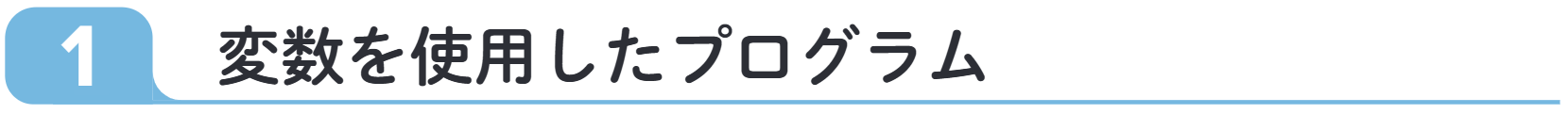 p.104
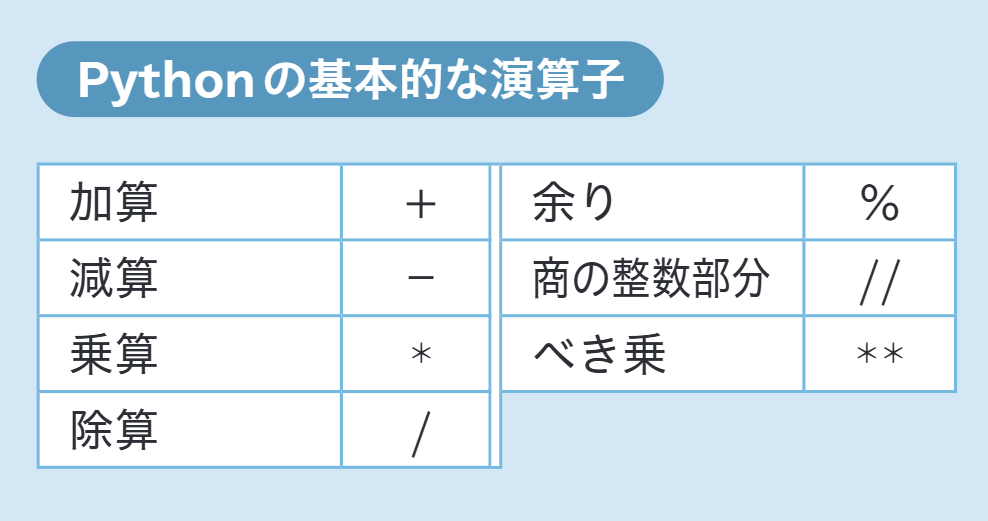 13
[Speaker Notes: Pythonの基本的な演算子には，次のようなものがある。
・加算　+(プラス)
・減算　-(マイナス)
・乗算　*(アスタリスク)
・除算　/（スラッシュ）
・余り　%（パーセント）
・商の整数部分　//
・べき乗　**

数学で用いられる演算子とは異なるものもあるため，注意する。]
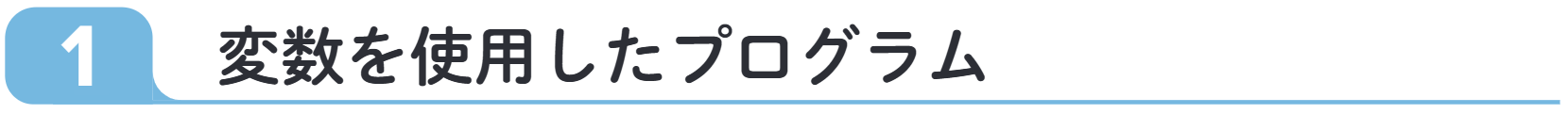 p.104
ユーザが入力した二つの整数を加算し， 結果を表示するプログラムを作成して みよう。
❶｜二つの値を加算するプログラム
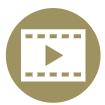 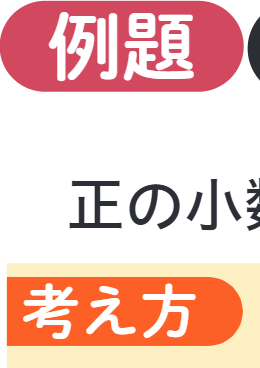 14
[Speaker Notes: 【例題１】二つの値を加算するプログラム
ユーザが入力した二つの整数を加算し，結果を表示するプログラムを作成してみよう。

アニメーションコンテンツ
https://api01-platform.stream.co.jp/apiservice/plt3/NDU1MQ%3d%3d%23NTc5NA%3d%3d%23280%23168%230%2333E6209A7400%23MDoyOjc6YTpmOzEwOzEwOzEw%23]
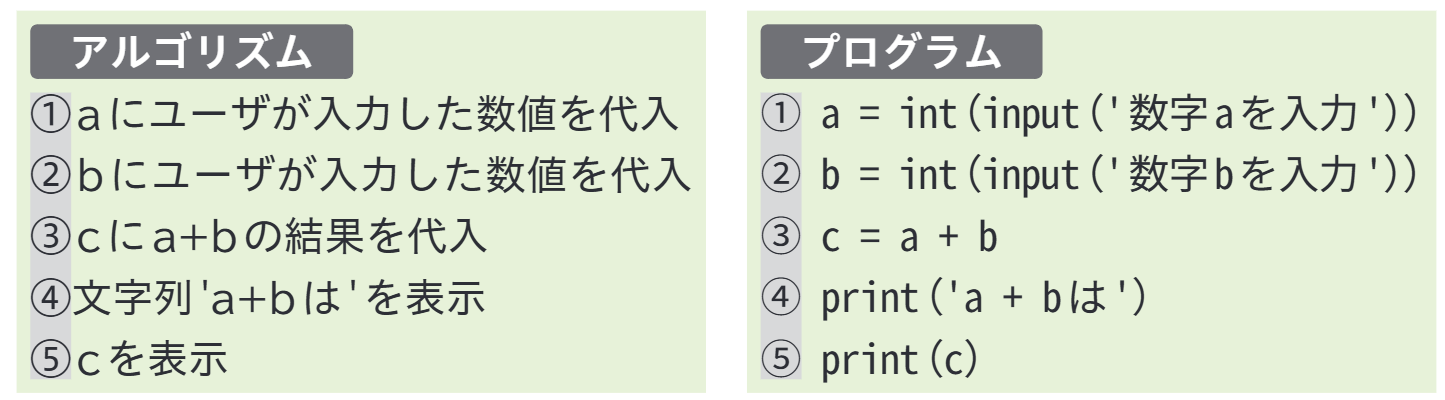 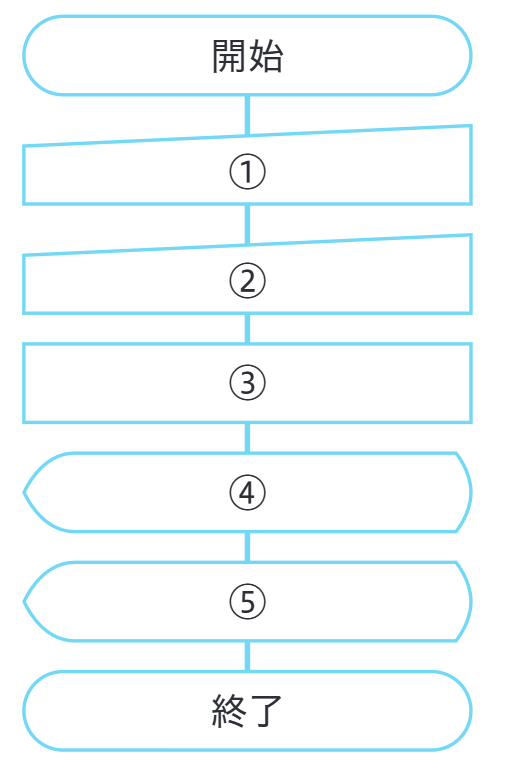 15
[Speaker Notes: まずは，フローチャートを見ながら，アルゴリズムを考えてみよう。]
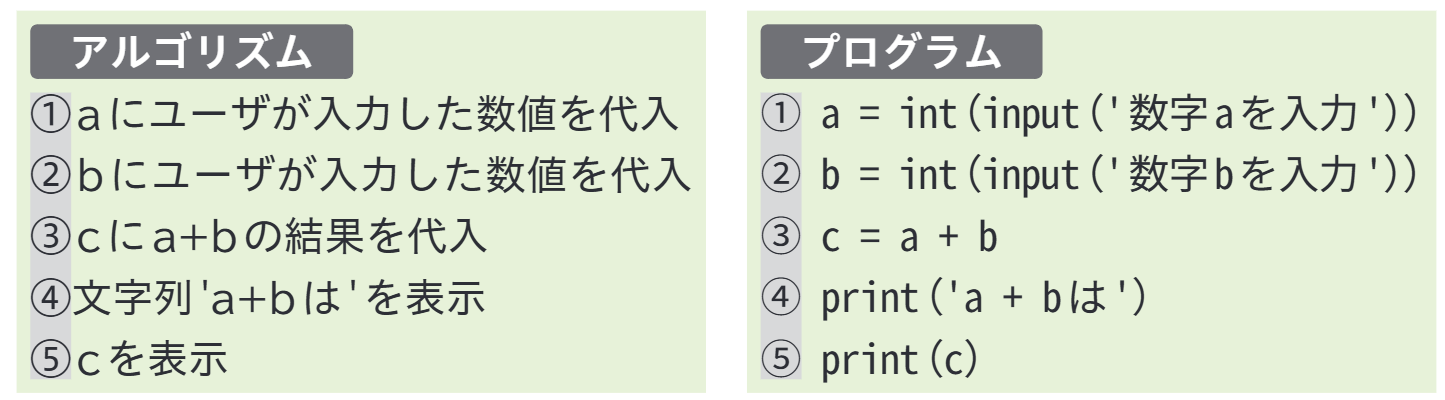 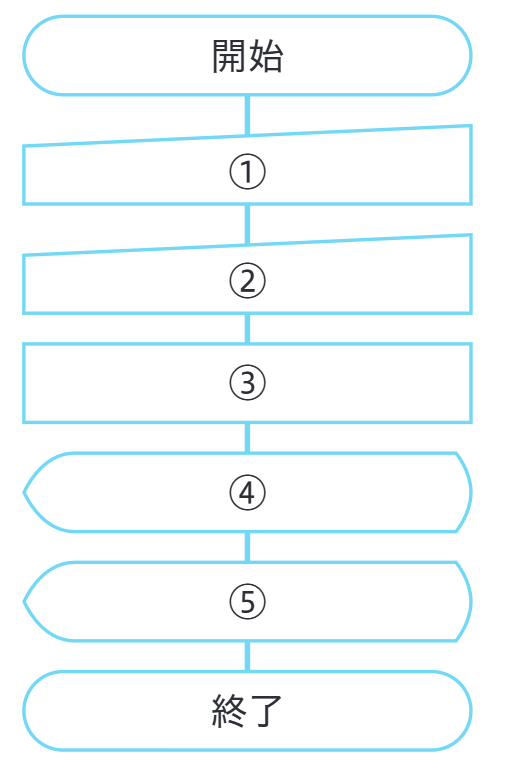 16
[Speaker Notes: ①変数aに，ユーザが入力した値を代入する。]
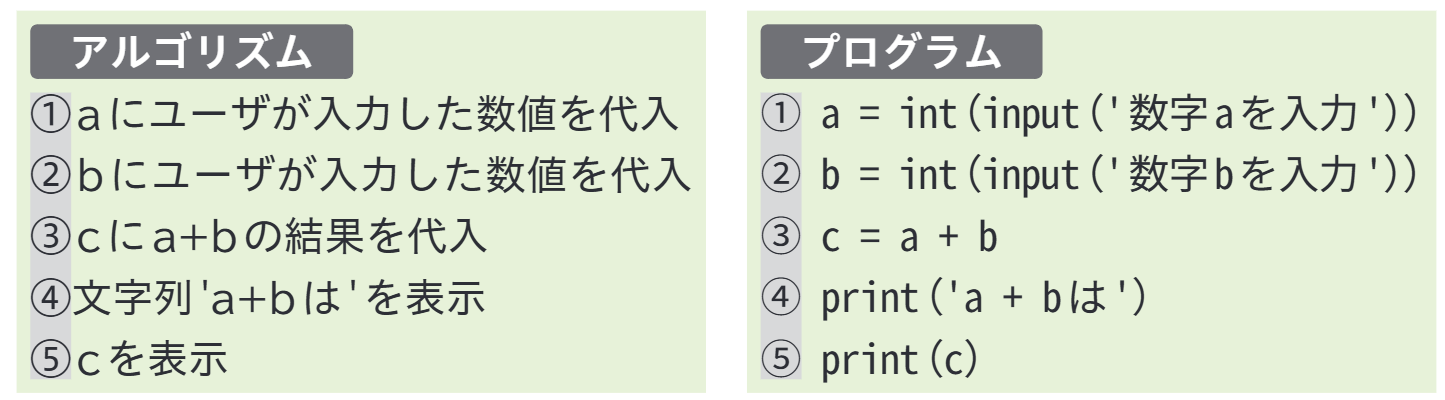 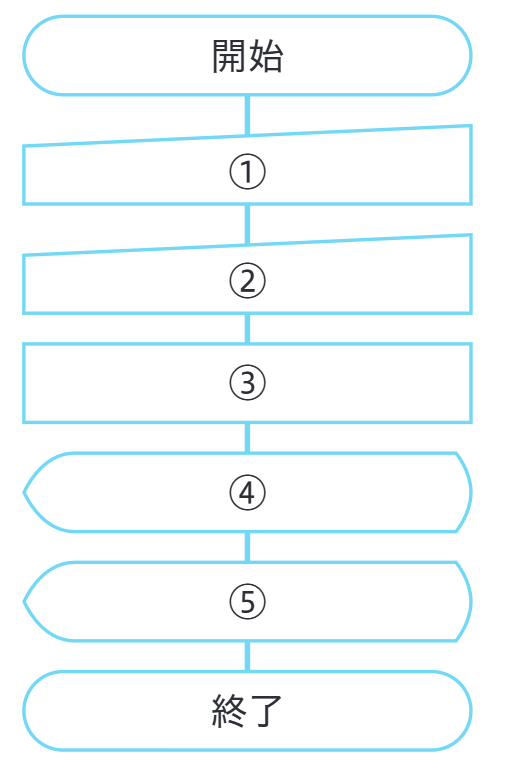 17
[Speaker Notes: ②変数bに，ユーザが入力した値を代入する。]
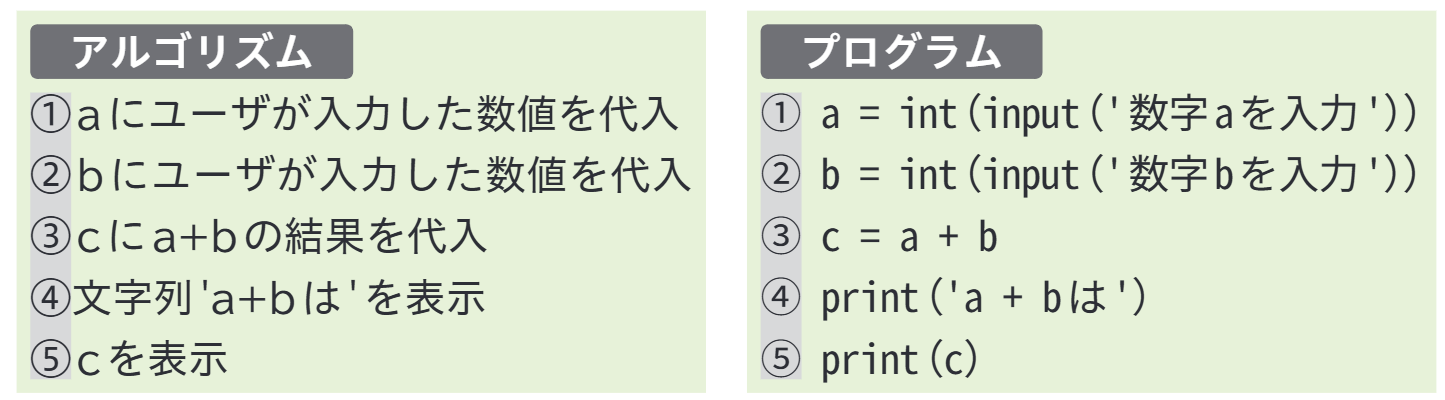 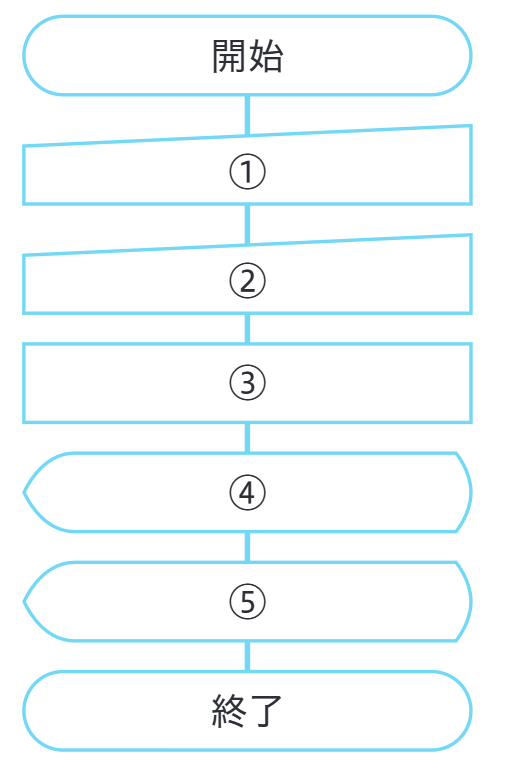 18
[Speaker Notes: ③変数cに，変数aと変数bの値を加算した結果を代入する。]
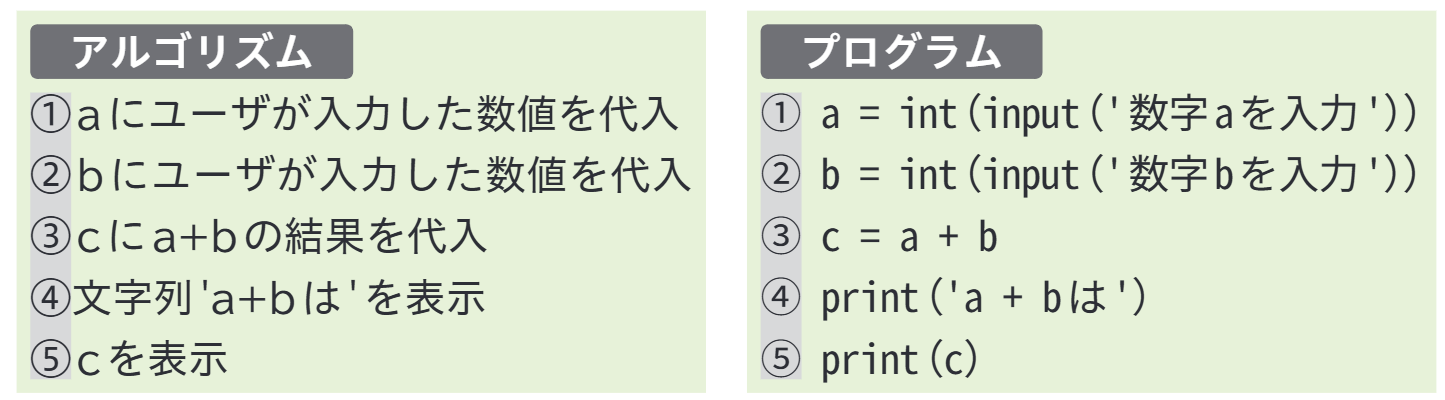 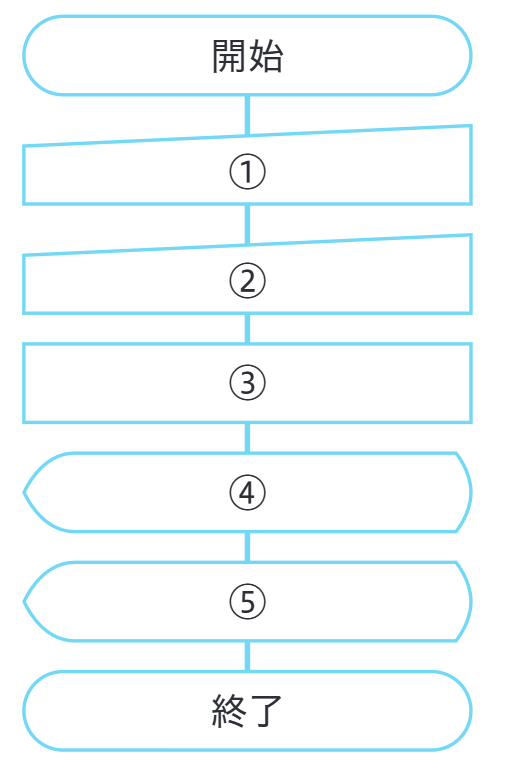 19
[Speaker Notes: ④「a+bは」という文字を表示する。]
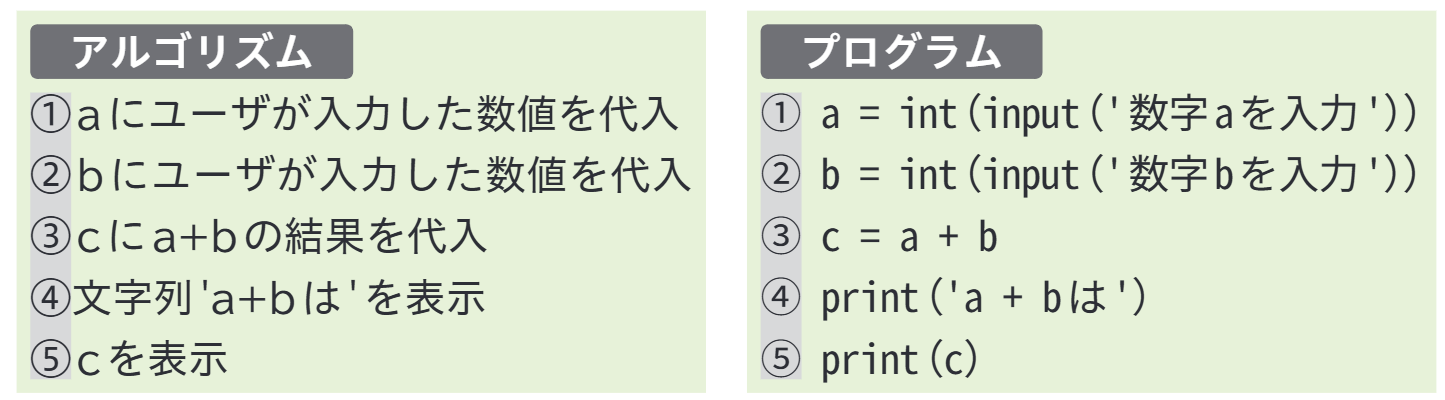 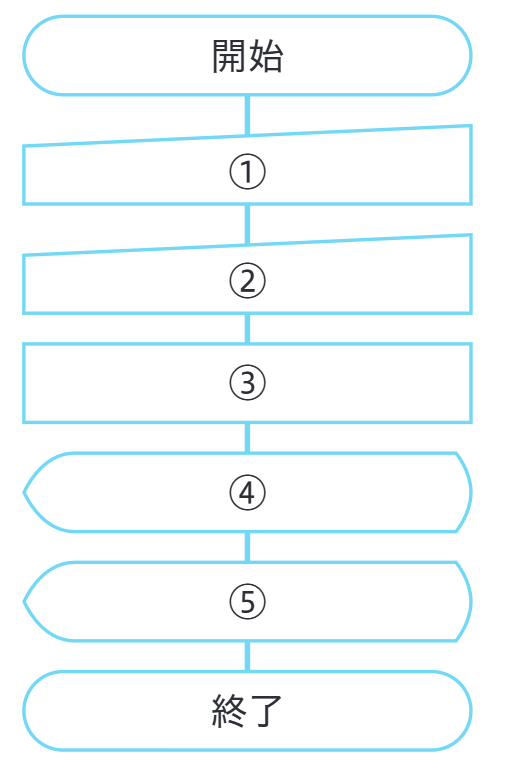 20
[Speaker Notes: ⑤変数cの値を表示する。]
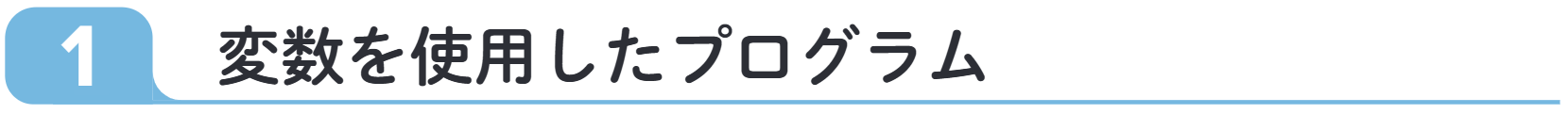 p.104
Pythonにおけるコードの記述方法
・基本的に「半角英数字」モードで入力　する。
・文字列やコメントを入力するとき等，　必要に応じ「ひらがな(全角)」モード　に切り替える。
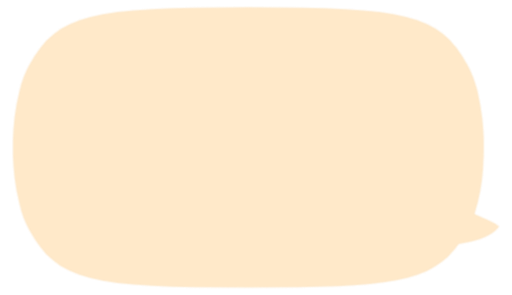 [半角/全角]キーを使用して切り替える。
21
[Speaker Notes: (補足)
Pythonにおいては，次の点に気を付けてコードを記述する。
・基本的に「半角英数字」モードで入力する。
・文字列やコメントを入力するとき等，必要に応じて「ひらがな(全角)」モードに切り替える。
・入力モードの切り替えには，[半角/全角]キーを使用する。]
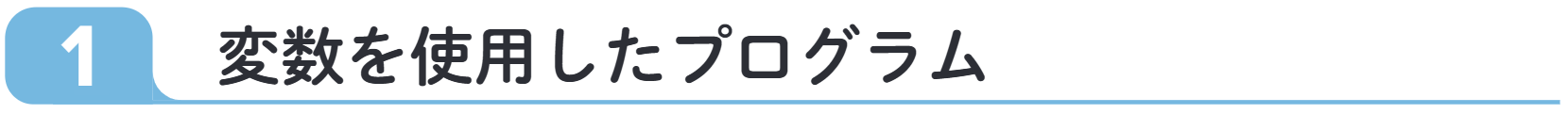 p.104
Pythonにおけるコードの記述方法
・演算子の前後に空白(半角スペース)を　入れる。
・,(カンマ)，:(コロン)，;(セミコロン)　の後に空白(半角スペース)を入れる。
・インデントを適切に使用する。
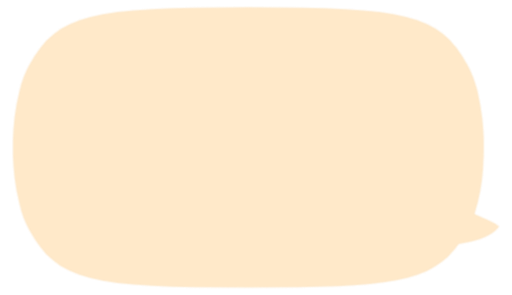 教科書では，　半角スペース二つ
22
[Speaker Notes: (補足)
・演算子の前後に空白(半角スペース)を入れる。
・,(カンマ)，:(コロン)，;(セミコロン)の後ろに空白(半角スペース)を入れる。
・インデント(字下げ)を適切に使用する。

インデントについて
・Pythonのコーディング規約である「PEP8(Python Enhancement Proposal8)」においては，インデントは半角スペース四つとされている。
・教科書は半角スペース二つで記述している。
・半角スペース四つまたは二つどちらでもよいが，そのコードの中で統一しなければならない。]
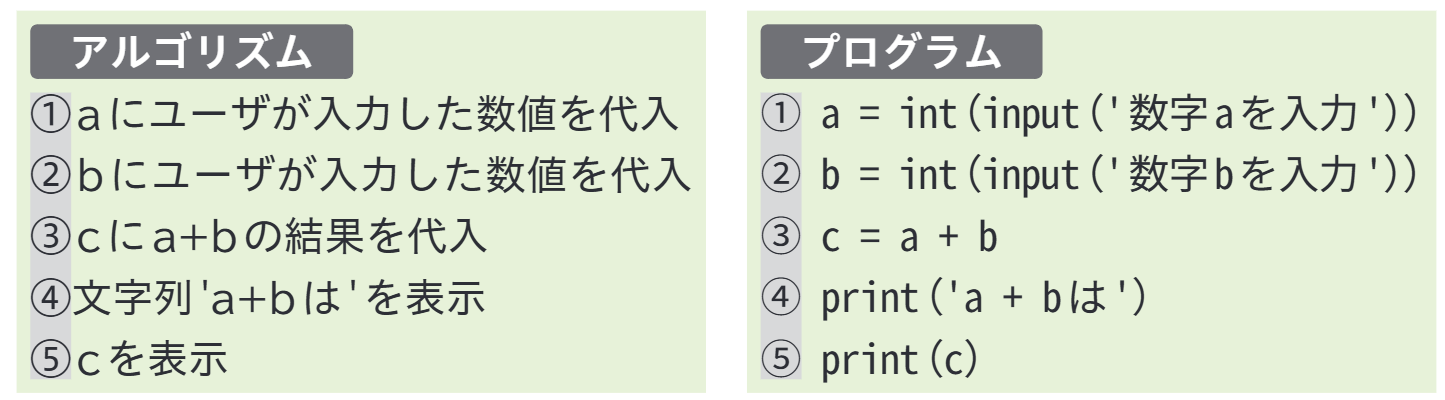 23
[Speaker Notes: 次に，アルゴリズムに対応するプログラムを考え，記述してみよう。]
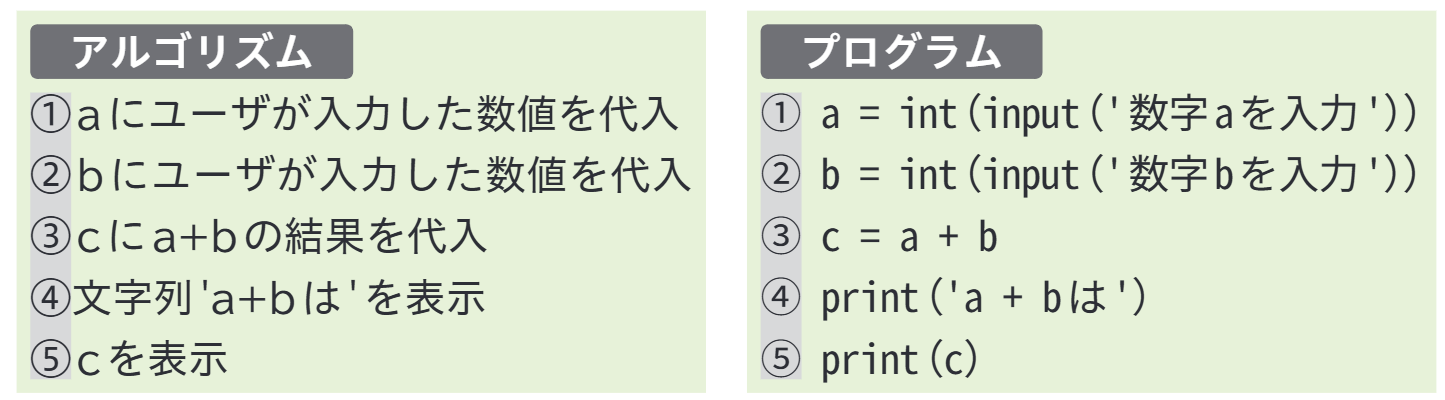 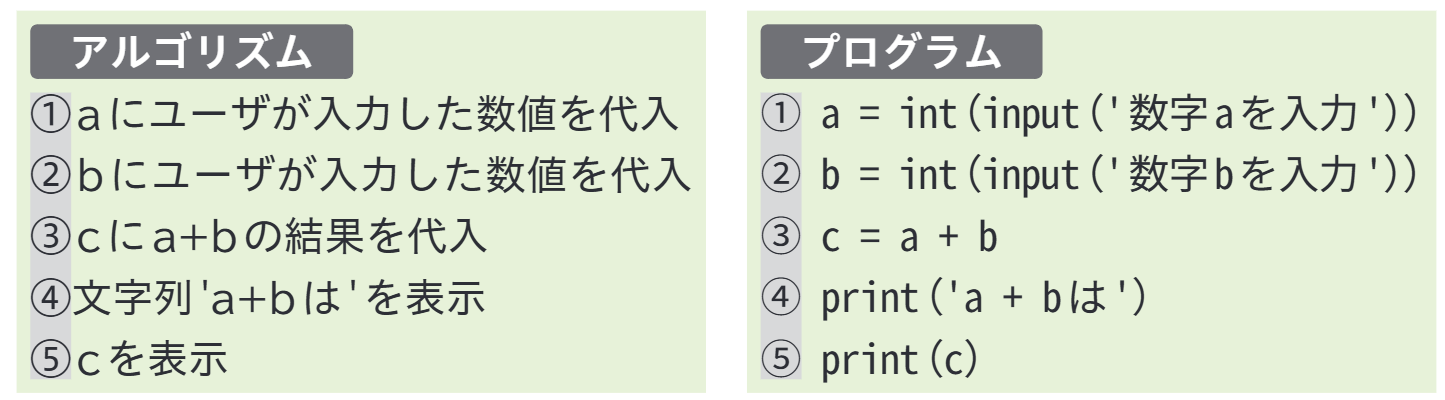 24
[Speaker Notes: ①と②のコードを考える。

①と②では，それぞれ
・「ユーザに値を入力」させ，
・その値を「数値(整数)」に変換した上で,
・変数に「代入」する。]
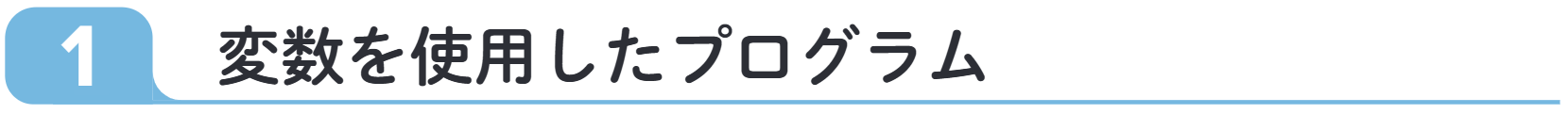 p.104
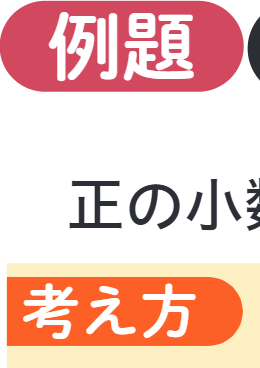 ユーザが入力した数値は，文字として 扱われるので,int()を使用して整数型 に変換する。
25
[Speaker Notes: 【考え方】
・ユーザに値を入力させるためには，「input()」を使用する。
・input()を利用して取得した値は，「文字列」として扱われる。

(問い)
・値が文字列のままでは，加算の処理を行うことができない。
・値を数値(整数)に変換するためにはどうすればよいだろうか。]
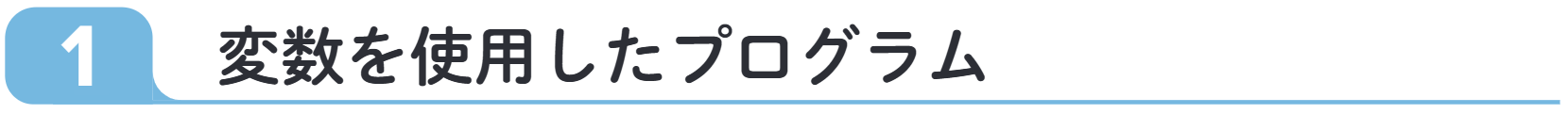 p.104
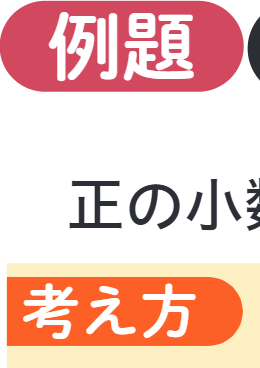 ユーザが入力した数値は，文字として 扱われるので,int()を使用して整数型 に変換する。
26
[Speaker Notes: (答え)
・int()を使用して，文字列を数値(整数)に変換する。]
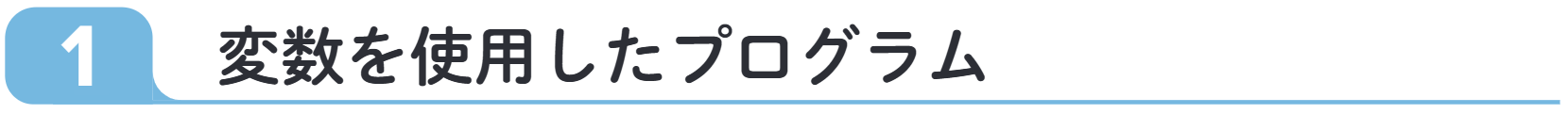 p.104
▷文字列の扱い
 Pythonでは，文字列を
 ’(シングルコーテーション)か， ”(ダブルコーテーション)で
 囲って表す。
＋
α
27
[Speaker Notes: 【＋α】文字列の扱い
・input()を使用するときに，案内として「文字列」を入力する。
・Pythonでは，文字列を「’(シングルコーテーション)」か，「”(ダブルコーテーション)」で囲って表す。]
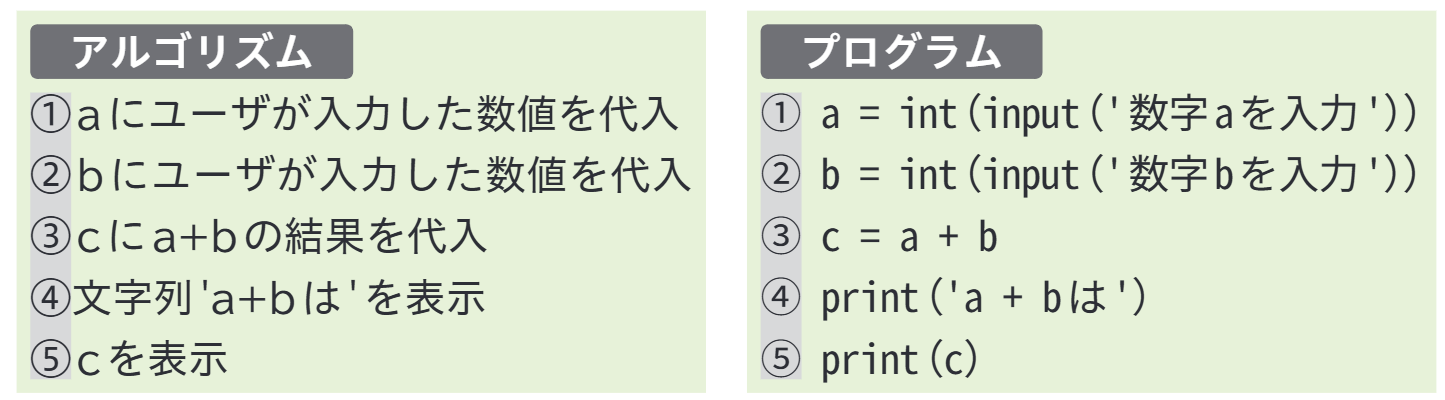 int()を使用して整数に変換する。
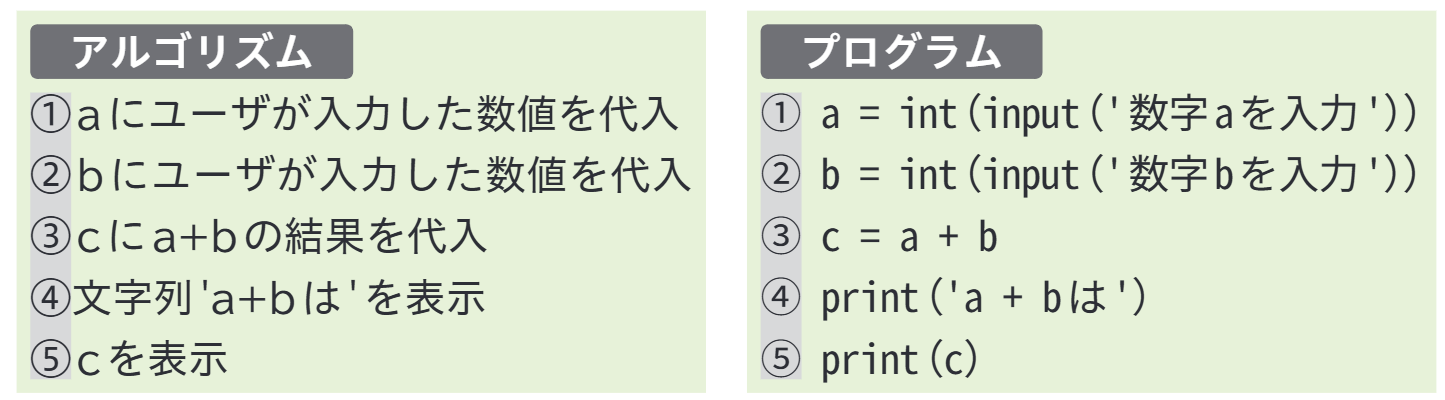 28
[Speaker Notes: ①と②のコードは，図のように記述することができる。

・「input()」を使用してユーザに入力させた値を，
・「int()」で整数に変換し，
・変数に代入する。
・代入は「=」で指示する。]
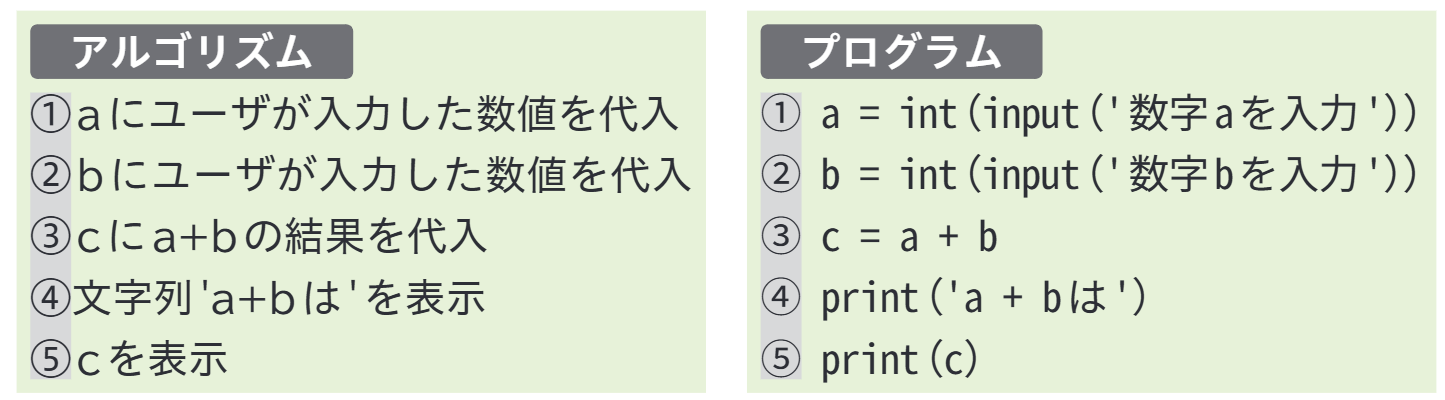 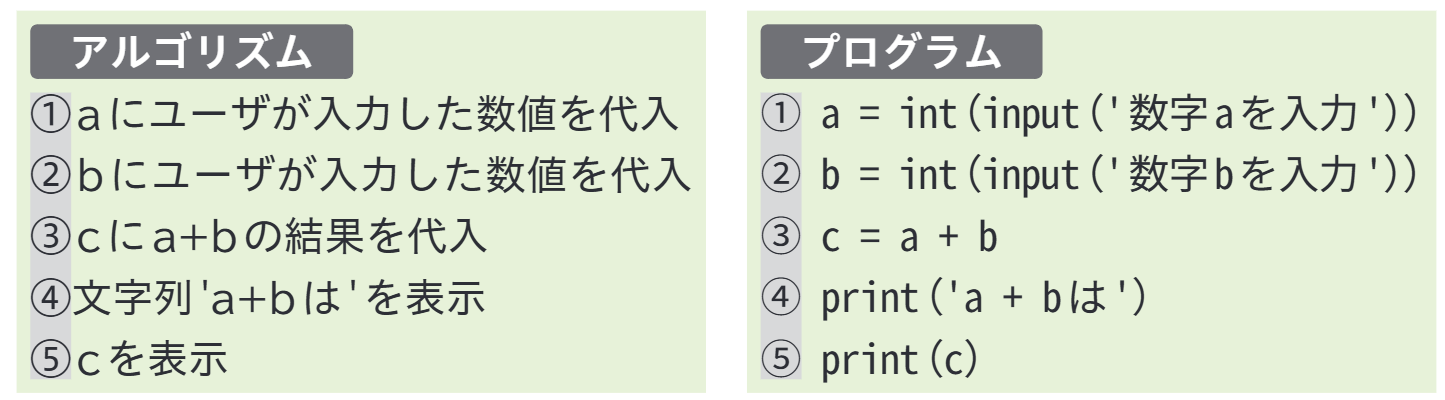 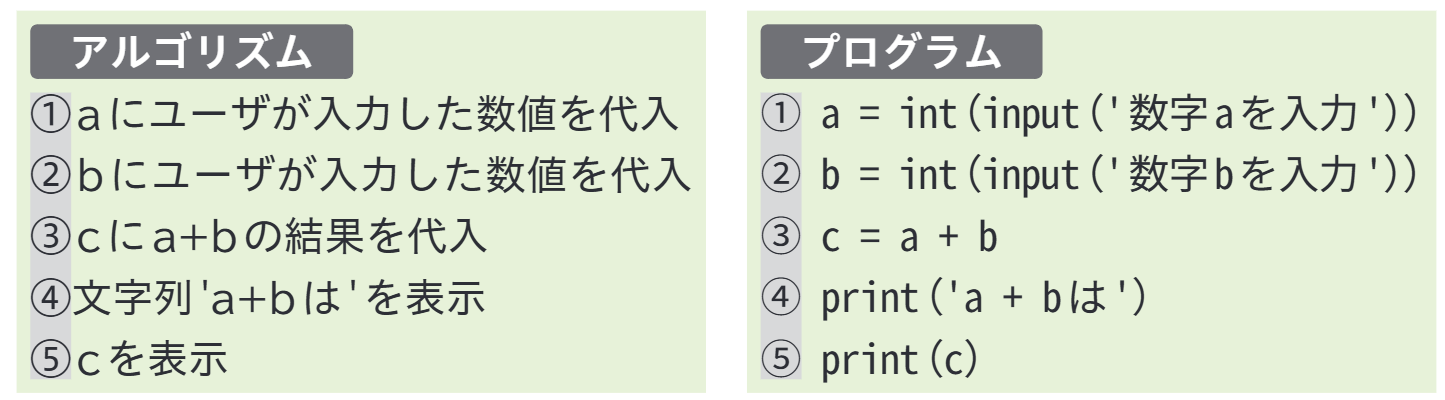 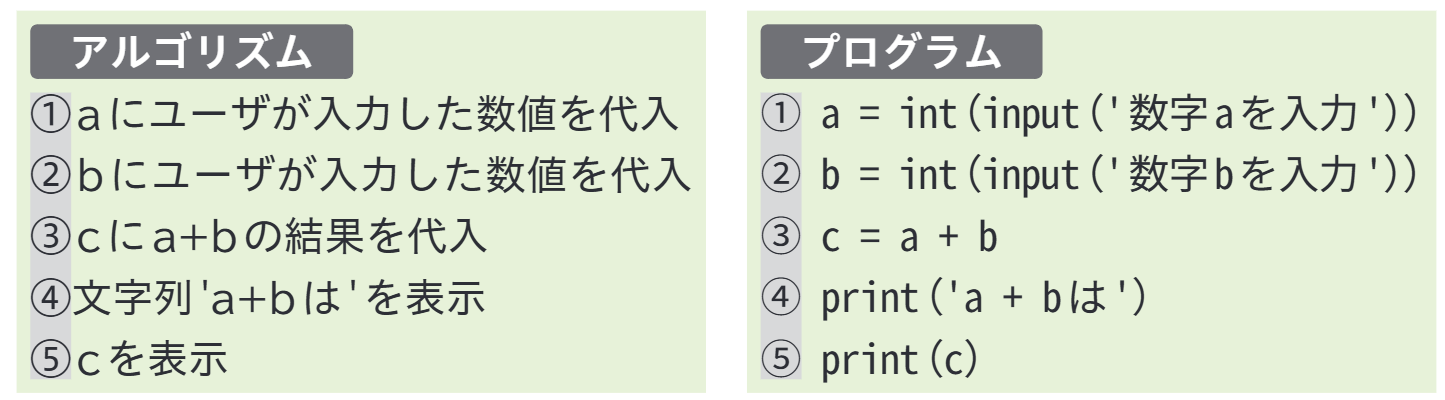 29
[Speaker Notes: ③のコードを考える。

・変数cに，変数aと変数bの値を加算した結果を代入する。]
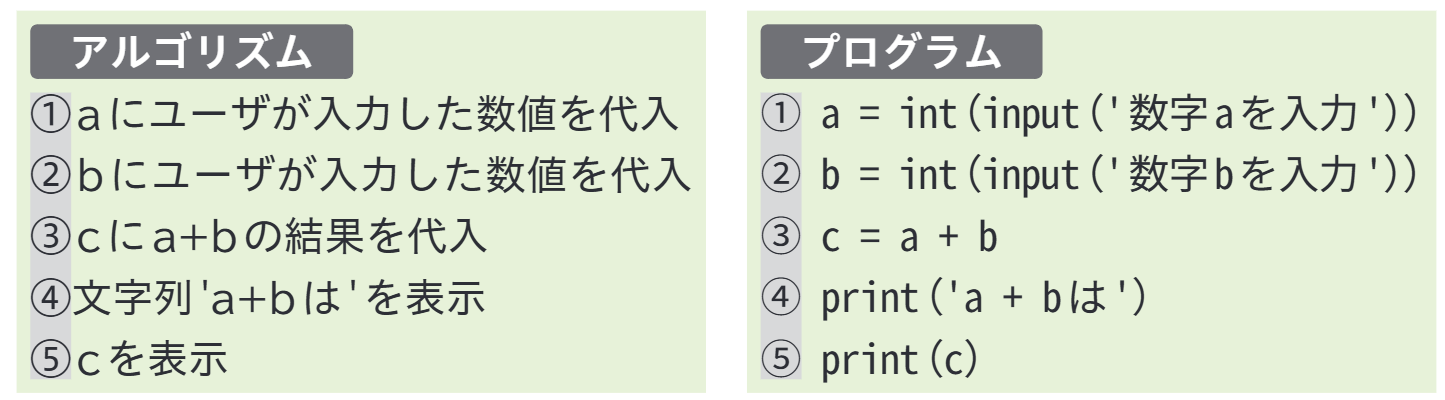 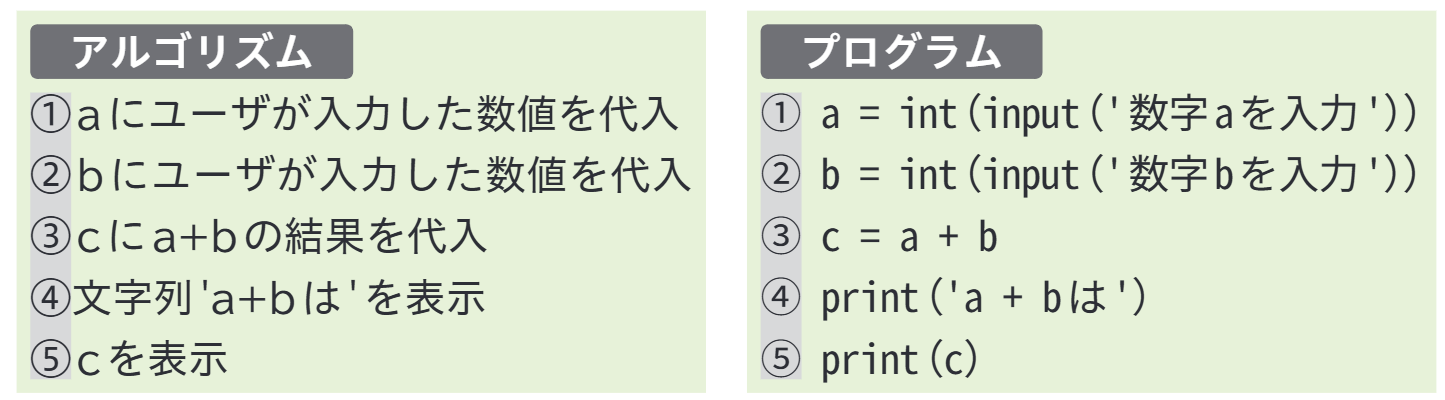 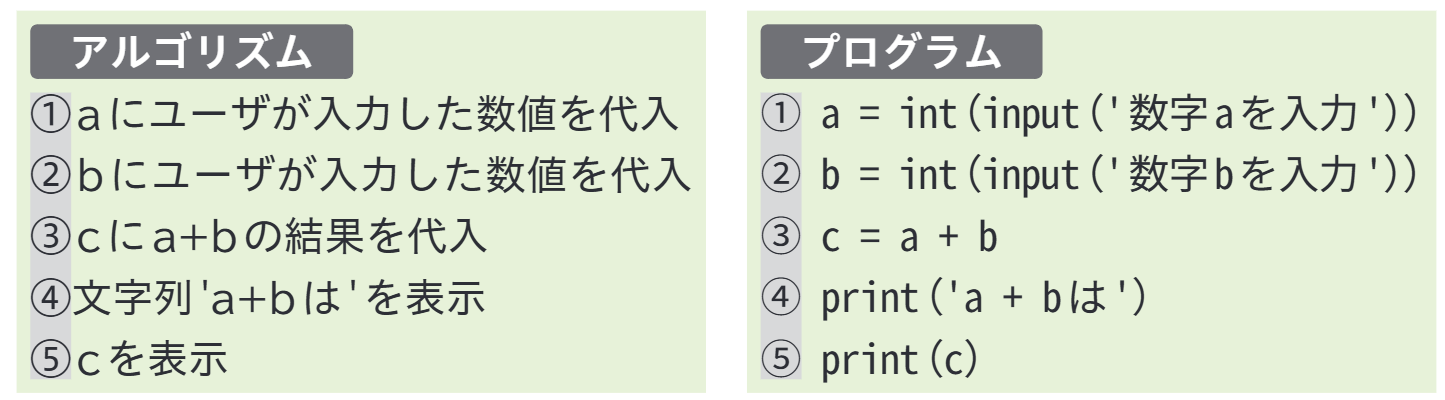 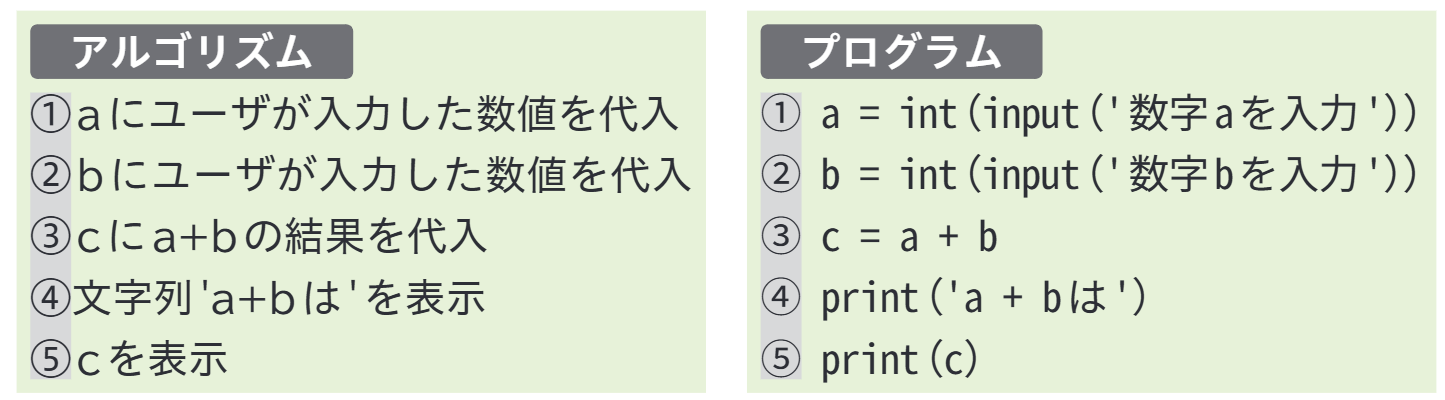 30
[Speaker Notes: ③のコードは，図のように記述することができる。

・変数cに，a + b の値を代入する。]
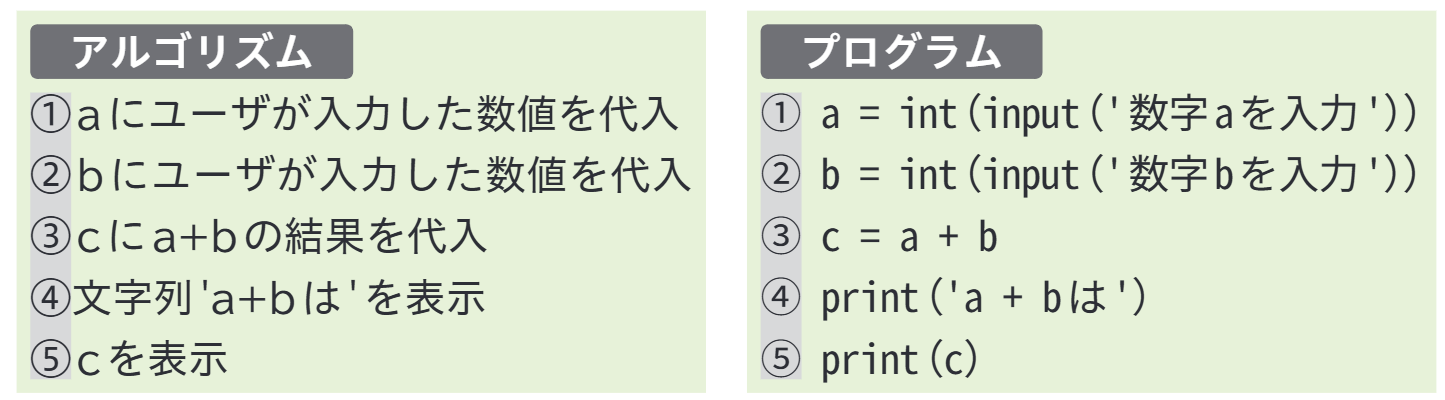 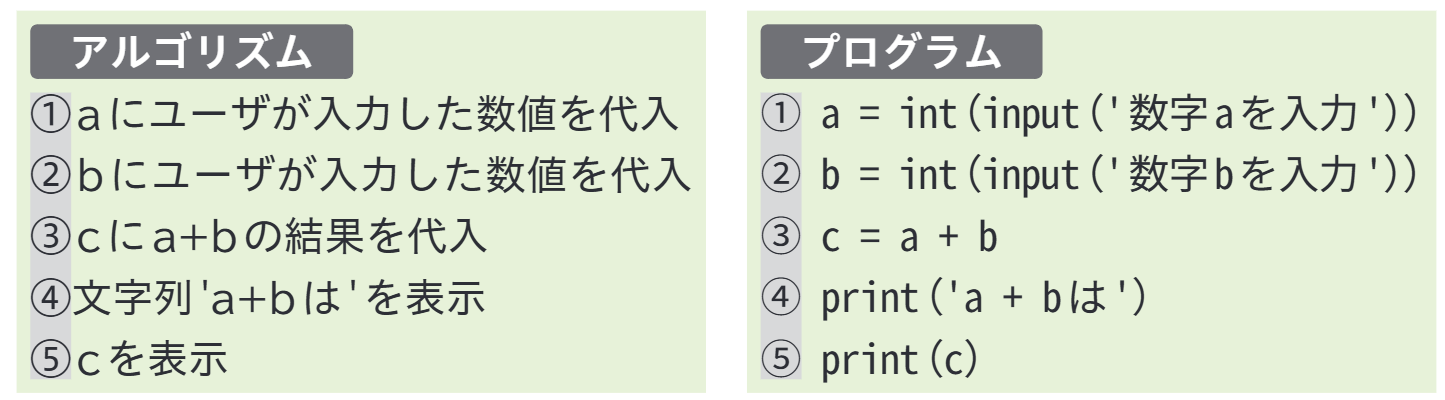 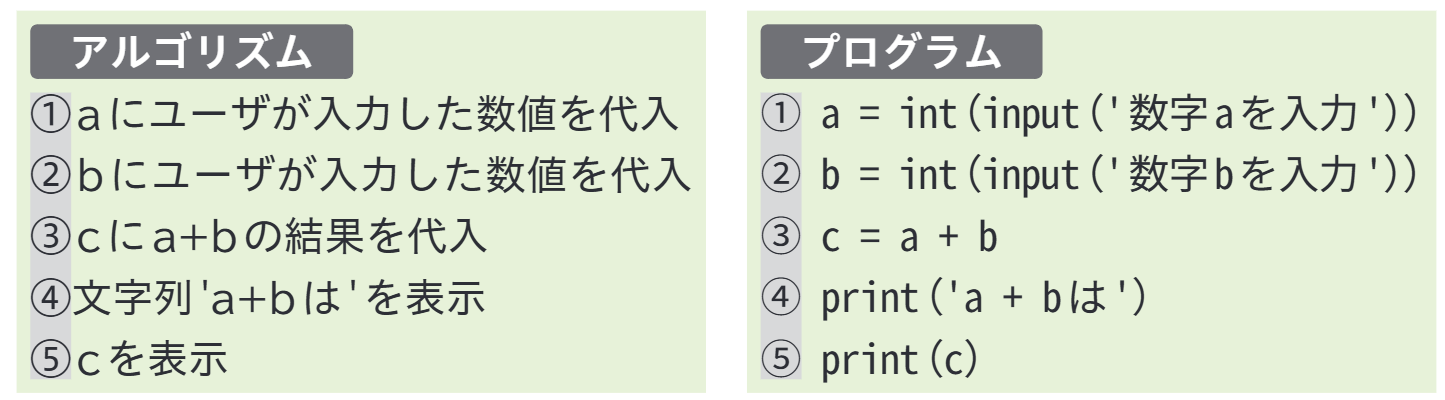 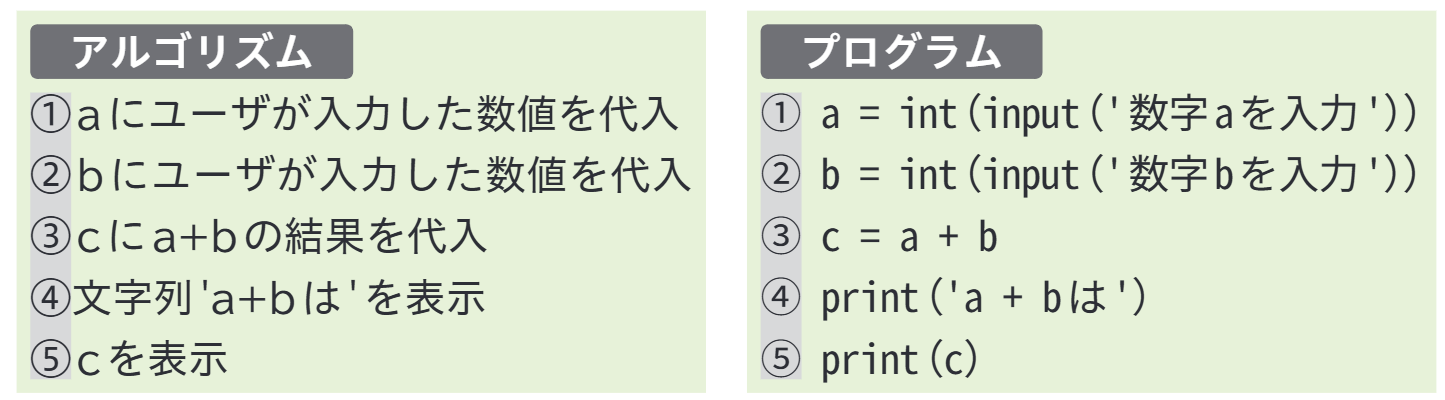 31
[Speaker Notes: ④と⑤のコードを考える。

・④では，「a+bは」という文字を表示する。
・⑤では，変数cの値を表示する。]
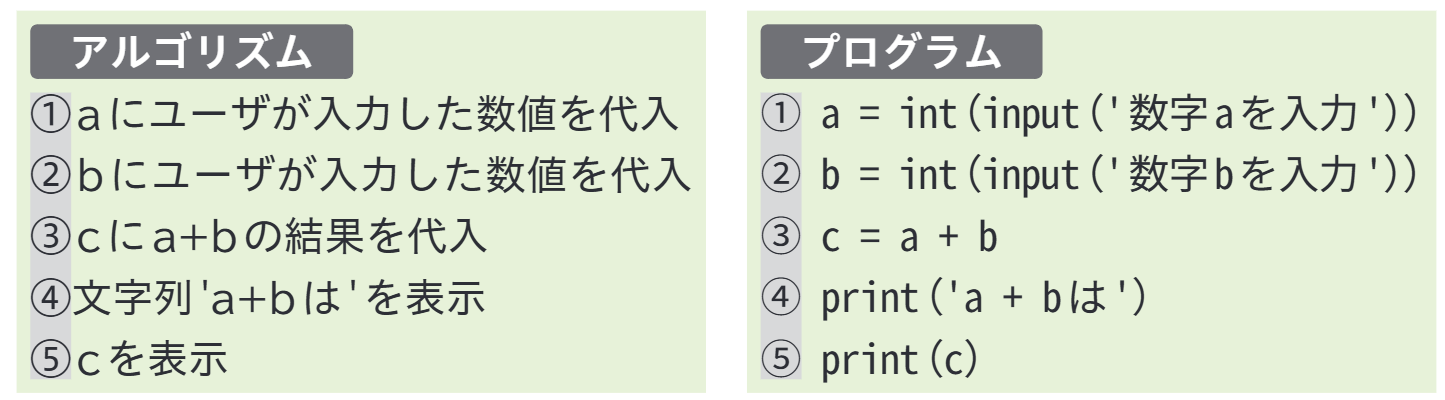 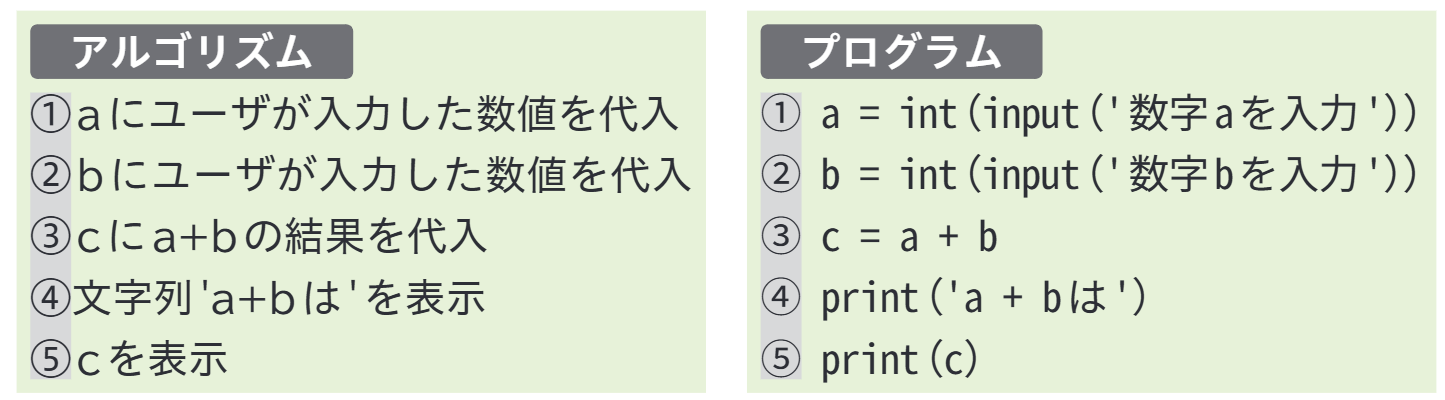 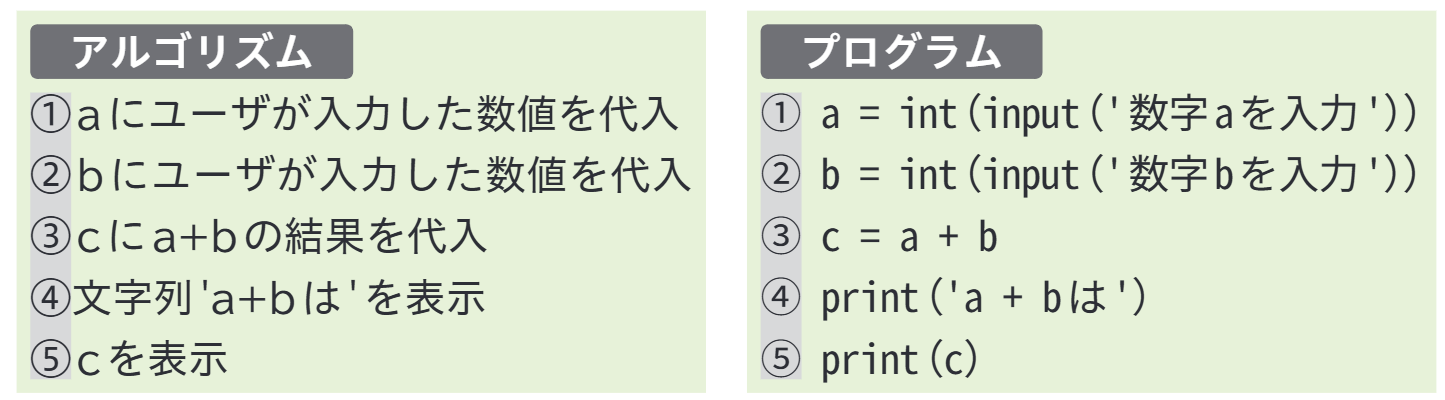 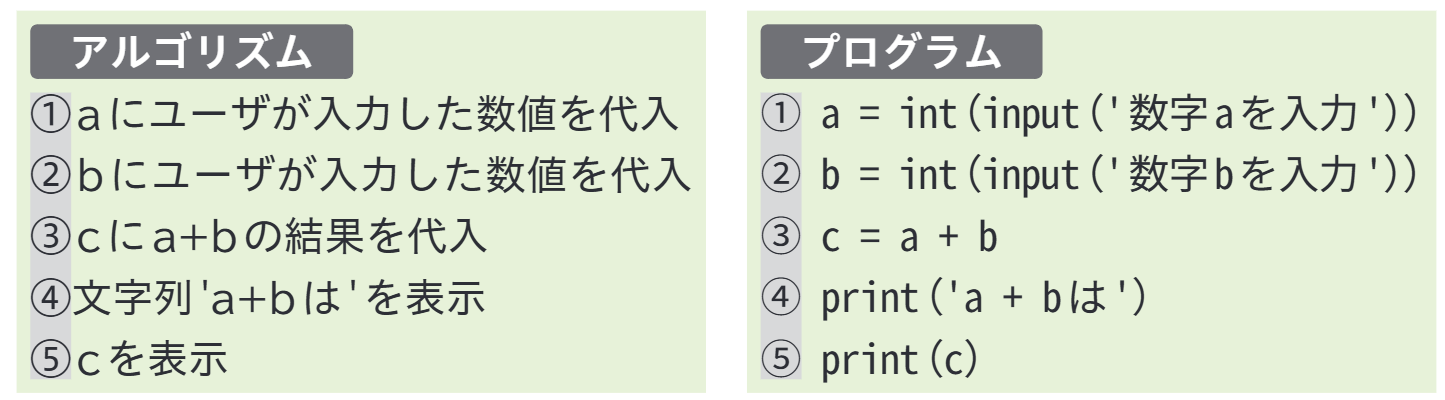 32
[Speaker Notes: ④と⑤のコードは，図のように記述することができる。

・④と⑤ともに，「print()」を使用して値を表示する。
・④では，表示する内容が文字列であるため，「’」で囲む。]
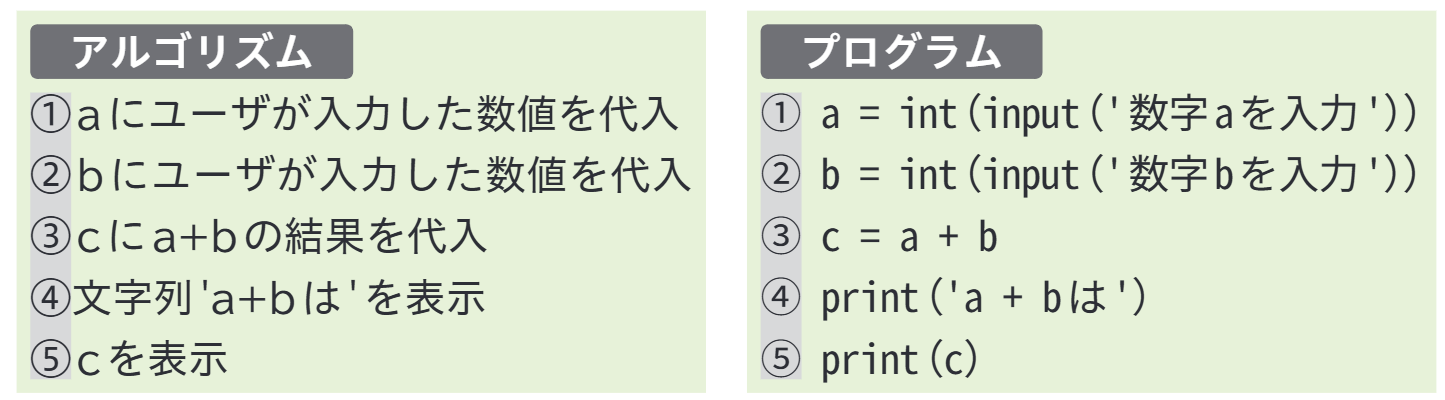 33
[Speaker Notes: 例題１は，①から⑤の処理を順番に実行する「順次構造」のプログラムである。]
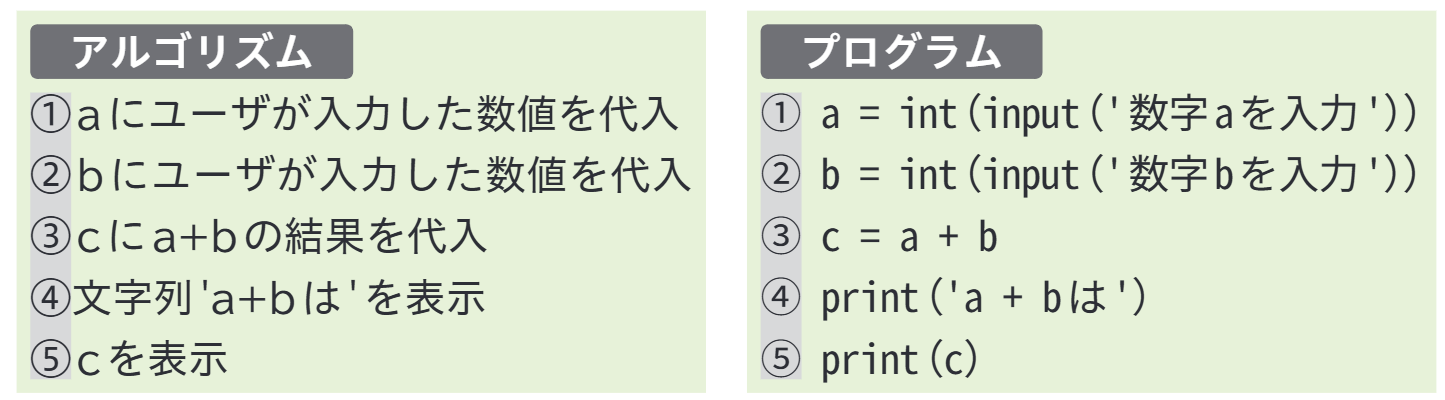 34
[Speaker Notes: アルゴリズムに対応するプログラムは，図のようになる。]
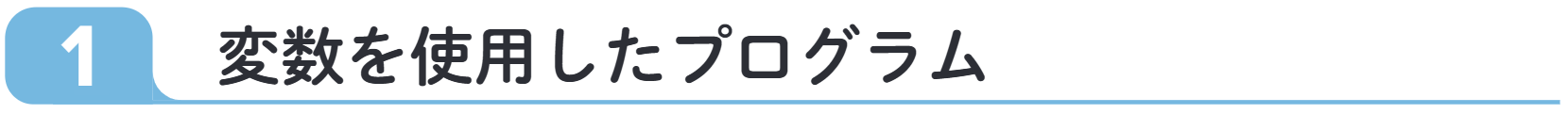 p.104
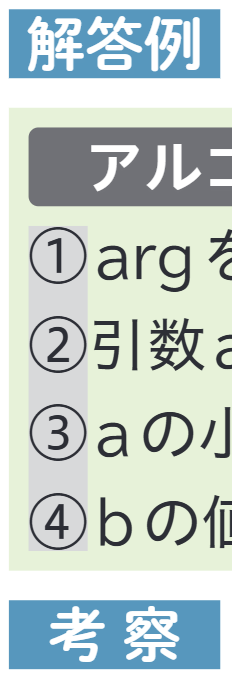 print文に「’’」で囲んだ文字を書くと そのまま表示される。

 変数名を書くと その値が表示される。
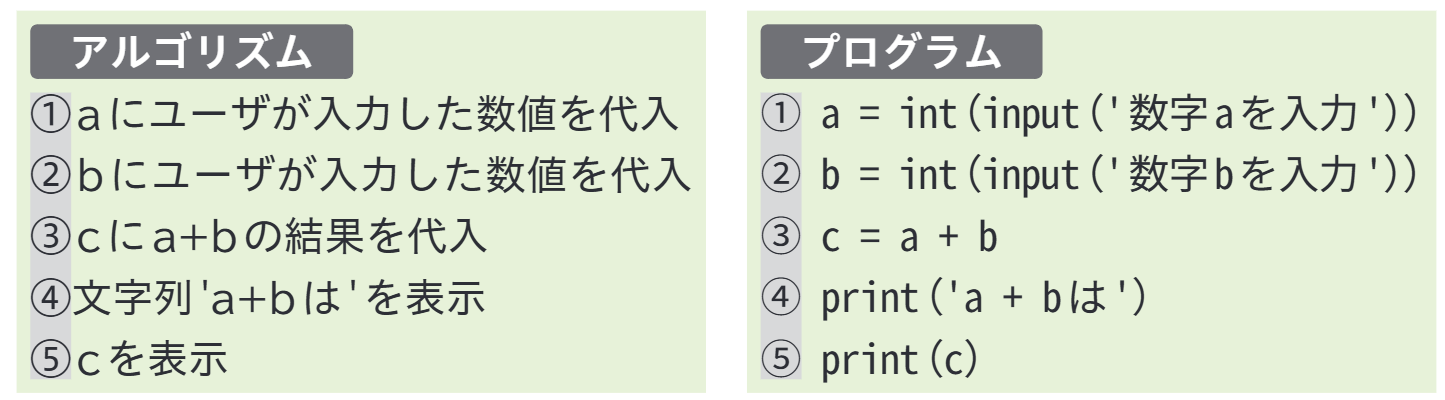 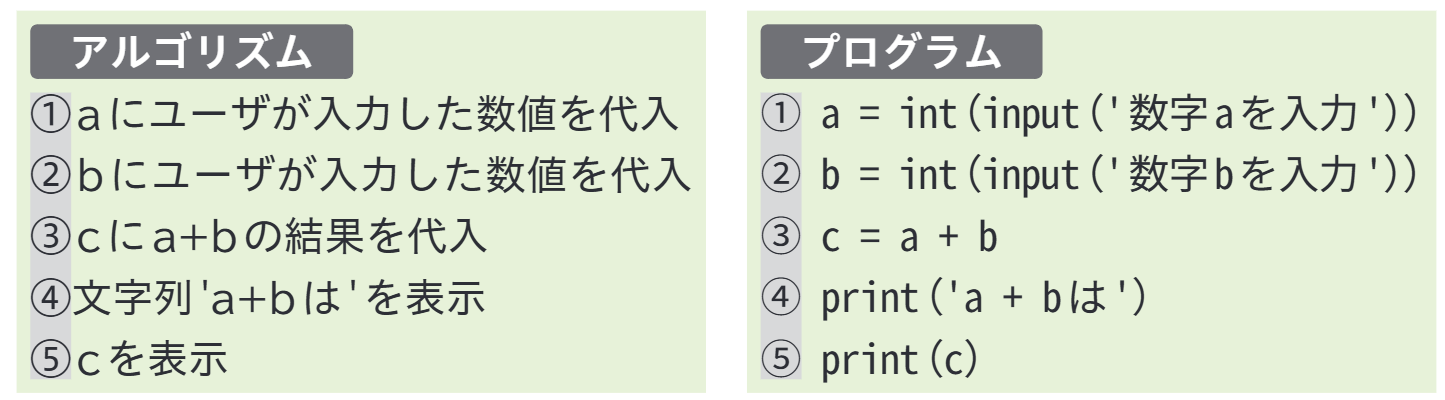 35
[Speaker Notes: 【考察】
・④のように，print文に「’’」で囲んだ文字を書くとそのまま表示される。
・一方，⑤のように，変数名を書くとその値が表示される。]
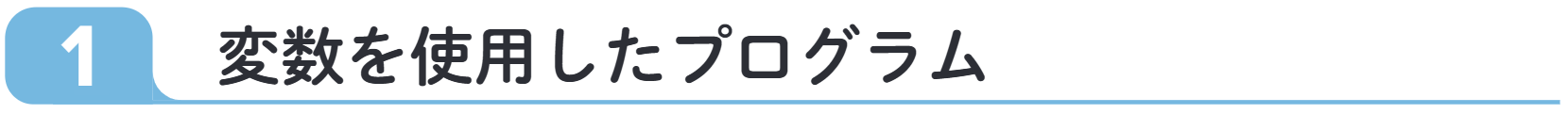 p.104
1
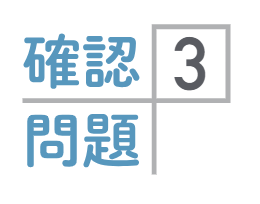 減算，乗算，除算の結果も表示される ように，例題１のプログラムを変更 してみよう。
36
[Speaker Notes: 【確認問題１】　p.104
減算，乗算，除算の結果も表示されるように，例題１のプログラムを変更してみよう。]
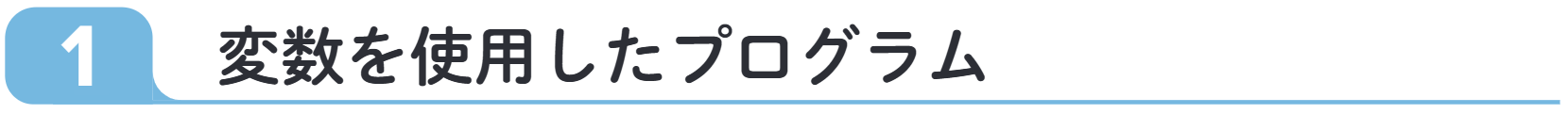 p.104
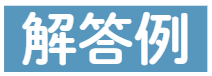 37
[Speaker Notes: 【解答例】]
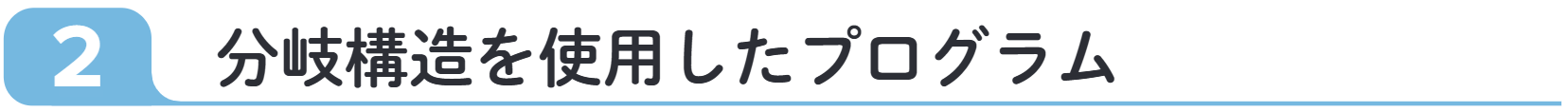 p.105
制御文
プログラムの流れを制御する命令文。

順次，分岐，制御の三つの基本制御構造をプログラムで表現するために制御文が用意されている。
38
[Speaker Notes: 【２】分岐構造を使用したプログラム　p.105

プログラムの流れを制御する命令文を「制御文」という。

１節で学習した，アルゴリズムの順次，分岐，制御の三つの基本制御構造をプログラムで表現するために，プログラミング言語には，プログラムの流れを制御する制御文が用意されている。]
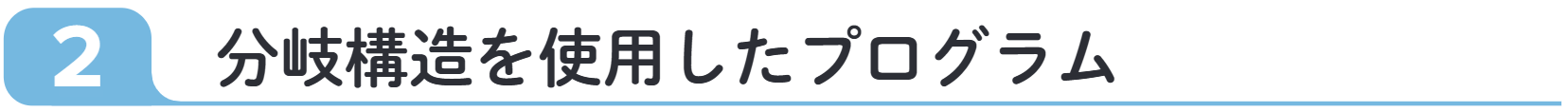 p.105
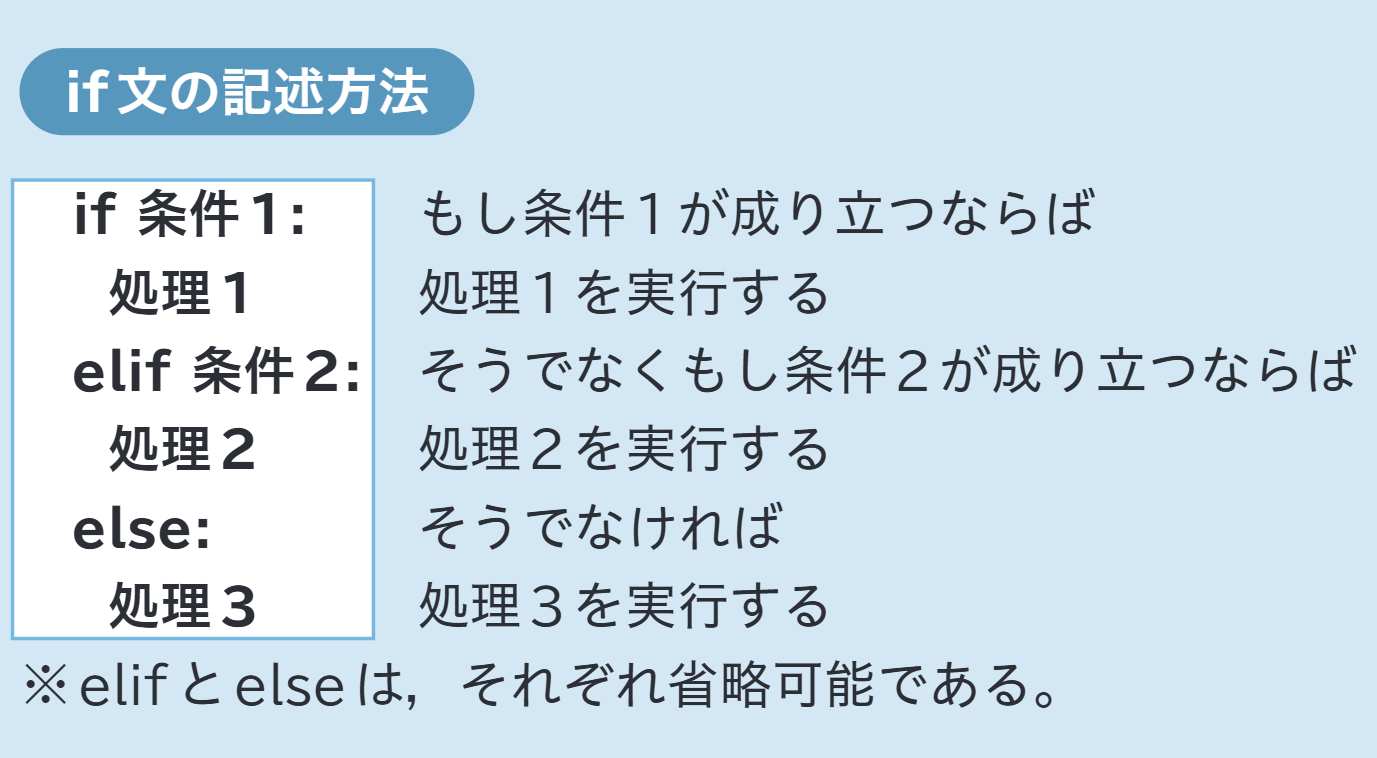 39
[Speaker Notes: ここでは，「分岐構造」を使用したプログラムを扱う。
「if(イフ)文」を使用することで，条件が成り立つ場合(真)と，成り立たない場合(偽)で処理の流れを分岐させ，それぞれ異なる処理を実行させることができる。

この例では，
・もし「条件１」が成り立つなら，「処理１」を実行し，
・そうでなくもし「条件２」が成り立つなら，「処理２」を実行し，
・そうでなければ「処理３」を実行する
ことになる。

elif(エルエフ)とelse(エルス)は，それぞれ省略可能である。
・「ifのみ」の場合は，条件が成り立つとき(真の場合)に指定した処理が実行され，成り立たないとき(偽の場合)は何もしない。
・「if…else…」の場合は，elseのコードブロックに，条件が成り立たないとき(偽の場合)の処理を指定する。]
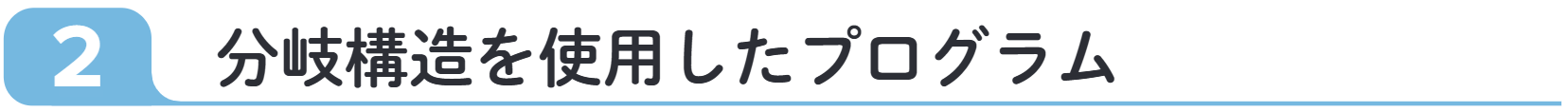 p.105
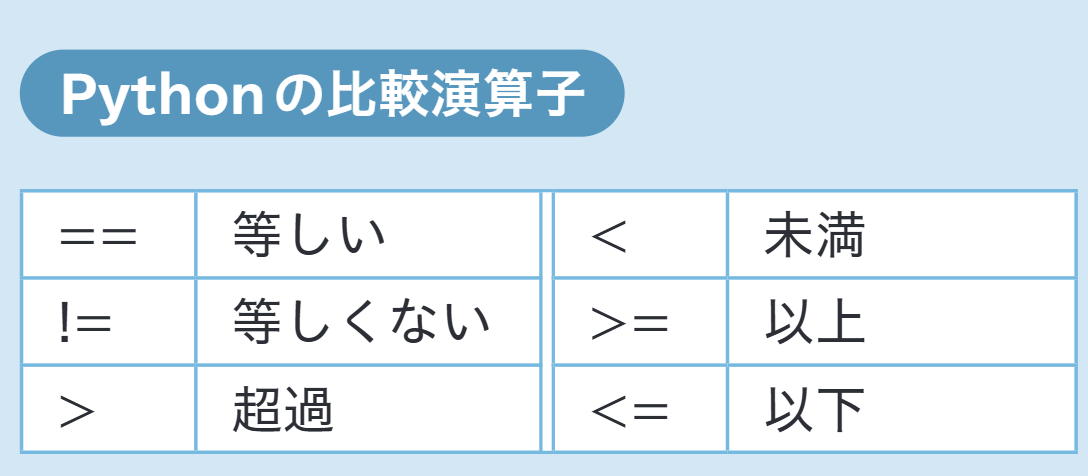 40
[Speaker Notes: if文の条件は，比較演算子を用いた論理式で指定する。

Pythonの比較演算子には，次のようなものがある。
・等しい　==
・等しくない　!=
・超過　>(大なり)
・未満　<(小なり)
・以上　>=(大なりイコール)
・以下　<=(小なりイコール)

これまでに学習したように，Pythonでは，代入を指示するときに「=」を使用する。
等しいことを表す比較演算子は「==」であるため，注意する。

比較演算子は，次に学習する反復構造の制御文である「while(ホワイル)文」で条件を指定するときにも使用する。]
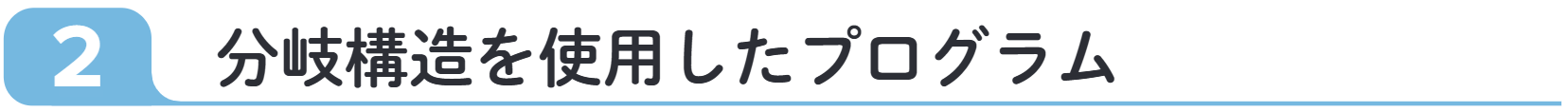 p.105
ユーザが入力した整数が，偶数か奇数， もしくはゼロか判定するプログラムを 作成してみよう。
 結果を「偶数」,「奇数」,「ゼロ」の ように表示すること。
❷｜偶数か奇数か判定するプログラム
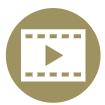 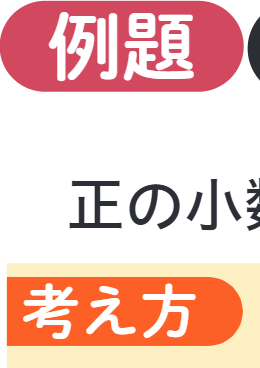 41
[Speaker Notes: 【例題２】偶数か奇数か判定するプログラム
ユーザが入力した整数が，偶数か奇数，もしくはゼロか判定するプログラムを作成してみよう。
結果を「偶数」，「奇数」，「ゼロ」のように表示させよう。

アニメーションコンテンツ
https://api01-platform.stream.co.jp/apiservice/plt3/NDU1MQ%3d%3d%23NTc5Mw%3d%3d%23280%23168%230%2333E6209A7400%23MDoyOjc6YTpmOzEwOzEwOzEw%23]
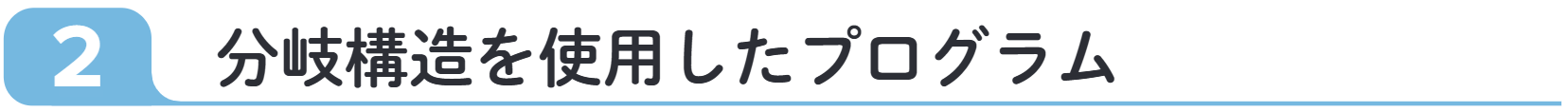 p.105
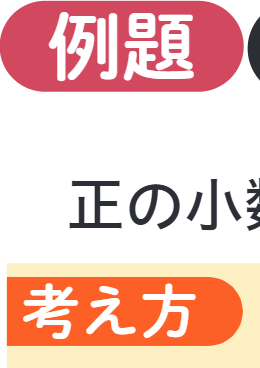 分岐構造の制御文であるif文を使用 する。

 偶数かどかは，２で割った余りがゼロ かどうかで判定する。
42
[Speaker Notes: 【考え方】
(問い)
・ユーザが入力した値によって，処理の流れを分岐させ，それぞれ異なる処理を実行するにはどうしたらよいだろうか。
・値が偶数か奇数かは，どのように判定すればよいだろうか。]
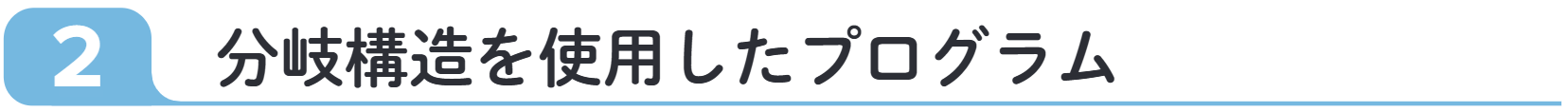 p.105
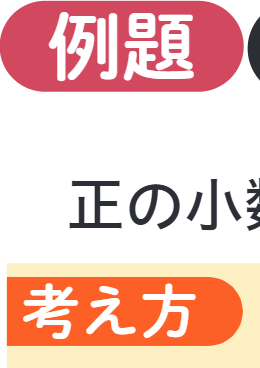 分岐構造の制御文であるif文を使用 する。

 偶数かどかは，２で割った余りがゼロ かどうかで判定する。
43
[Speaker Notes: 【考え方】
(答え)
・「if文」を使用することで，処理の流れを分岐させ，それぞれ異なる処理を実行することができる。
・ユーザが入力した値を２で割った余りがゼロかどうかで，偶数か奇数かを判定することができる。]
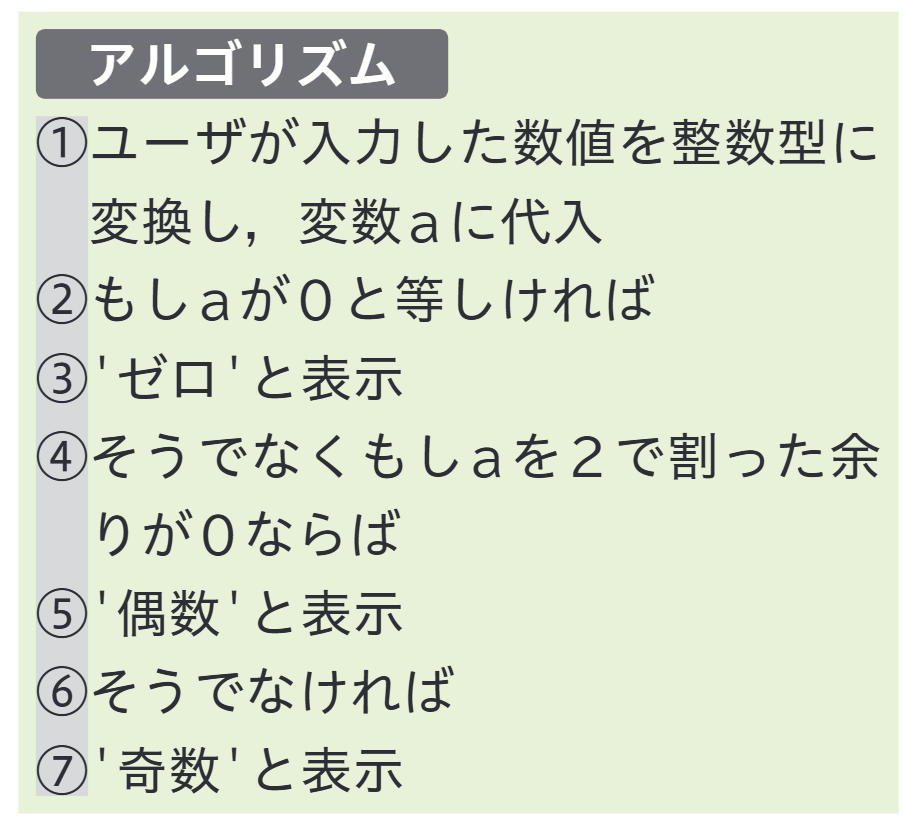 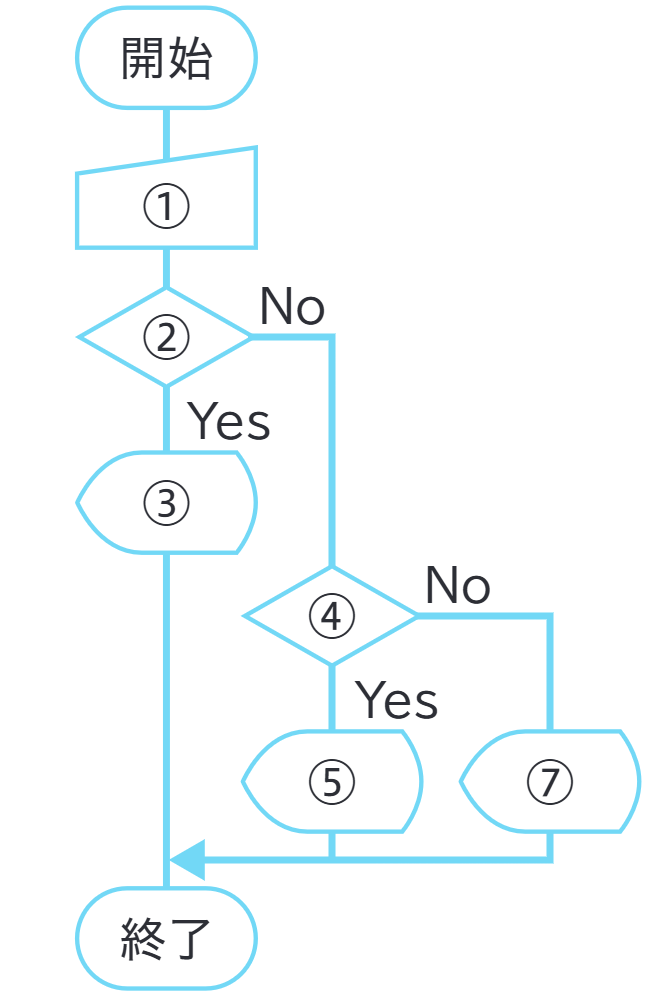 44
[Speaker Notes: まずは，フローチャートを見ながら，アルゴリズムを考えてみよう。]
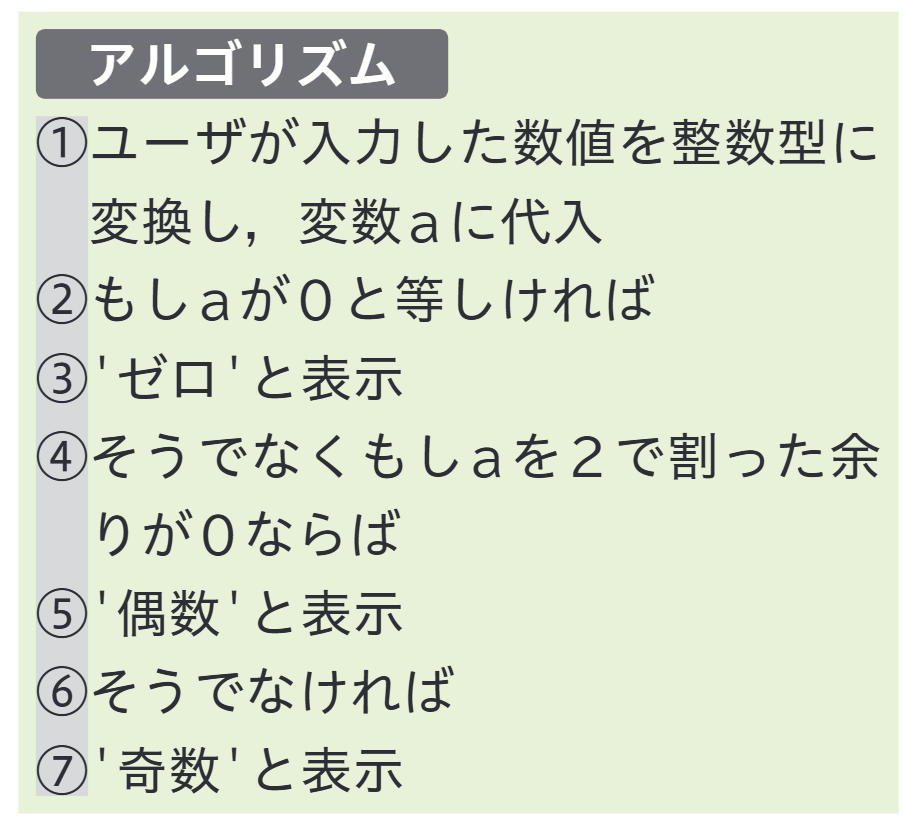 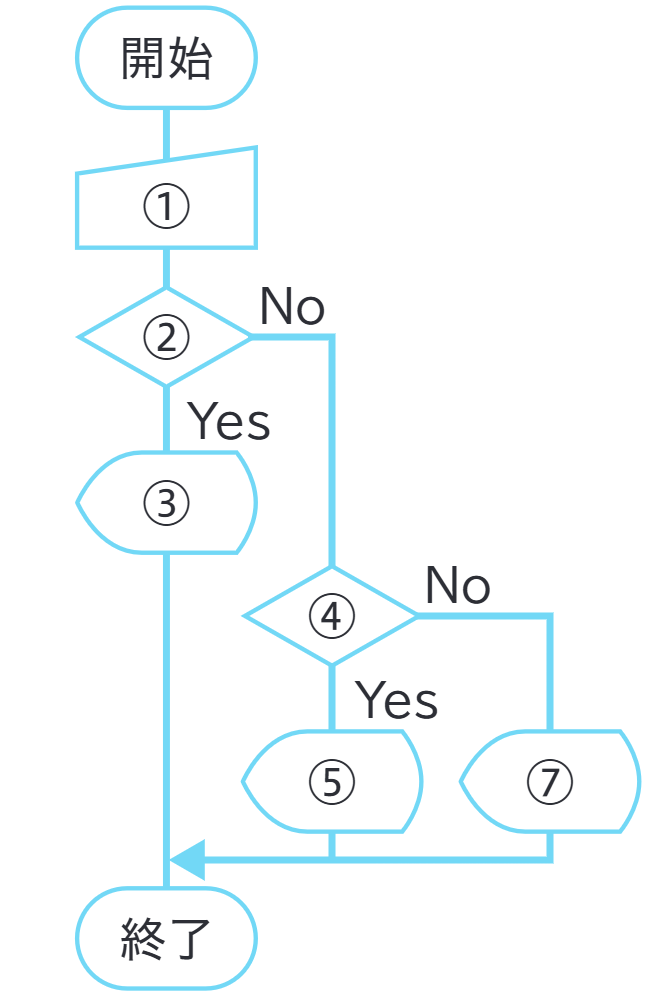 45
[Speaker Notes: ①ユーザが入力した数字を，整数に変換し，変数aに代入する。]
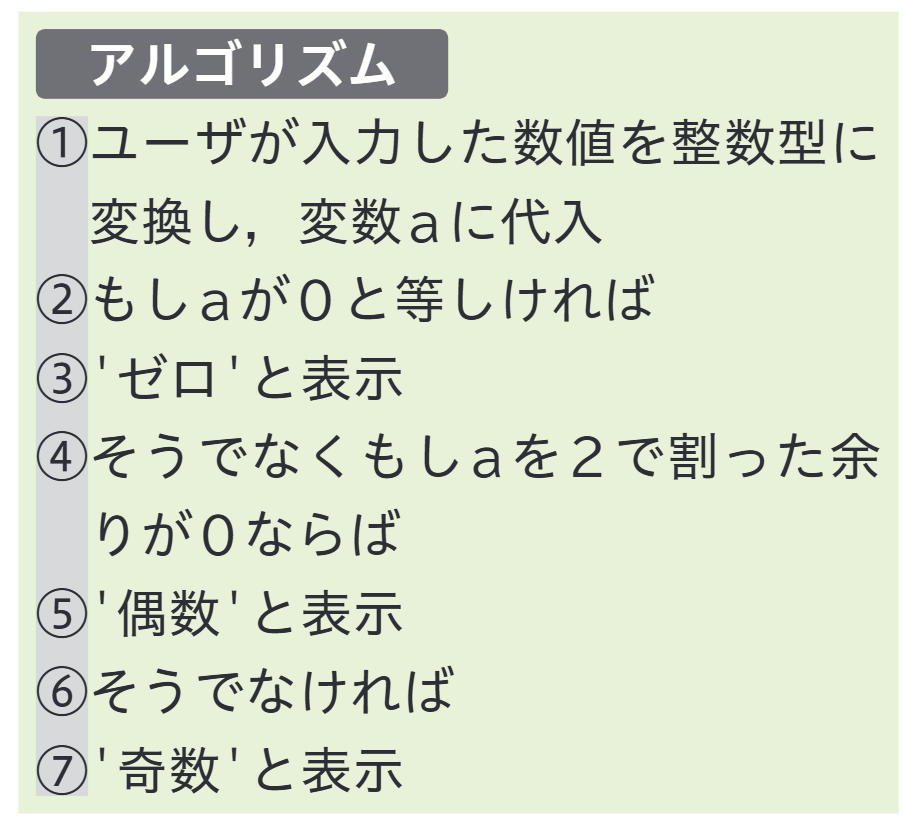 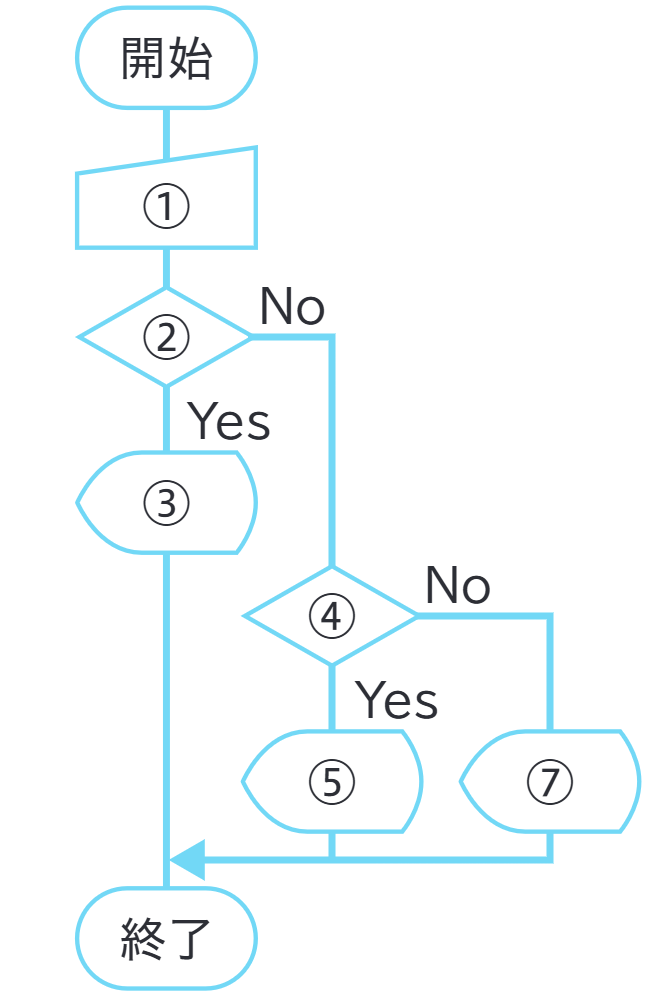 46
[Speaker Notes: ②条件１：変数aの値が0と等しい]
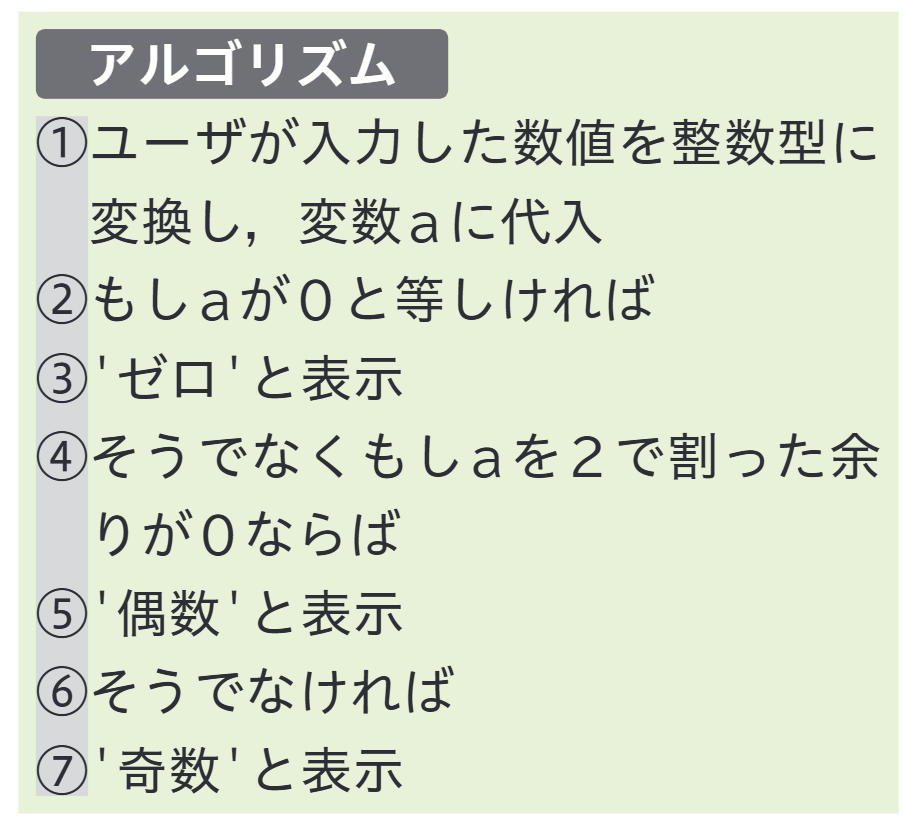 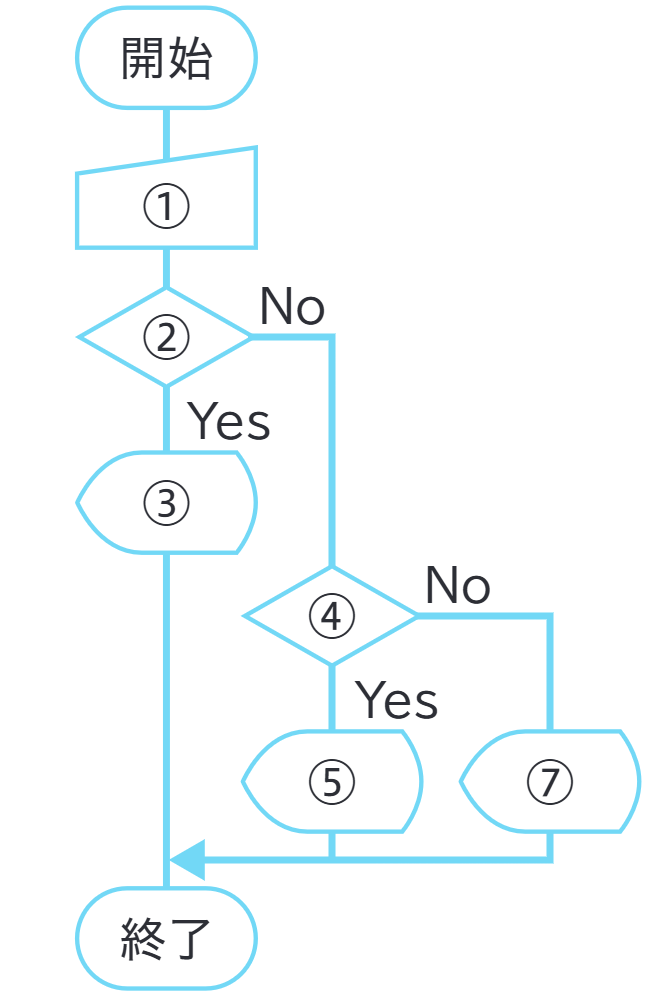 47
[Speaker Notes: ③処理１：「ゼロ」という文字を表示する。]
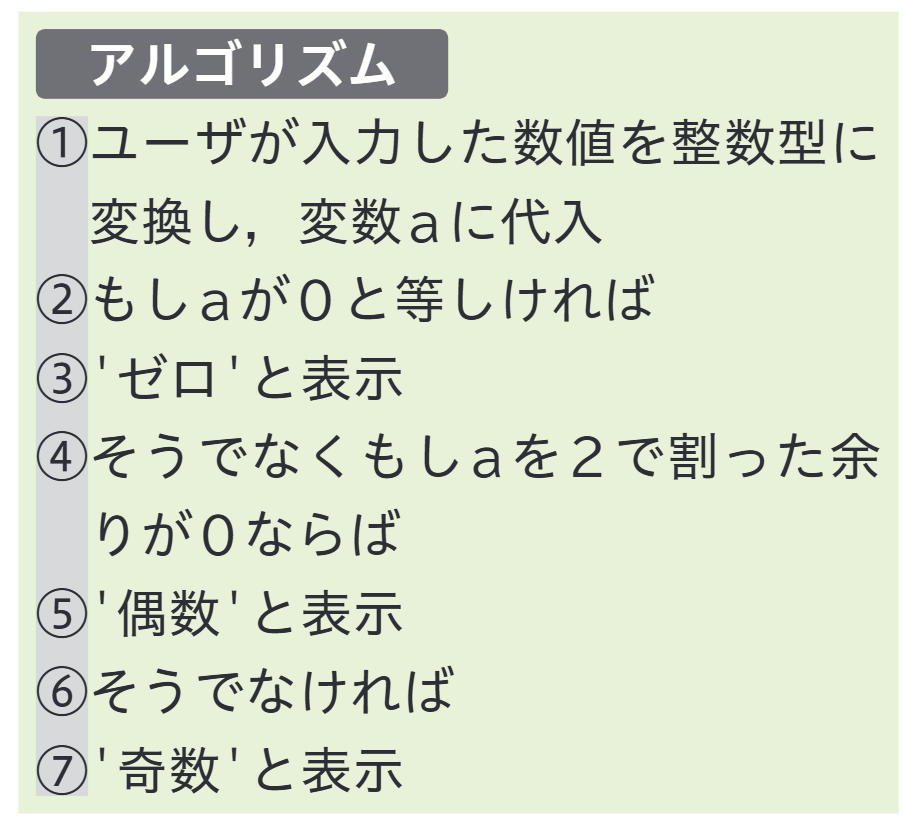 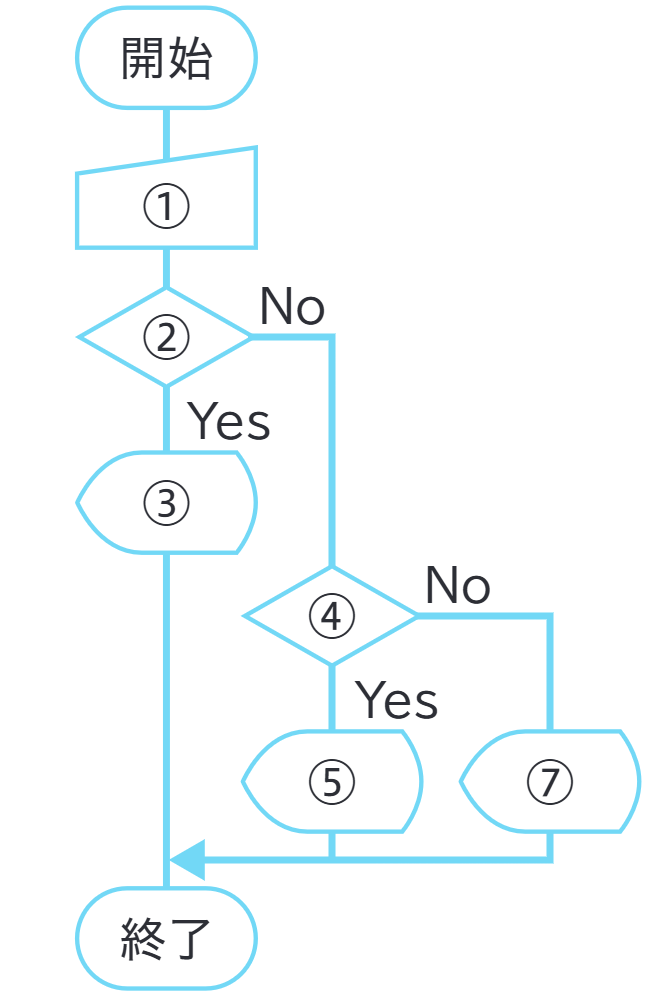 48
[Speaker Notes: ④条件２：変数aの値を2で割った余りが0]
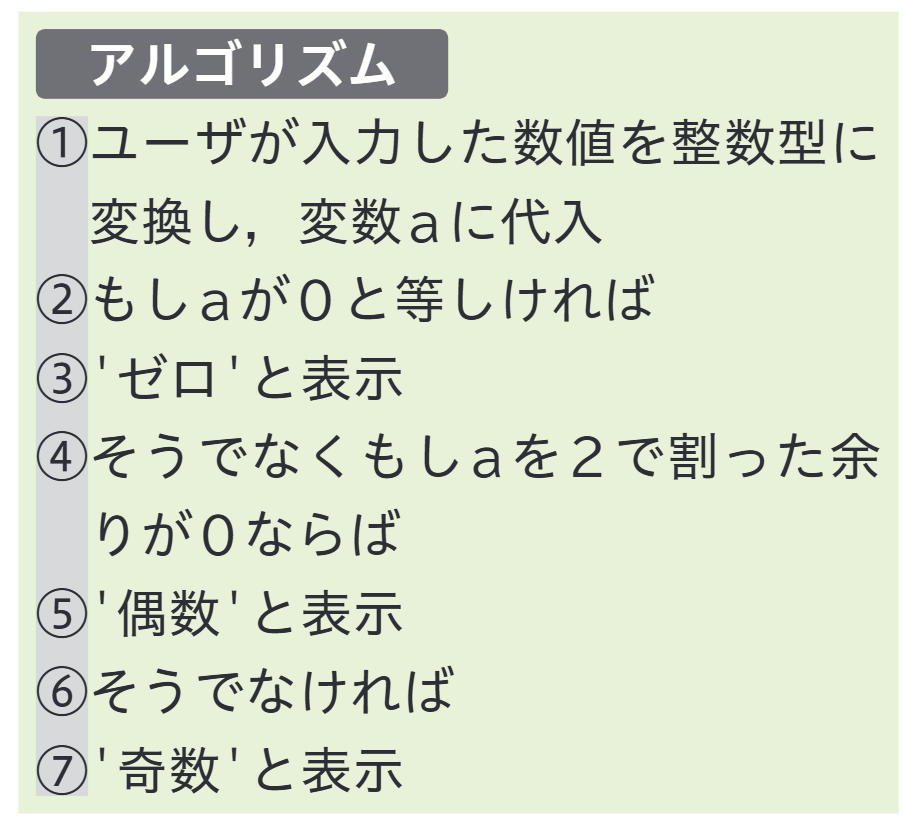 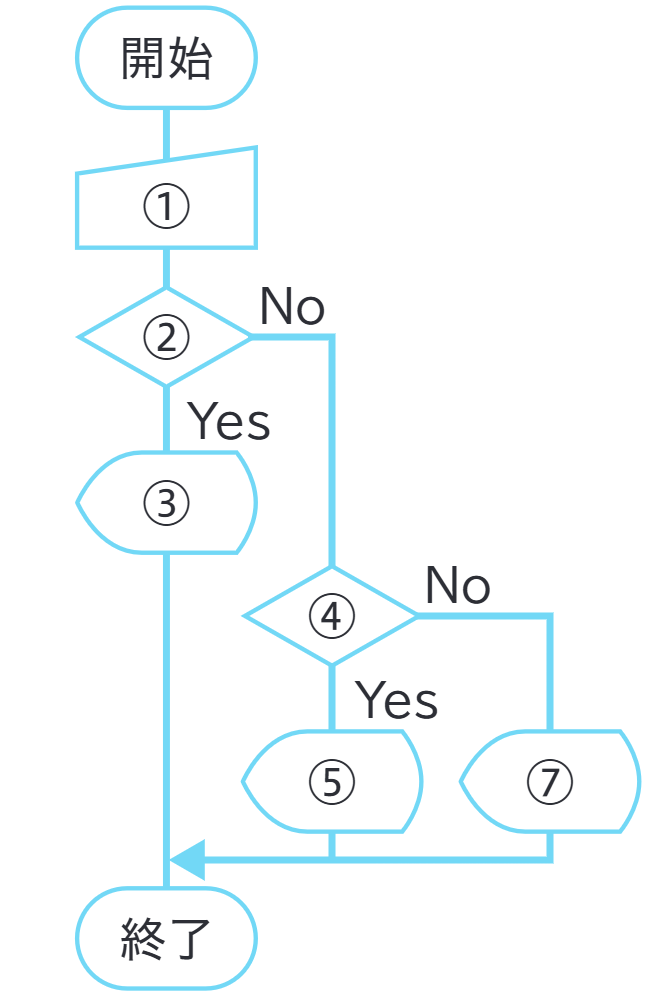 49
[Speaker Notes: ⑤処理２：「偶数」という文字を表示する。]
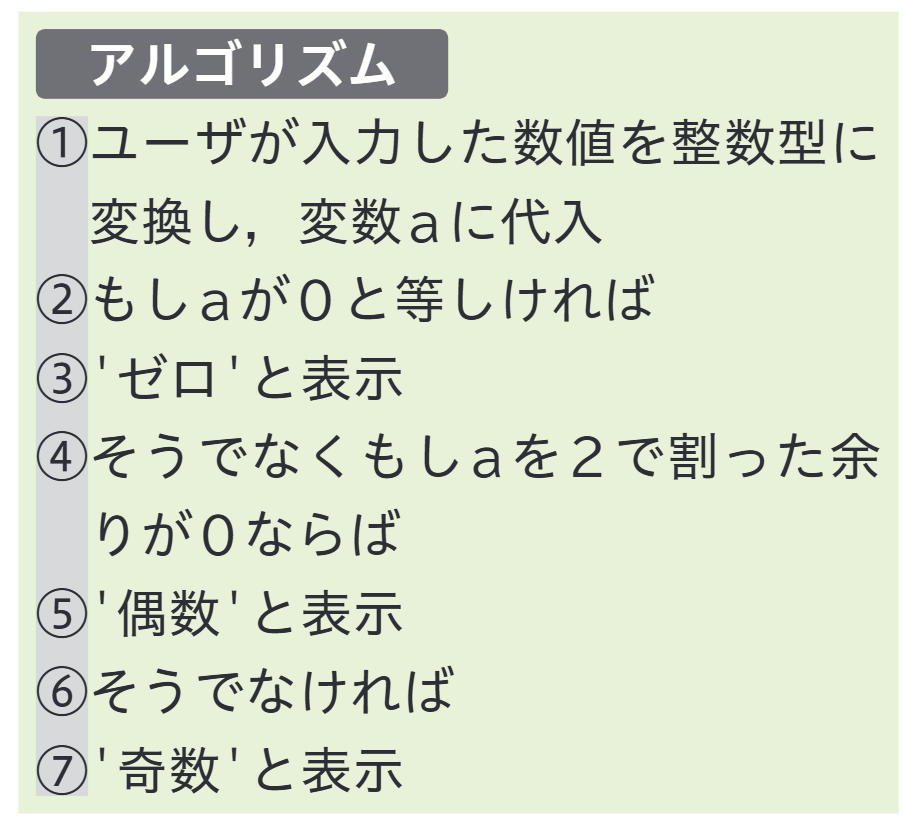 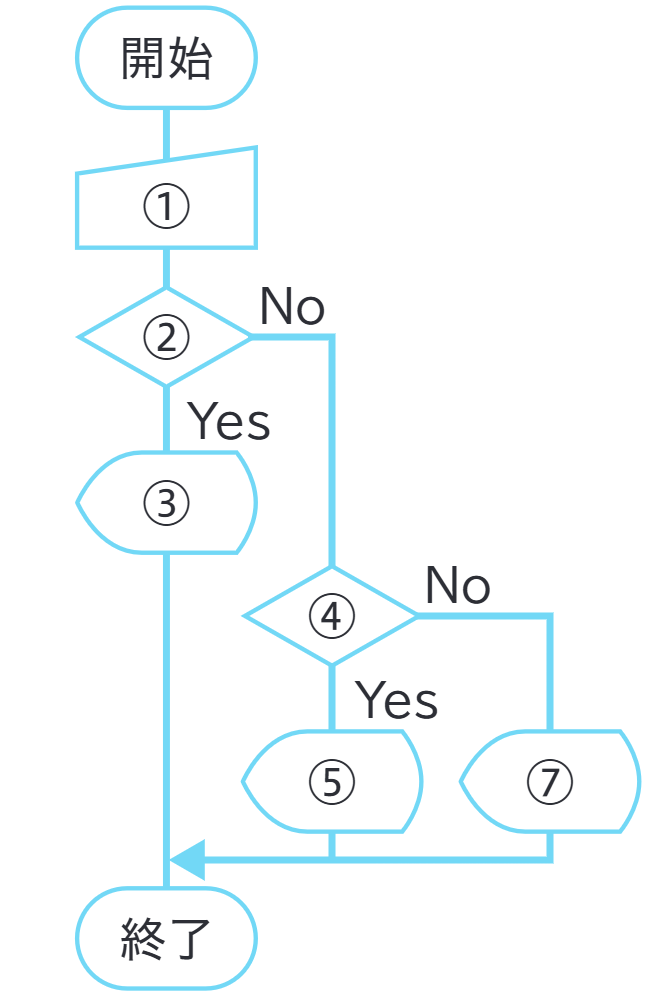 50
[Speaker Notes: ⑦処理：「奇数」という文字を表示する。

(問い)
このアルゴリズムの分岐構造を，if文の記述方法と照らし合わせるとどうなるだろうか。]
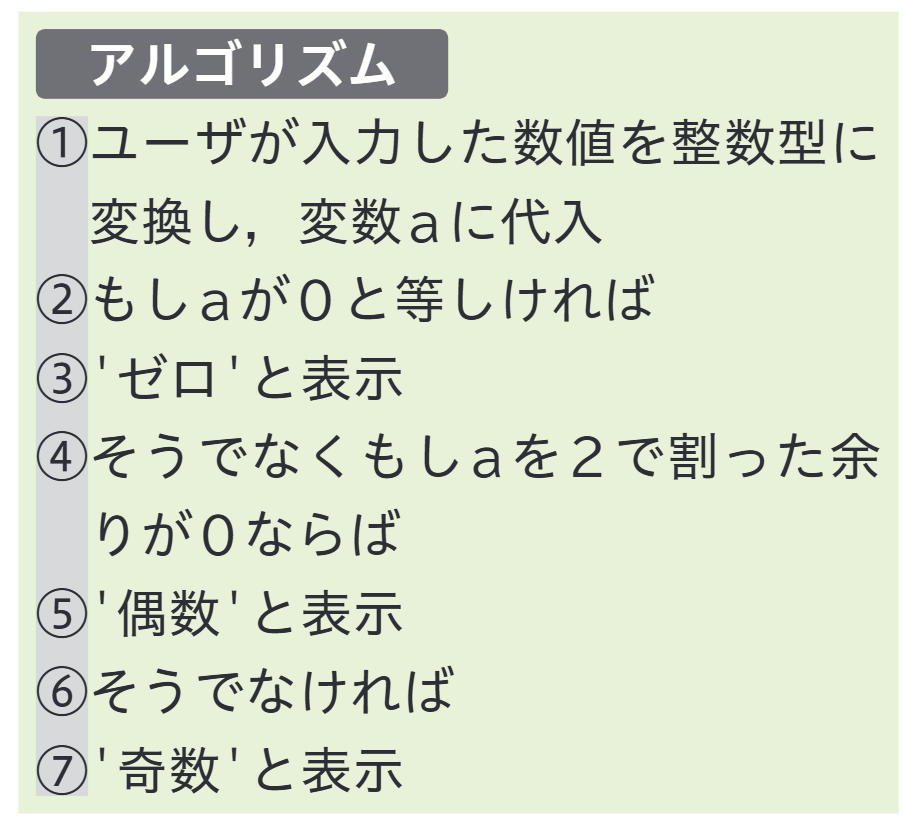 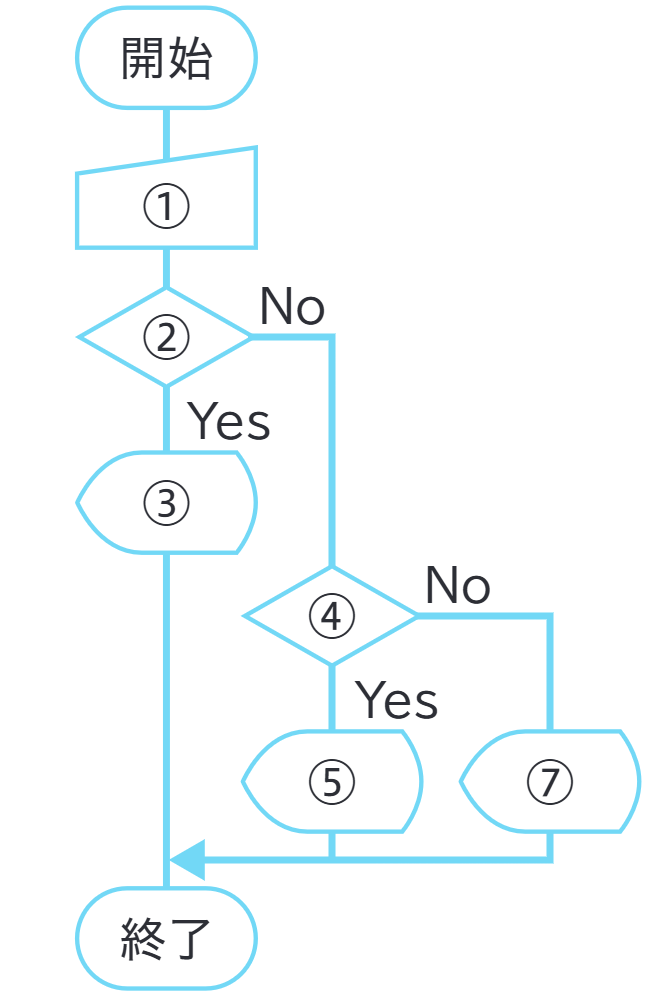 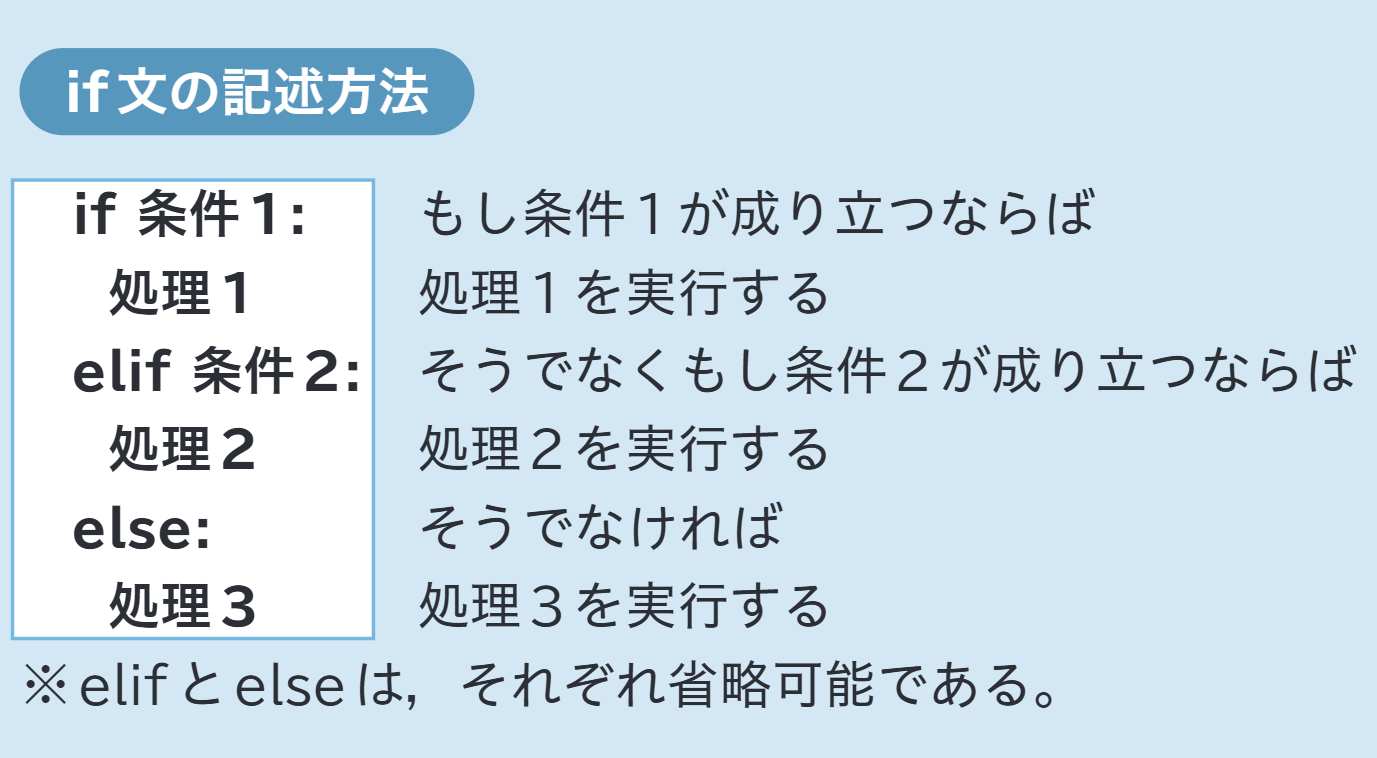 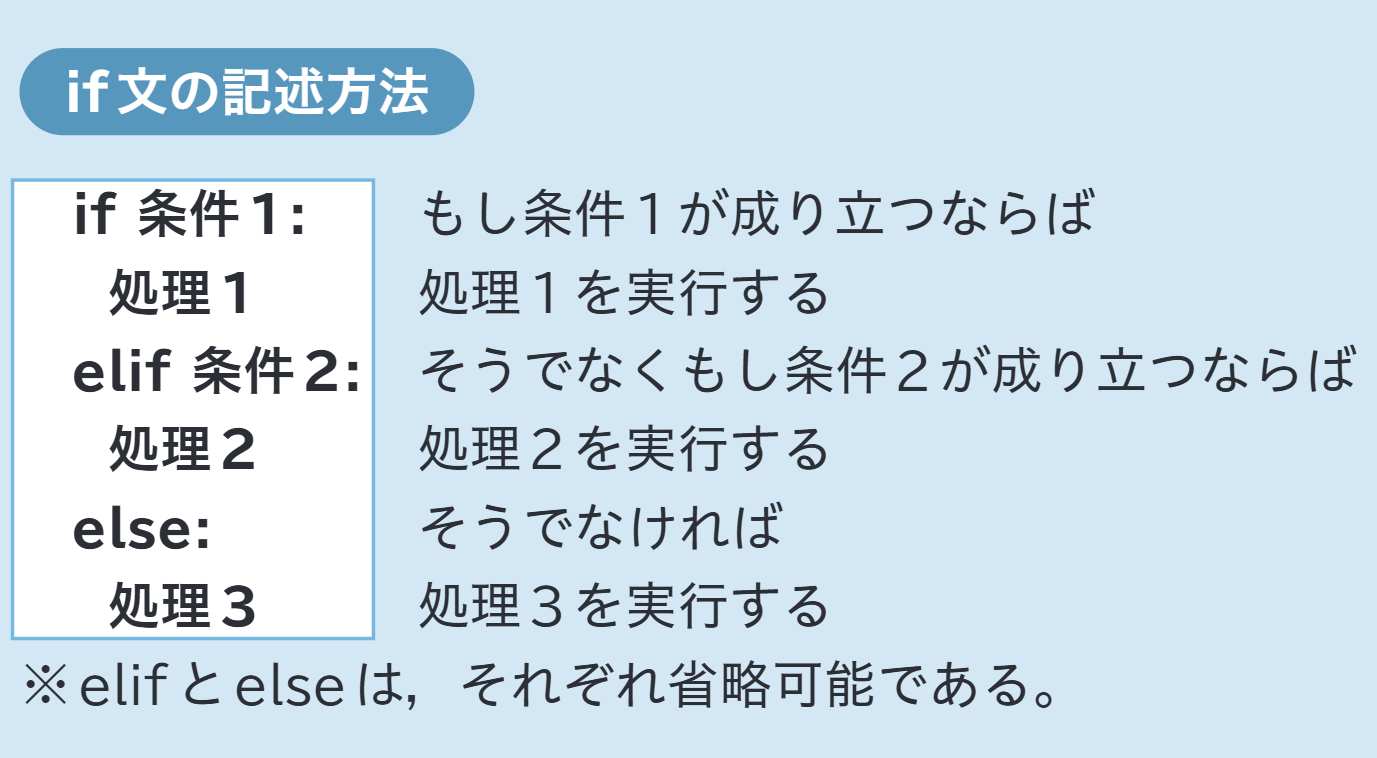 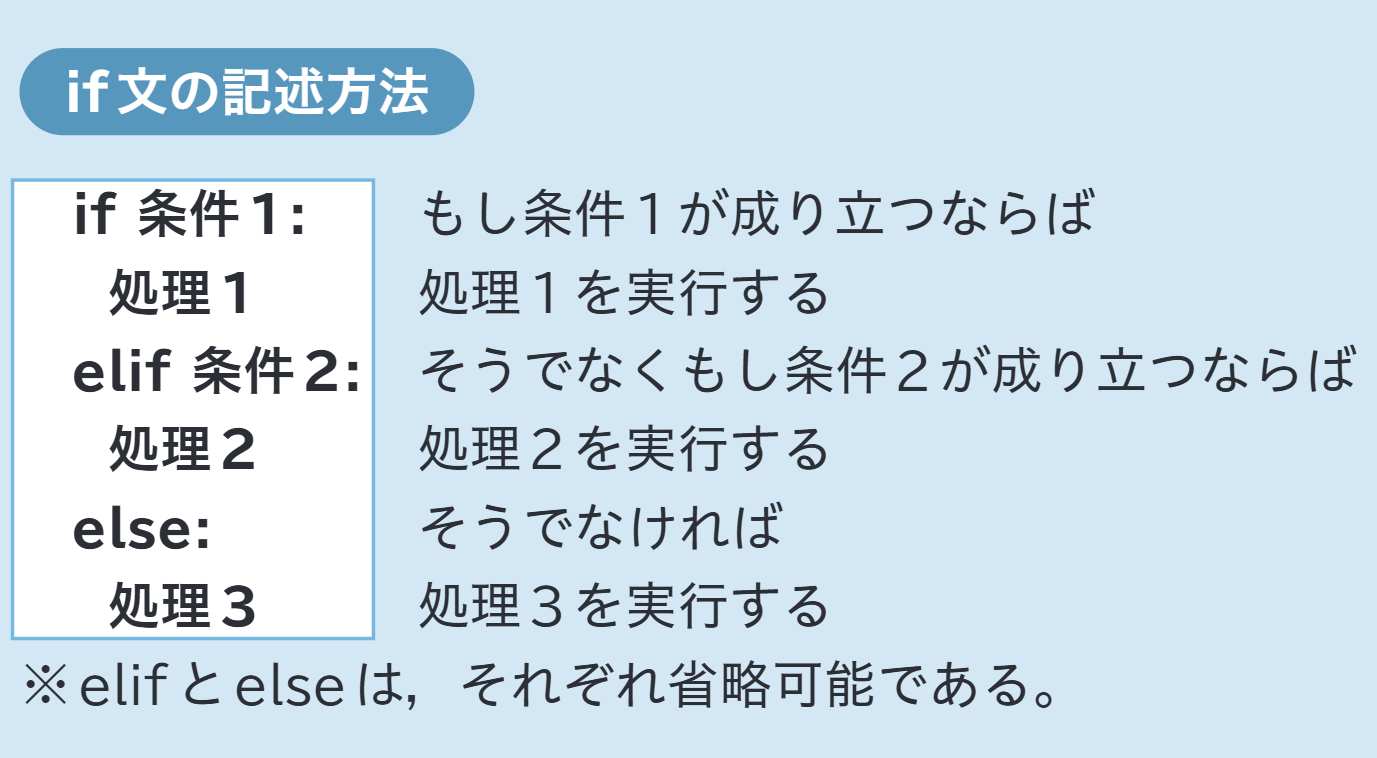 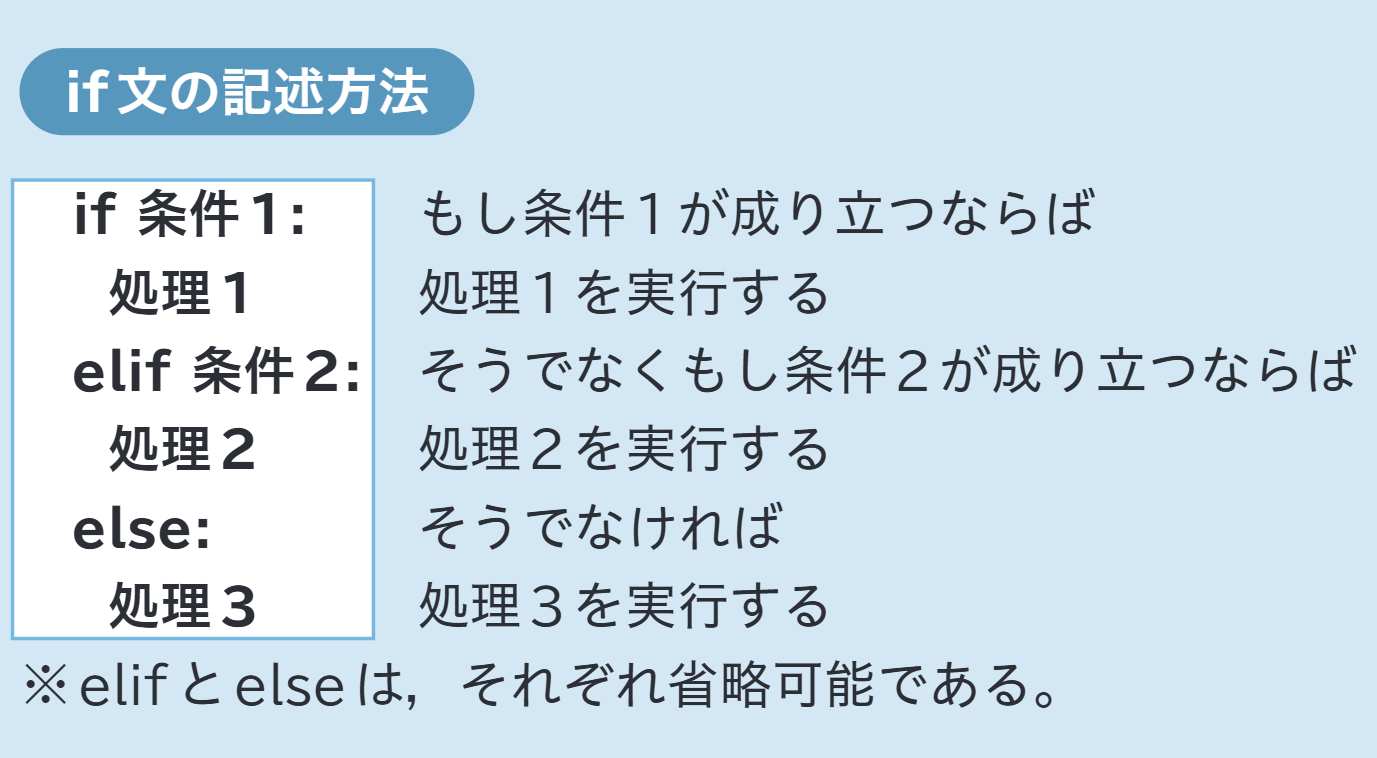 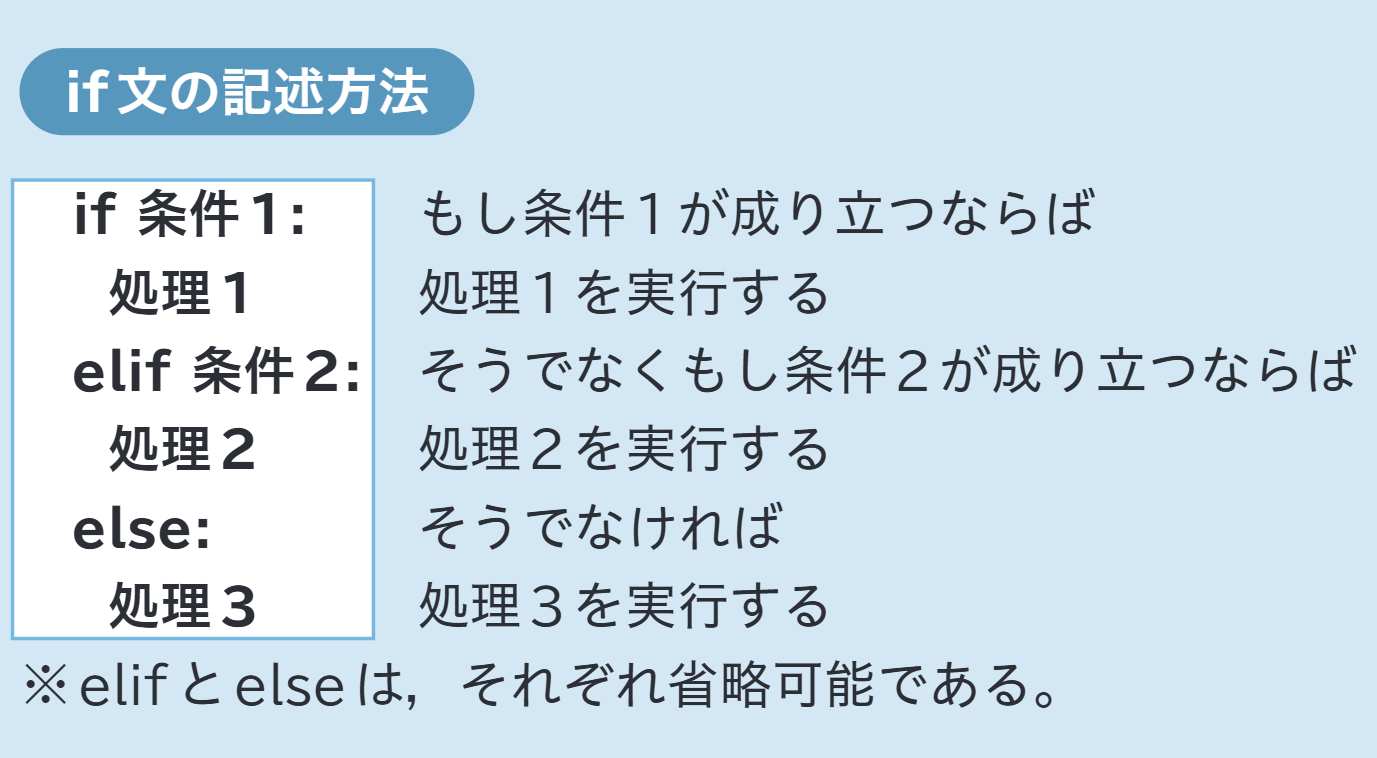 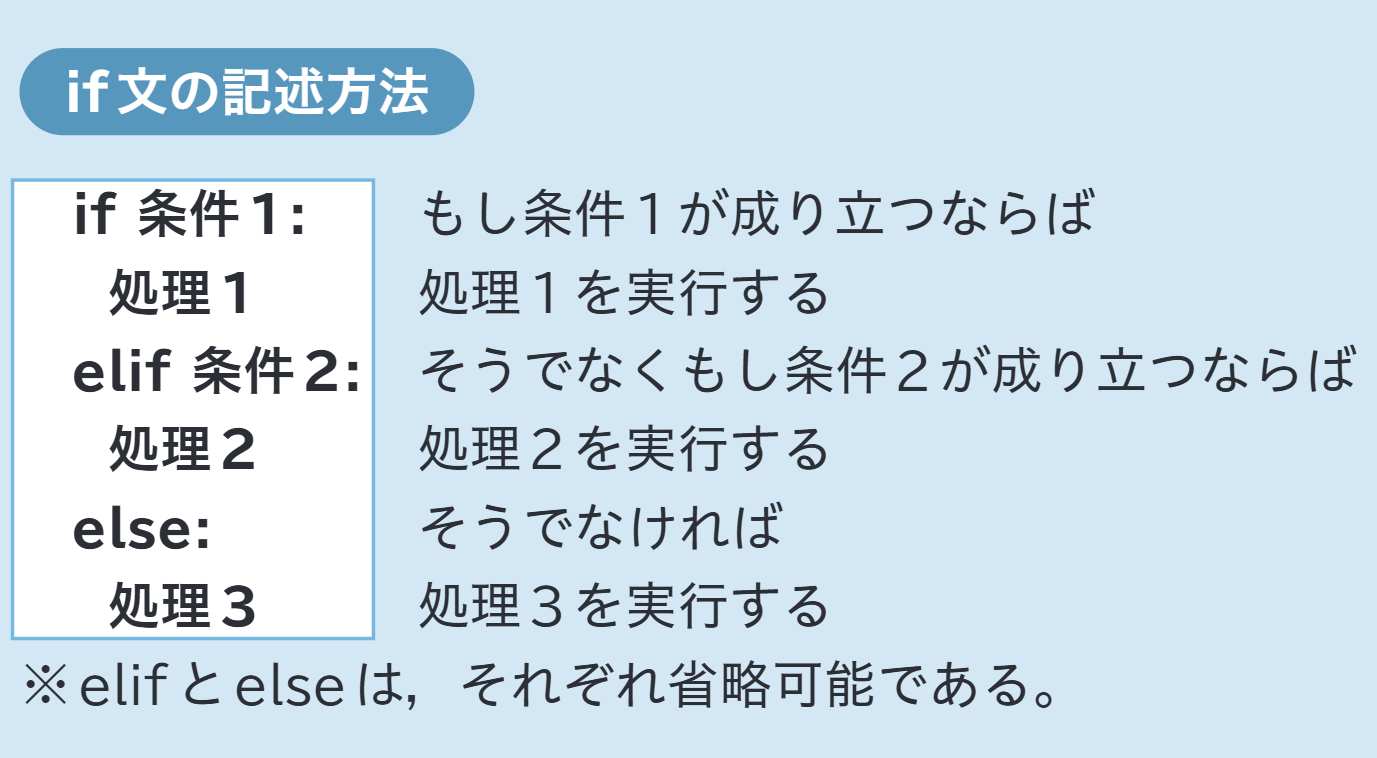 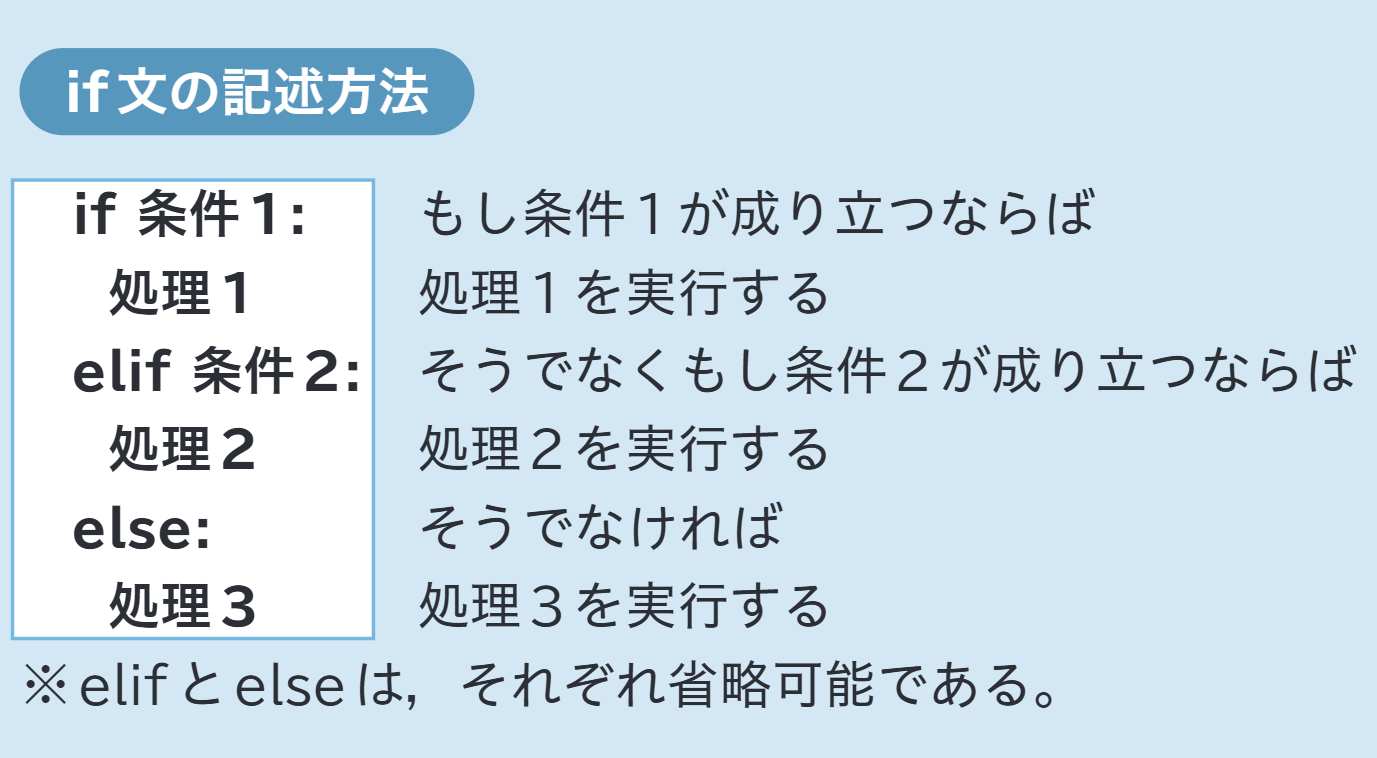 51
[Speaker Notes: (答え)
if文の記述方法と照らし合わせると，次のようになる。
・②　if 条件１:
・③　処理１
・④　elif 条件２:
・⑤　処理２
・⑥　else:
・⑦　処理３]
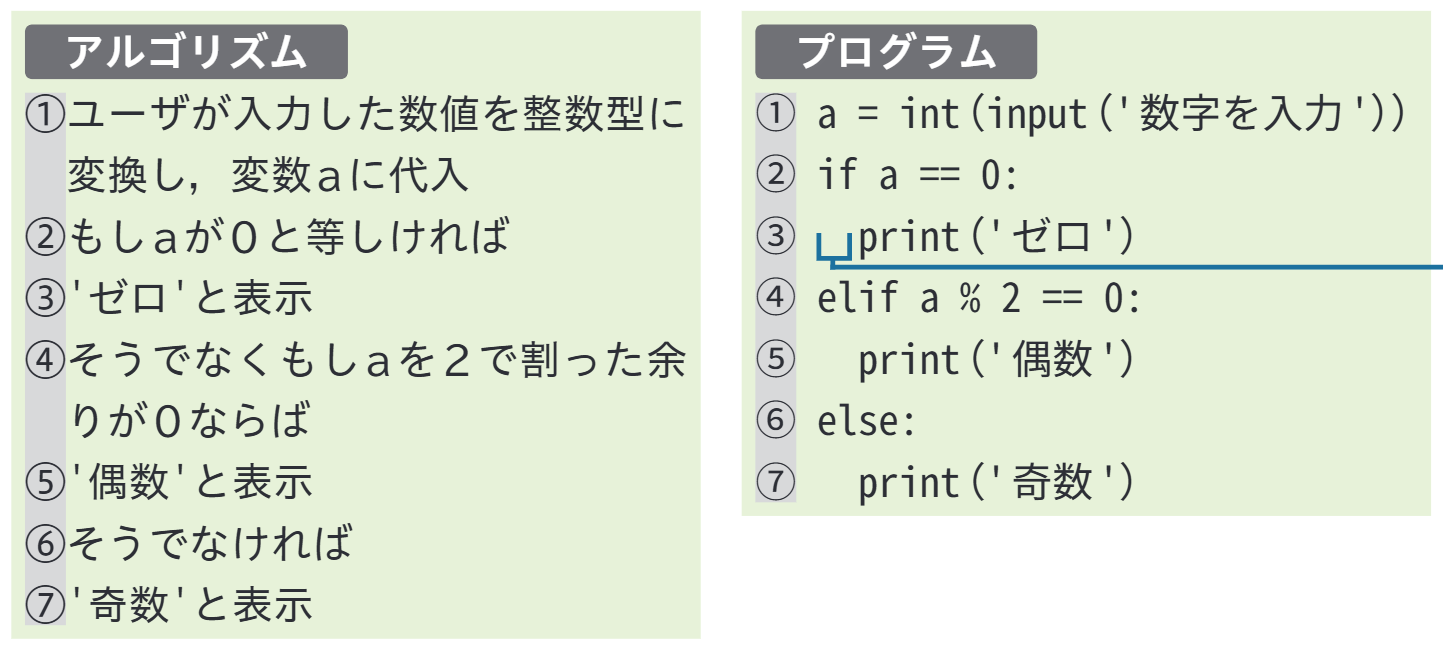 52
[Speaker Notes: 次に，アルゴリズムに対応するプログラムを考え，記述してみよう。]
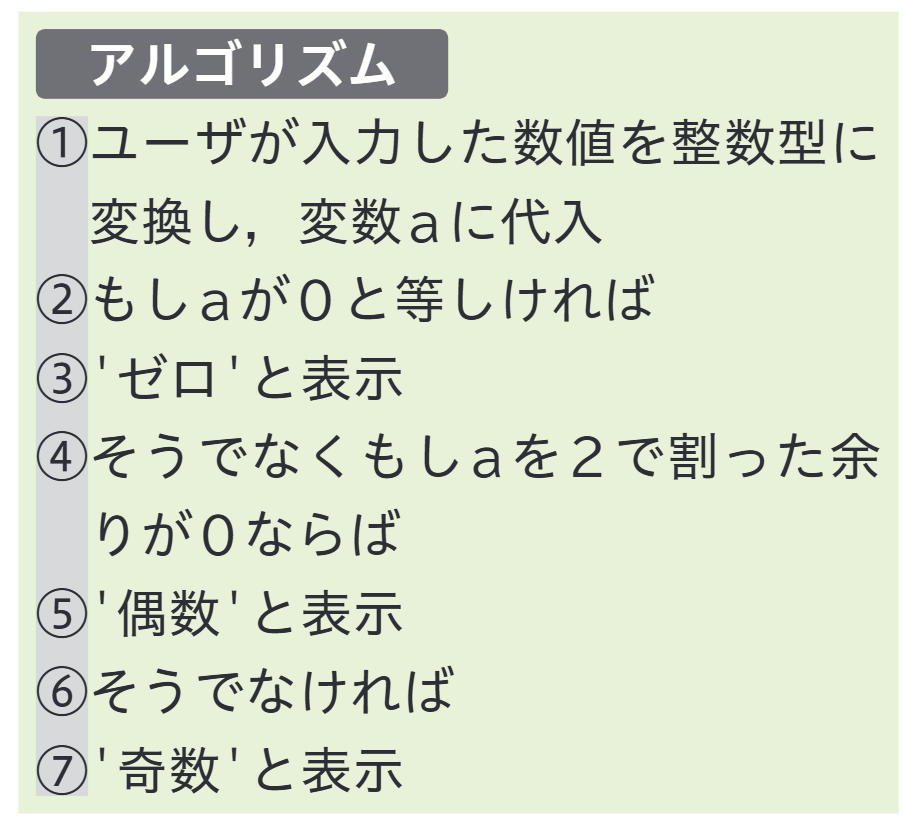 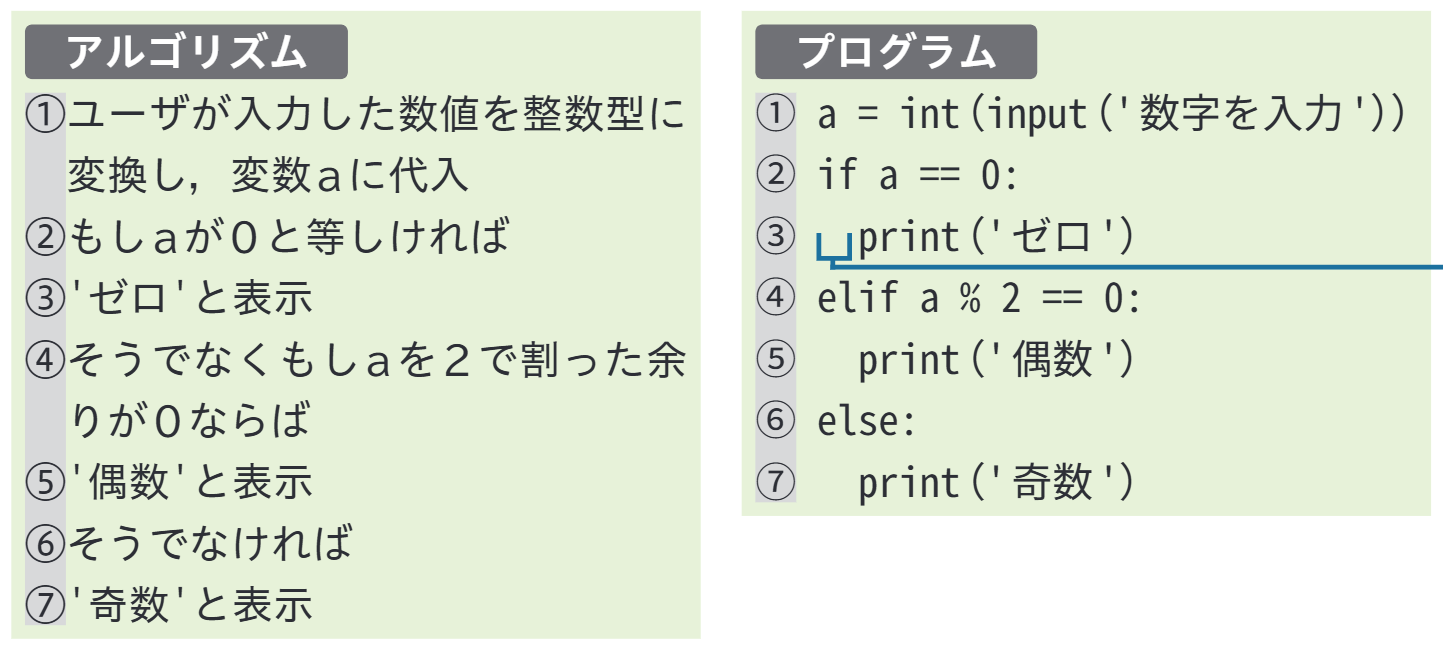 53
[Speaker Notes: ①のコードは，図のように記述することができる。
・「input()」を使用してユーザに入力させた値を，
・「int()」で整数に変換し，
・変数に代入する。
・代入は「=」で指示する。]
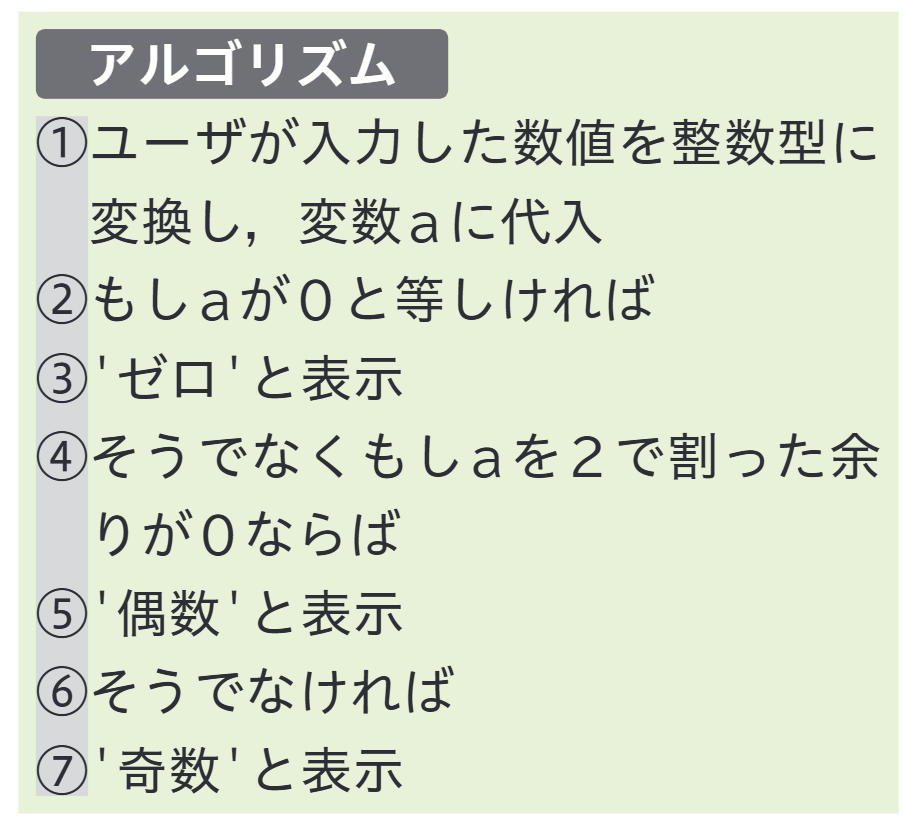 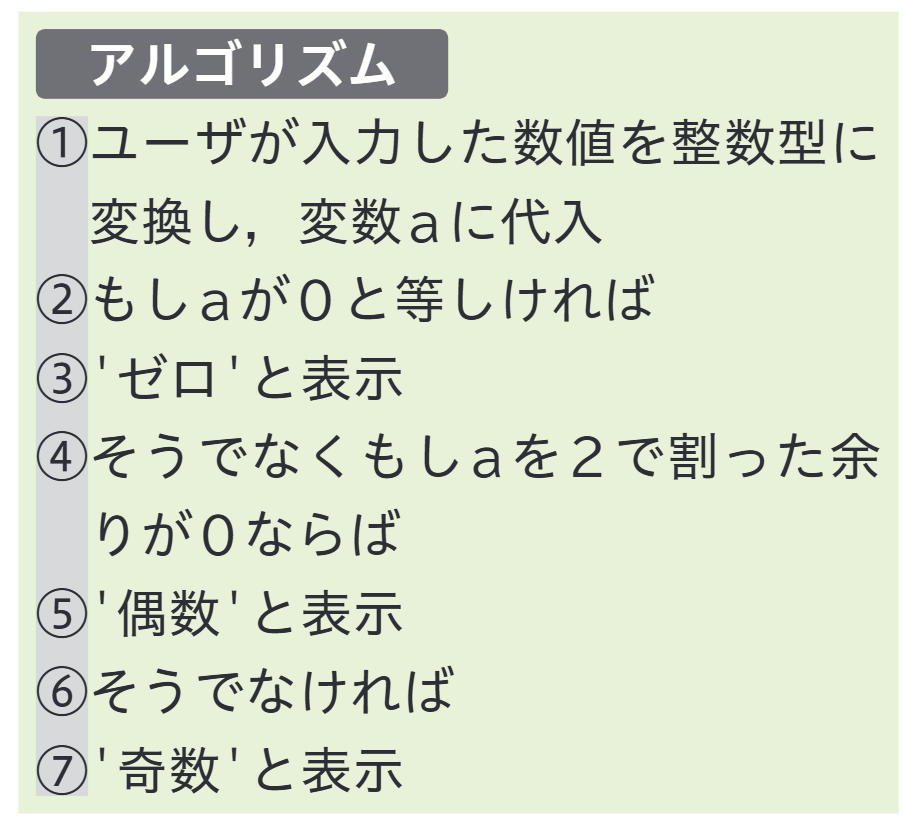 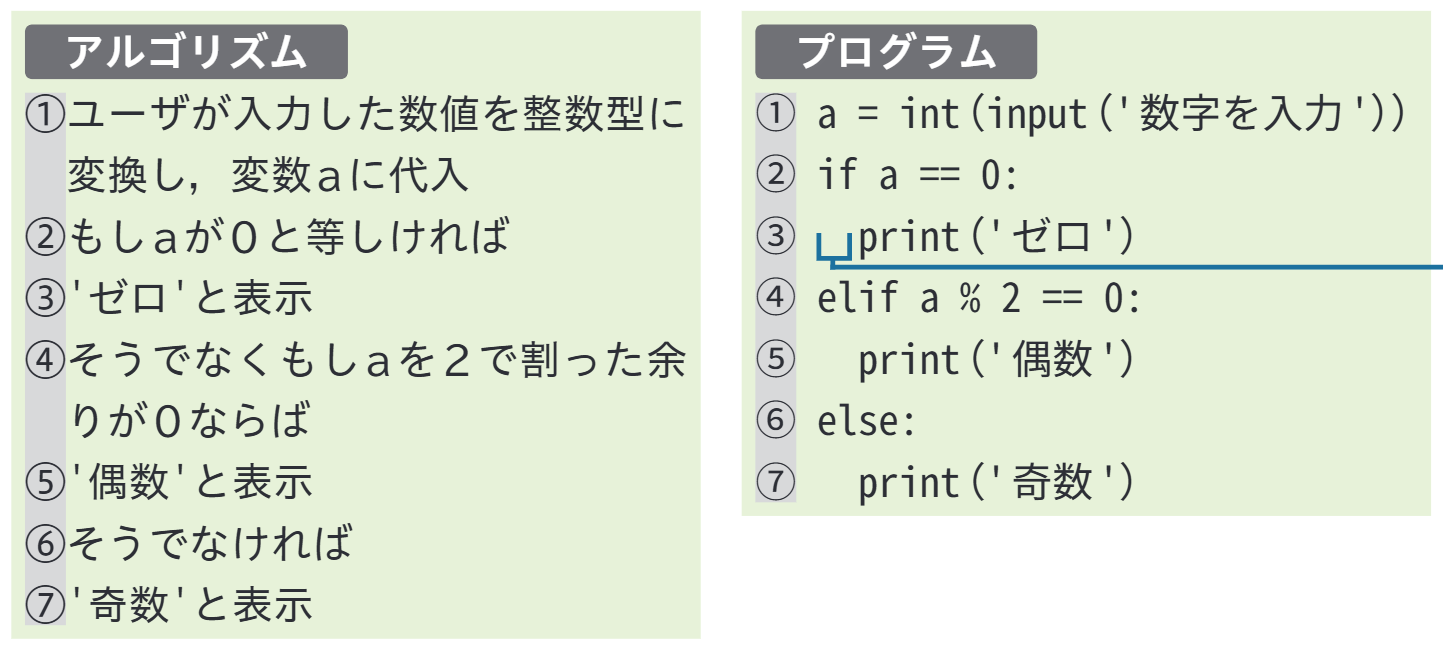 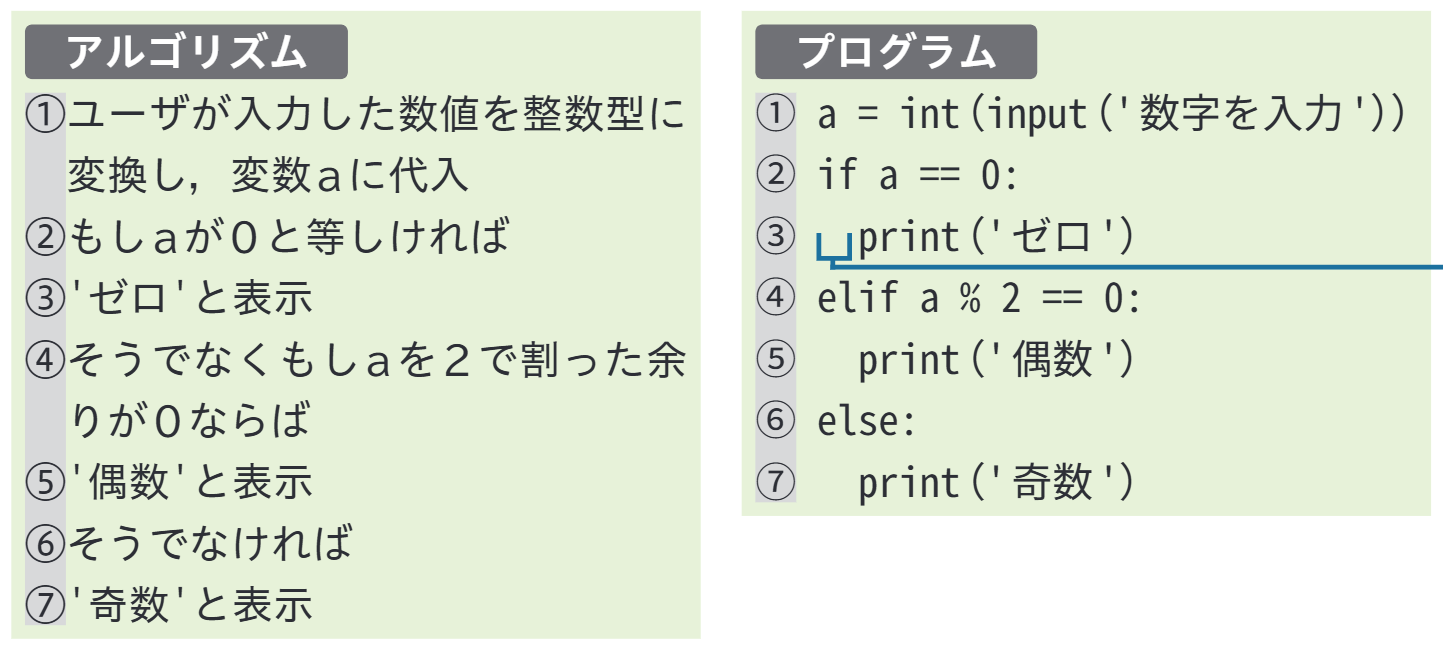 54
[Speaker Notes: ②以降は，if文を使用した選択構造になるよう，コードを記述していく。
・②は，「一つ目の条件」である。
・等しいことは「==」で表す。]
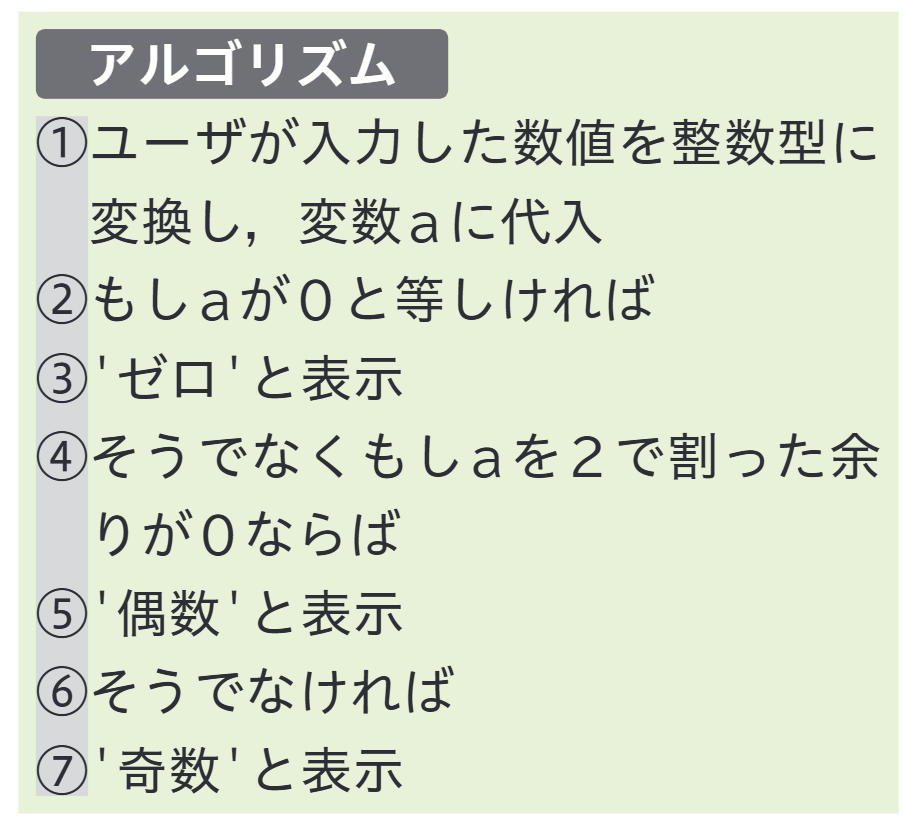 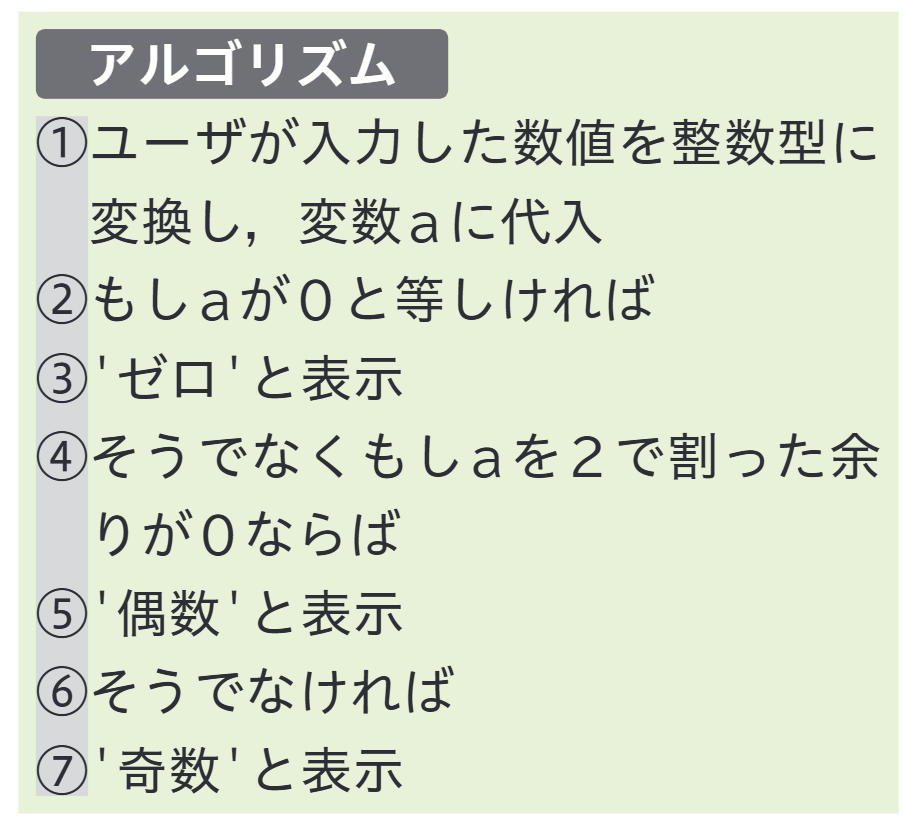 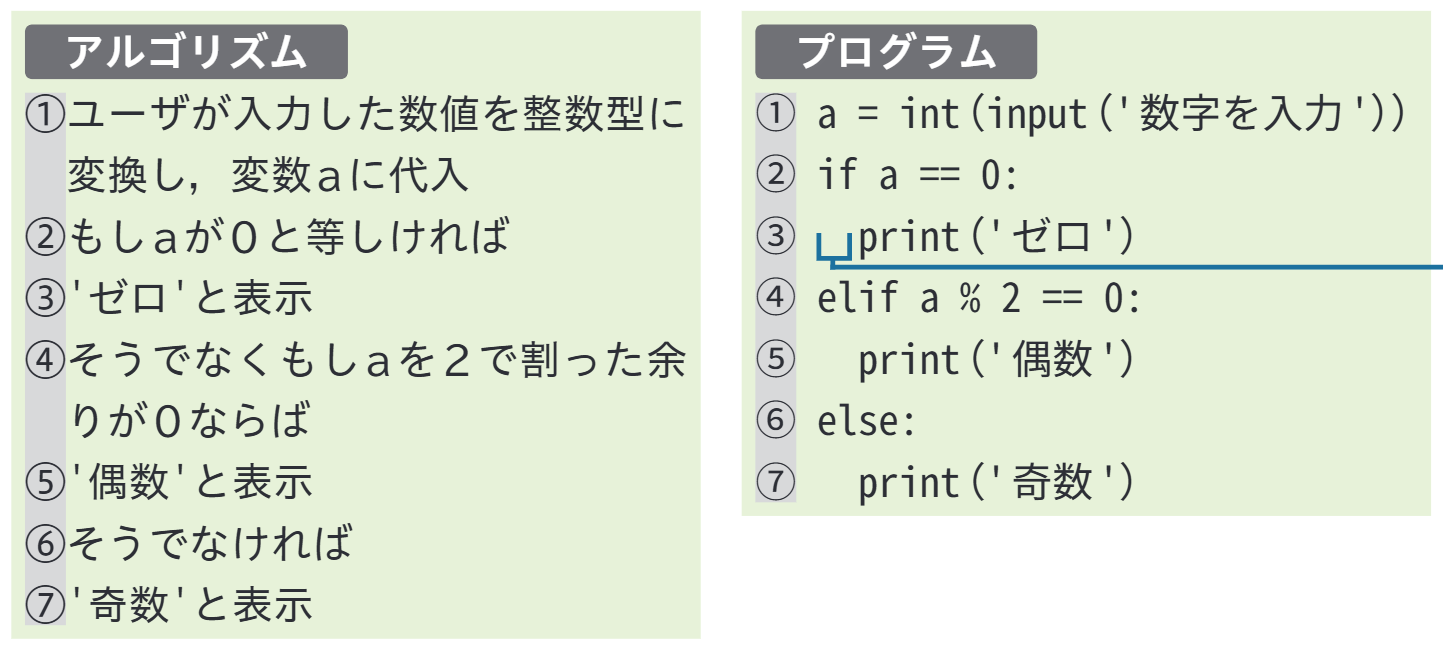 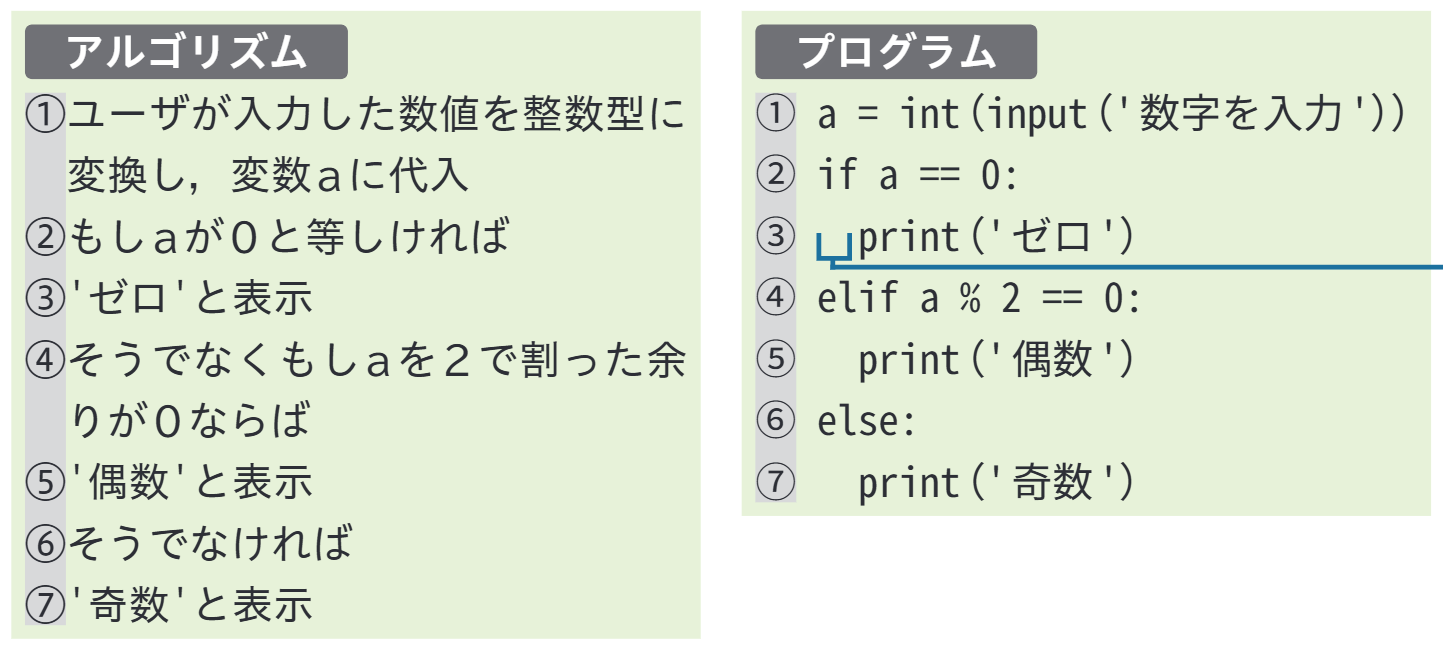 このような字下げをインデントという。
55
[Speaker Notes: ③は，条件が成り立つ場合の「処理」である。
・行頭のような字下げを「インデント」という。]
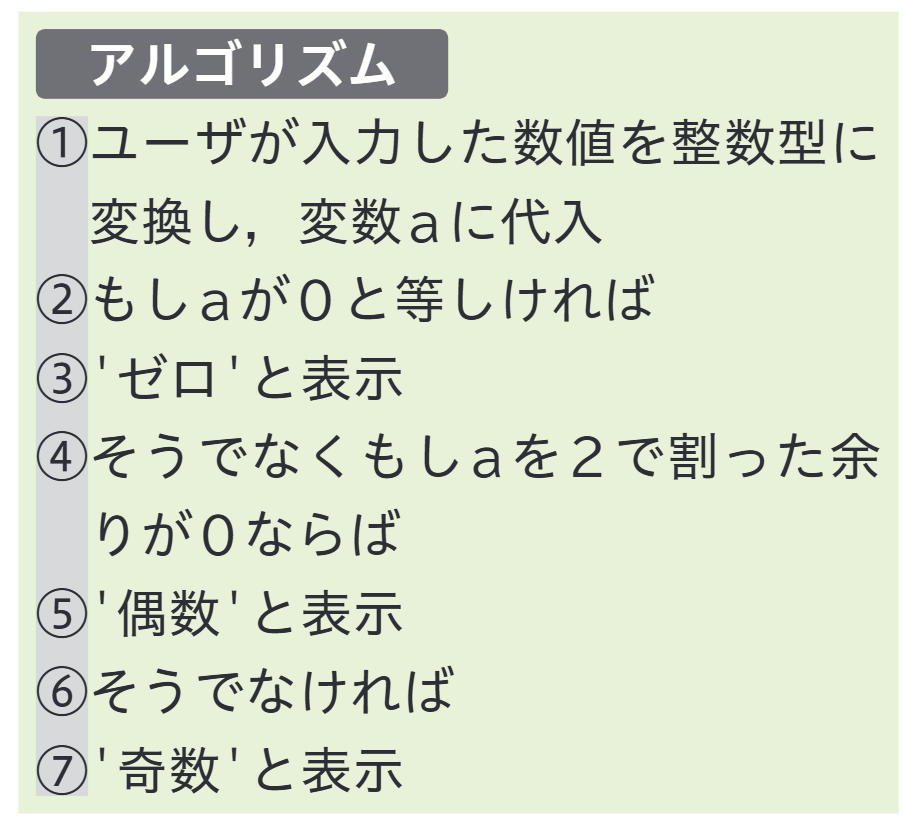 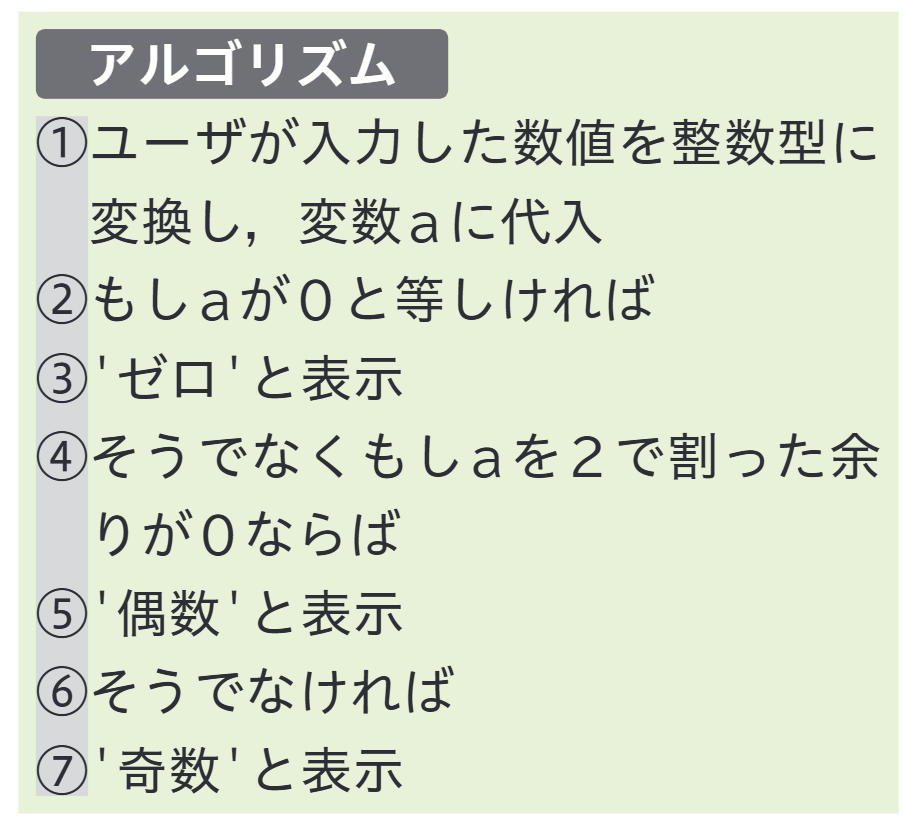 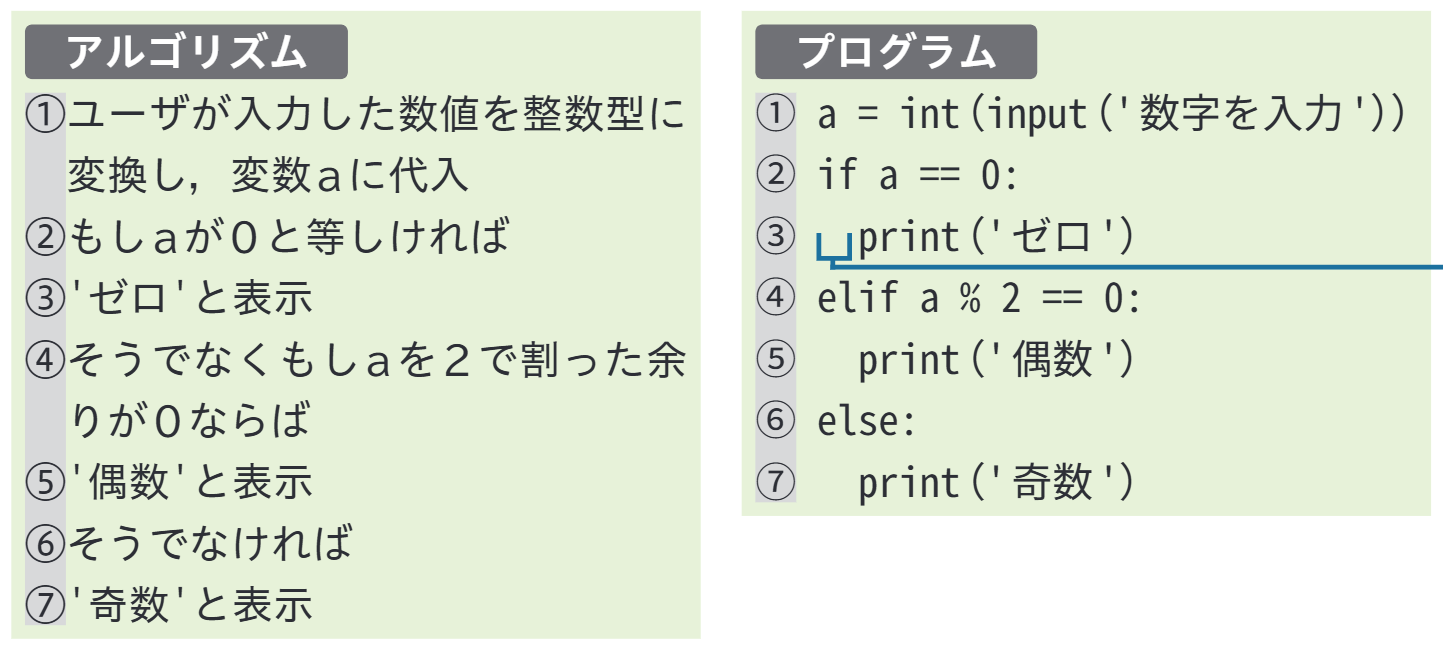 :(コロン)とインデントによって処理のまとまりを指定する。
処理のまとまりをコードブロックという。
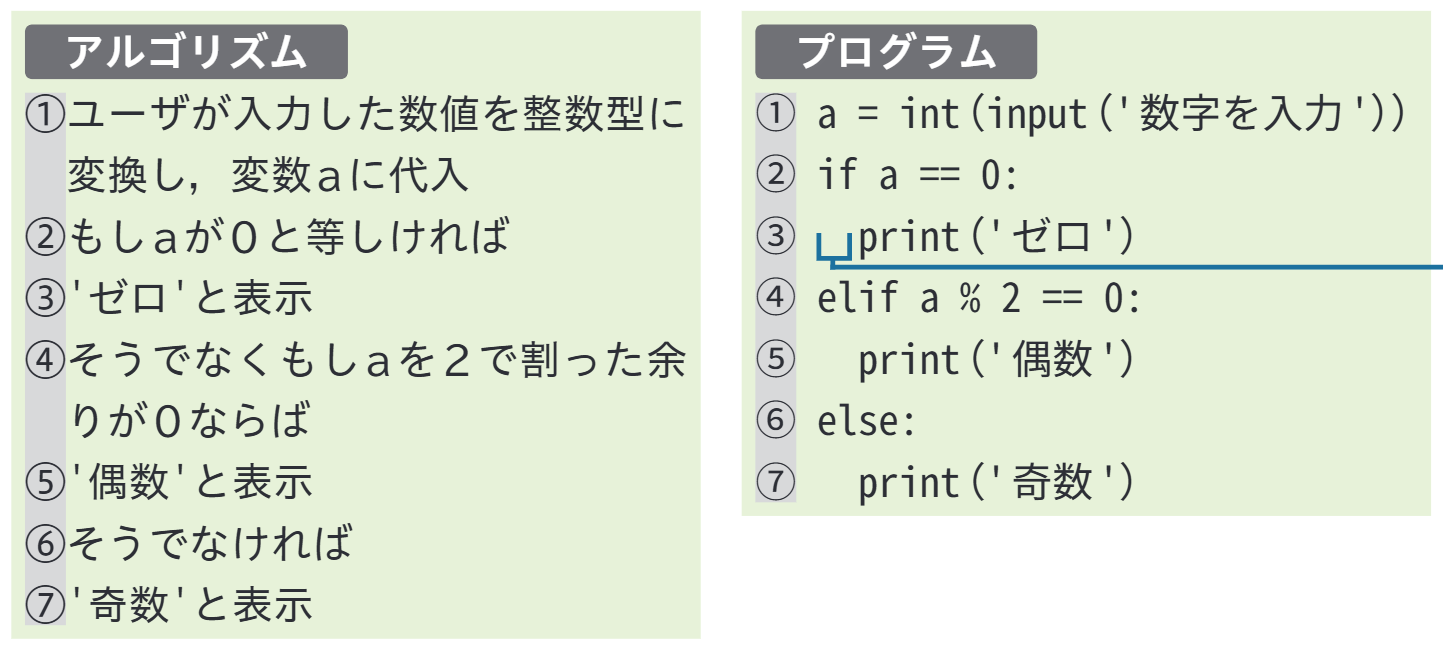 56
[Speaker Notes: ・Pythonでは，「:(コロン)」と「インデント」によって処理のまとまりを指定する。
　この処理のまとまりを「コードブロック」という。]
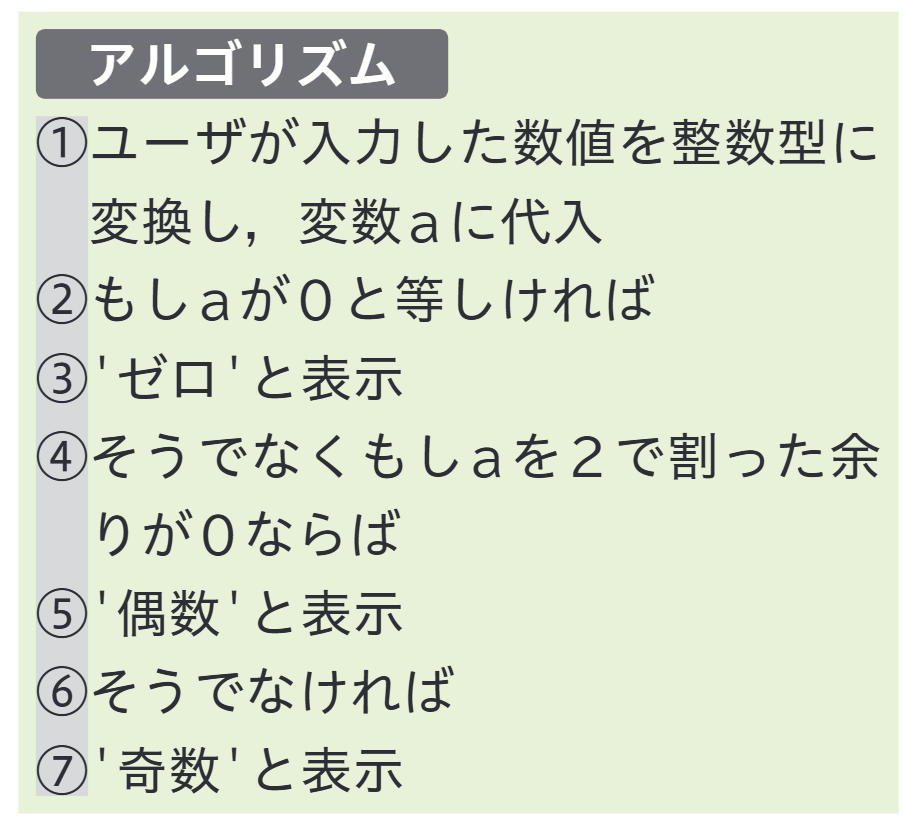 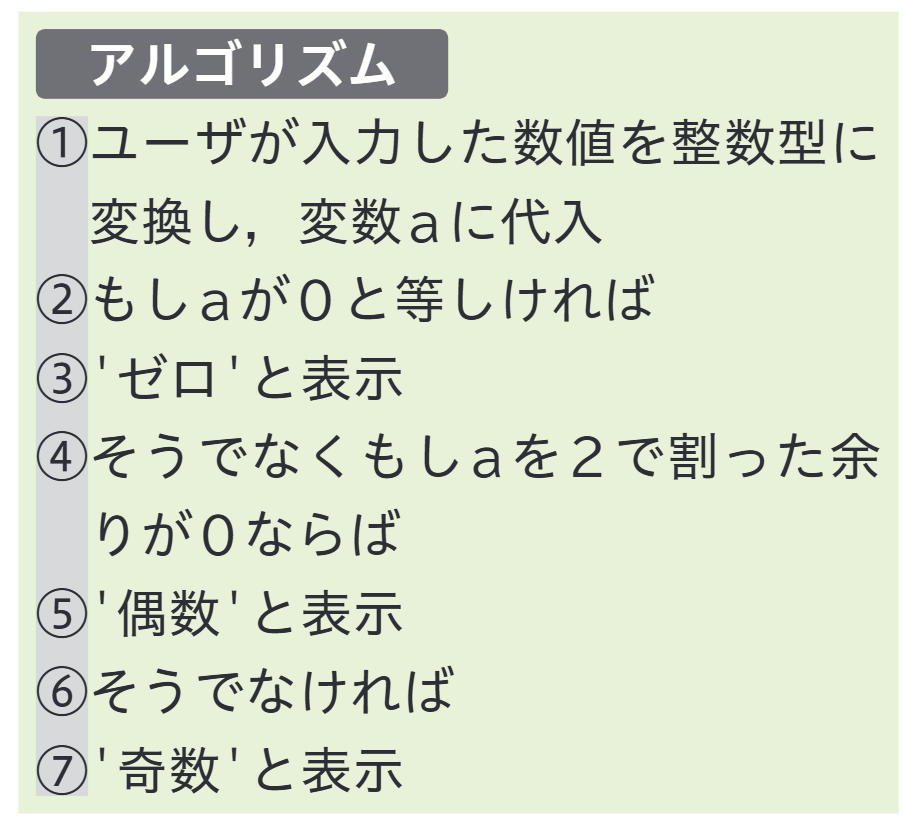 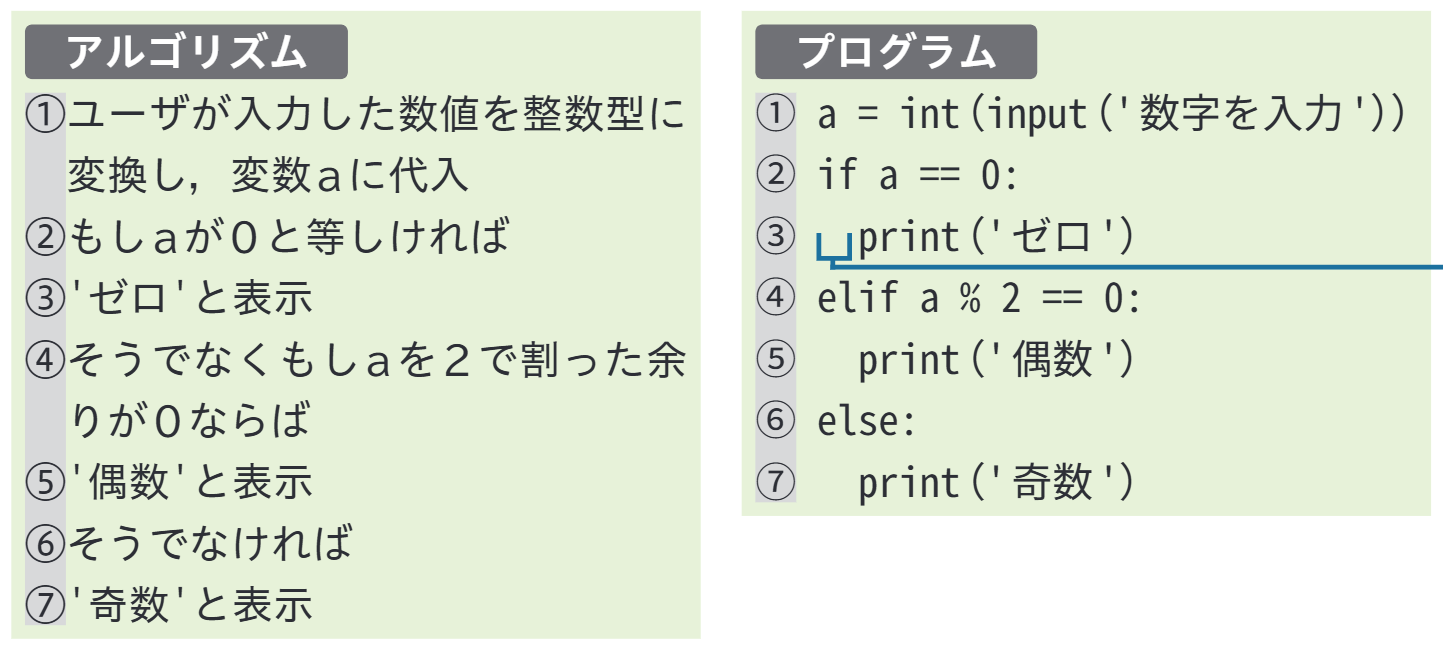 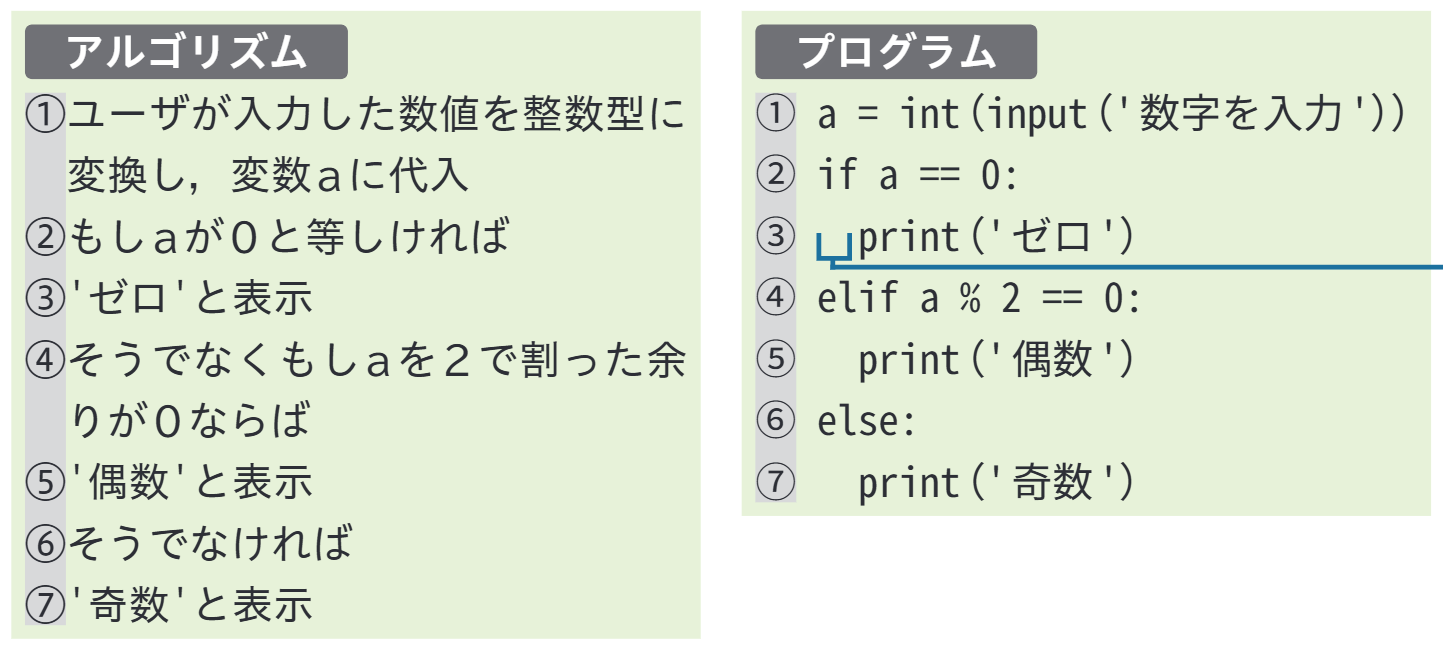 条件１が成り立つ場合に実行するコードブロック
57
[Speaker Notes: ・③は，条件１が成り立つ場合に実行するコードブロックである。]
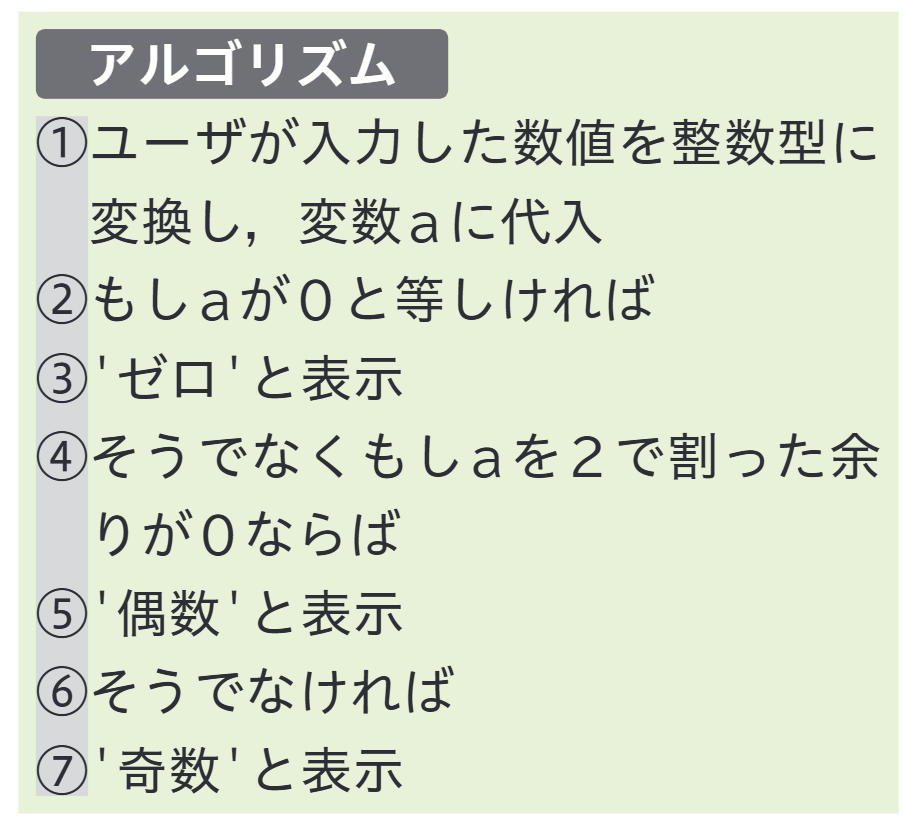 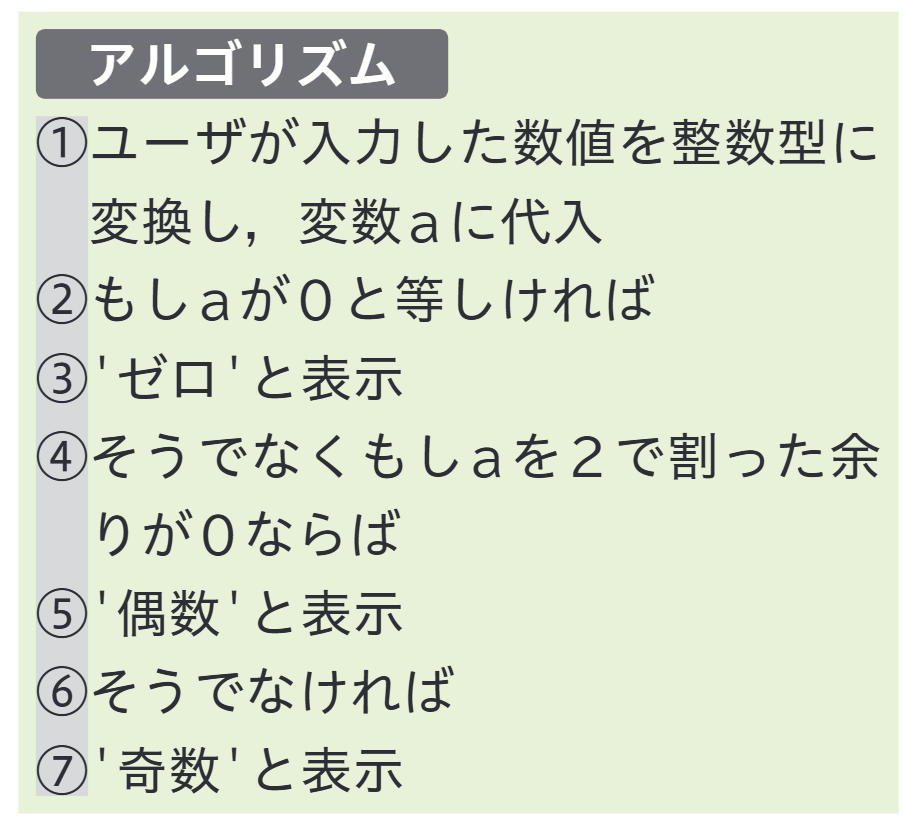 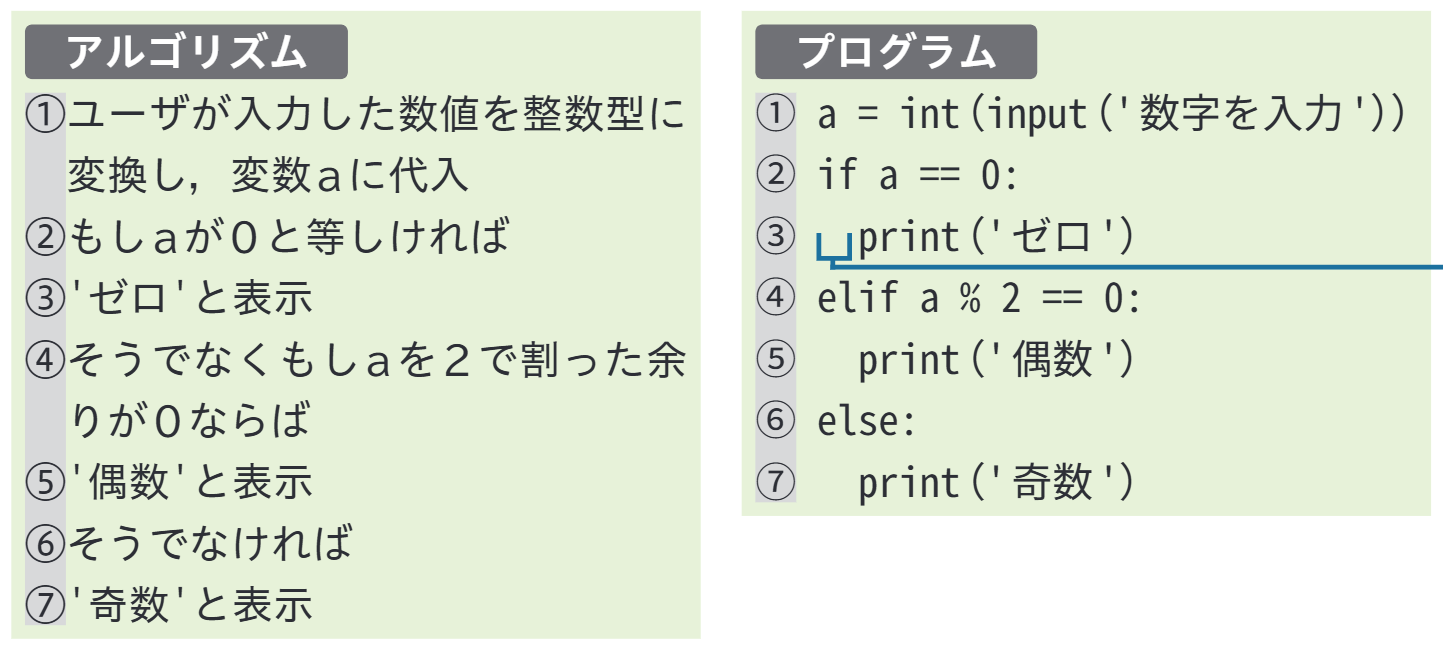 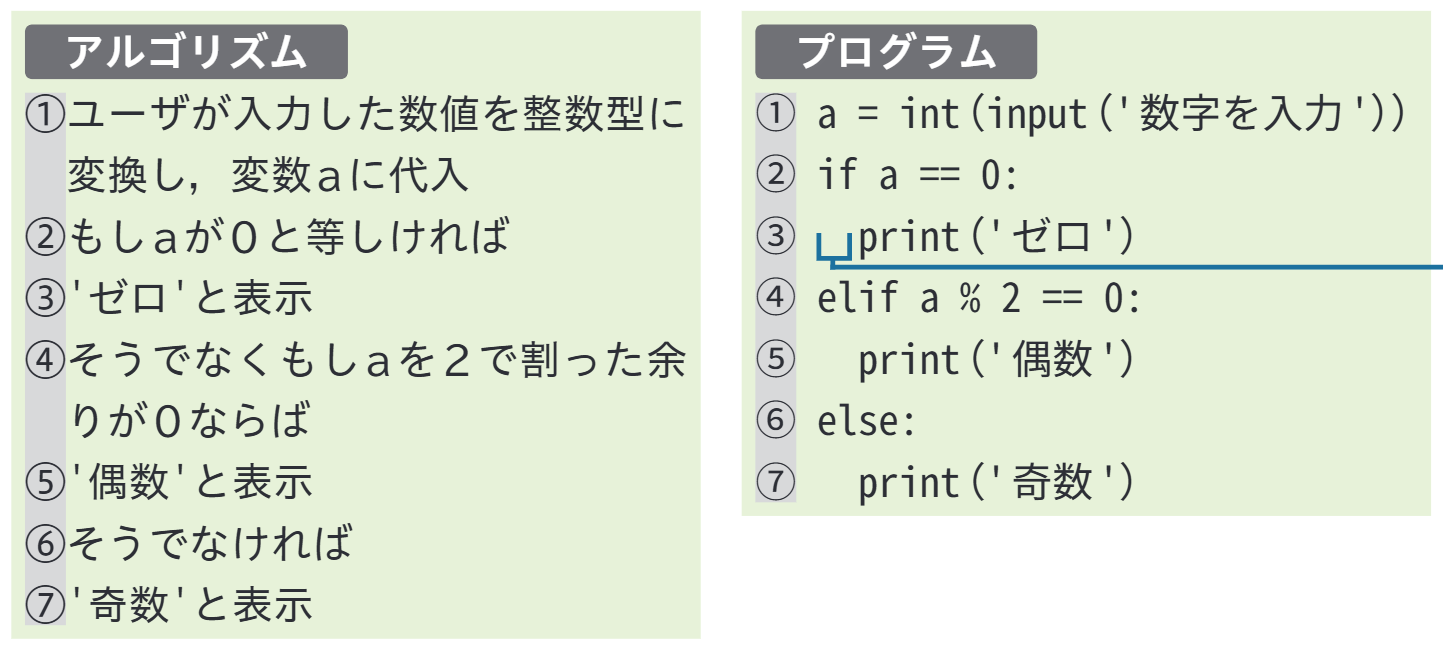 条件２が成り立つ場合に実行するコードブロック
58
[Speaker Notes: ・⑤は，条件２が成り立つ場合に実行するコードブロックである。]
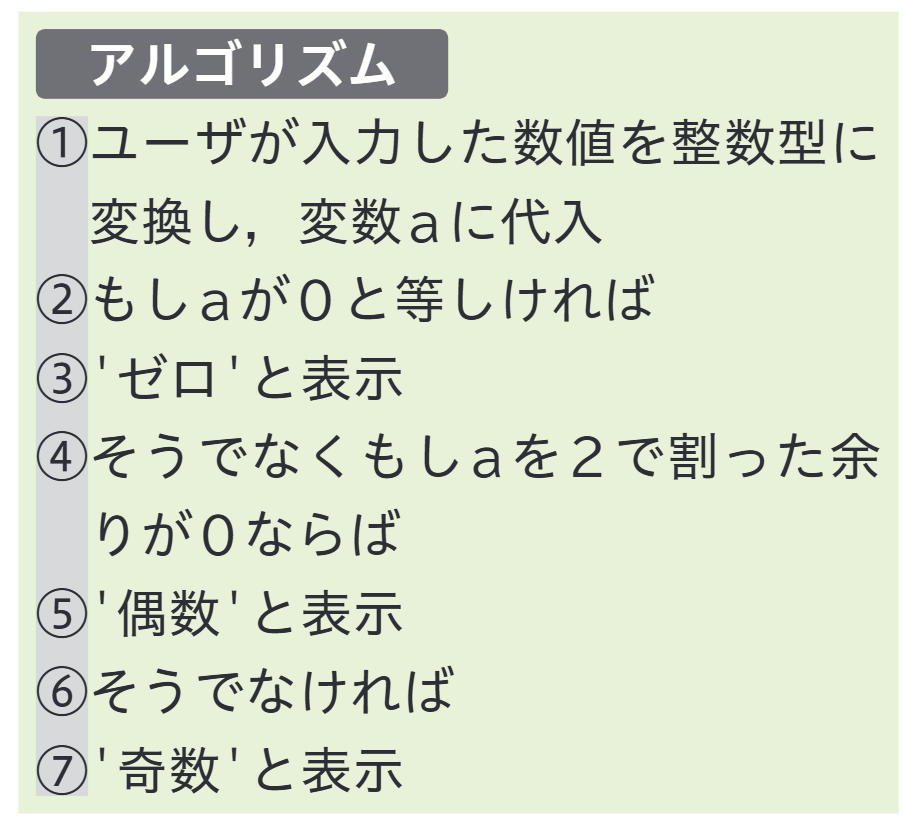 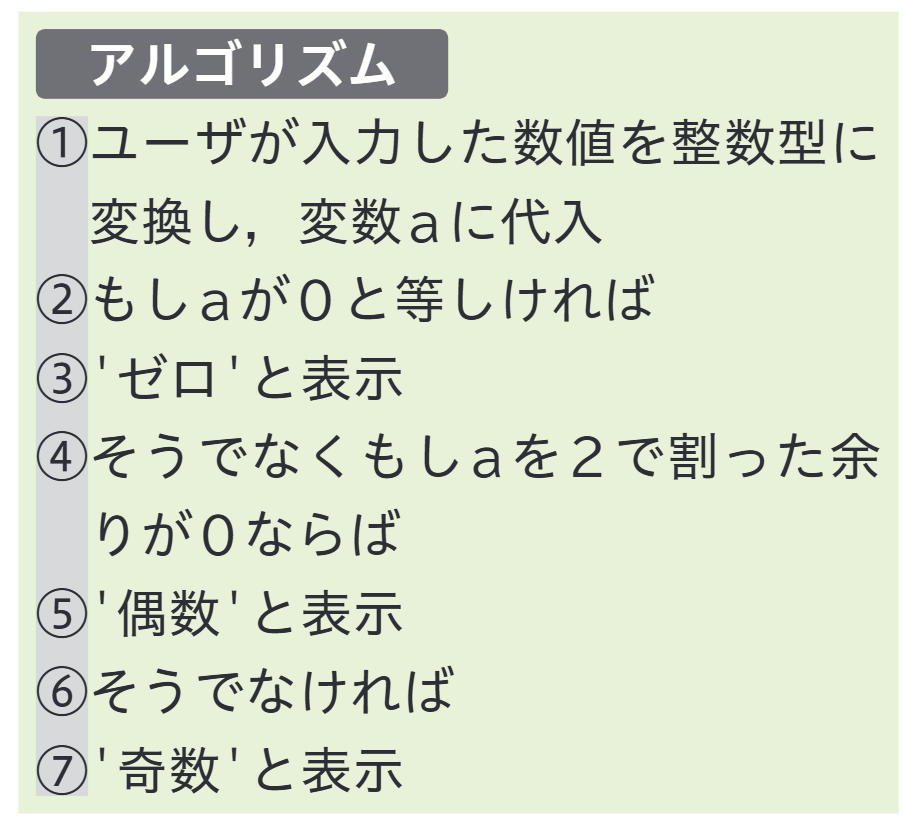 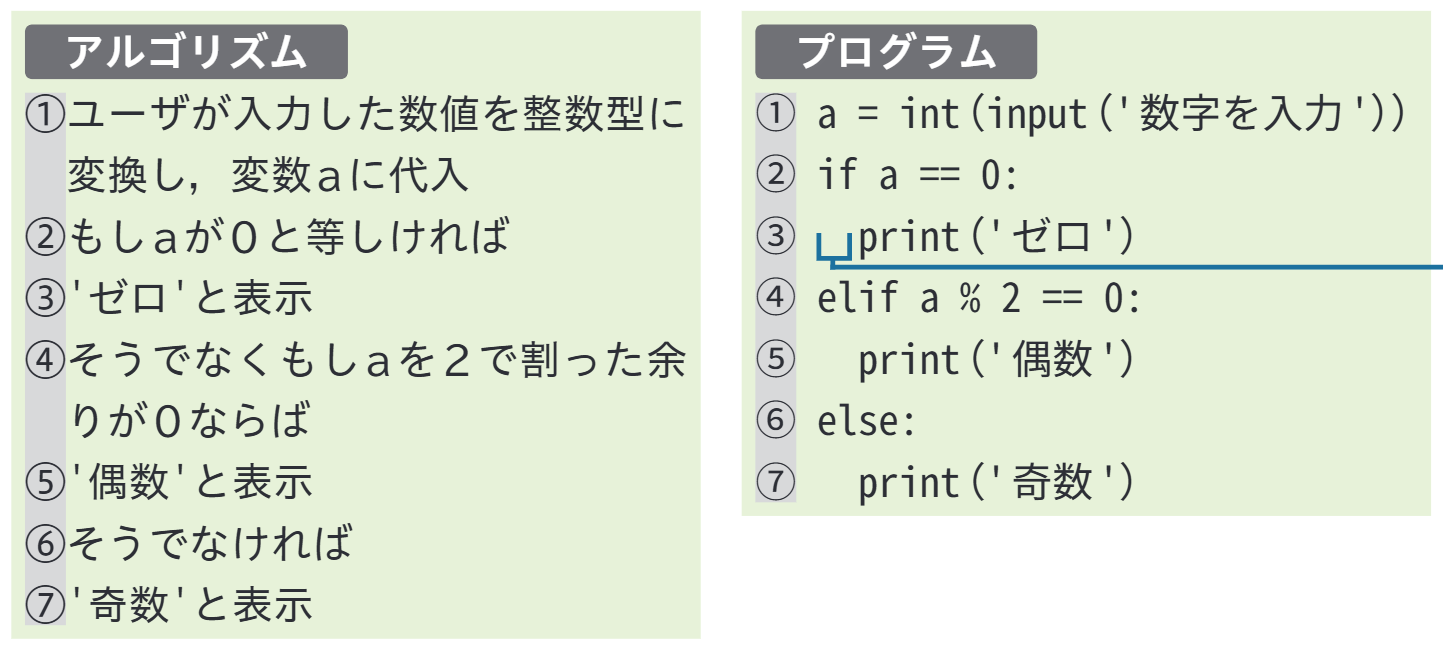 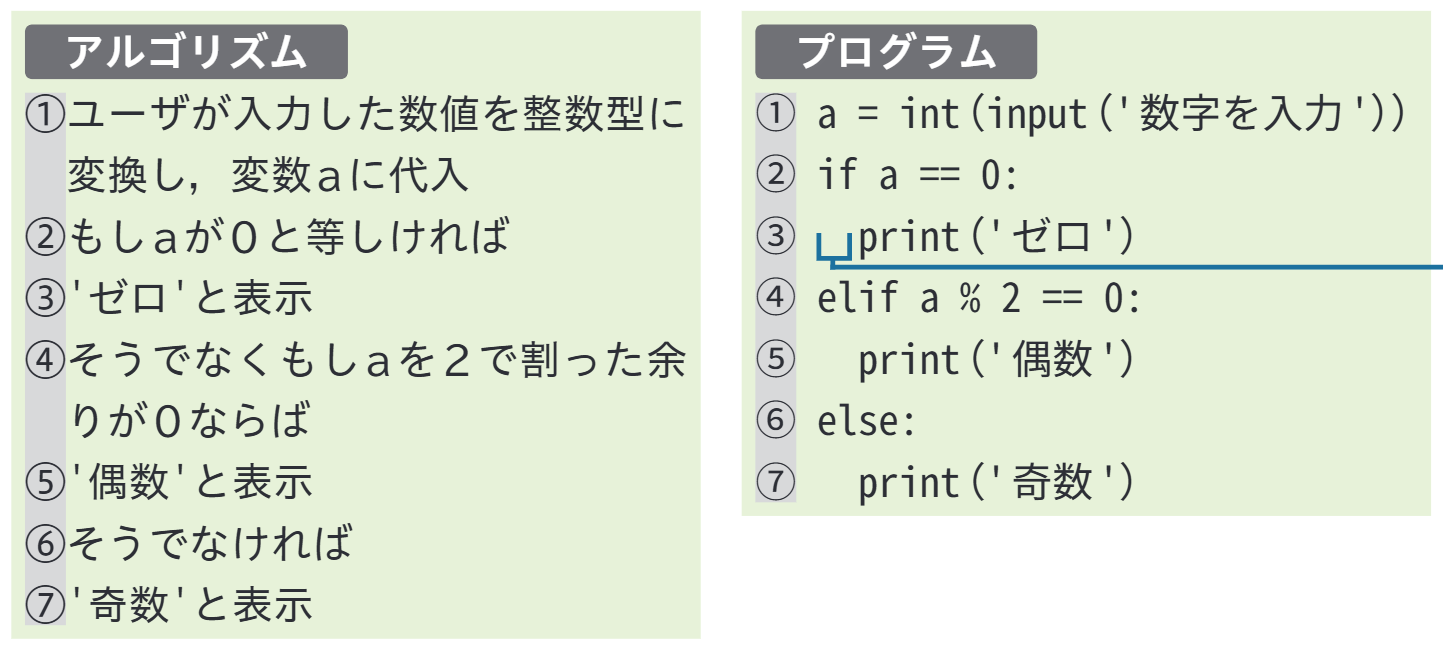 条件２が成り立たない場合に実行するコードブロック
条件２が成り立たない場合に実行するコードブロック
59
[Speaker Notes: ・⑦は，条件２が成り立たない場合に実行するコードブロックである。]
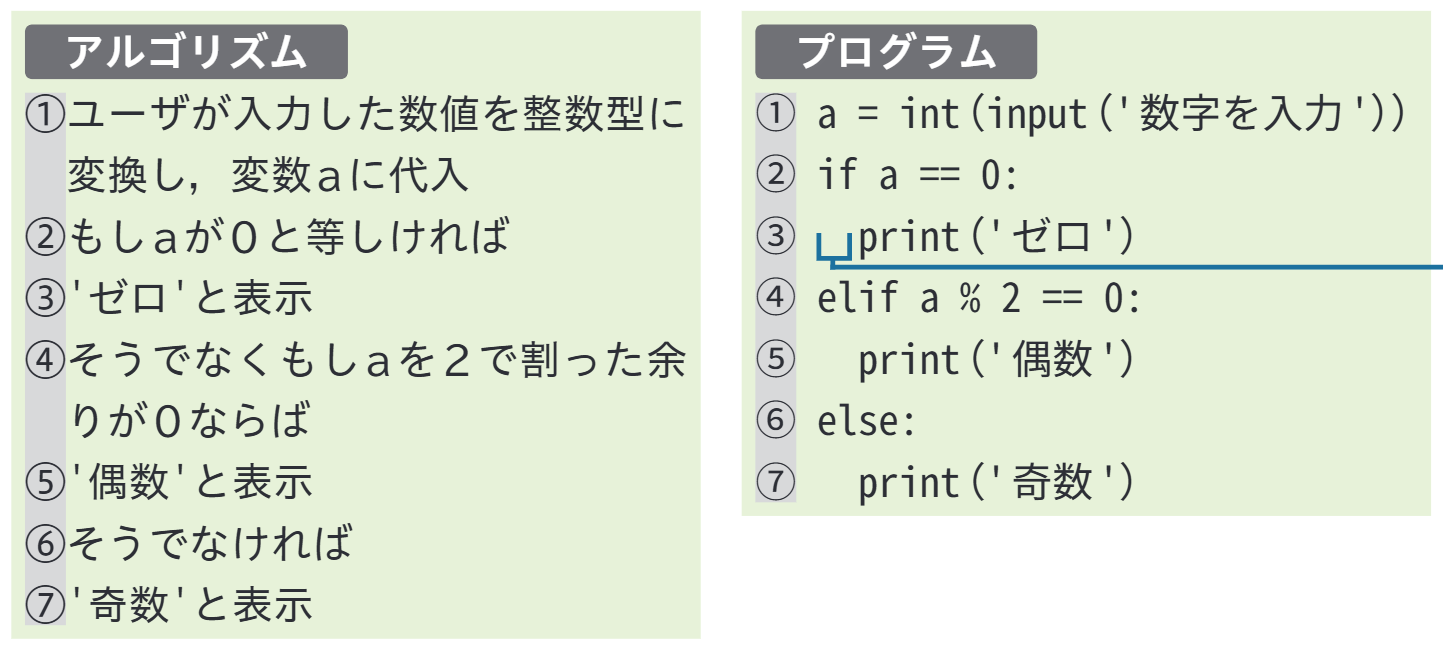 60
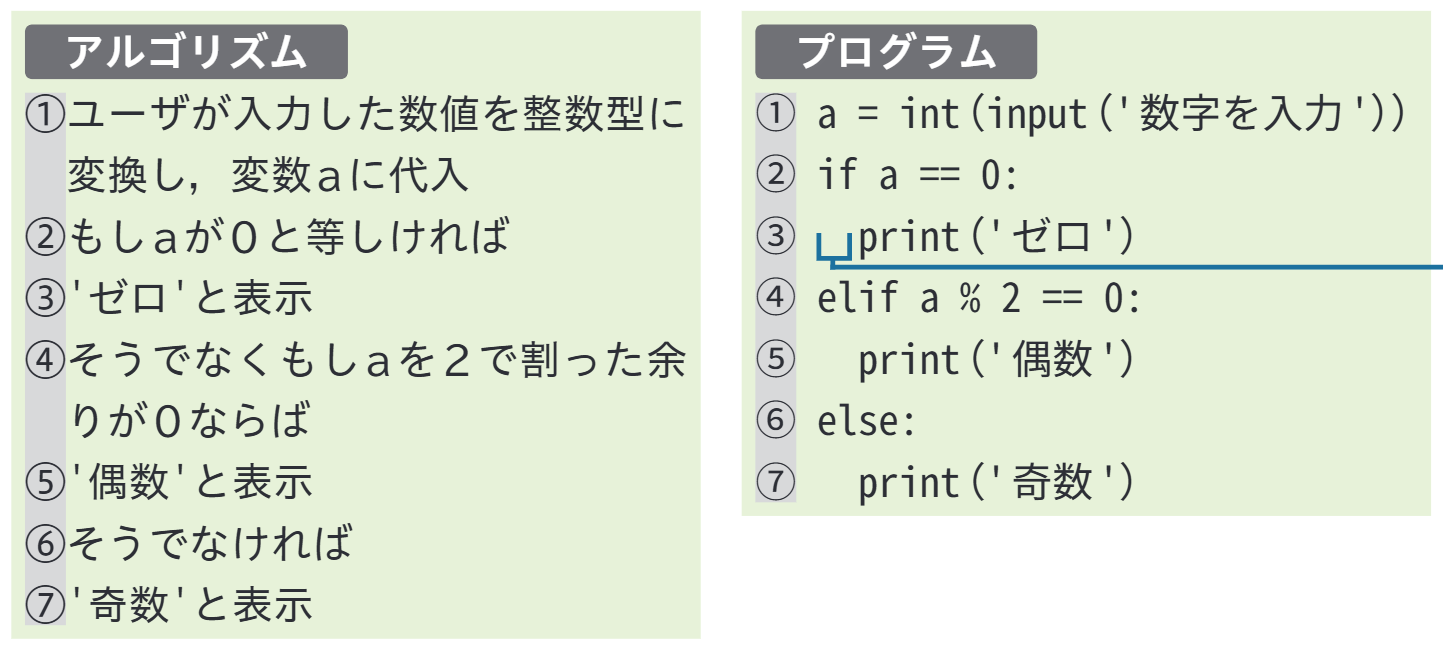 61
[Speaker Notes: アルゴリズムに対応するプログラムは，図のようになる。]
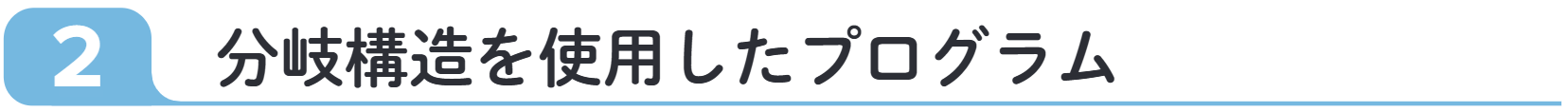 p.104
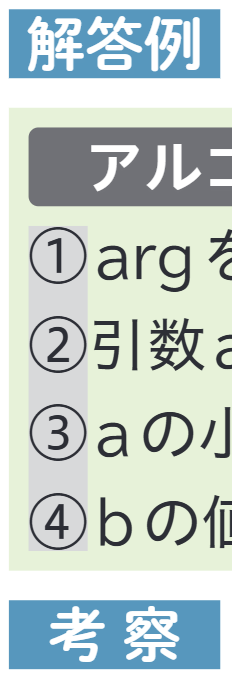 分岐構造を活用するためには，比較演算子を適切に使用する必要がある。
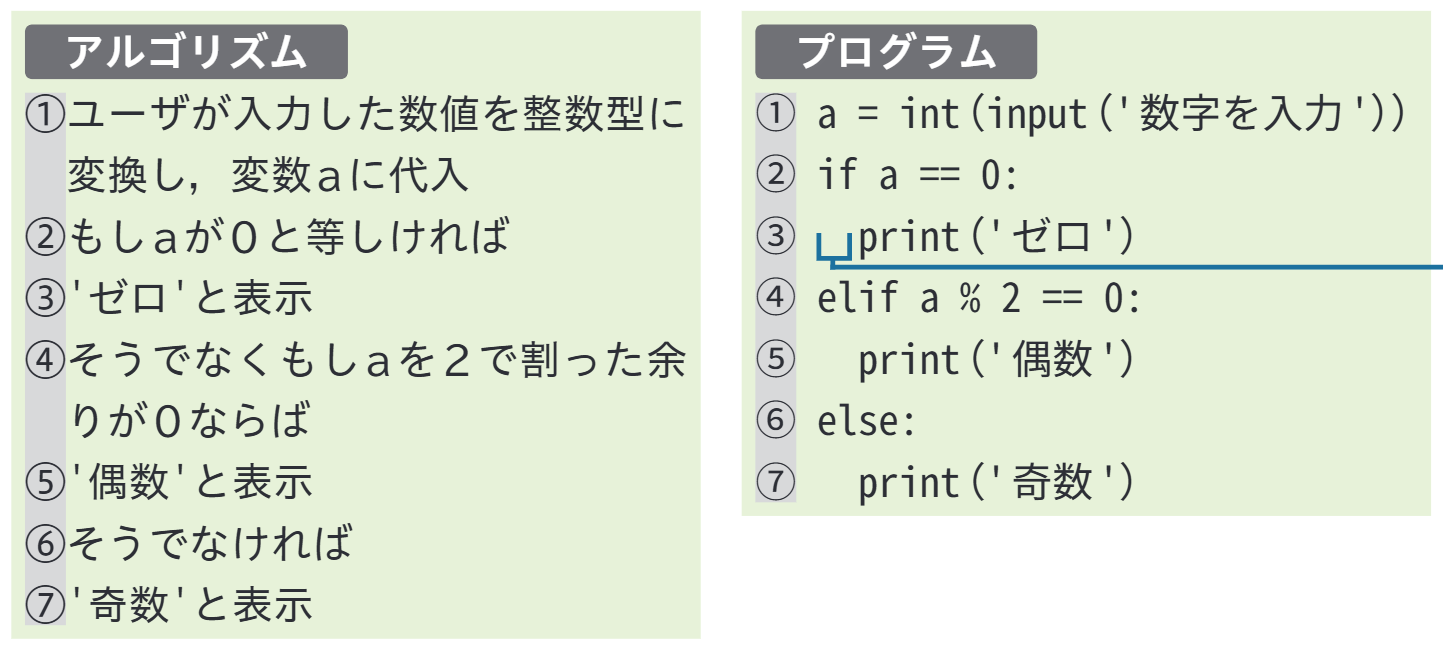 62
[Speaker Notes: 【考察】
分岐構造を活用するためには，比較演算子を適切に使用する必要がある。
・この例題では，②と③において，「等しい」ことを表すために「==」が使用されている。]
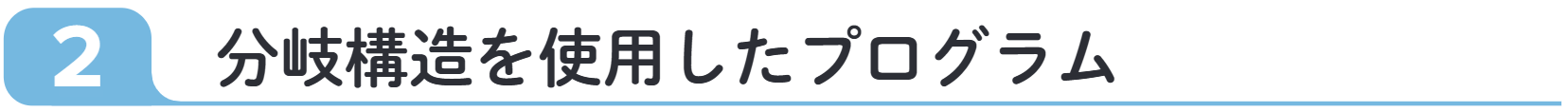 p.105
2
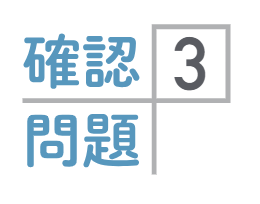 ユーザが入力した数値が，３の倍数か， ５の倍数か，３と５の倍数であるか， それ以外の数であるか判定し，その 結果を「３の倍数です」のように表示 するプログラムを作成してみよう。
63
[Speaker Notes: 【確認問題２】　p.105
ユーザが入力した数値が，３の倍数か，５の倍数か，３と５の倍数であるか，それ以外の数であるか判定し，
その結果を「３の倍数です」のように表示するプログラムを作成してみよう。]
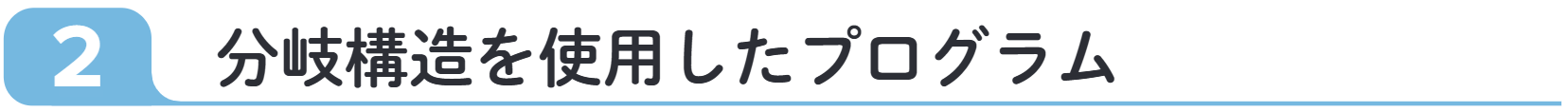 p.105
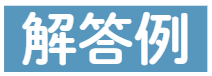 64
[Speaker Notes: 【解答例】]
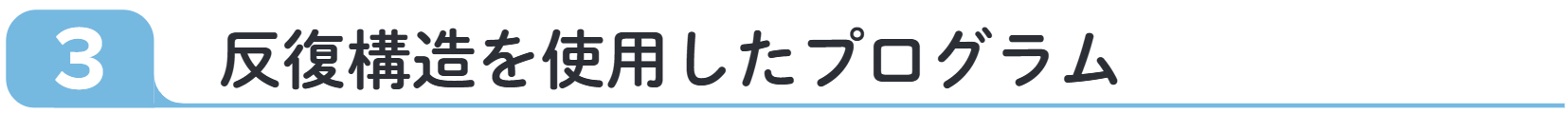 p.106
for文
繰り返しの回数があらかじめ定まっている場合に適している。
65
[Speaker Notes: 【３】反復構造を使用したプログラム　p.106

ここでは，反復構造の制御文である「for文」と「while文」を使用したプログラムを扱う。
・for文やwhile文では，判定条件が満たされている(真)間，処理を繰り返し実行させることができる。
・for文は，「繰り返しの回数があらかじめ定まっている」場合に適している。]
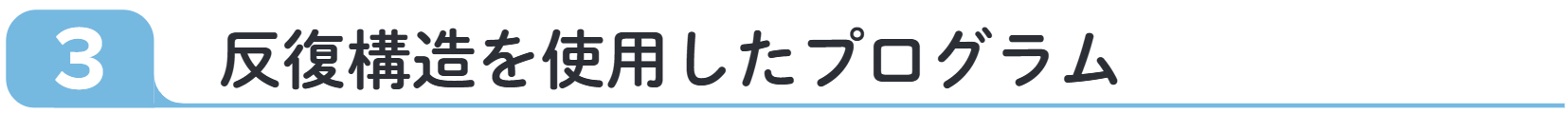 p.106
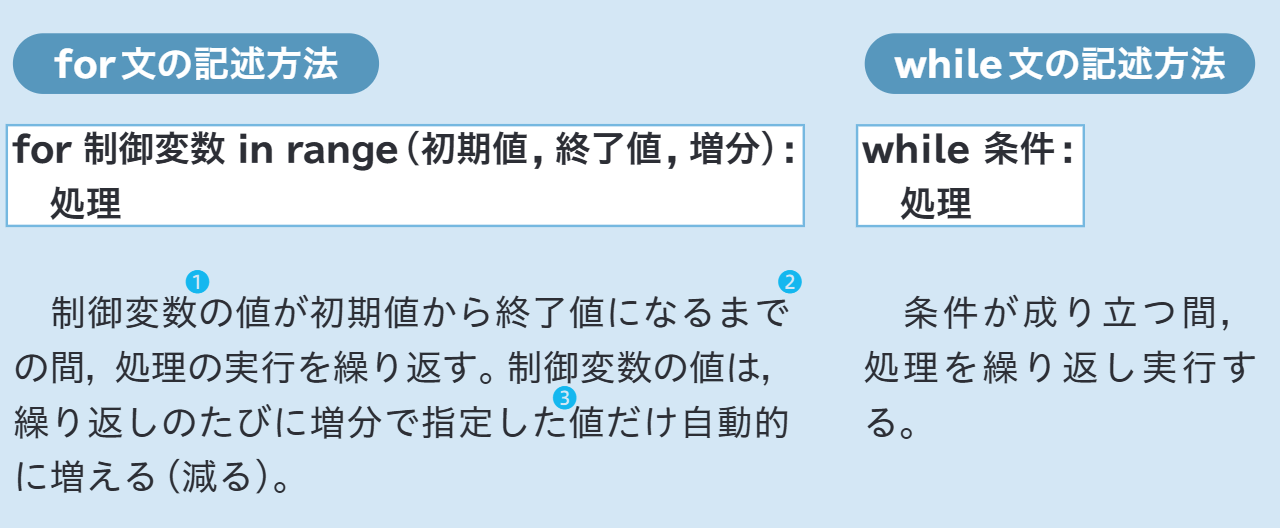 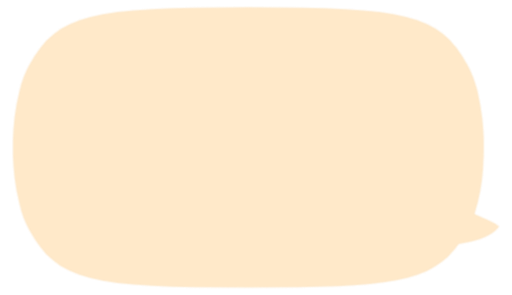 終了値は含まれないため注意する。
制御変数の値が初期値から終了値になるまでの間，
処理の実行を繰り返す。
制御変数の値は，繰り返しのたびに増分で指定した
値だけ自動的に増える（減る）。
66
[Speaker Notes: for文は，図のように記述する。

・「制御変数」の値が「初期値」から「終了値」になるまでの間，処理の実行を繰り返す。
・制御変数の値は，繰り返しのたびに「増分」で指定した値だけ自動的に増える(減る)。]
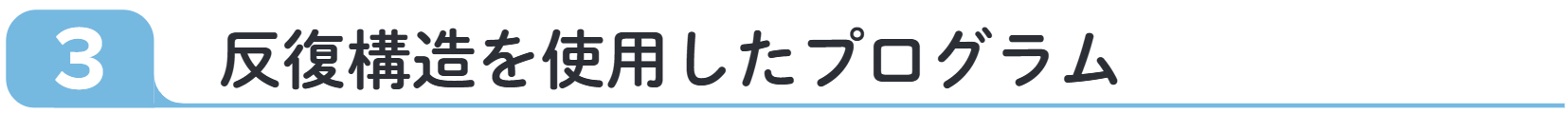 p.106
rangeの記述方法
　range()は，指定した範囲の連続した　整数を生成する。

　range(初期値, 終了値, 増分)
　　　　 　　　　範囲の開始値 　範囲の終了値　 増減幅
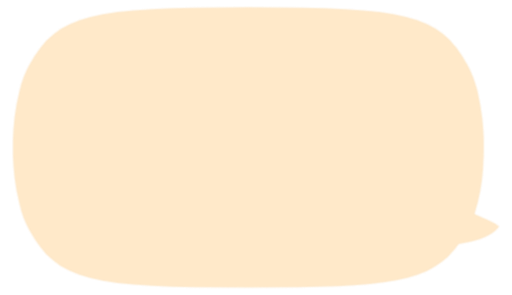 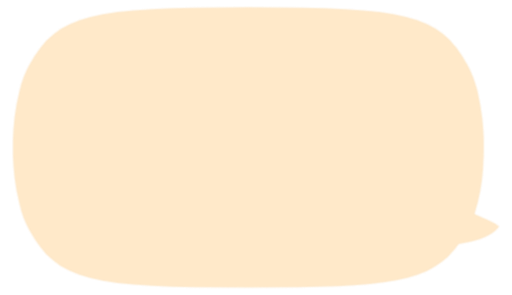 デフォルト：０省略可能
終了値は生成されるデータに含まれない
デフォルト：１省略可能
67
[Speaker Notes: (補足)
range()は，指定した範囲の連続した整数を生成する。・初期値は，範囲の「開始値」である。デフォルトは１で，省略が可能である。
・終了値は，範囲の「終了値」である。生成されるデータに終了値は含まれないため注意が必要である。
・増分は，「増減幅」である。負の数を指定することで，降順にデータを生成することができる。]
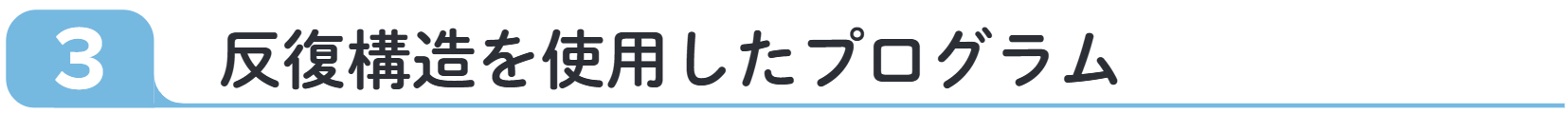 p.106
rangeのサンプルコードと生成されるオブジェクト
68
[Speaker Notes: (補足)
range()を使用して，図のようなオブジェクトを生成することができる。]
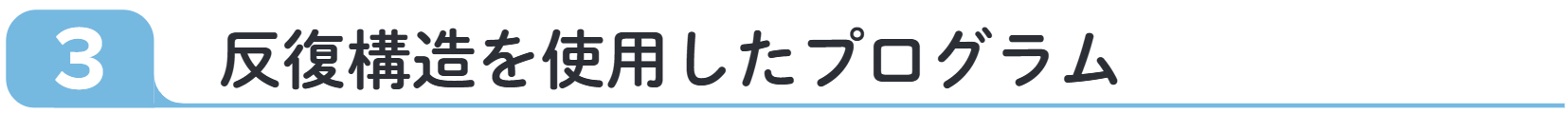 p.106
while文
繰り返しの回数が定まっていない場合に適している。
69
[Speaker Notes: ・while文は，「繰り返しの回数が定まっていない」場合に適している。]
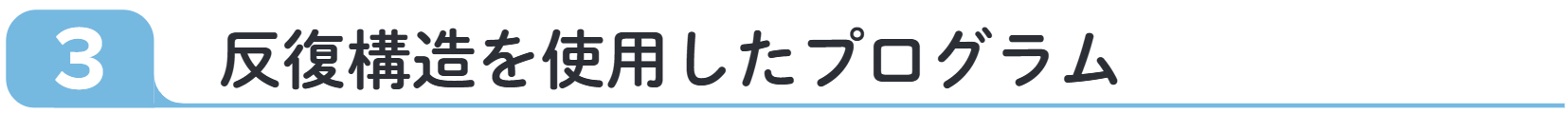 p.106
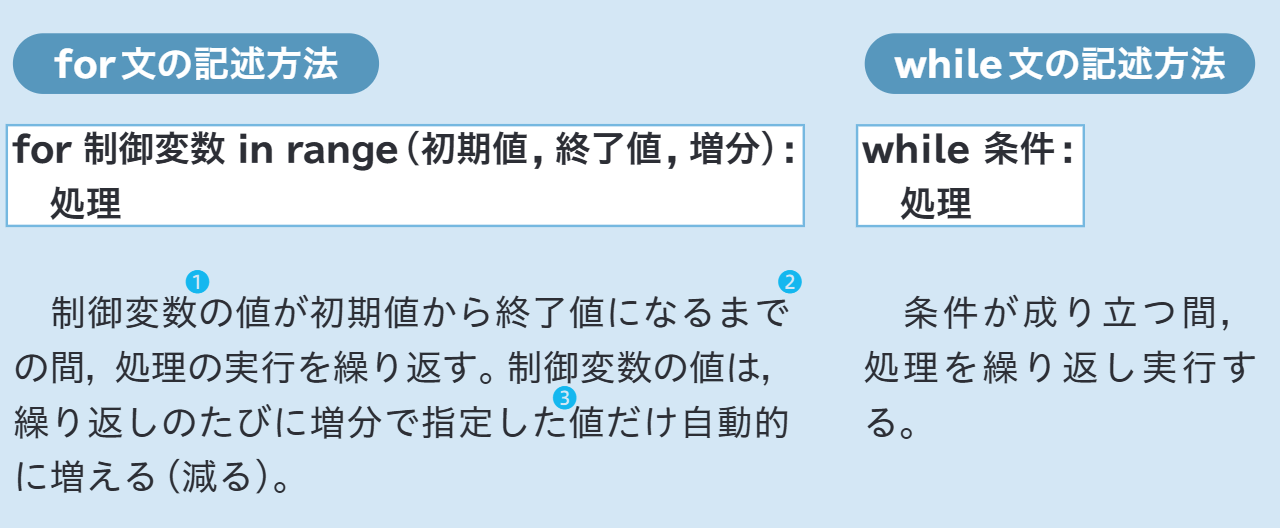 条件が成り立つ間，処理を繰り返し実行する。
70
[Speaker Notes: while文は次のように記述する。

・「条件」が成り立つ間，「処理」を繰り返し実行する。]
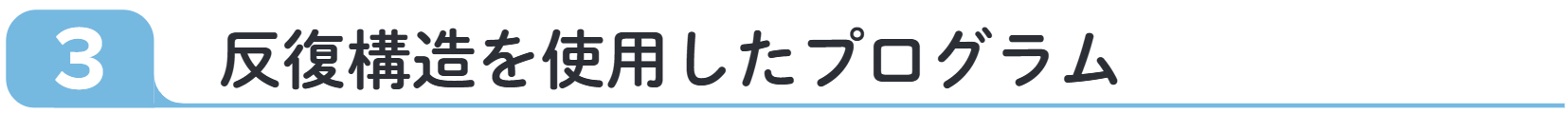 p.106
●｜任意の九九の段を表示するプログラム
入力した数字に対し，１から９までの 数をかけた結果を順に表示する プログラムを作成してみよう。
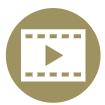 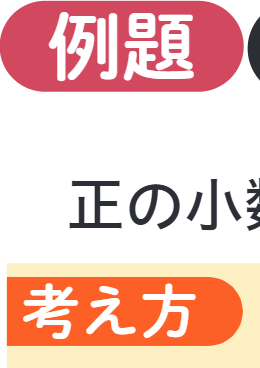 3-1
71
[Speaker Notes: 【例題3-1】任意の九九の段を表示するプログラム　p106
入力した数字に対し，１から９までの数をかけた結果を順に表示するプログラムを作成してみよう。

アニメーションコンテンツ
https://api01-platform.stream.co.jp/apiservice/plt3/NDU1MQ%3d%3d%23NTc5Nw%3d%3d%23280%23168%230%2333E6209A7400%23MDoyOjc6YTpmOzEwOzEwOzEw%23]
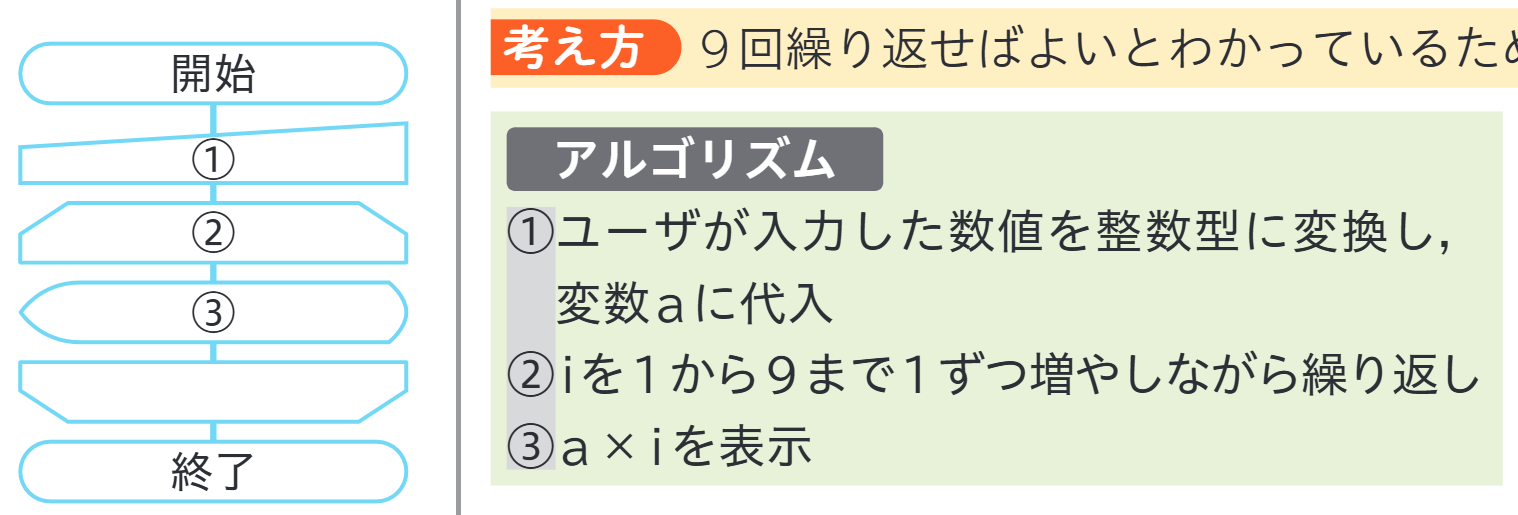 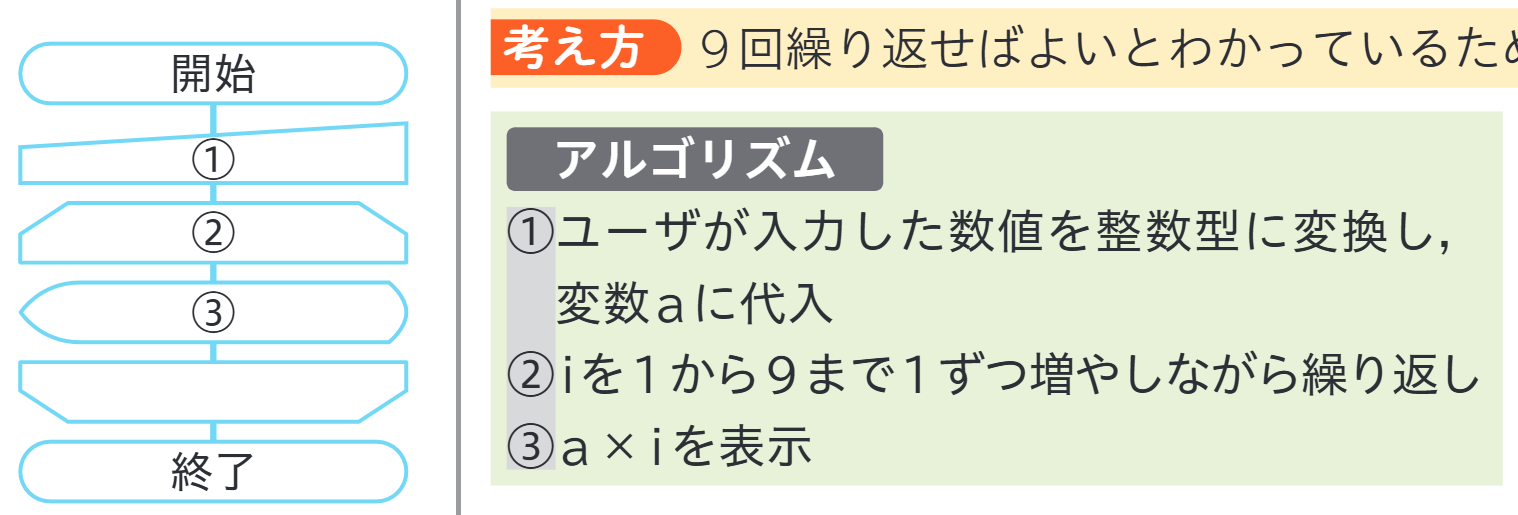 72
[Speaker Notes: まずは，フローチャートを見ながら，アルゴリズムを考えてみよう。]
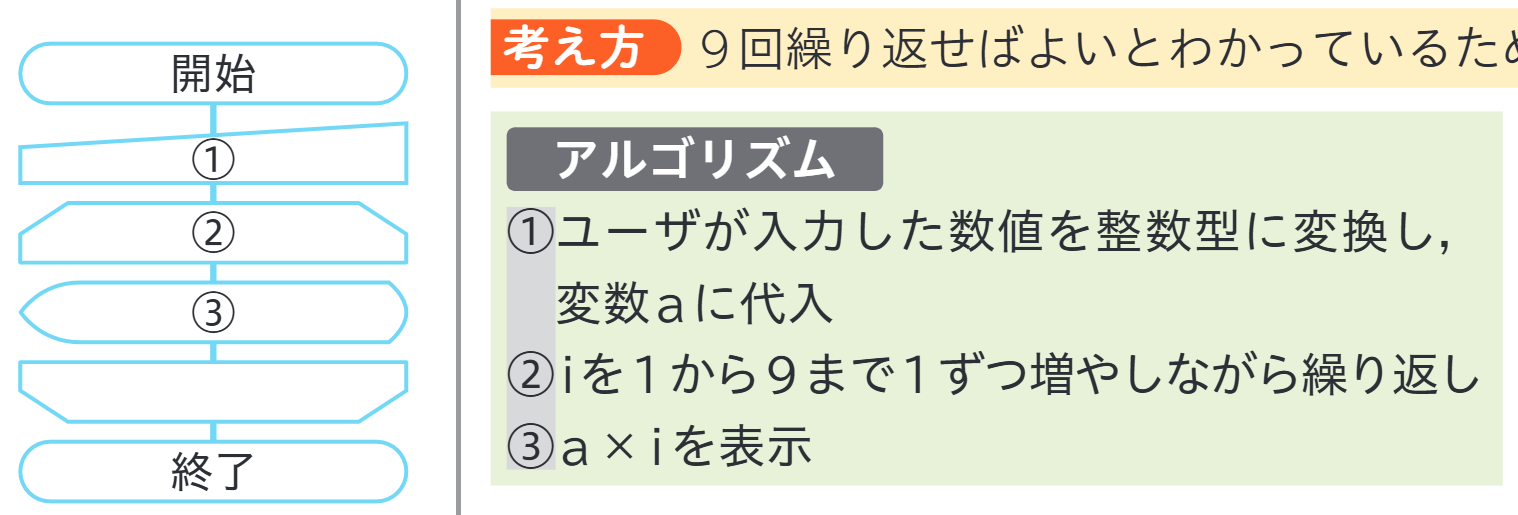 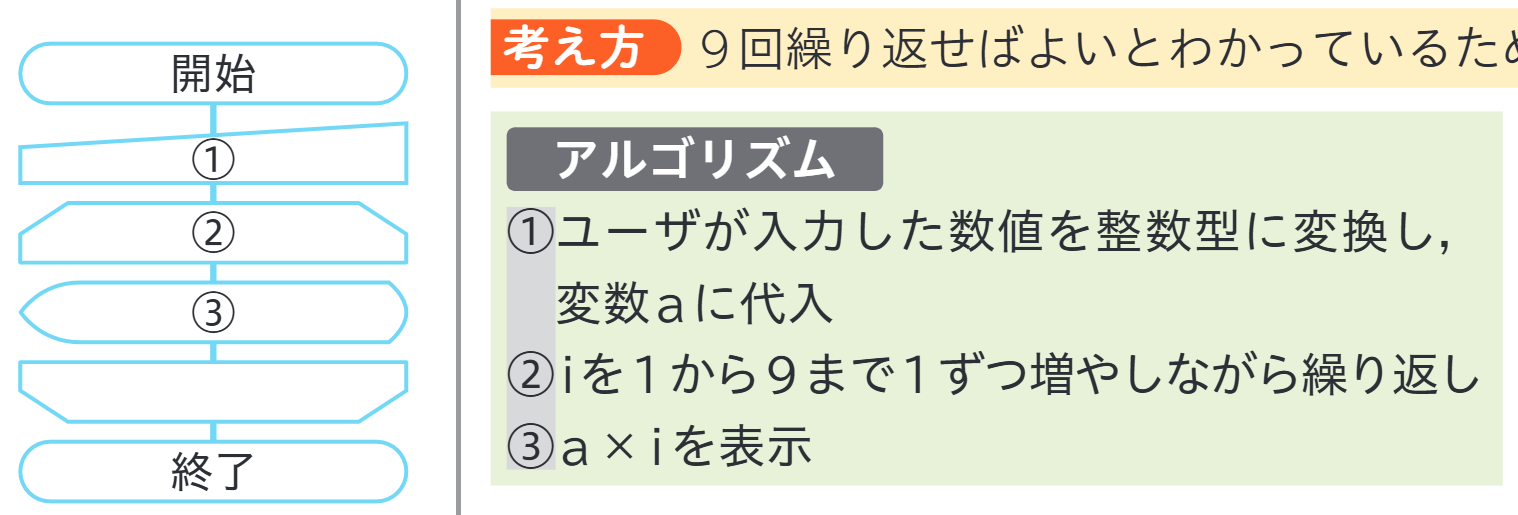 73
[Speaker Notes: ①ユーザが入力した数値を整数に変換し，変数ａに代入する。]
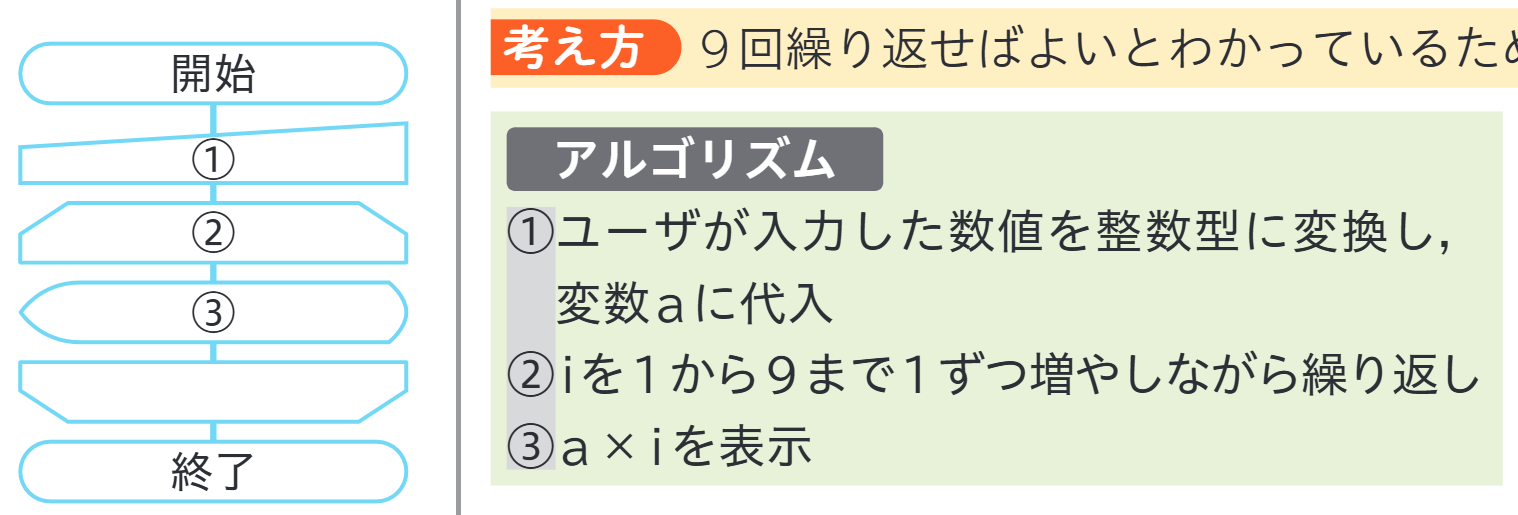 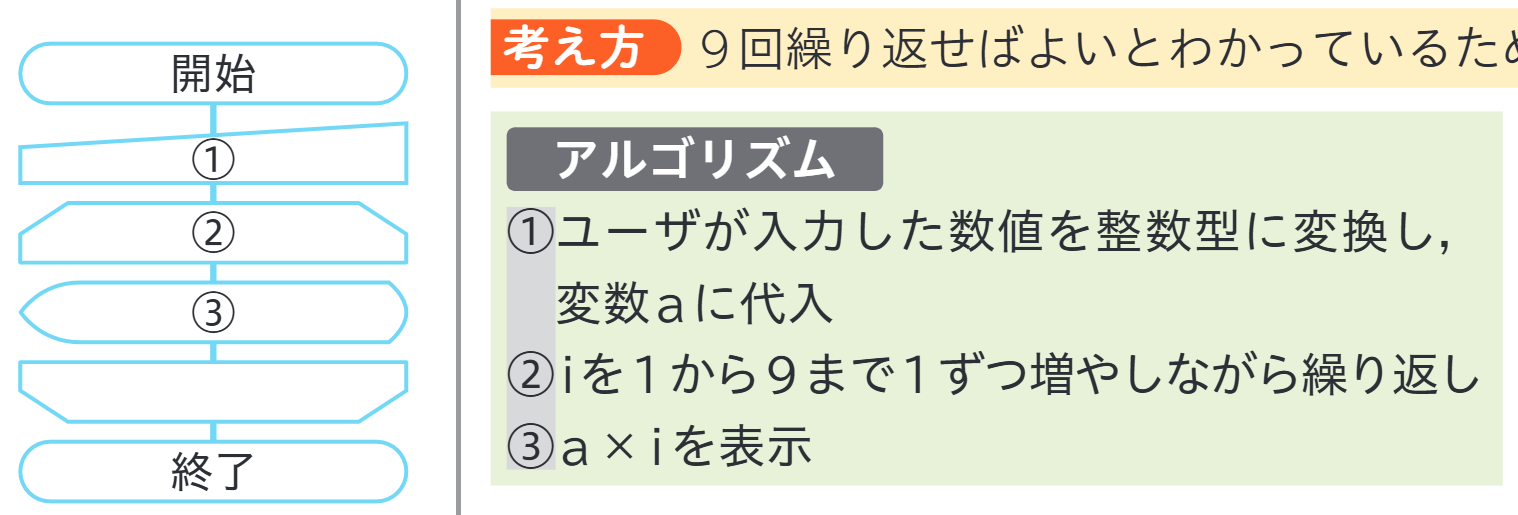 74
[Speaker Notes: ②変数iを１から９まで１ずつ増やしながら③の処理を繰り返す。]
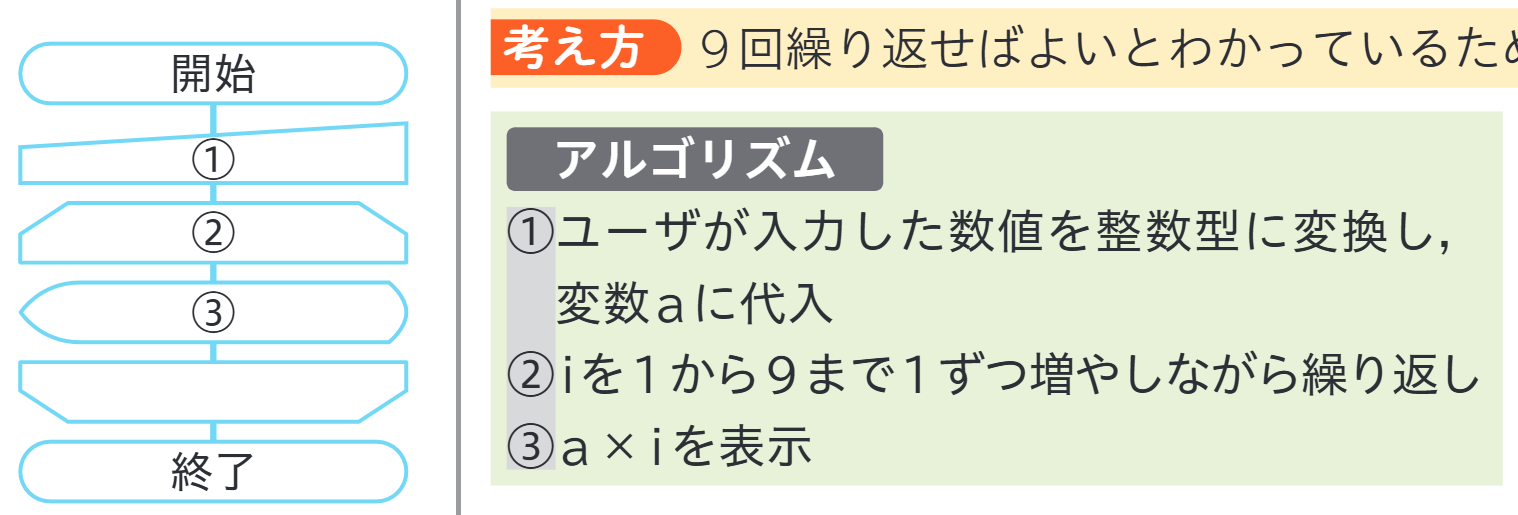 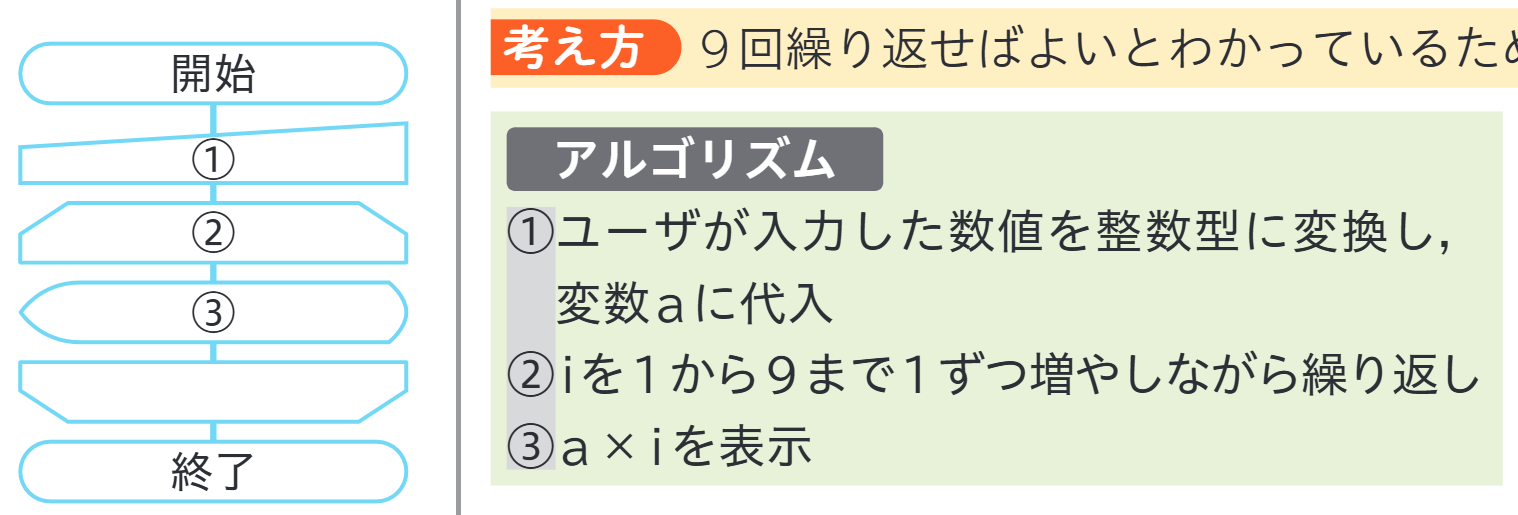 75
[Speaker Notes: ③繰り返す処理：a×iを表示する。]
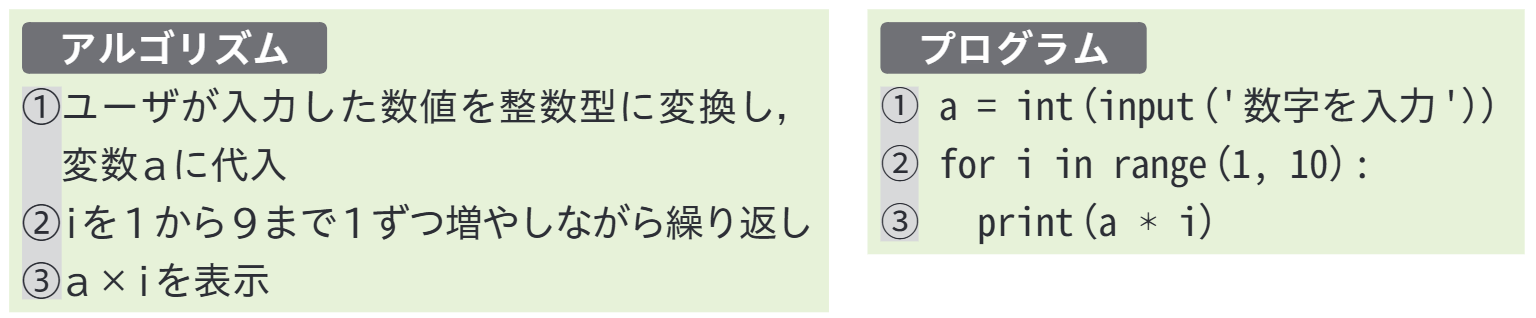 76
[Speaker Notes: 次に，アルゴリズムに対応するプログラムを考え，記述してみよう。]
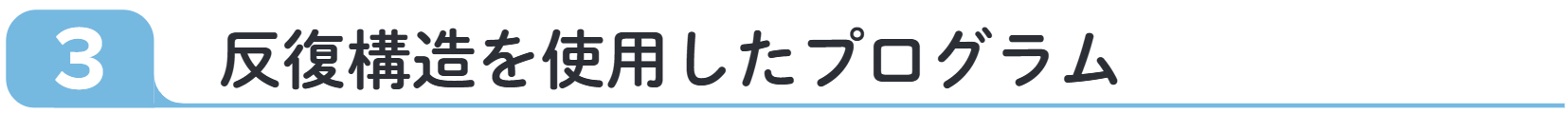 p.106
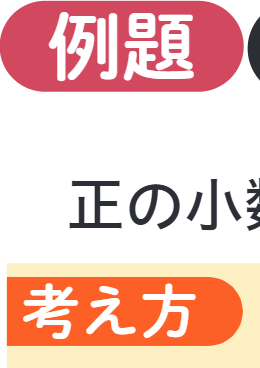 ９回繰り返せばよいとわかっている ため，for文を使用する。
77
[Speaker Notes: 【考え方】
(問い)
反復構造の制御文にはfor文とwhile文がある。
この例題では，どちらを使用すればよいだろうか。]
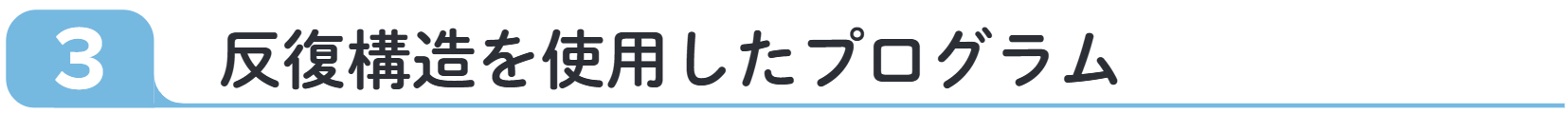 p.106
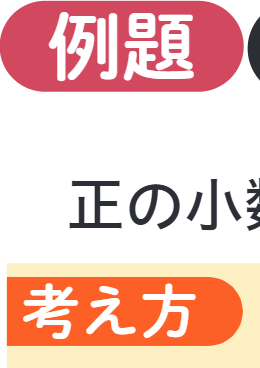 ９回繰り返せばよいとわかっている ため，for文を使用する。
78
[Speaker Notes: 【考え方】
(答え)
入力した数字に対して，１から９までの数をかけるため，同じ処理を９回繰り返せばよい。この例題では，繰り返しの回数が「９回」とわかっているため，「for文」を使用する。]
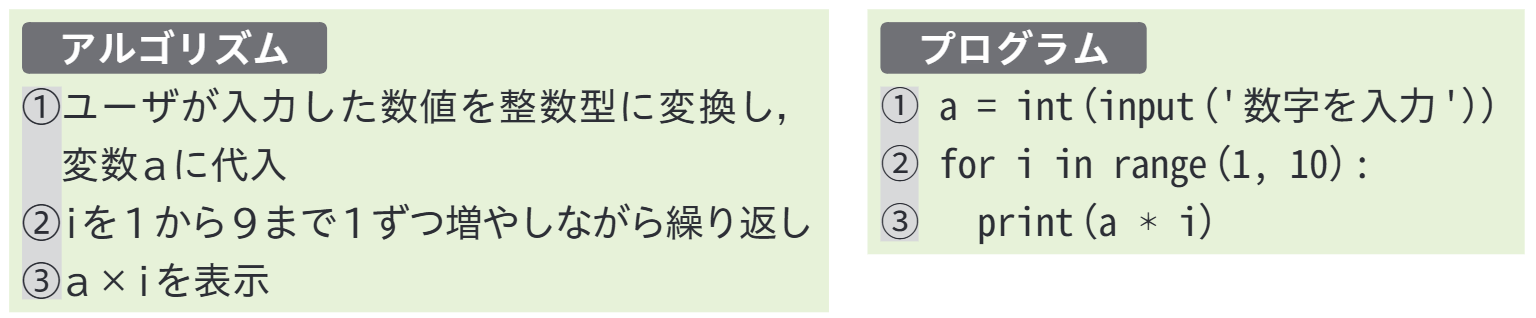 79
[Speaker Notes: アルゴリズムに対応するプログラムは，図のようになる。

①のコード
・①は，これまでに学習した，ユーザが入植した値を，整数に変換し，値を変数に代入するコードである。]
range()を使用して１から９を生成する。
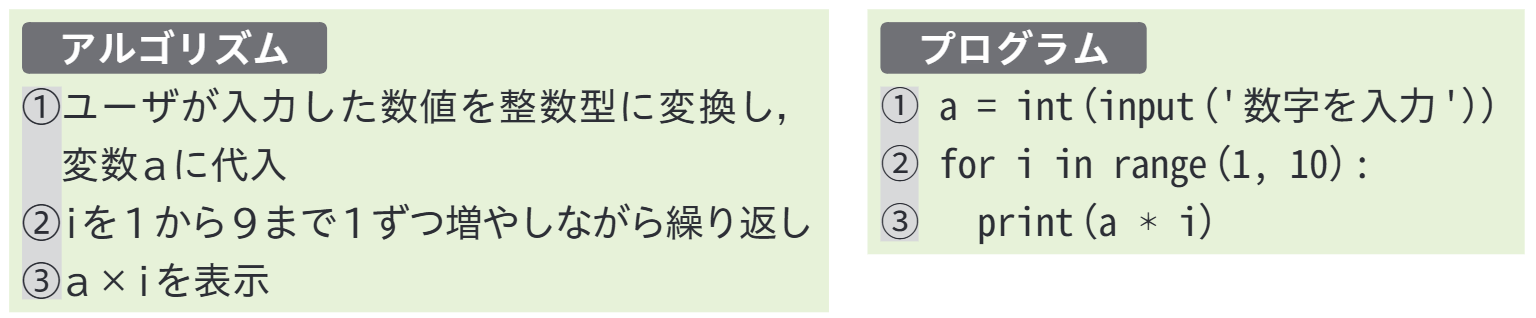 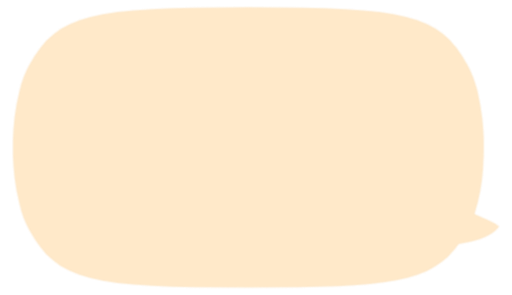 終了値は含まれないため10とする。
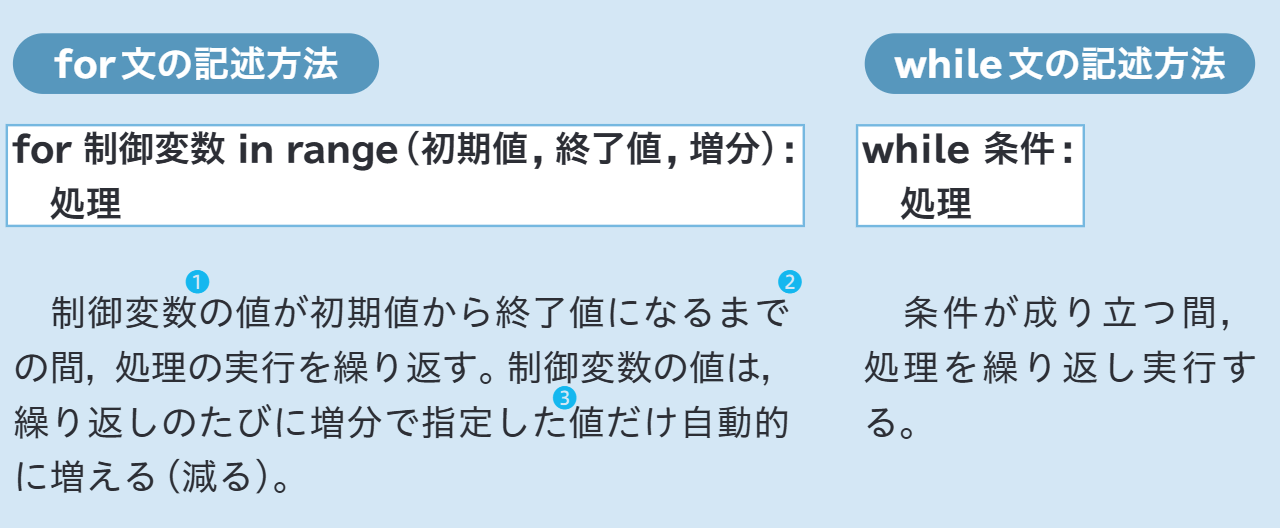 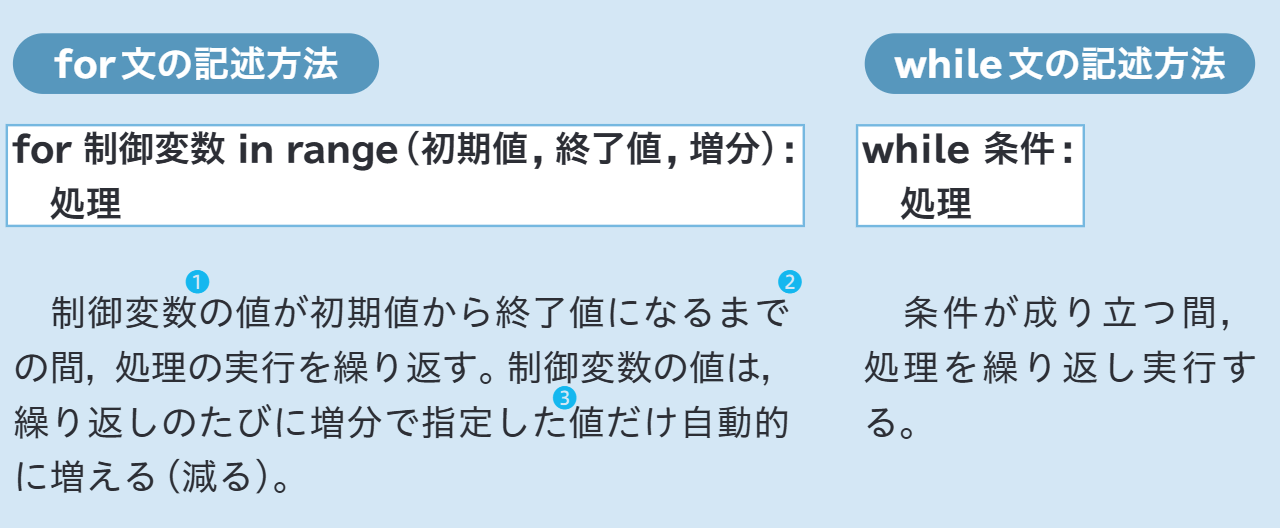 80
[Speaker Notes: ②と③のコード
・②の「range(1, 10)」は，１から９までの整数を生成するコードである。
　具体的には，１から10の範囲で，増分を１とした整数を生成する。
　終了値は含まれないため，１から９となる。]
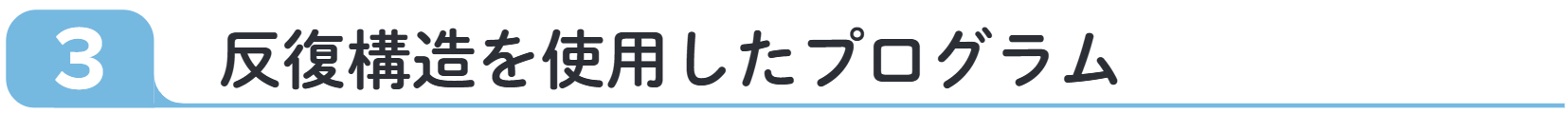 p.106
●｜パスワードを確認するプログラム
正しいパスワード(Joho1とする)を ユーザが入力するまで，入力させ 続けるプログラムを作成してみよう。
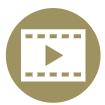 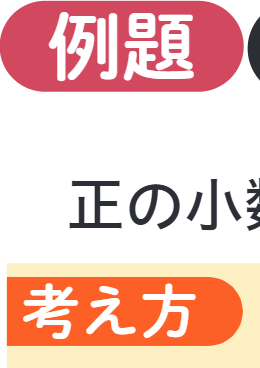 3-2
81
[Speaker Notes: 【例題3-2】パスワードを確認するプログラム　p.106
正しいパスワード(Joho1とする)をユーザが入力するまで，入力させ続けるプログラムを作成してみよう。

アニメーションコンテンツ
https://api01-platform.stream.co.jp/apiservice/plt3/NDU1MQ%3d%3d%23NTc5OA%3d%3d%23280%23168%230%2333E6209A7400%23MDoyOjc6YTpmOzEwOzEwOzEw%23]
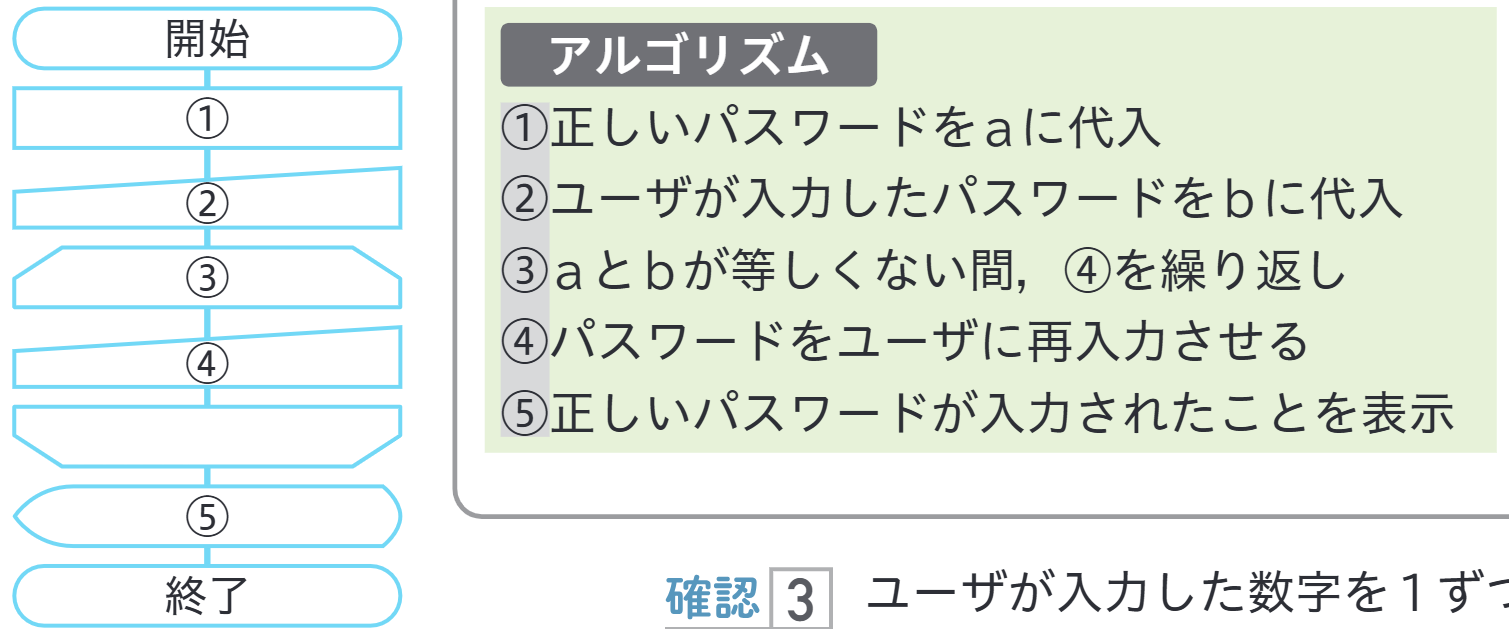 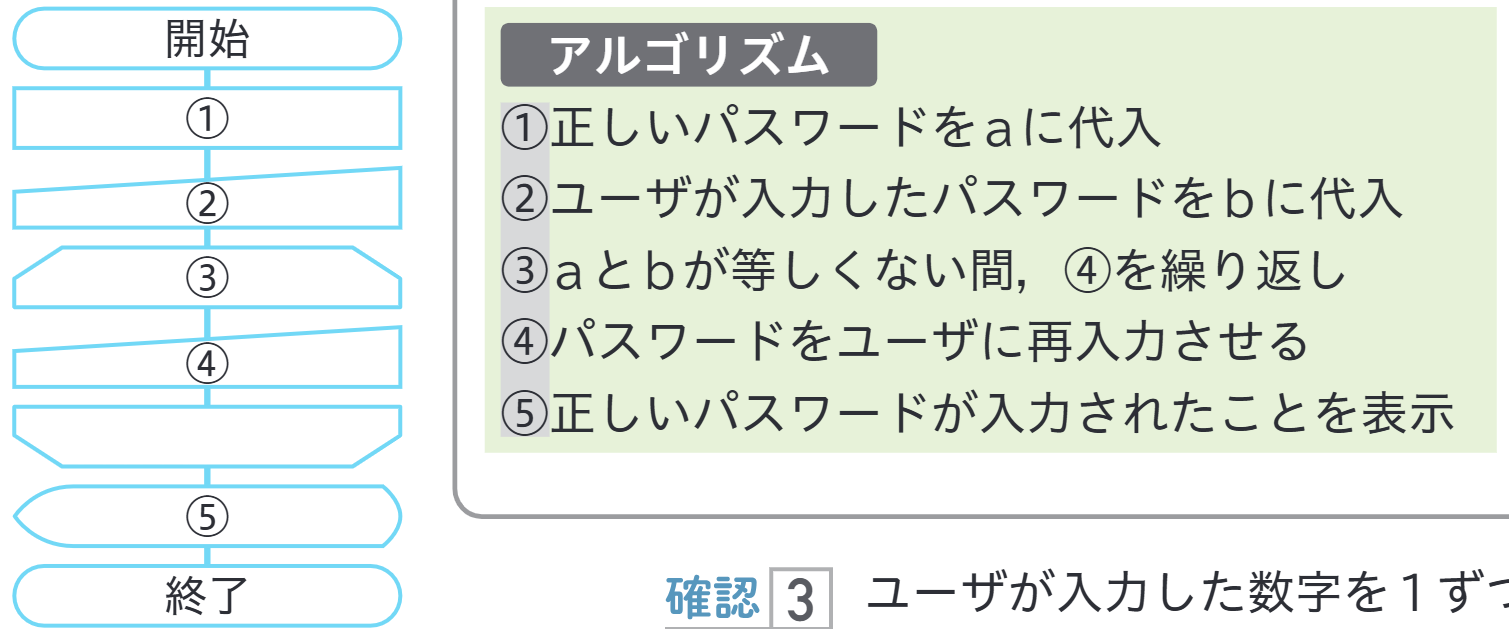 82
[Speaker Notes: まずは，フローチャートを見ながら，アルゴリズムを考えてみよう。]
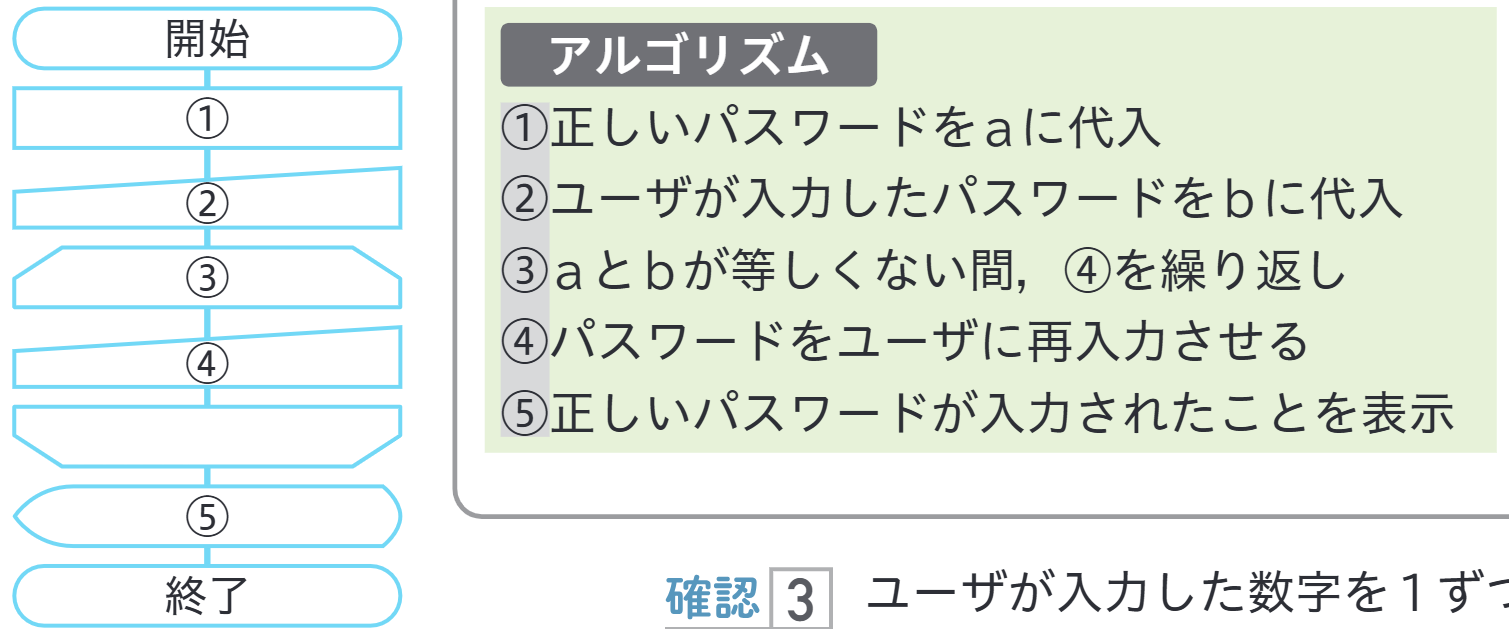 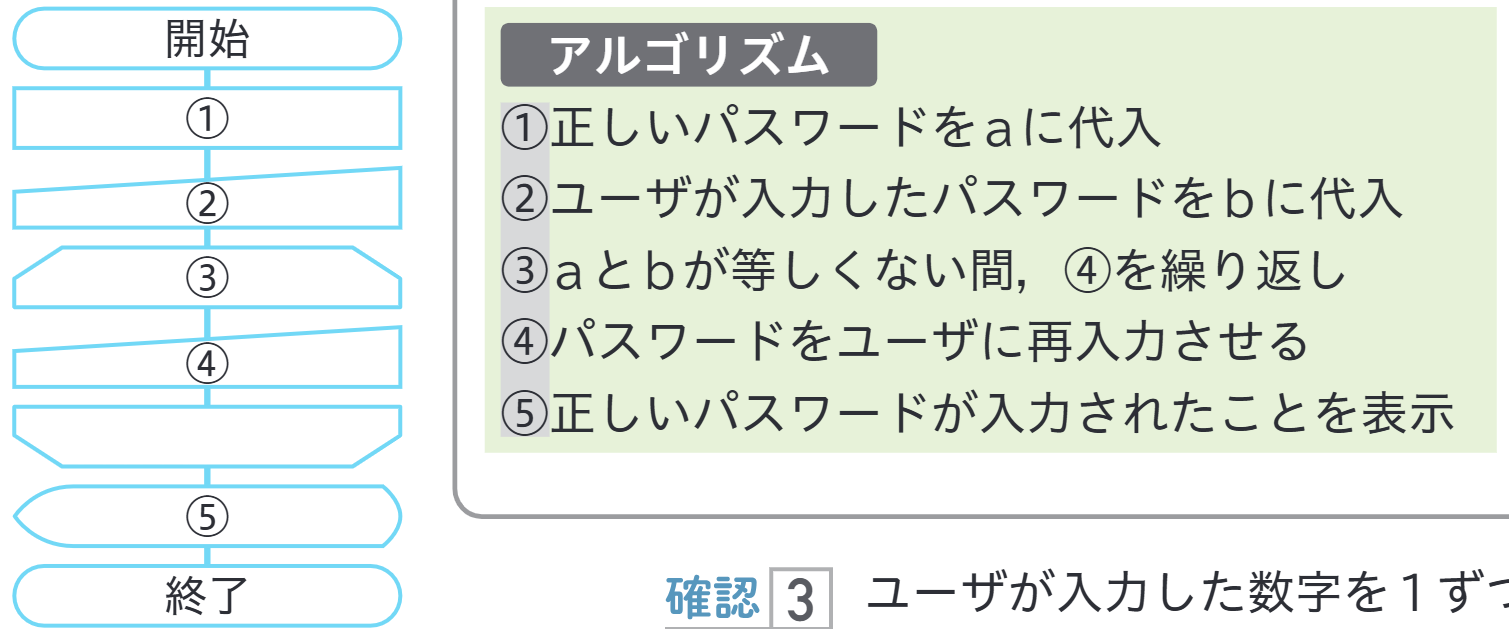 83
[Speaker Notes: ①正しいパスワードを，変数aに代入する。]
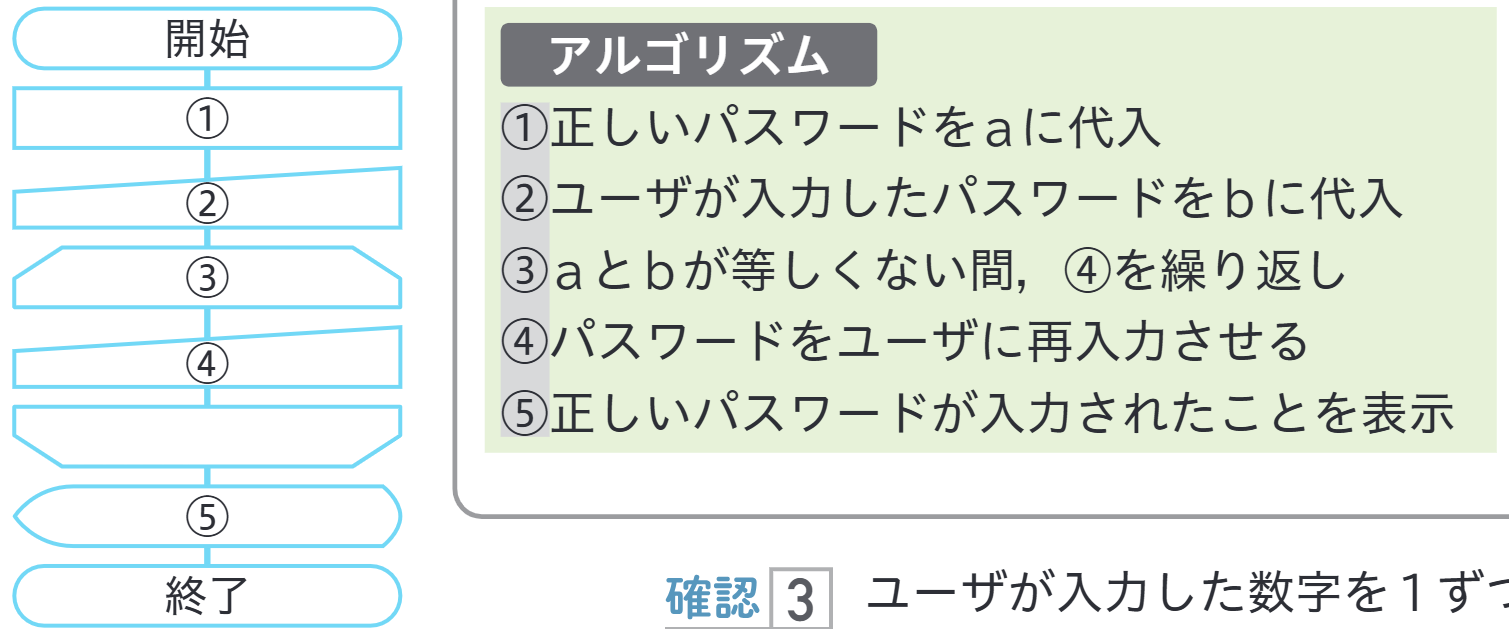 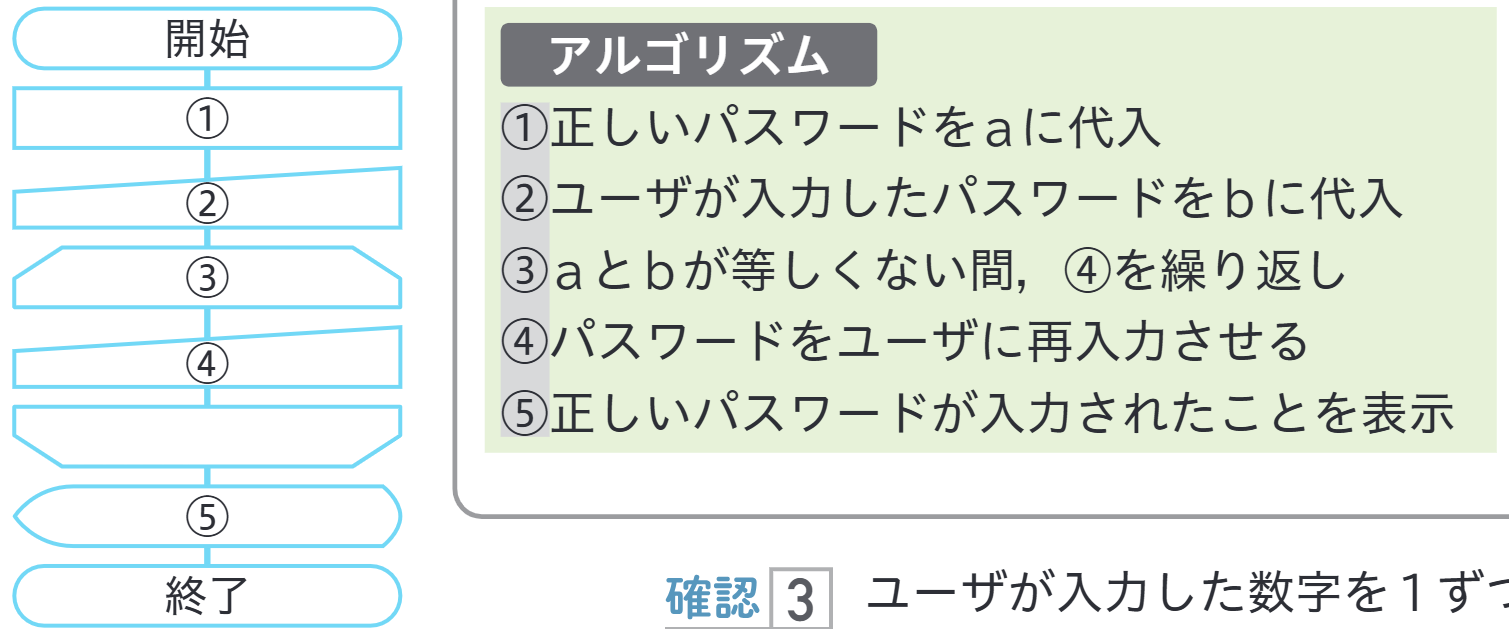 84
[Speaker Notes: ②ユーザが入力したパスワードを，変数bに代入する。]
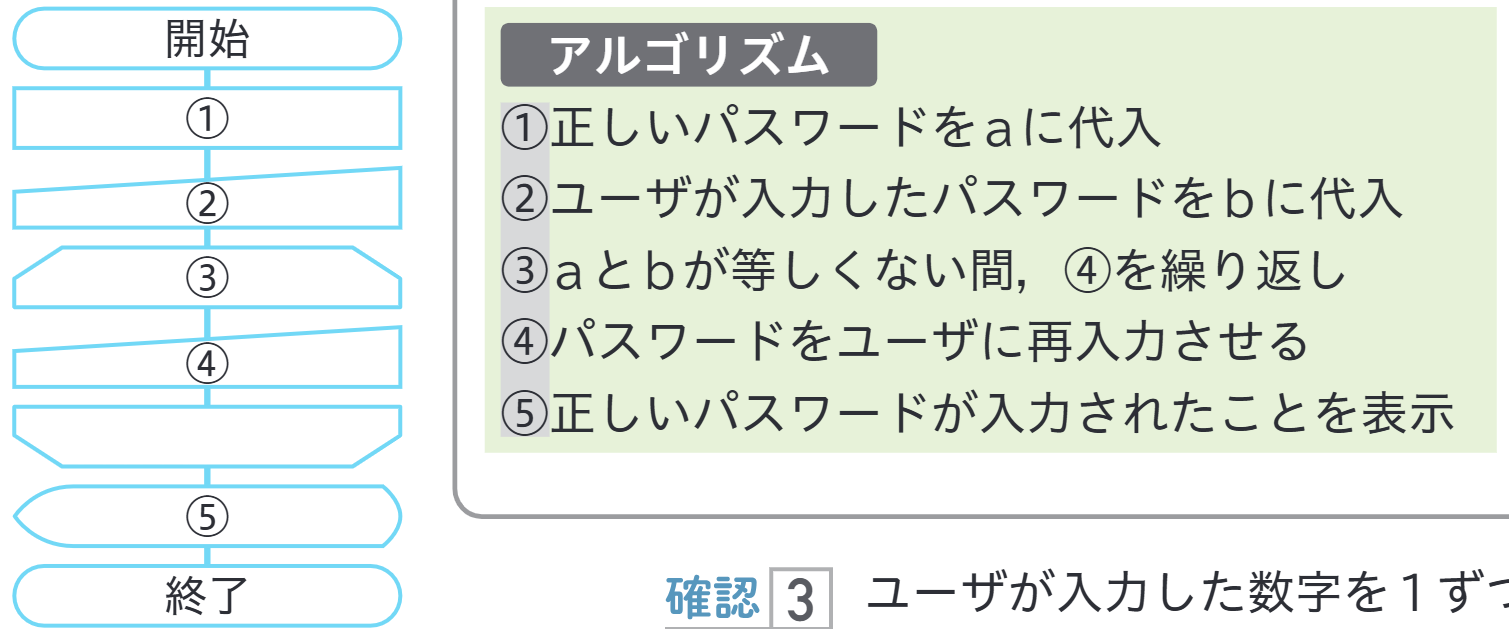 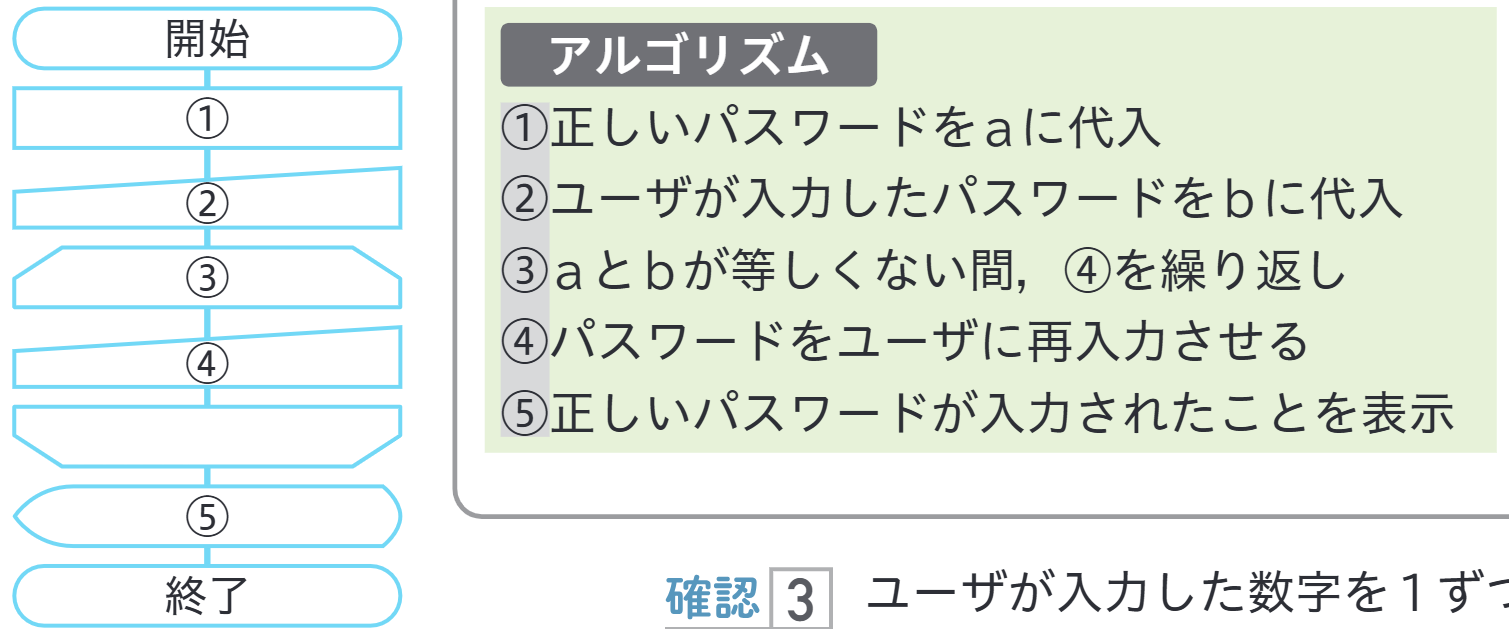 85
[Speaker Notes: ③変数aと変数bが等しくない間，④の処理を繰り返す。]
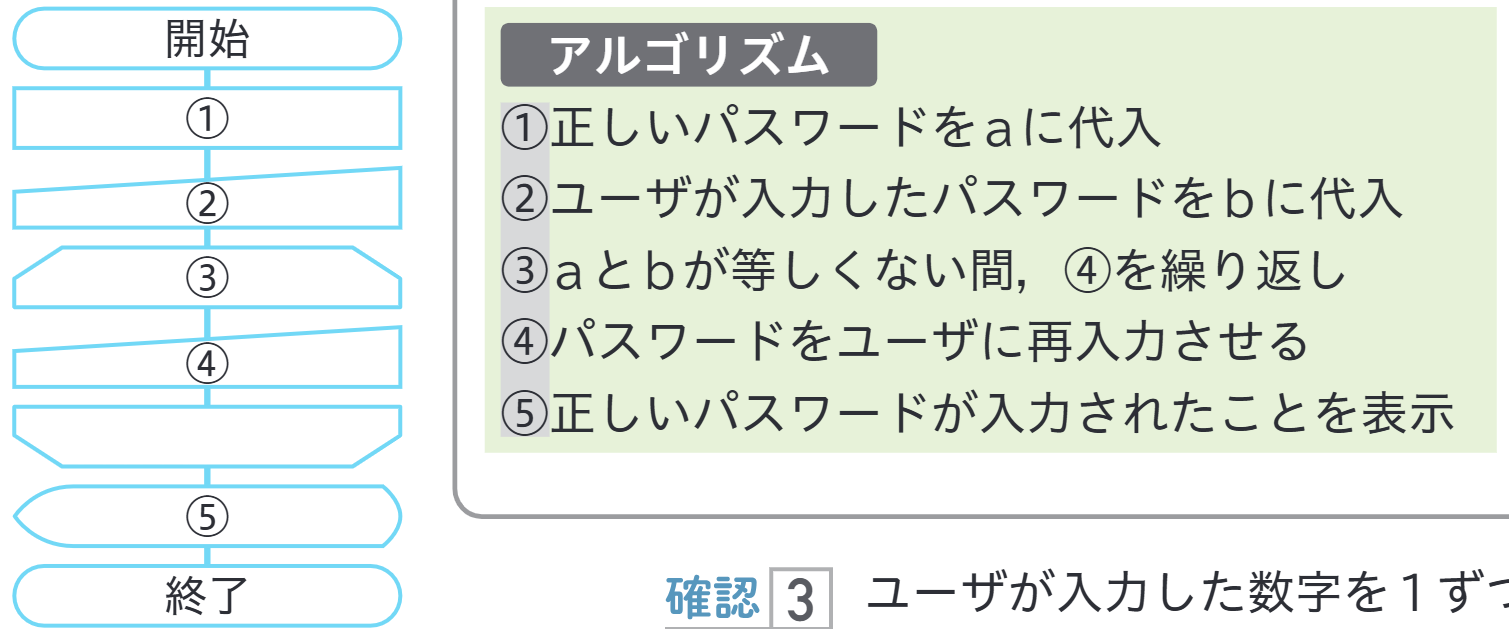 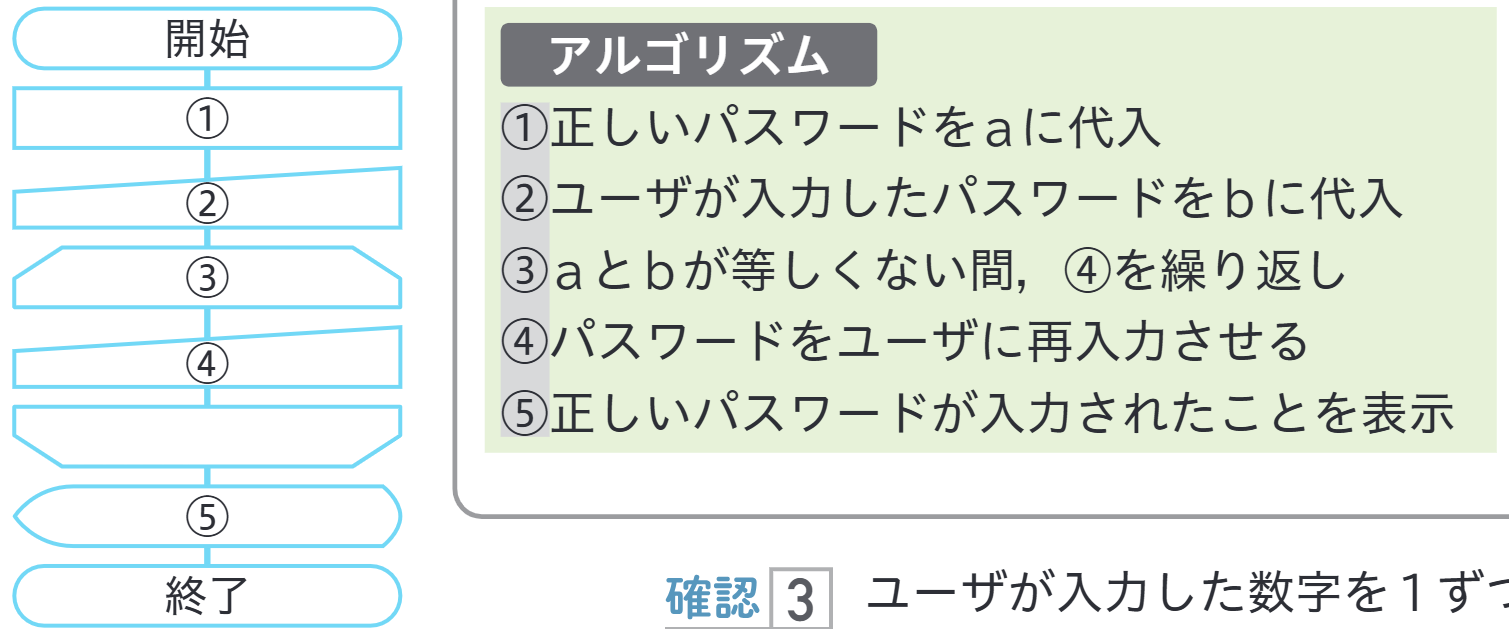 86
[Speaker Notes: ④パスワードをユーザに再入力させる。（繰り返し処理）]
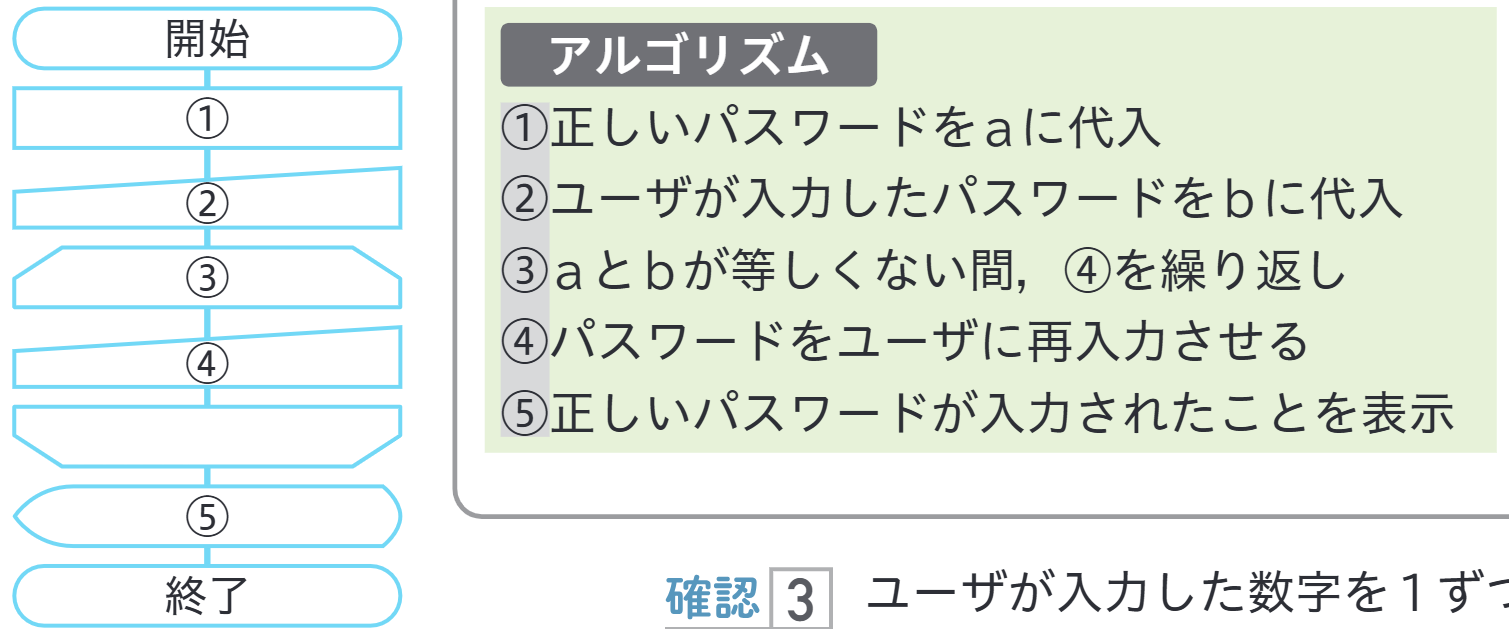 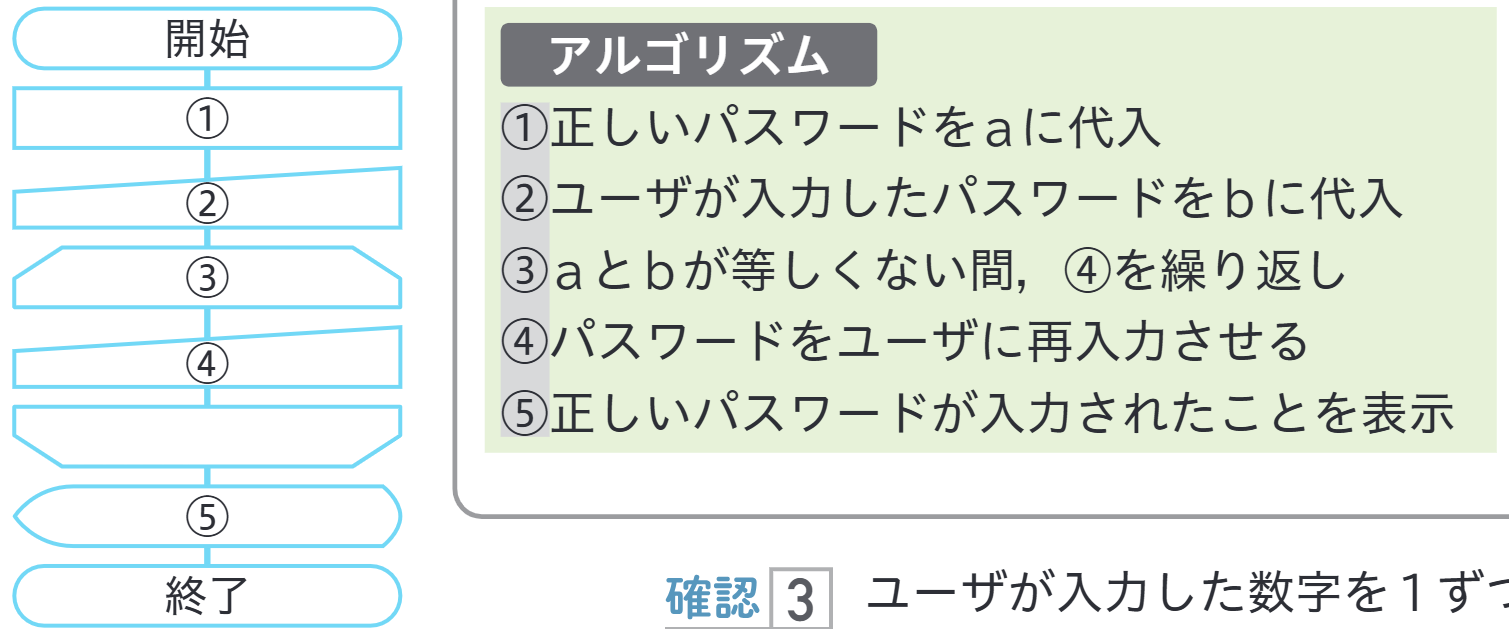 87
[Speaker Notes: ⑤正しいパスワードが入力されたことを文字で表示する。]
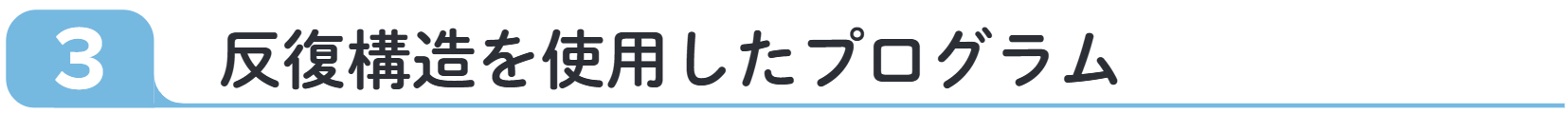 p.106
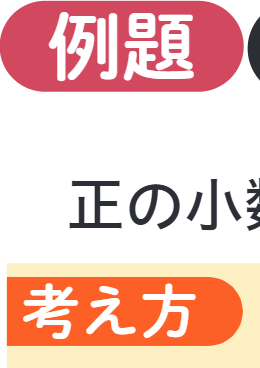 ユーザが何回目で正しいパスワードを 入力するかはわからないため， while文を使用する。
88
[Speaker Notes: 【考え方】
ユーザが何回目で正しいパスワードを入力するかはわからないため，while文を使用する。]
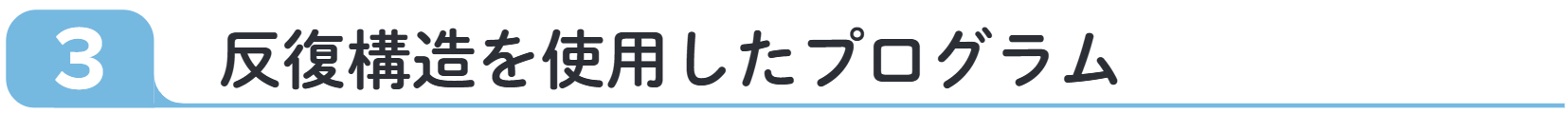 p.106
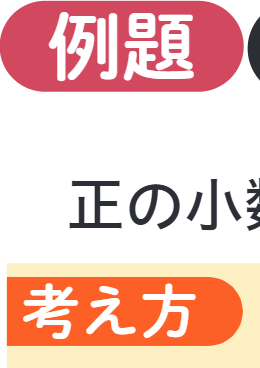 ユーザが何回目で正しいパスワードを 入力するかはわからないため， while文を使用する。
89
[Speaker Notes: 【考え方】
ユーザが何回目で正しいパスワードを入力するかはわからないため，while文を使用する。

(問い)
このアルゴリズム反復構造を，while文の記述方法と照らし合わせるとどうなるだろうか。]
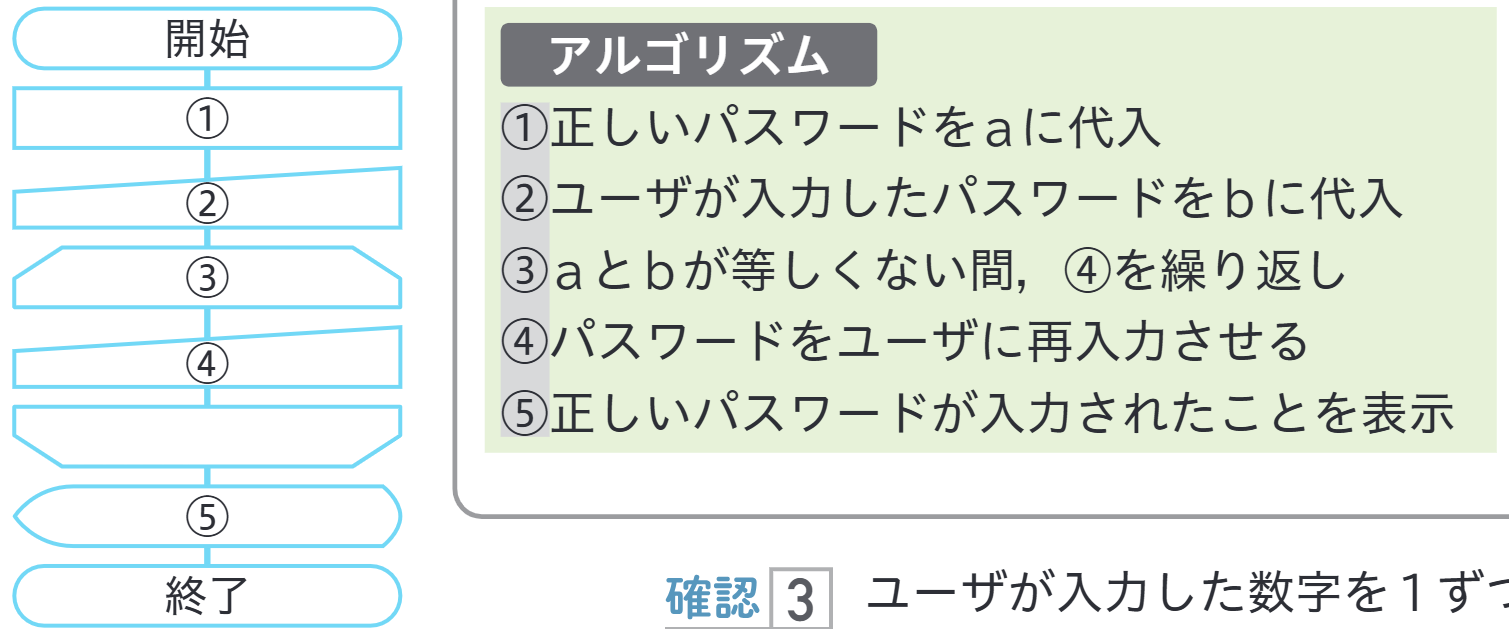 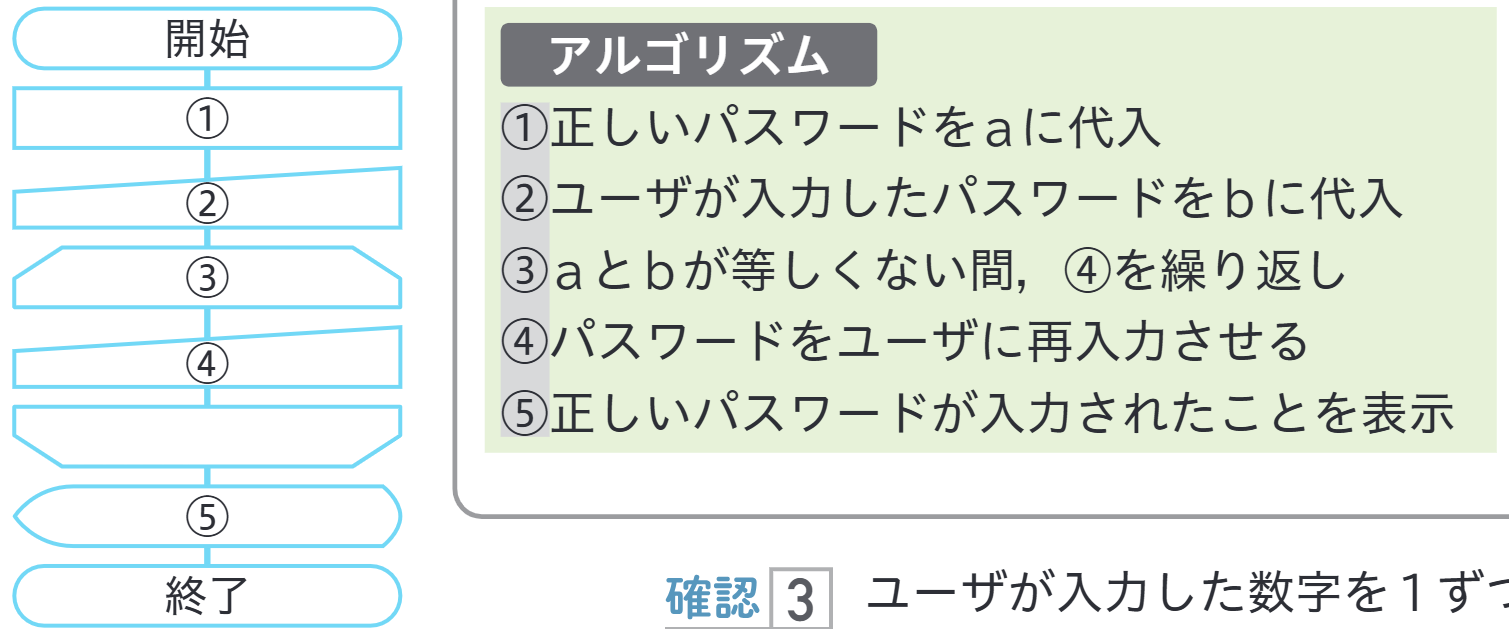 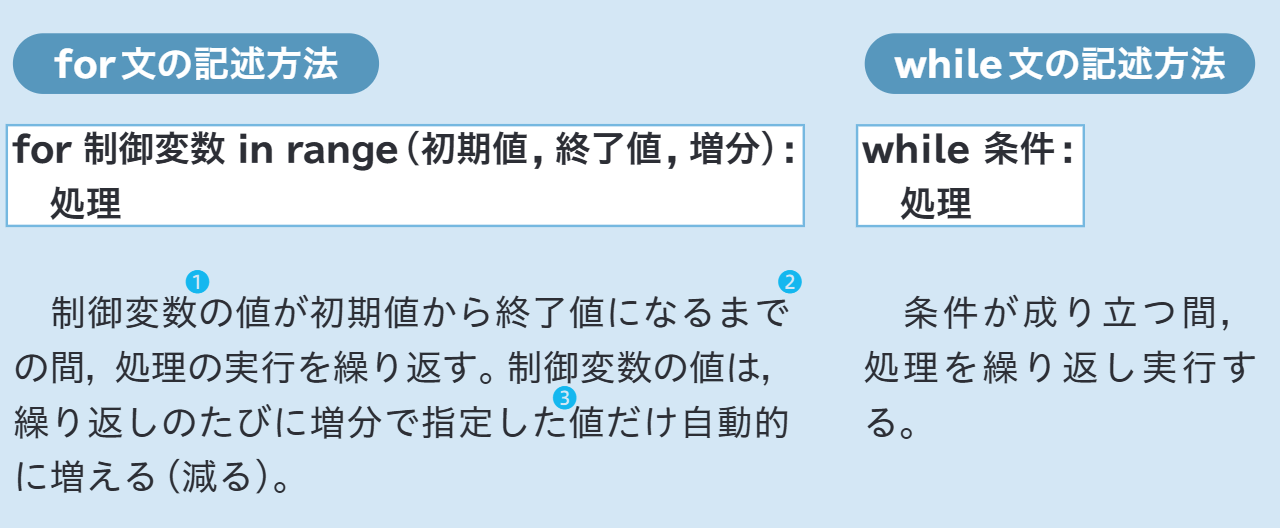 90
[Speaker Notes: (答え)
・③が「条件」，
・④が「処理」である。]
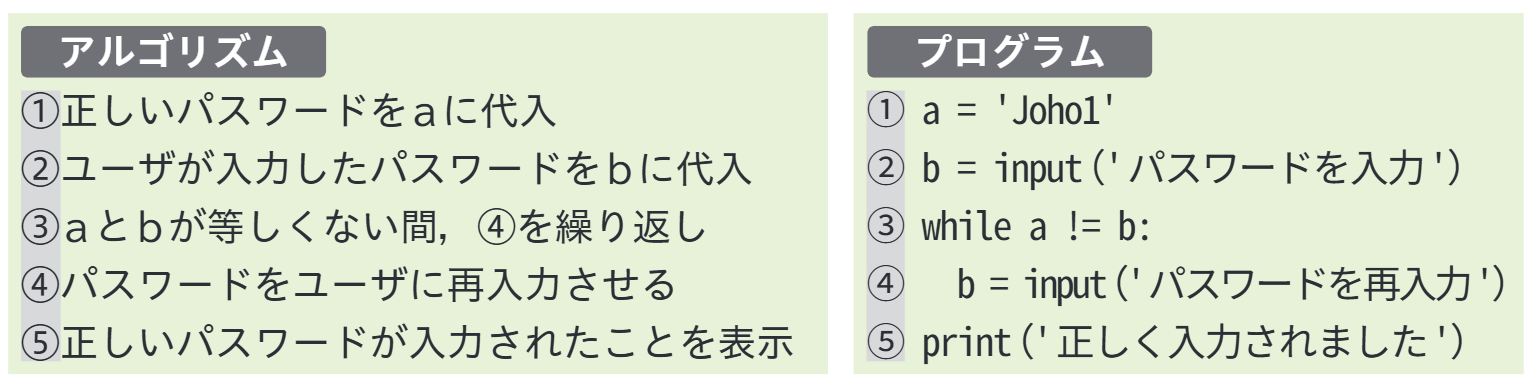 91
[Speaker Notes: 次に，アルゴリズムに対応するプログラムを考え，記述してみよう。]
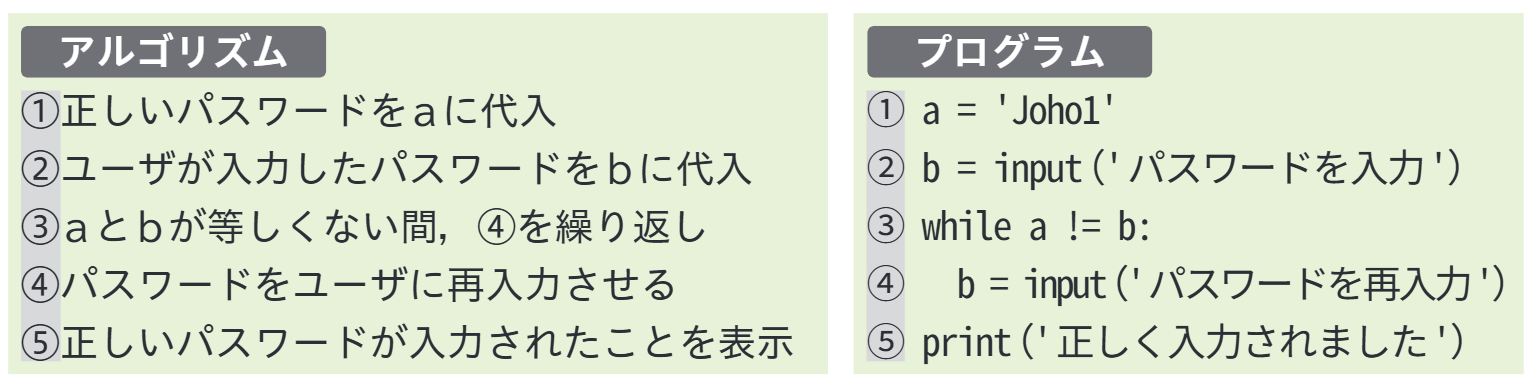 92
[Speaker Notes: ①と②のコード
・①は，正しいパスワードを代入するコードである。
・②は，input()を使用して，ユーザに値を入力させるコードである。
・①と②ともに，文字列の部分は「’」で囲む必要がある。]
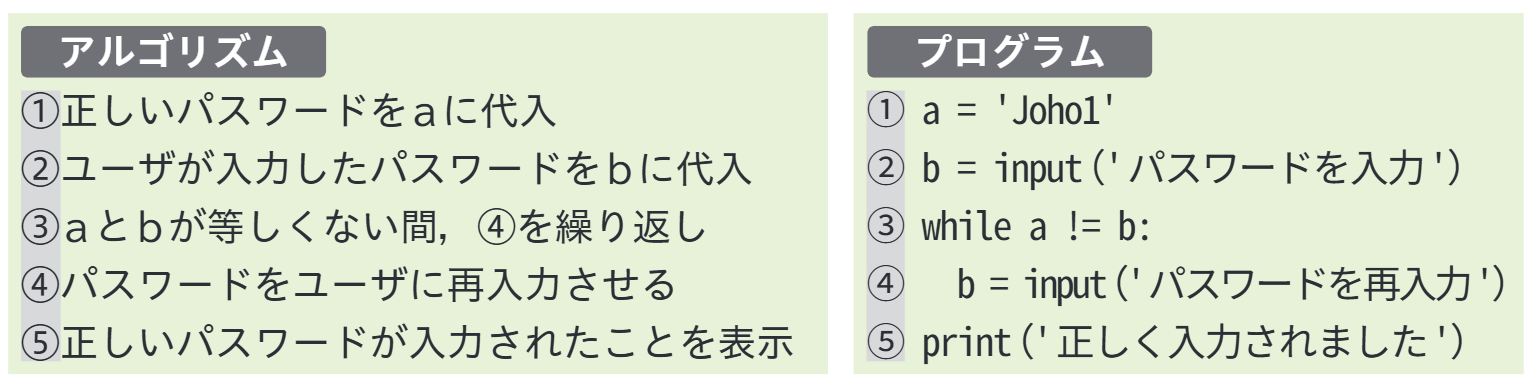 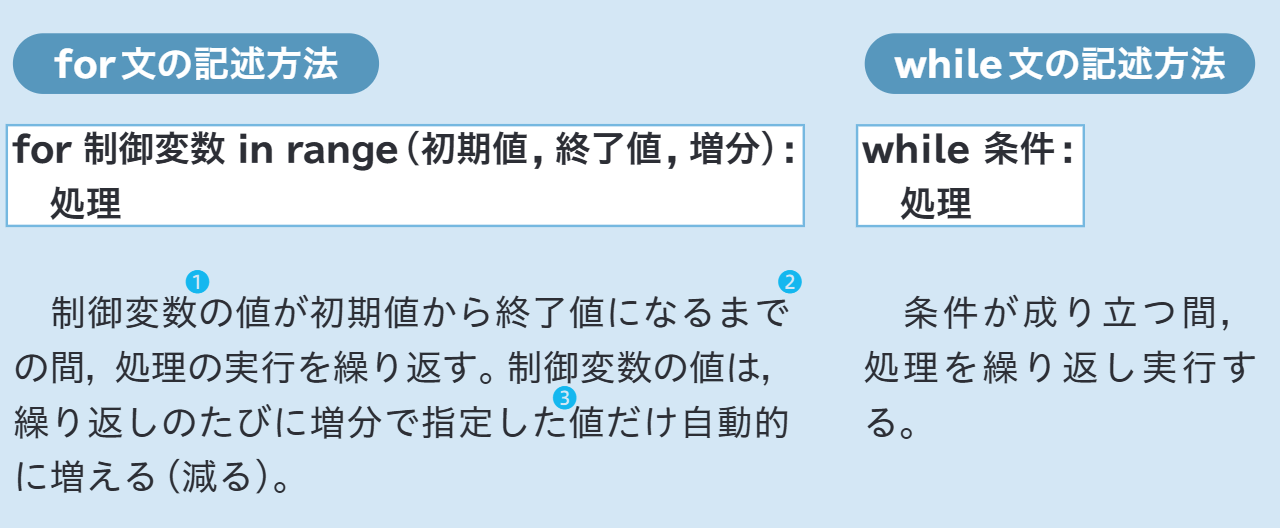 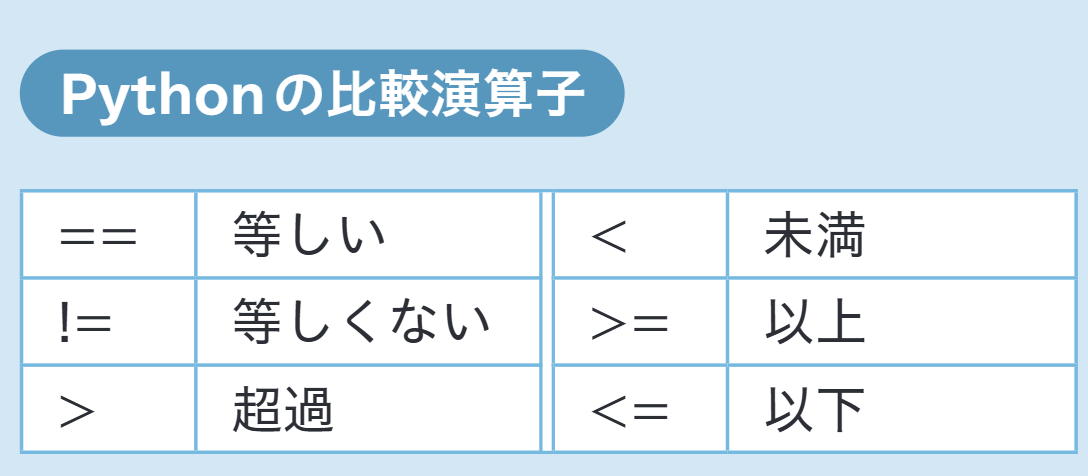 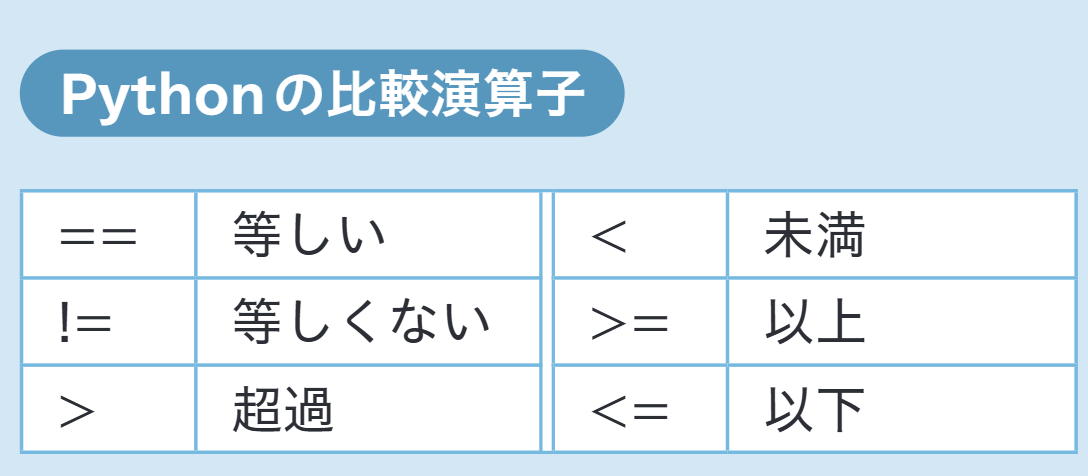 93
[Speaker Notes: ③と④のコード
・③は「条件」である。
　等しくないことを表すために「!=」が使用されている。
・④は「処理」である。
　input()を使用して，ユーザに再度パスワードを入力させている。]
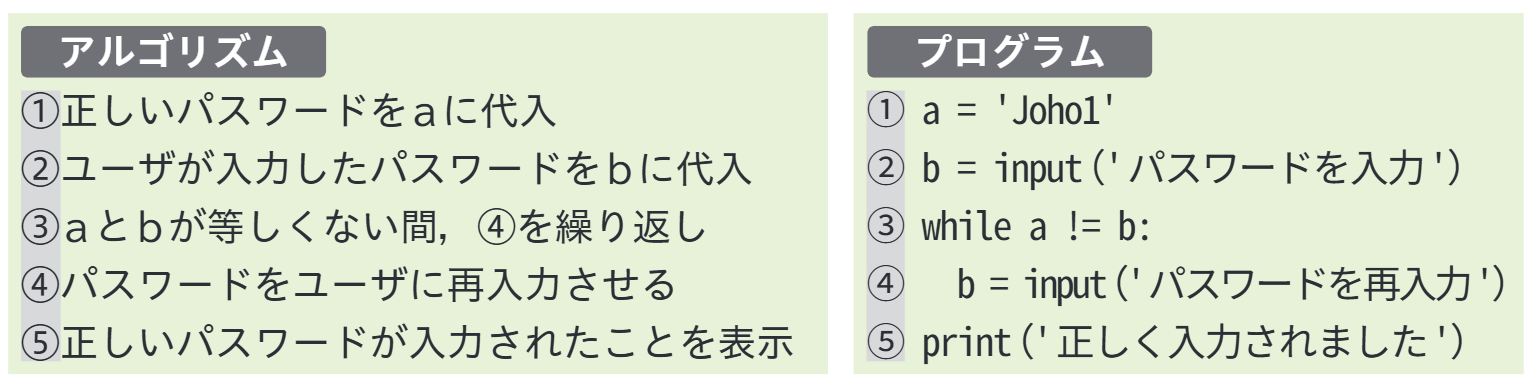 94
[Speaker Notes: ③と④のコード
・③は「条件」である。
　等しくないことを表すために「!=」が使用されている。
・④は「処理」である。
　input()を使用して，ユーザに再度パスワードを入力させている。]
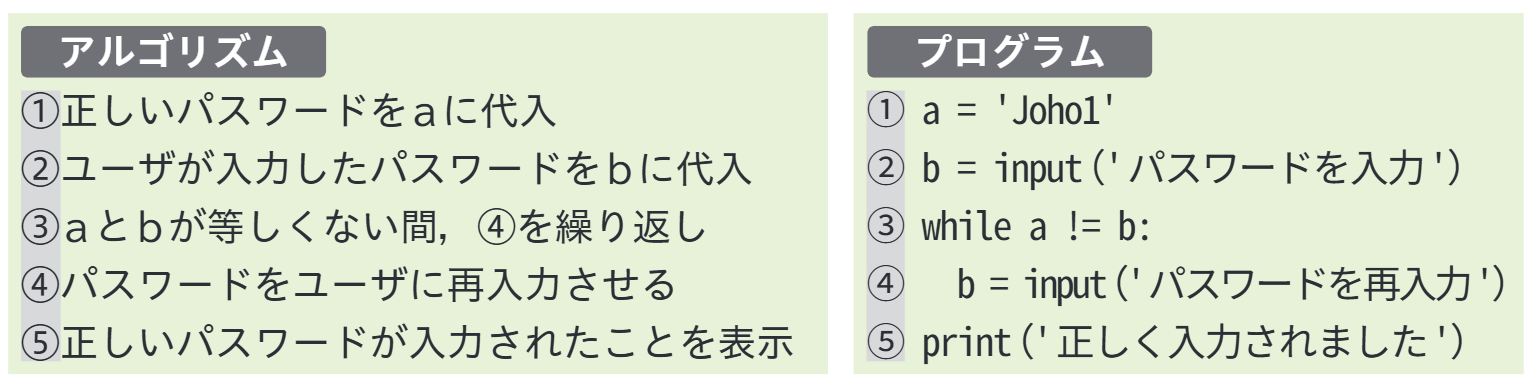 95
[Speaker Notes: アルゴリズムに対応するプログラムは，図のようになる。]
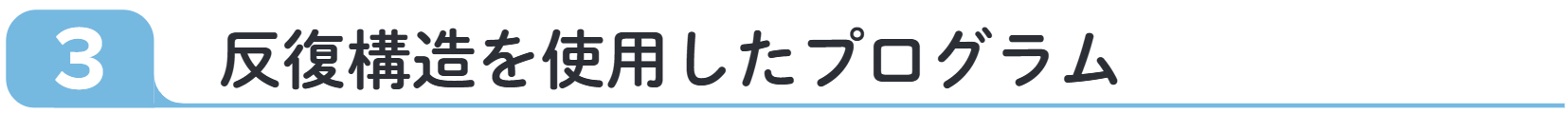 p.106
3
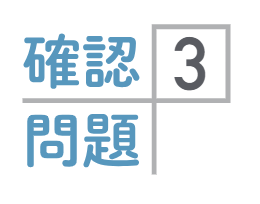 ユーザが入力した数字を１ずつ０まで カウントダウンするプログラムを作成 してみよう。
 例えば，10が入力されたら，９から０ まで順に表示されるようにすること。
96
[Speaker Notes: 【確認問題３】　p.106
ユーザが入力した数字を１ずつ０までカウントダウンするプログラムを作成してみよう。
例えば，10が入力されたら，９から０まで順に表示されるようにすること。]
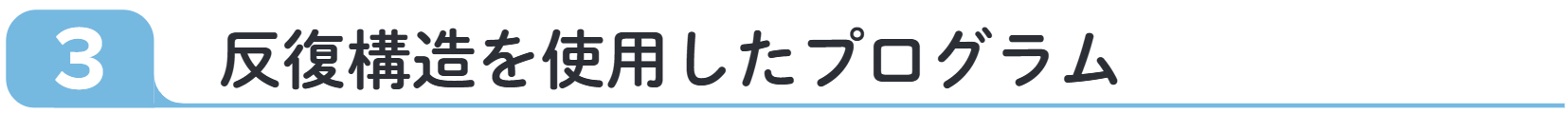 p.106
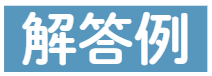 97
[Speaker Notes: 【解答例】]
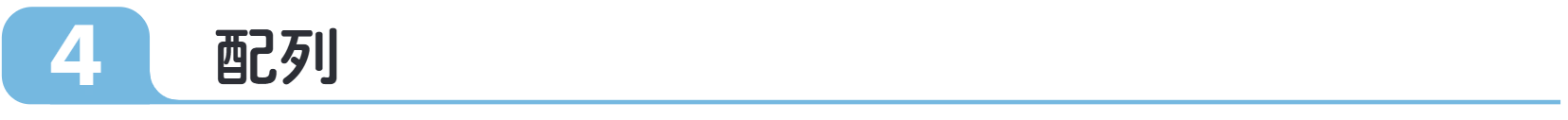 p.107
配列
複数のデータをまとめて扱えるようにし，全体に対して一つの名前を付けたもの。
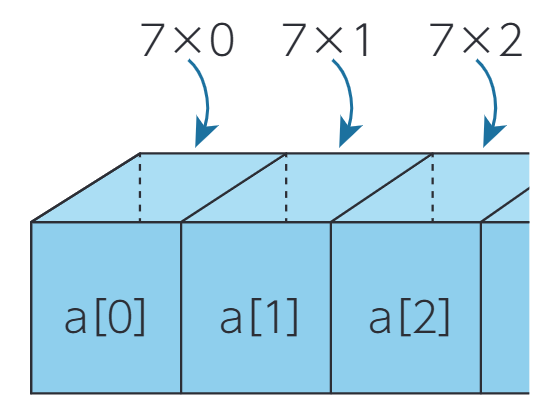 配列名：a
98
[Speaker Notes: 【４】配列　p.107

複数のデータをまとめて扱えるようにし，全体に対して一つの名前を付けたものを「配列」という。
この例では，「配列a」である。]
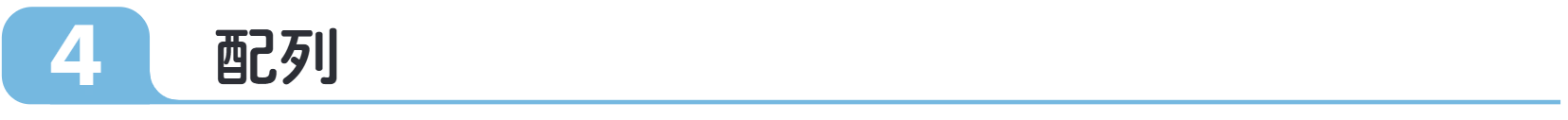 p.107
要素
配列の一つひとつのデータを格納する領域。
要素
３
４
５
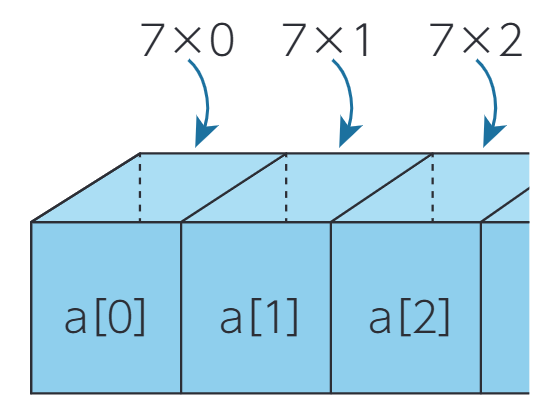 99
[Speaker Notes: 配列の一つひとつのデータを格納する領域を「要素」という。
ここでは，配列に格納されている値「3, 4, 5」が要素である。]
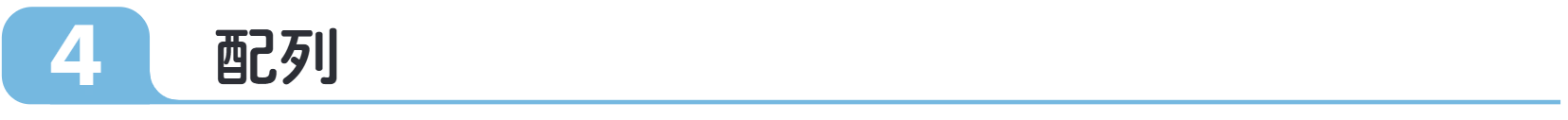 p.107
要素
配列の一つひとつのデータを格納する領域。

添字(インデックス)
配列の要素を指定する番号。
要素
３
４
５
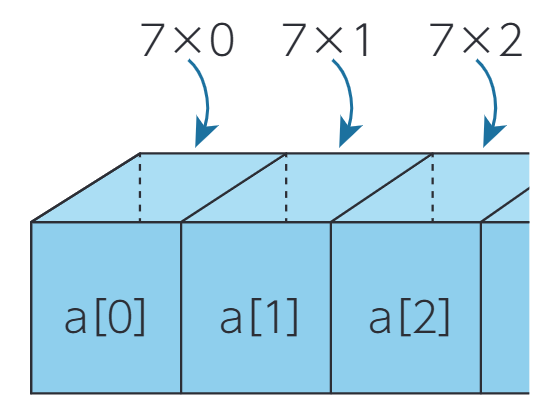 添字
100
[Speaker Notes: 配列の要素を指定するための番号を「添字(そえじ)」という。
ここでは，[](角括弧)内の「0, 1, 2」が添字である。]
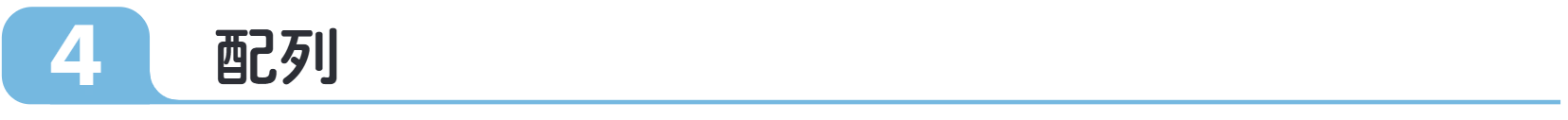 p.107
Pythonでは，添字は０から始まる。
プログラミング言語によって添字が０から始まるものと１から始まるものがあるため，注意する。
３
４
５
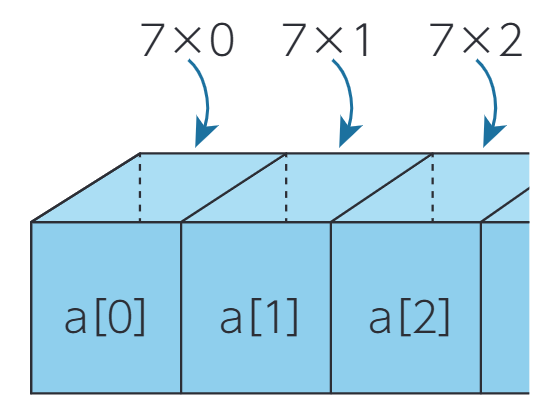 添字
101
[Speaker Notes: Pythonでは，添字は「0」から始まる。
プログラミング言語によって添字が「0」から始まるものと「1」から始まるものがあるため，注意する。]
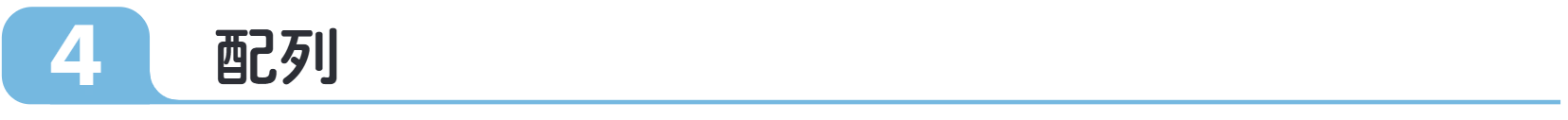 p.107
Pythonでは，リストと呼ばれる機能が配列に該当する。
３
４
５
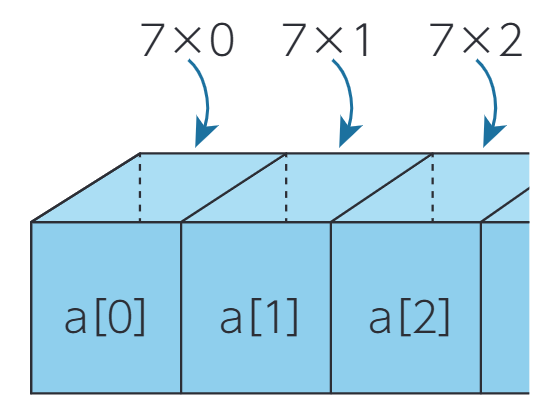 102
[Speaker Notes: Pythonでは，「リスト」と呼ばれる機能が配列に該当する。]
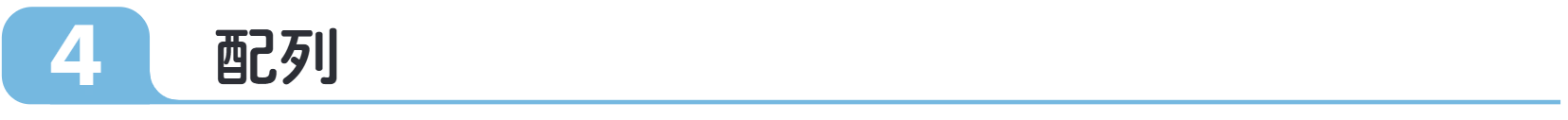 p.107
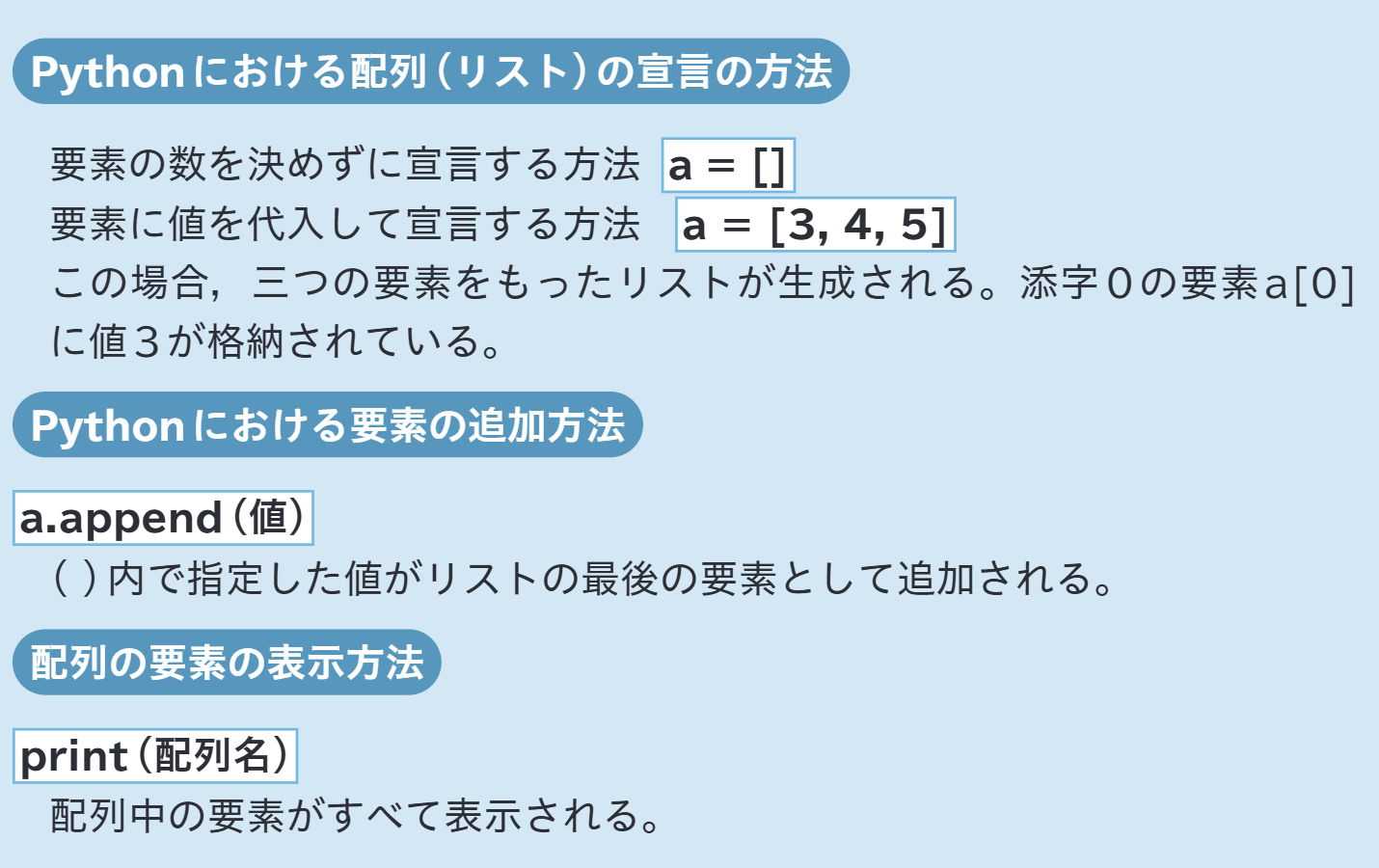 103
[Speaker Notes: 配列の宣言は，配列の作成と要素への代入の組み合わせで実現される。

Pythonにおける配列の宣言の方法には次のようなものがある。
・一つ目は，要素の数を決めずに宣言する方法である。
　図のように，a=の後に[]を記述する。]
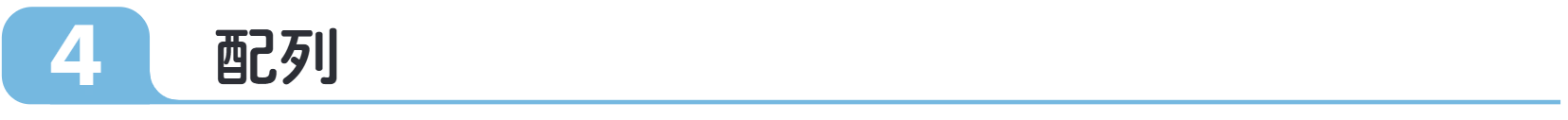 p.107
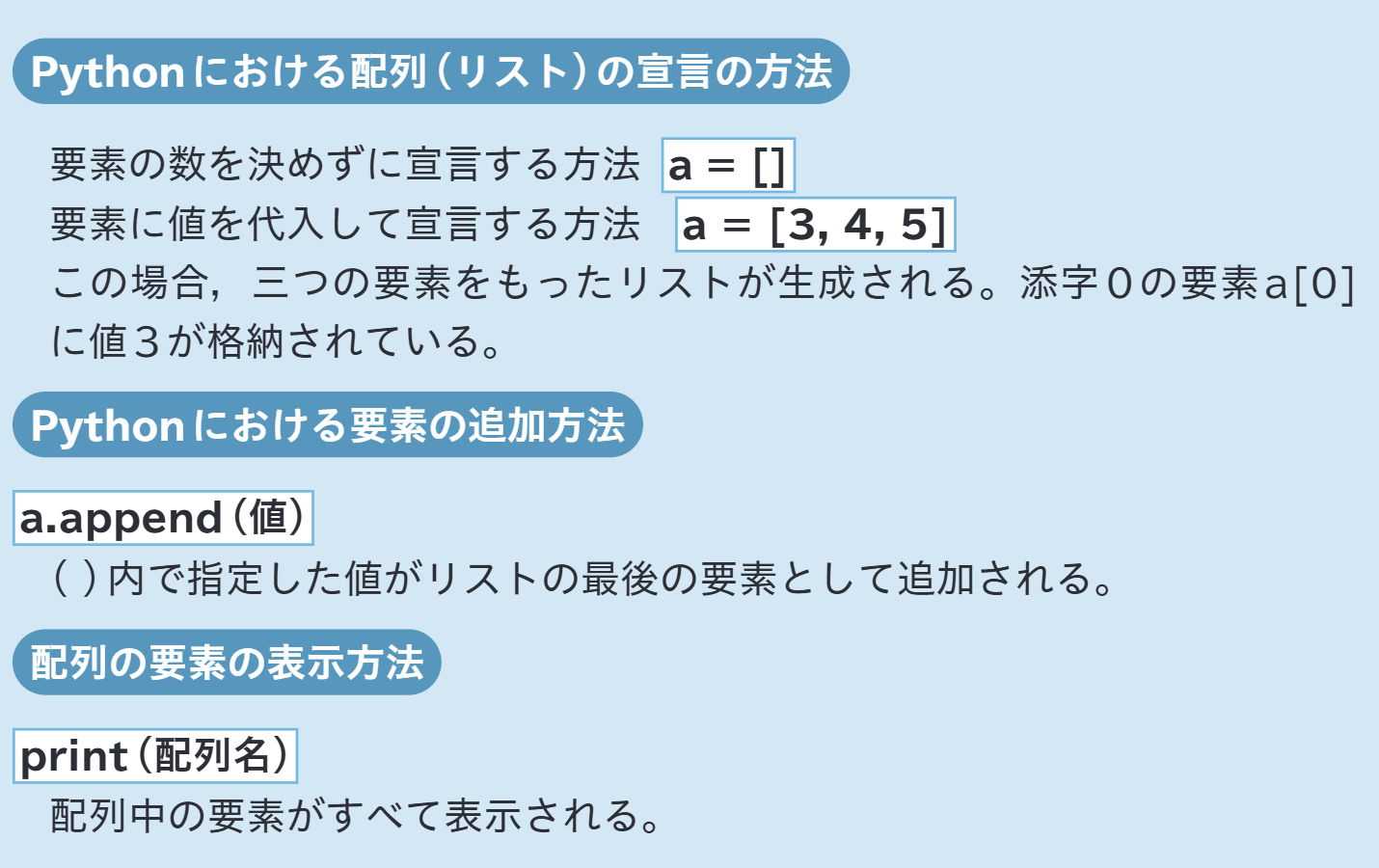 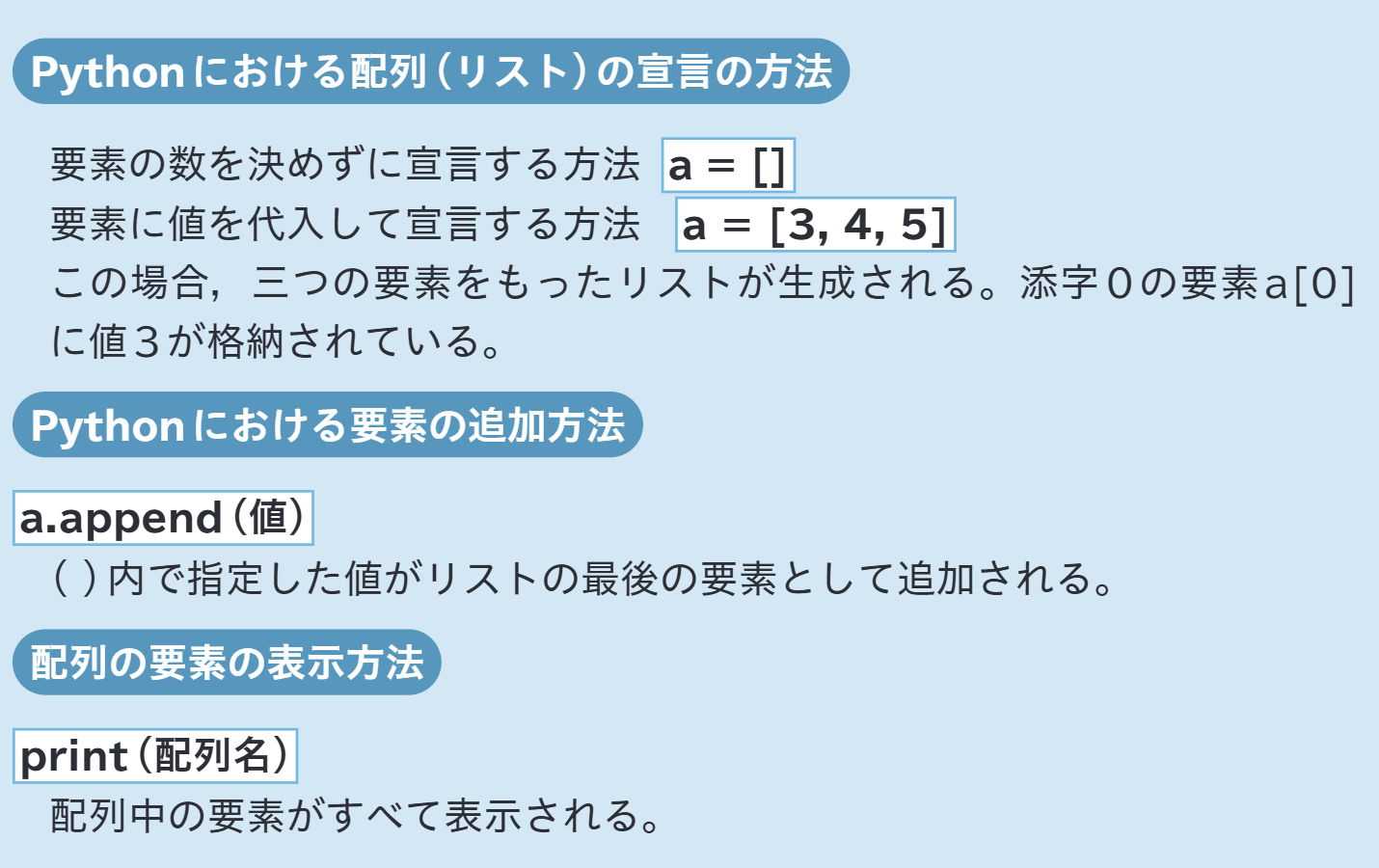 ３
４
５
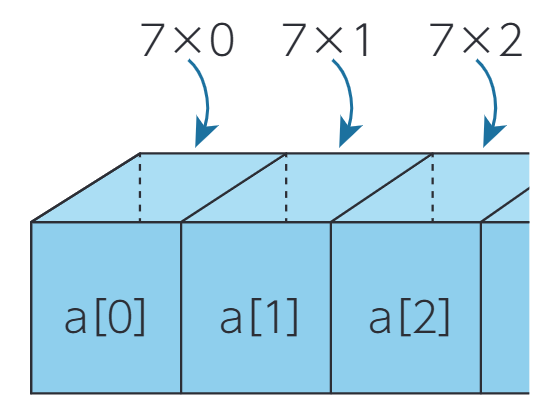 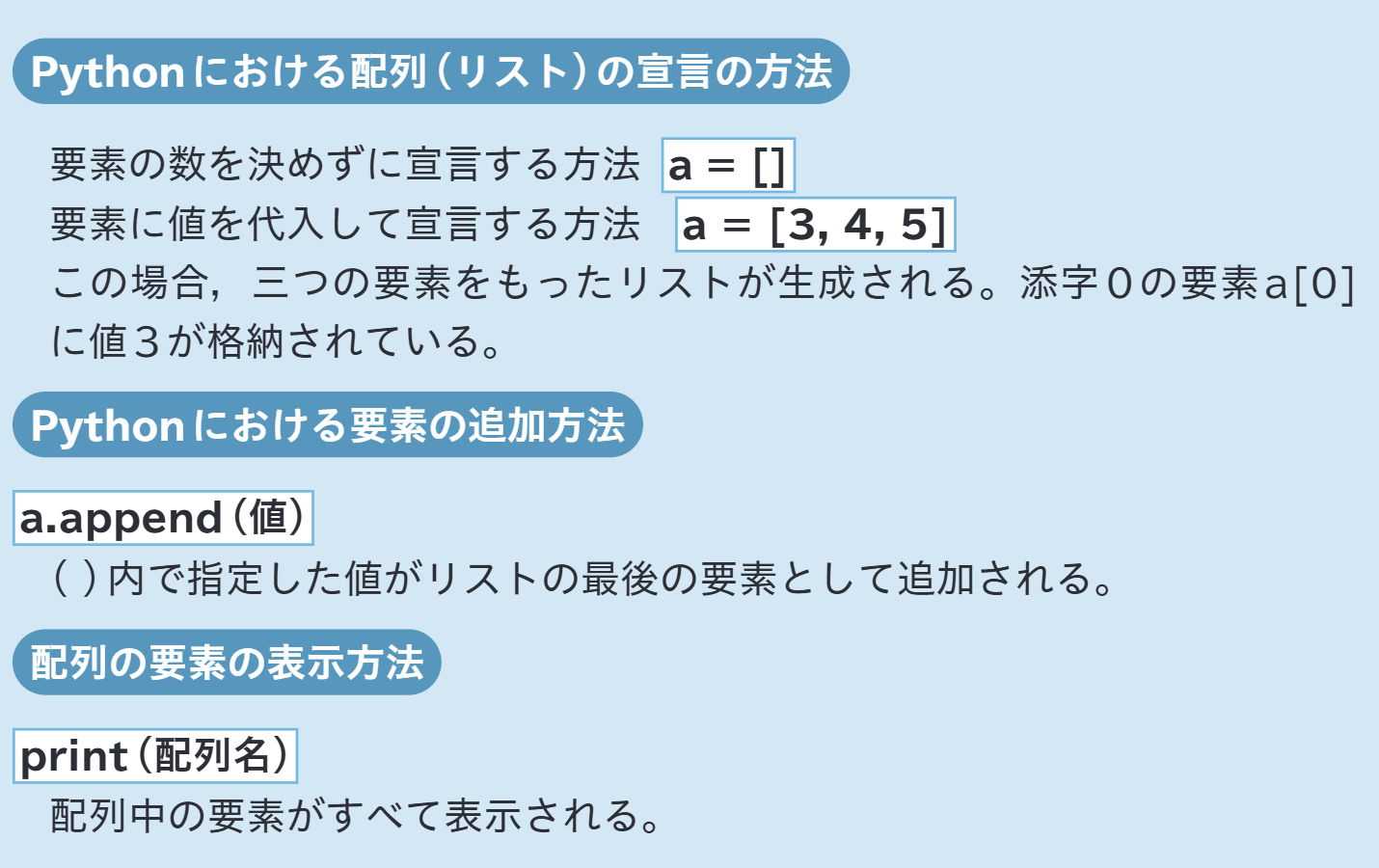 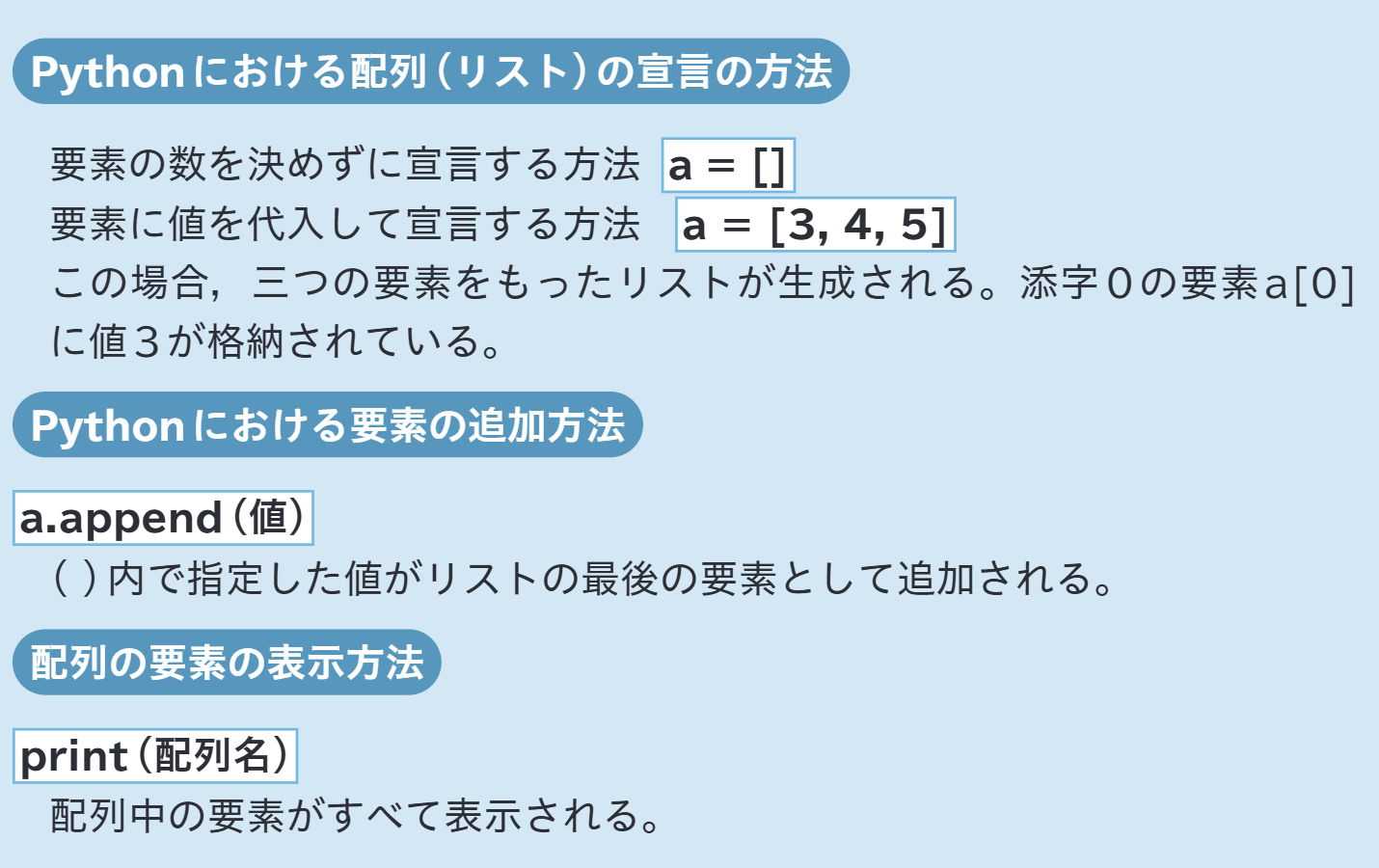 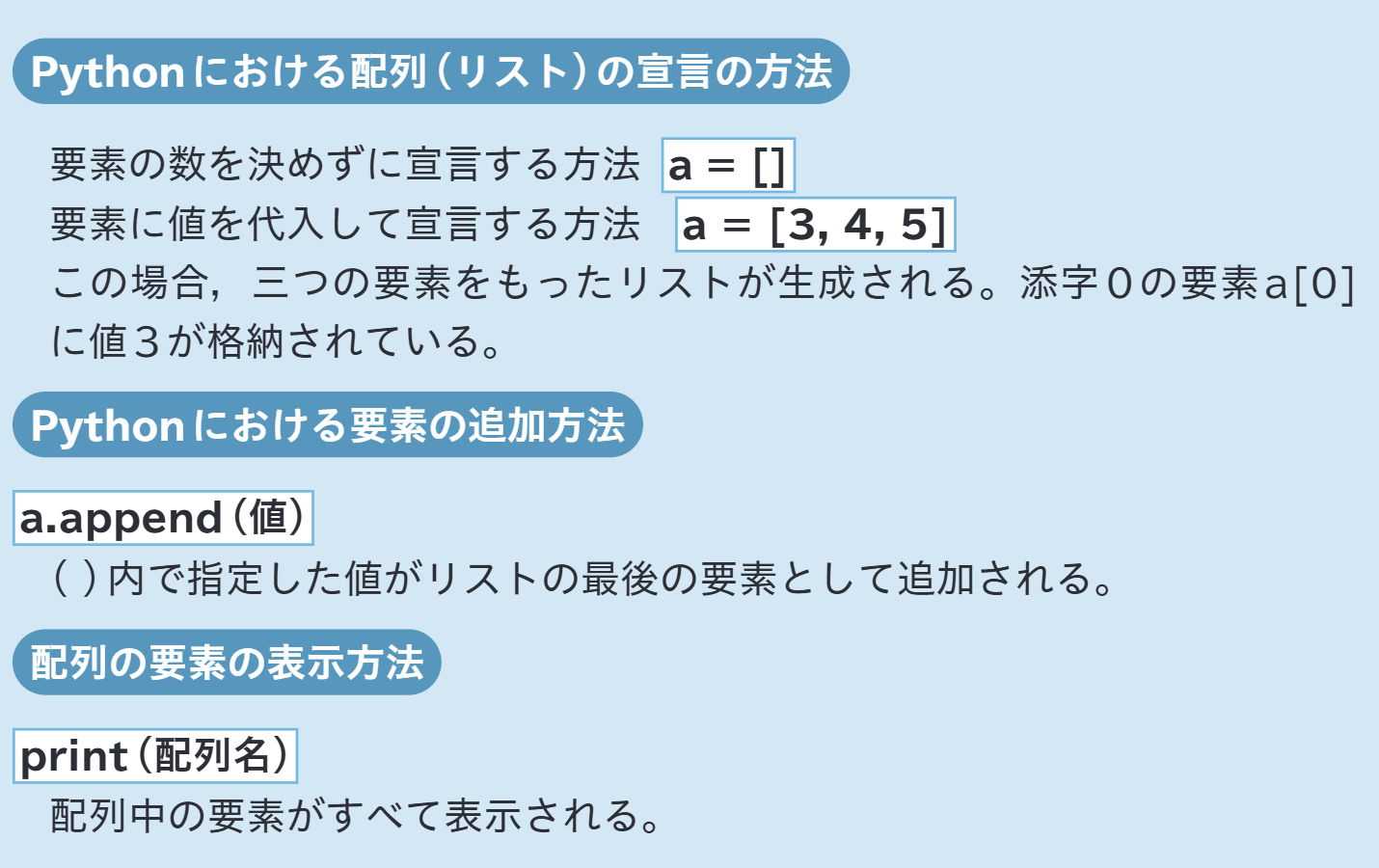 104
[Speaker Notes: ・二つ目は，要素に値を代入して宣言する方法である。

この例では，
・三つの要素をもったリストが生成される。
・a[0]には，値3が格納されている。]
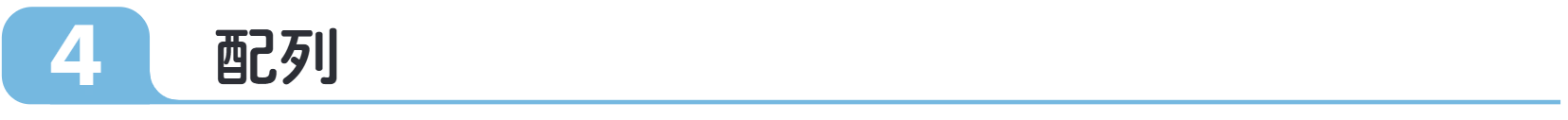 p.107
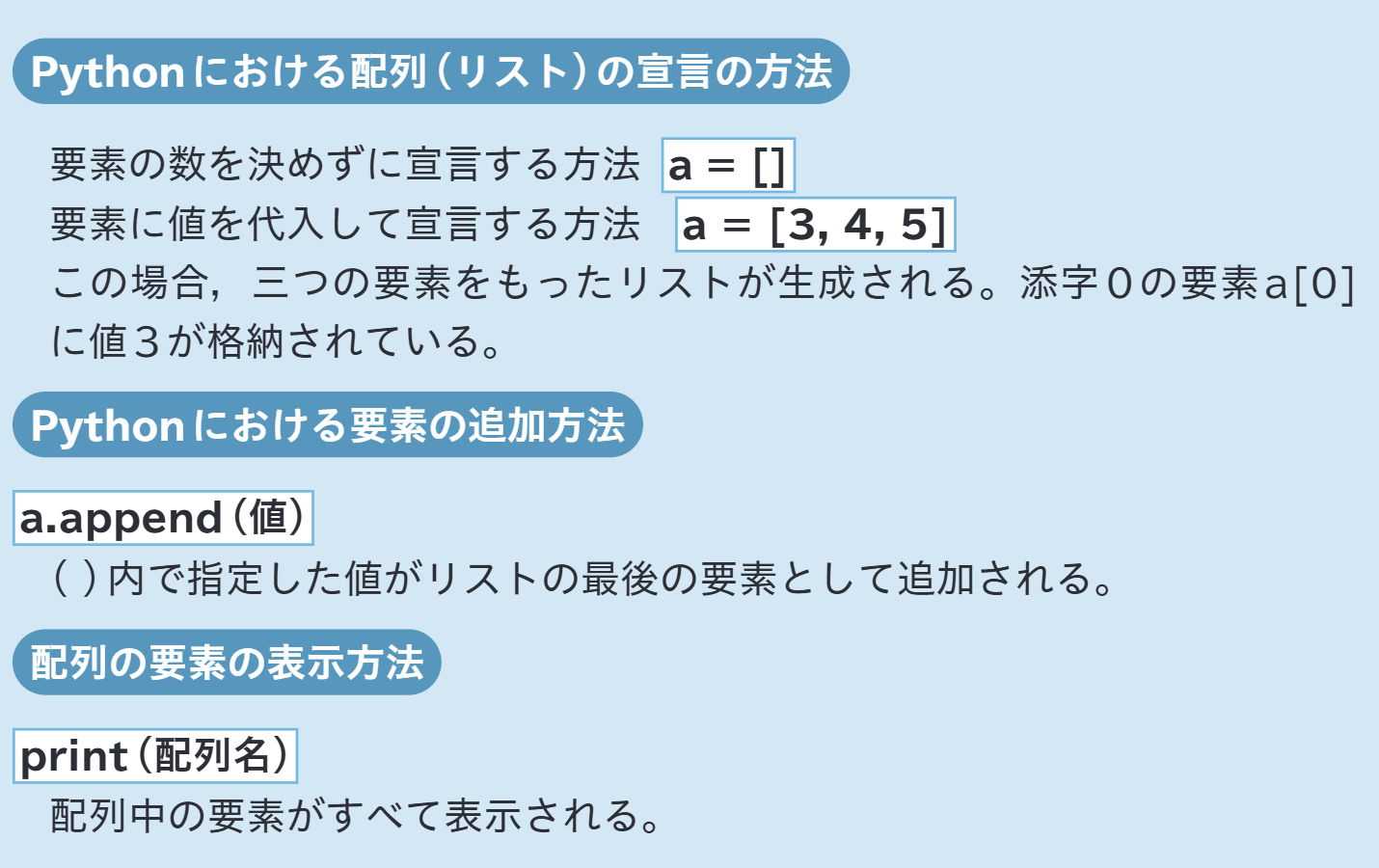 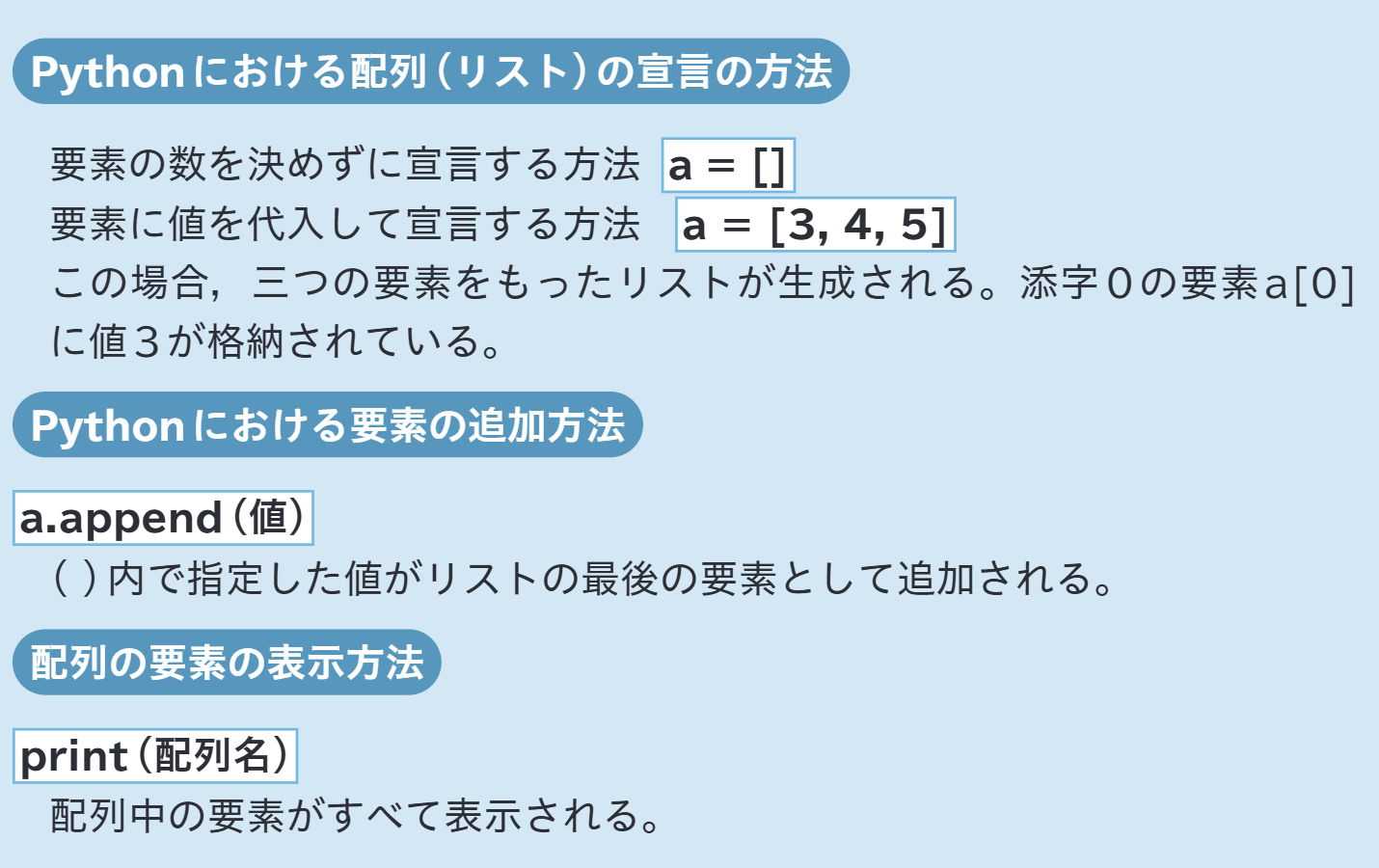 105
[Speaker Notes: Pythonのリスト(配列)に要素を追加するには，「append(アペンド)」を使用する。]
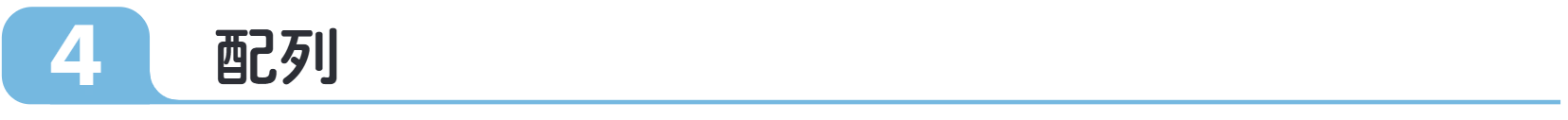 p.107
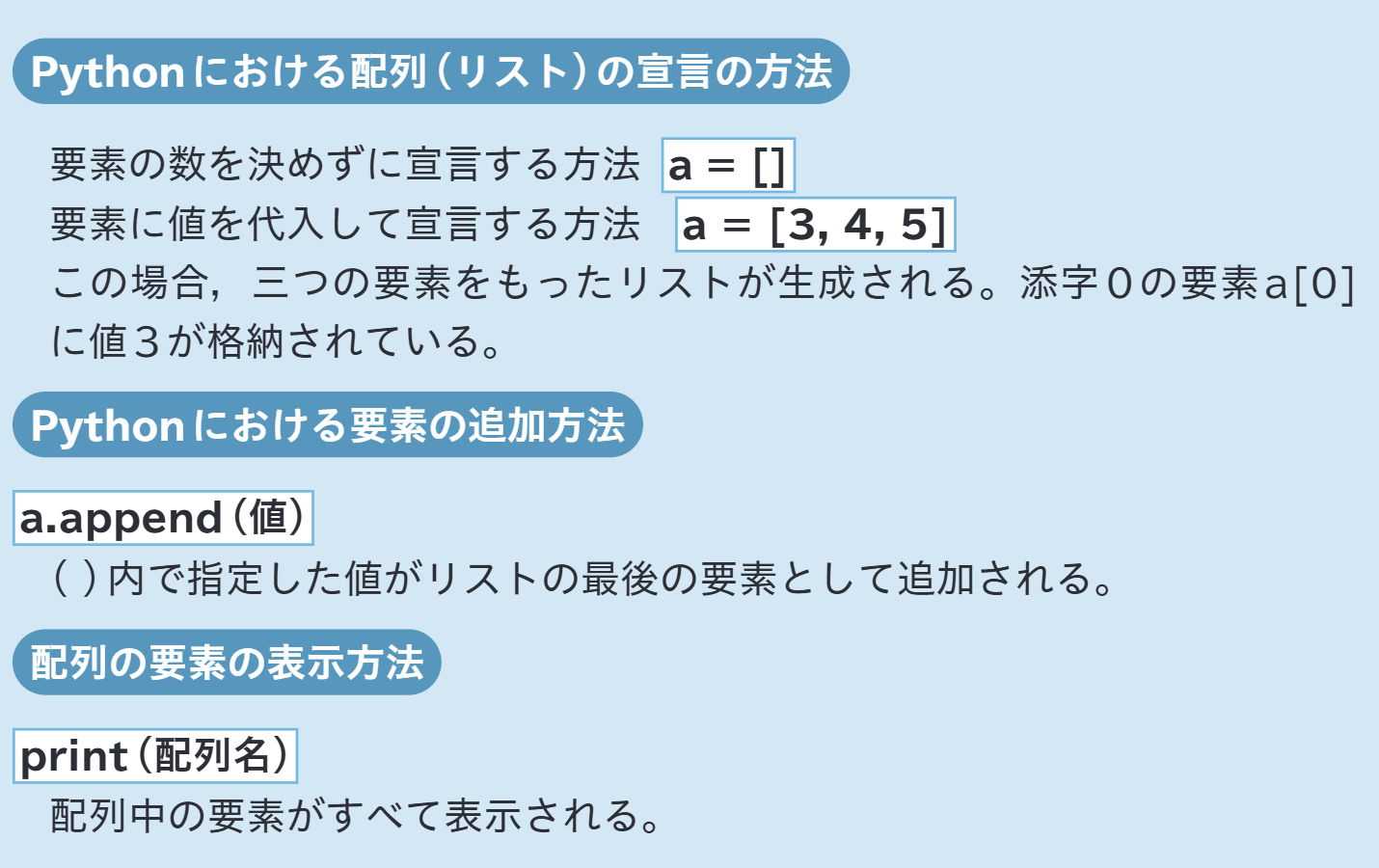 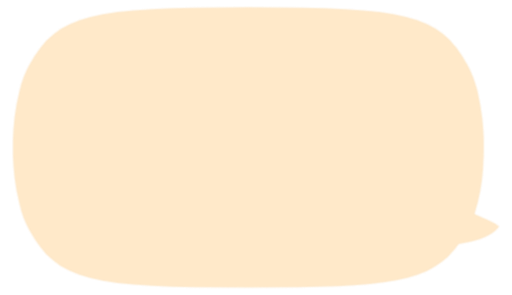 既存のリスト
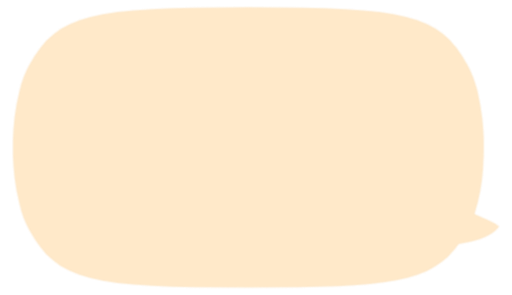 追加したい要素
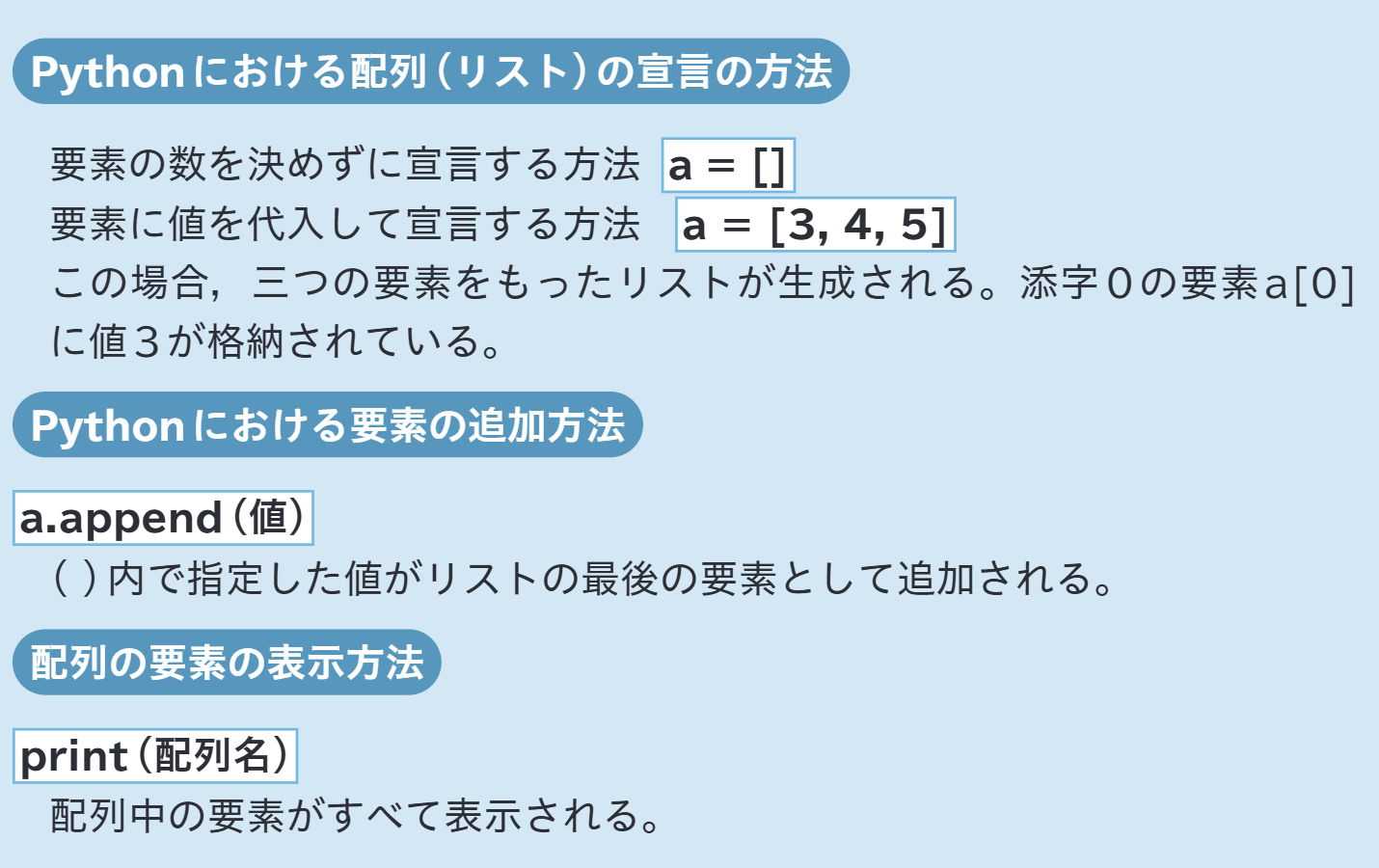 Pythonのappendは，
・要素をリストの最後にしか追加することができない。
・一度に複数の要素を追加することはできない。
106
[Speaker Notes: (補足)
・append()は，既存のリスト(配列)に要素を追加するためのものである。
・先頭に，要素を追加するリストを記述する。

Pythonのappendは，
・要素をリストの最後にしか追加することができない。
・また，一度に複数の要素を追加することはできない。]
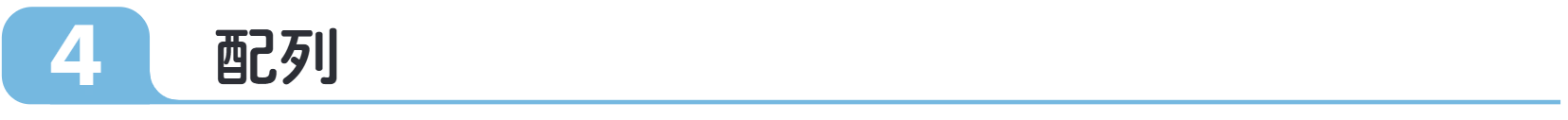 p.107
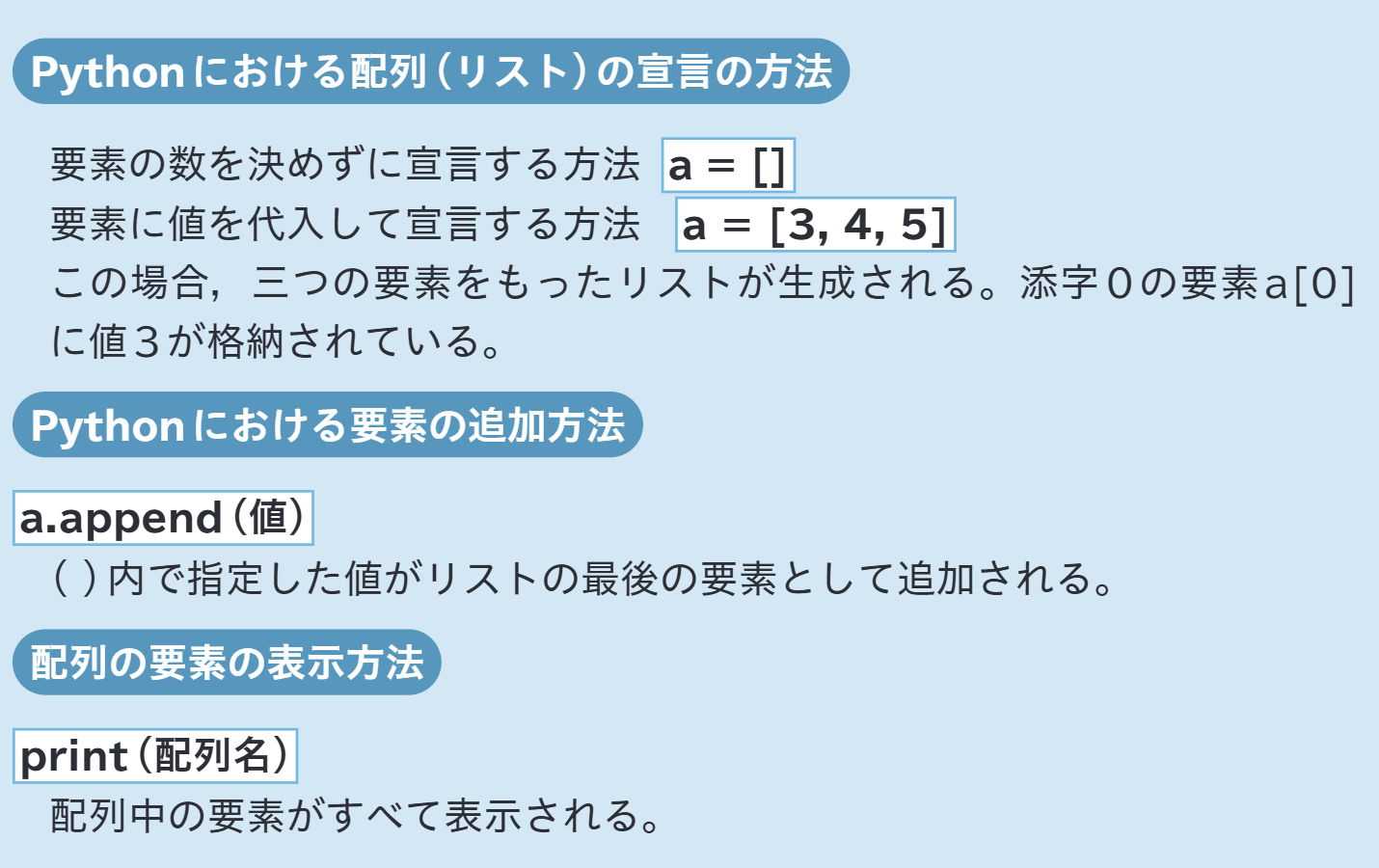 107
[Speaker Notes: ・配列中の要素を表示するには，「print()」を使用する。]
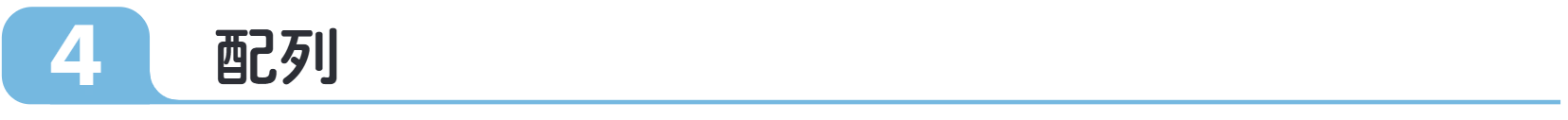 p.107
108
[Speaker Notes: (補足)
配列を使用したプログラムのサンプルコードである。]
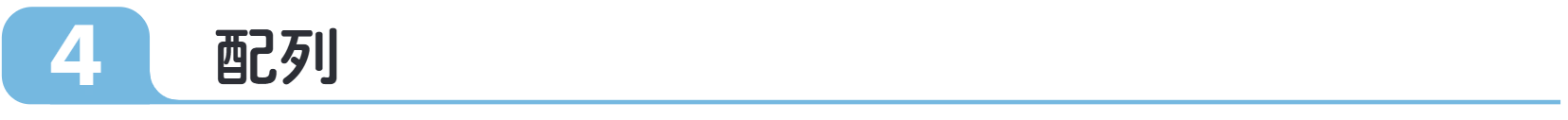 p.107
ユーザが指定した九九の段を配列に格納するプログラム
ユーザが指定した九九の段を配列に 格納し，その後格納した値を表示する プログラムを作成してみよう。
❹｜
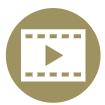 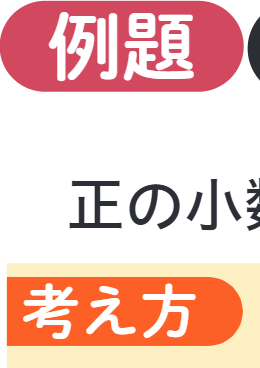 109
[Speaker Notes: 【例題４】ユーザが指定した九九の段を配列に格納するプログラム　p.107
ユーザが指定した九九の段を配列に格納し，その後格納した値を表示するプログラムを作成してみよう。

アニメーションコンテンツ
https://api01-platform.stream.co.jp/apiservice/plt3/NDU1MQ%3d%3d%23NTgwMQ%3d%3d%23280%23168%230%2333E6209A7400%23MDoyOjc6YTpmOzEwOzEwOzEw%23]
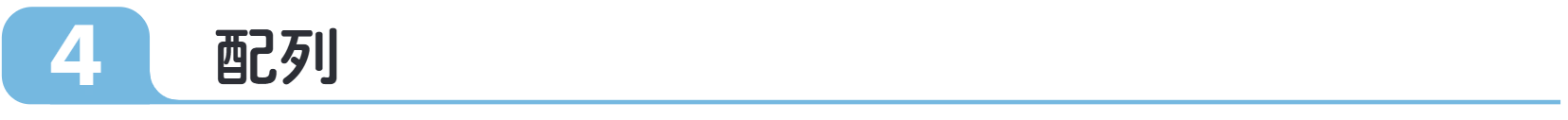 p.107
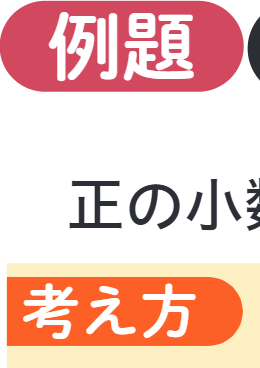 要素の数を指定せずに配列を宣言し， 要素を追加しながら九九のある段を 配列に格納する。
110
[Speaker Notes: 【考え方】
要素の数を指定せずに配列を宣言し，要素を追加しながら九九のある段を配列に格納する。]
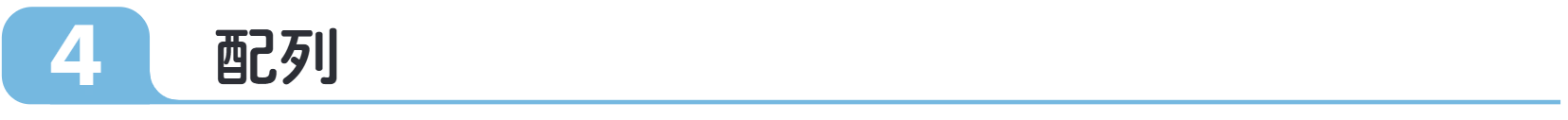 p.107
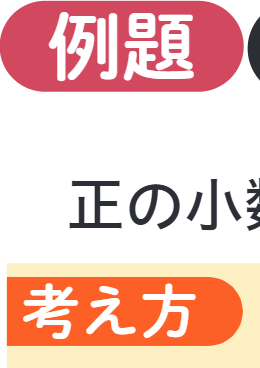 わかりやすくするため，
 添字０…指定された値×０
 添字１…指定された値×１
 の値が格納されるようにする。
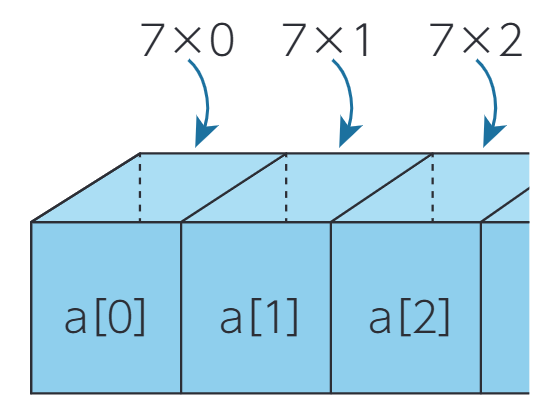 111
[Speaker Notes: 添字と格納される値の対応関係をわかりやすくするため，
・添字0には，指定された値×0
・添字1には，指定された値×1
の値が格納されるようにする。]
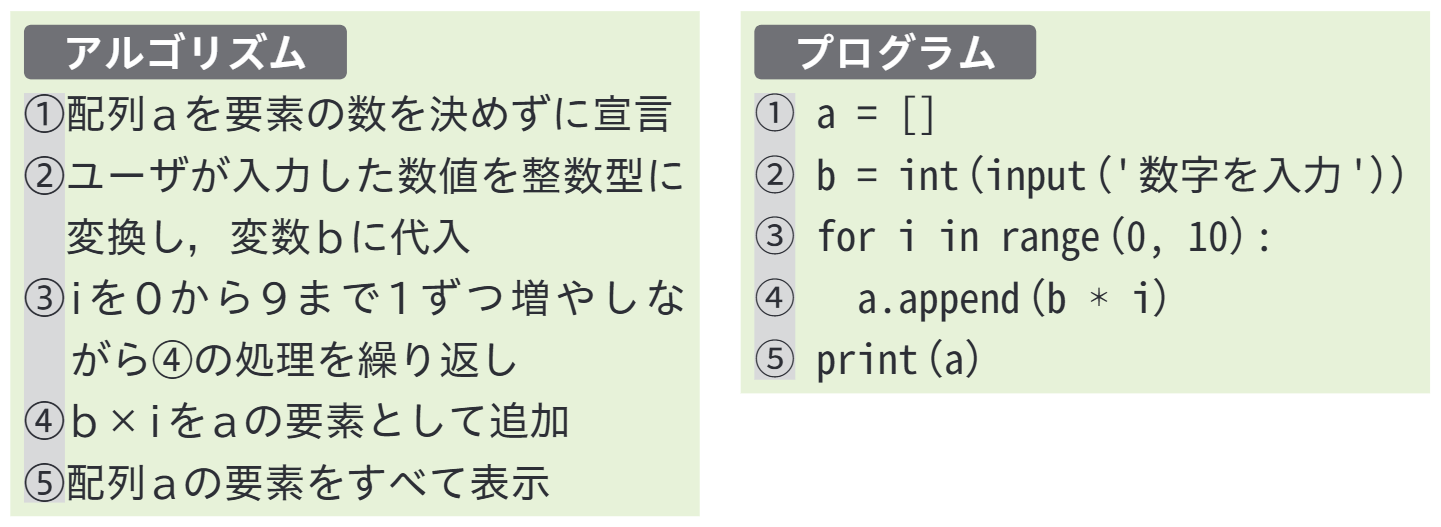 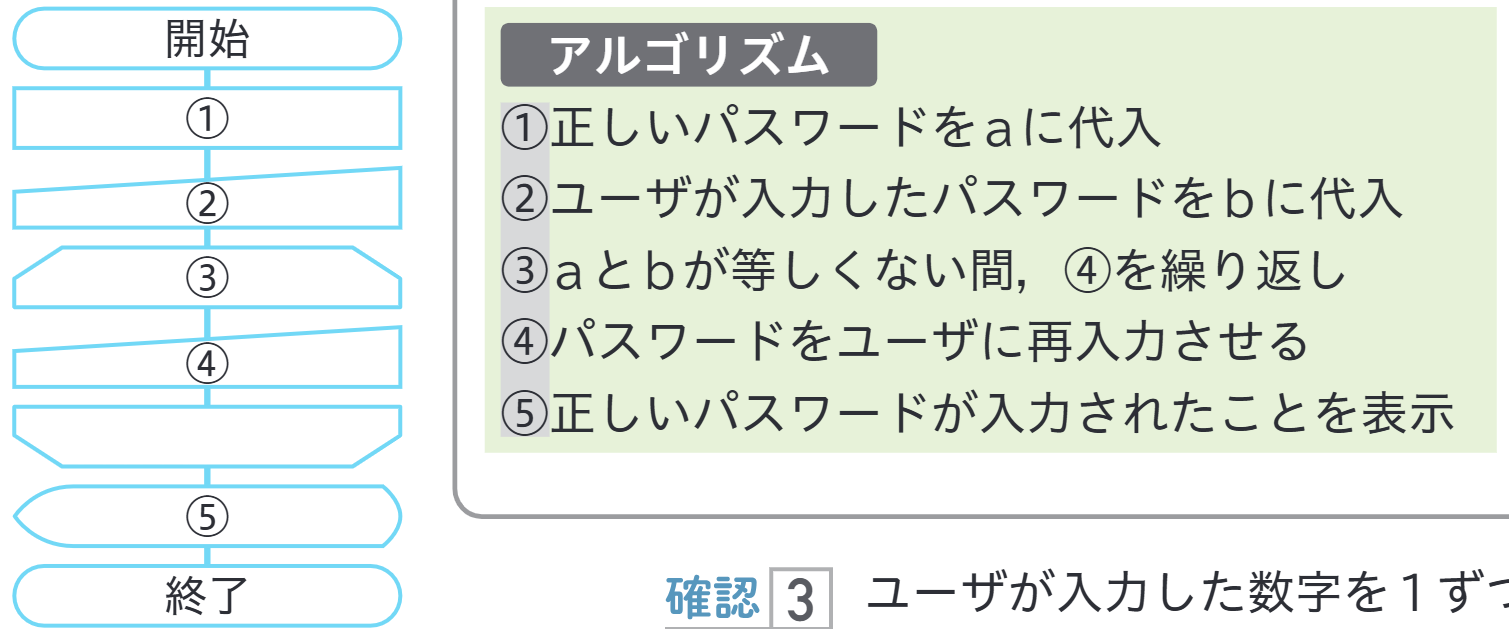 112
[Speaker Notes: まずは，フローチャートを見ながら，アルゴリズムを考えてみよう。]
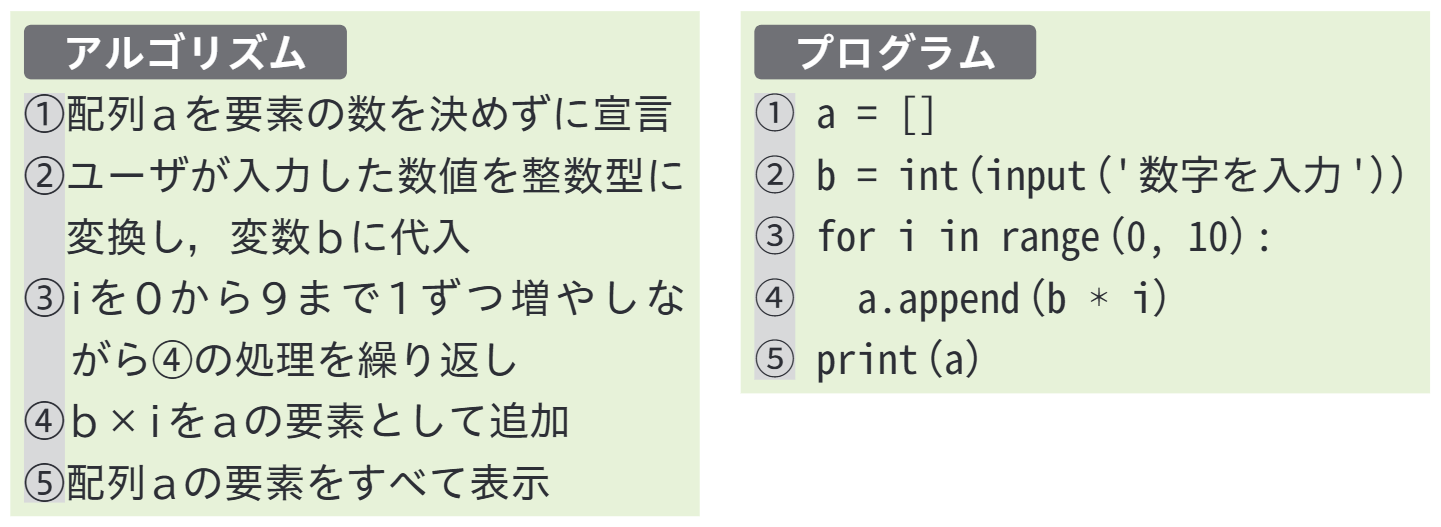 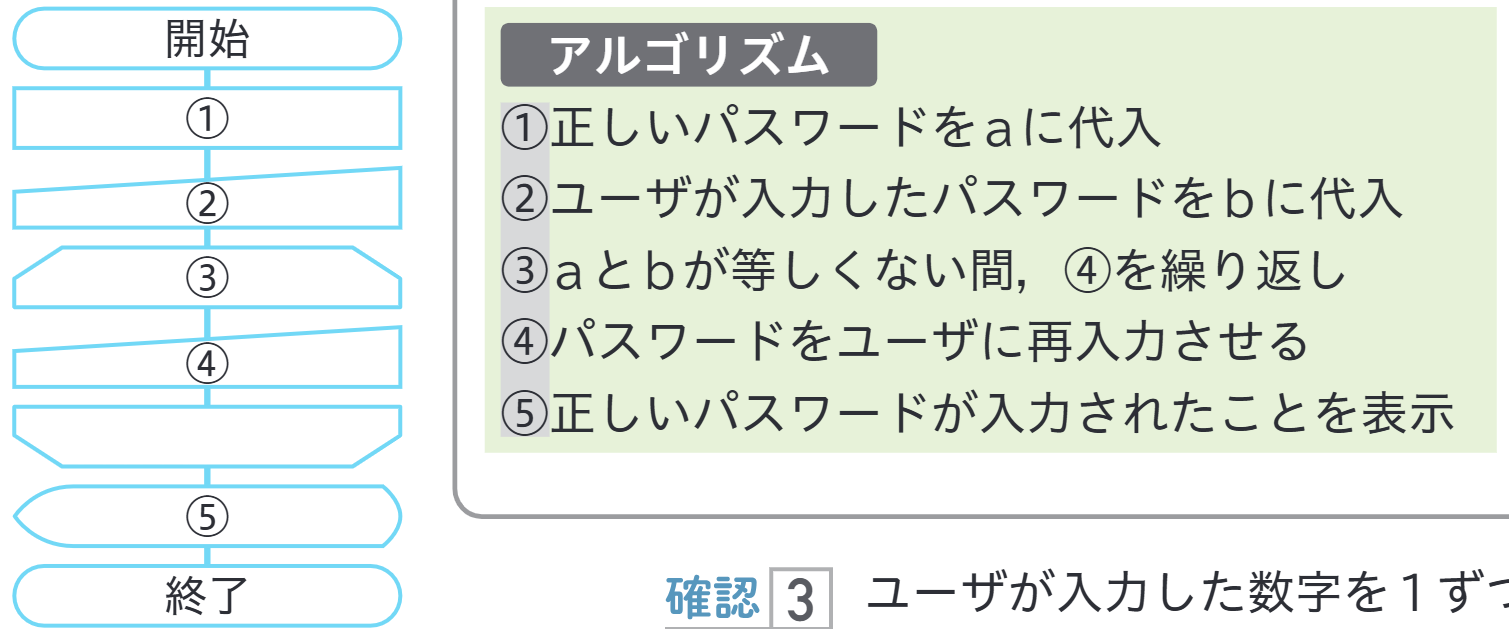 113
[Speaker Notes: ①配列aを，要素の数を決めずに宣言する。]
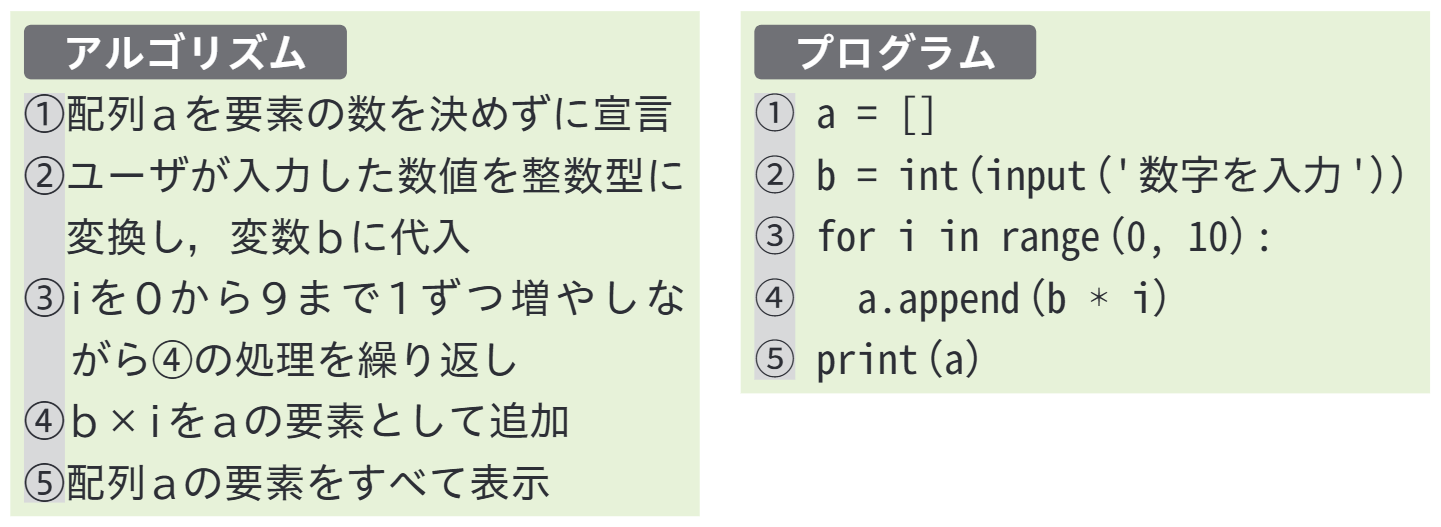 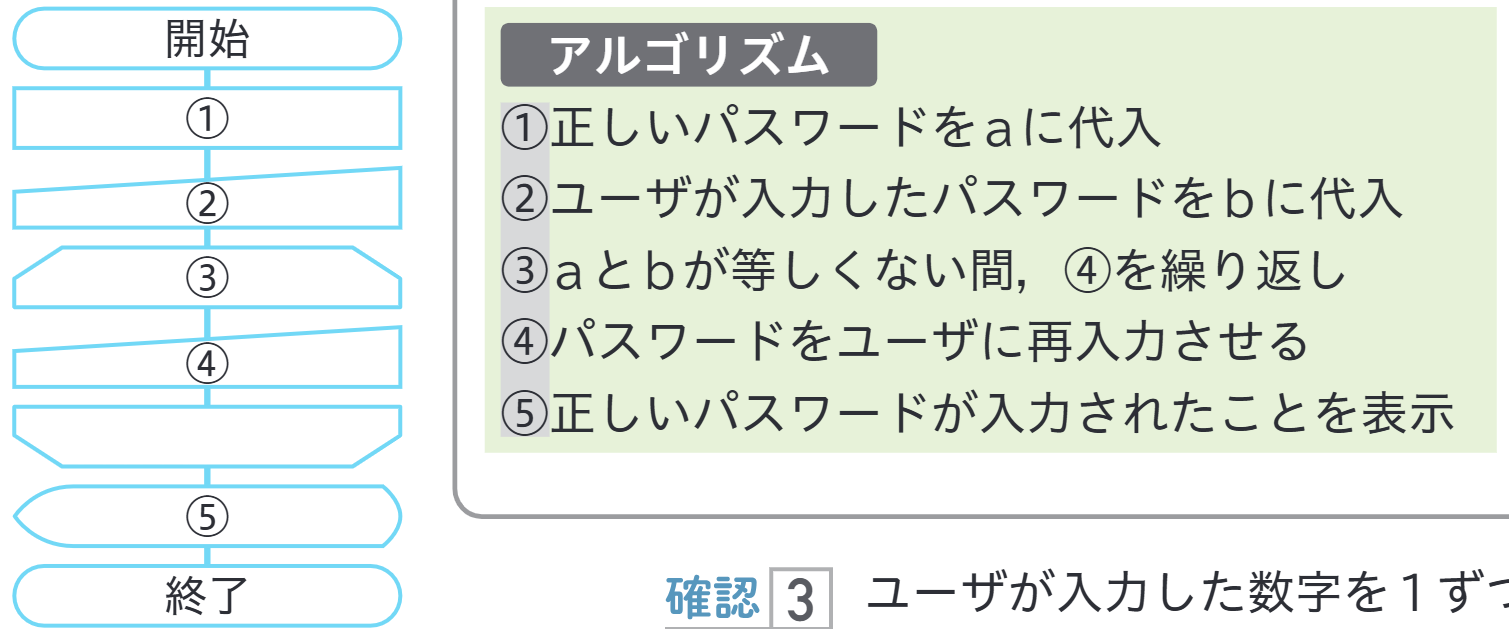 114
[Speaker Notes: ②ユーザが入力した数値を整数型に変換し，変数bに代入する。]
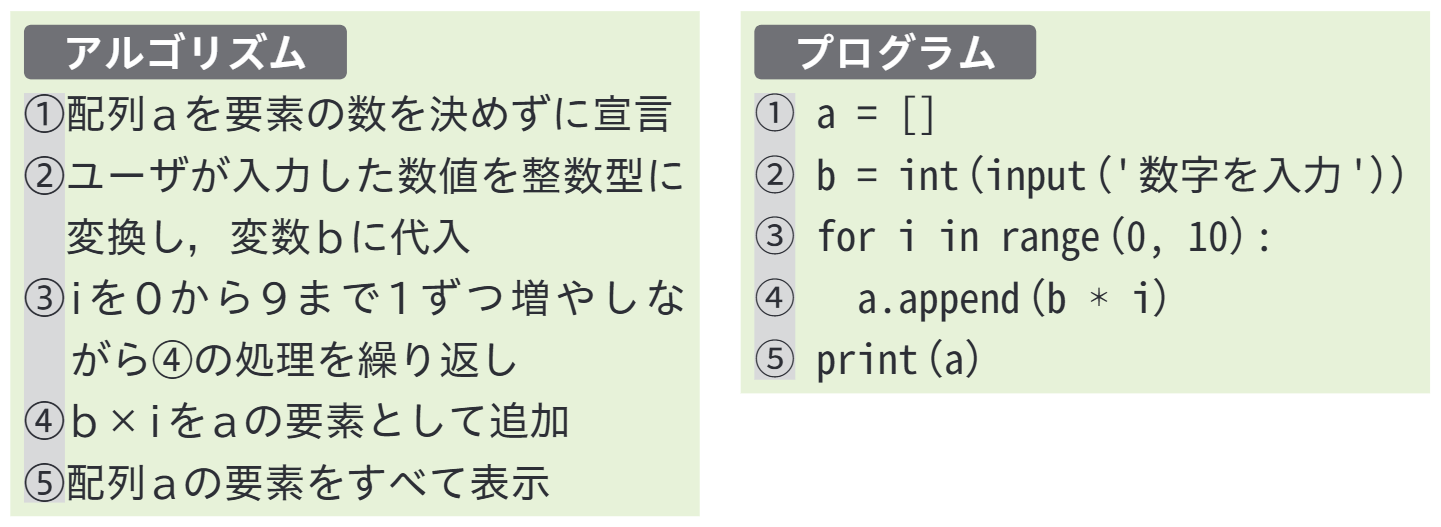 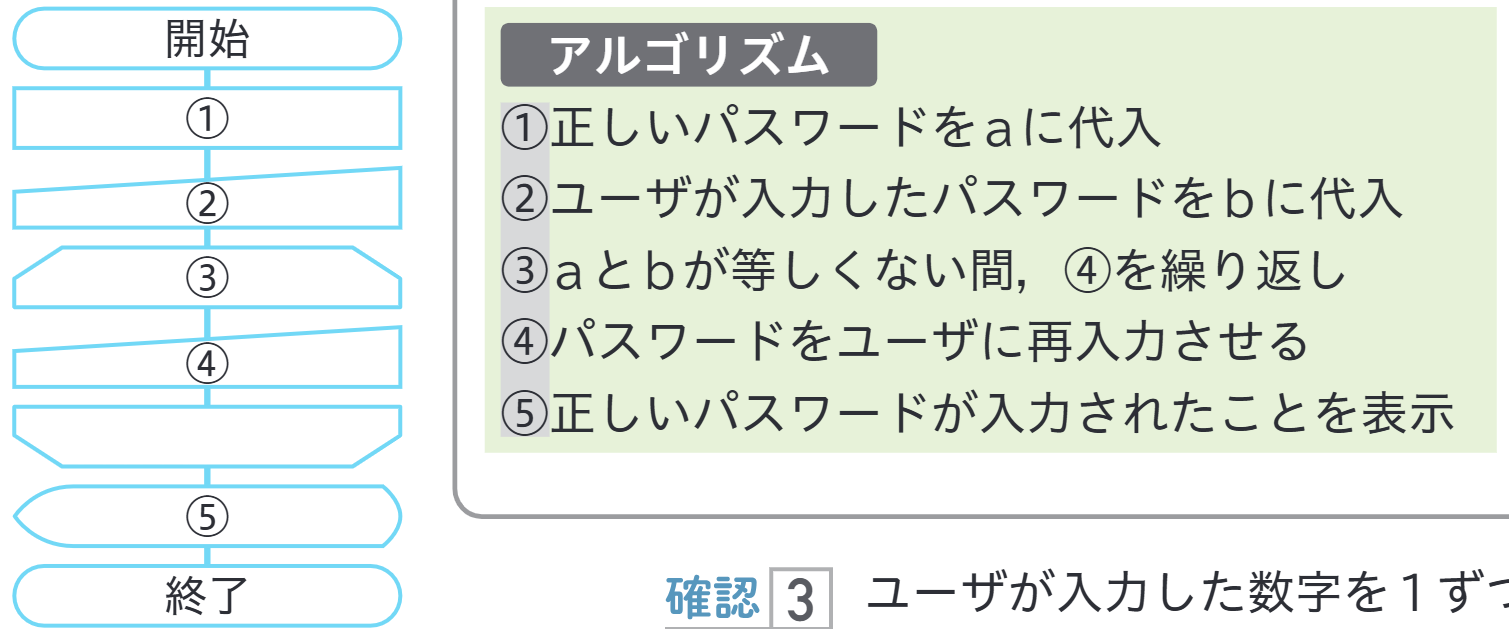 115
[Speaker Notes: ③変数iの値を，0から9まで1ずつ増やしながら，④の処理を繰り返す。]
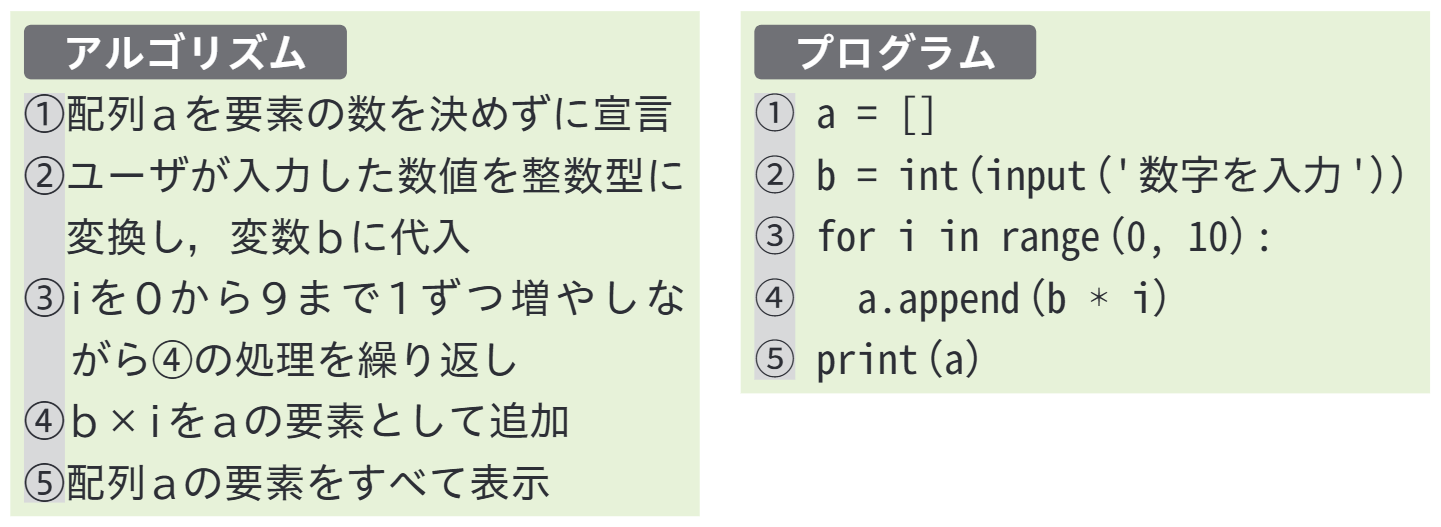 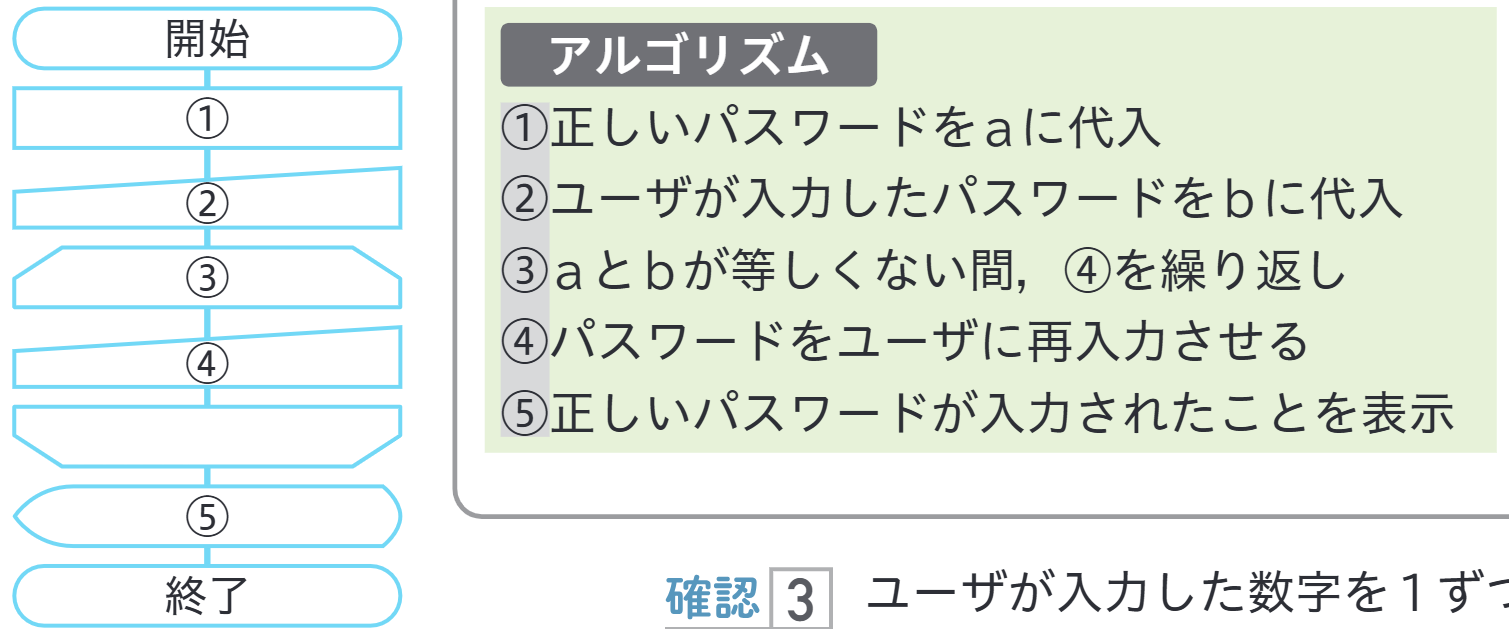 116
[Speaker Notes: ⑤変数b×変数iの値を，配列aの要素として追加する。]
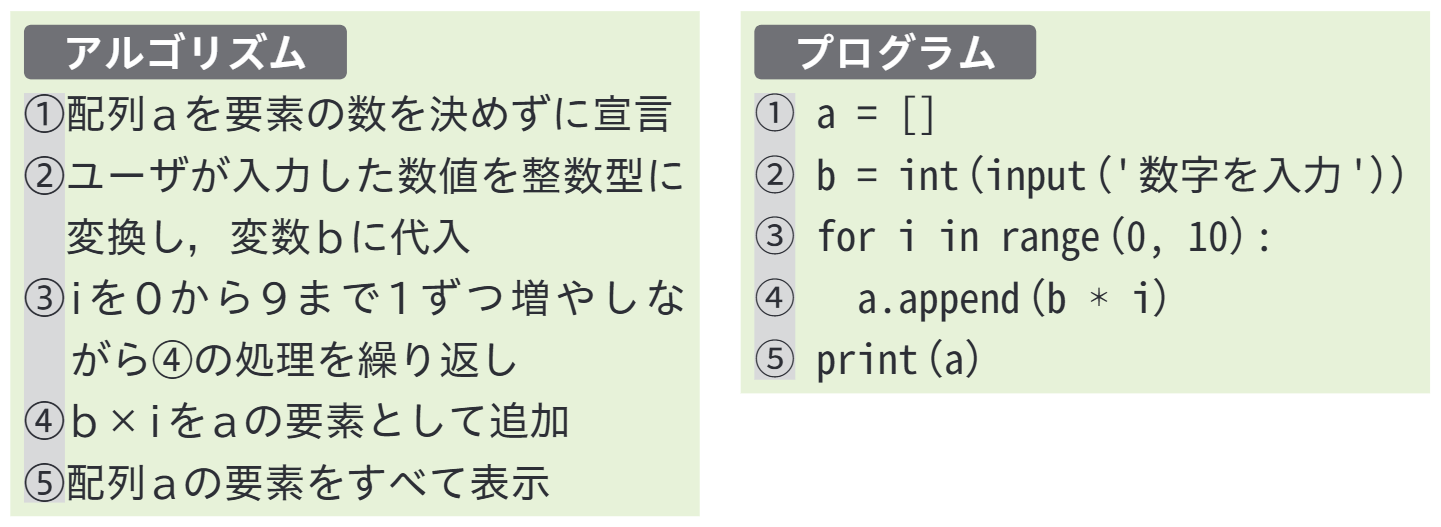 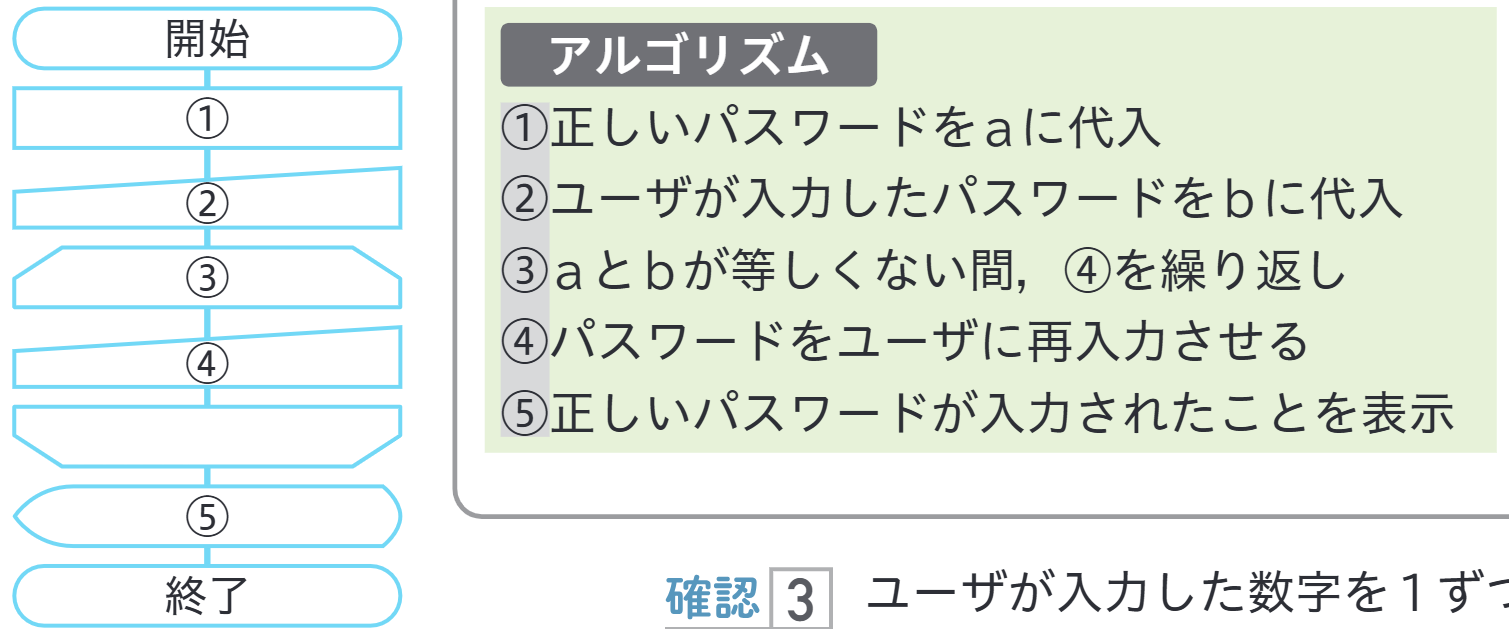 117
[Speaker Notes: ⑤配列aの要素を，すべて表示する。]
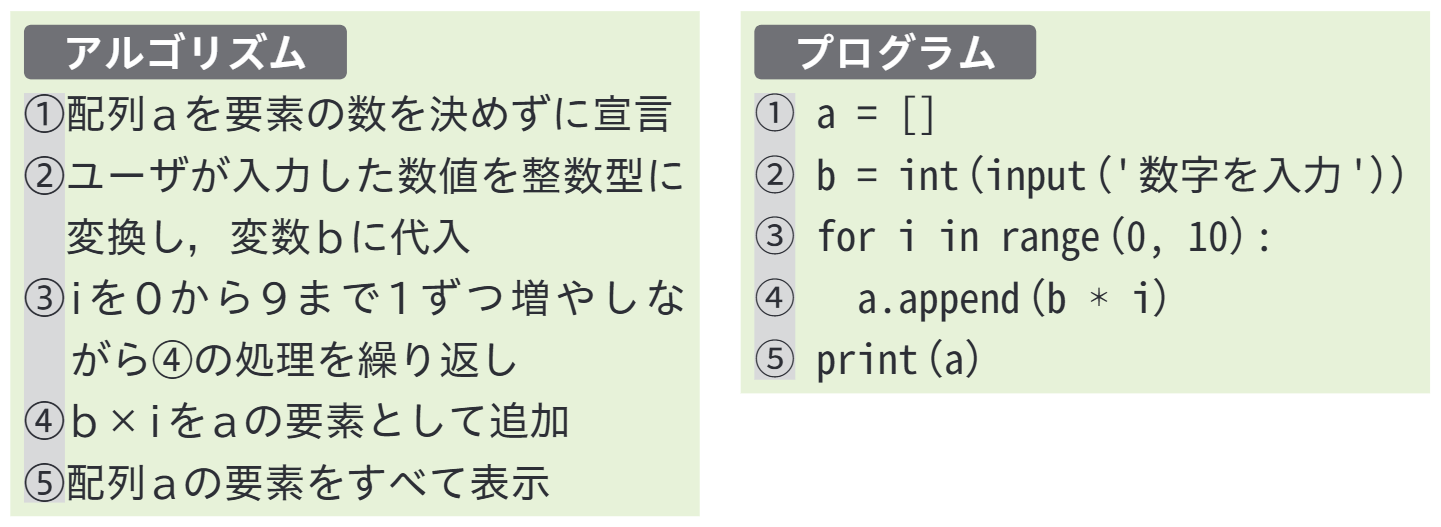 118
[Speaker Notes: 次に，アルゴリズムに対応するプログラムを考え，記述してみよう。]
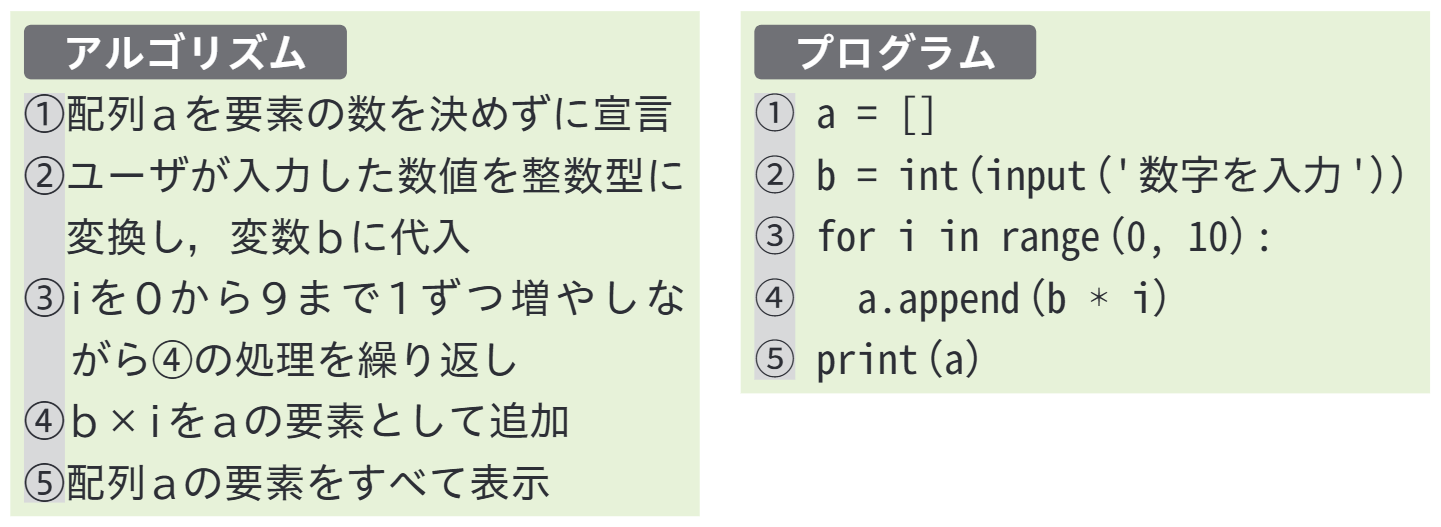 119
[Speaker Notes: アルゴリズムに対応するプログラムは，図のようになる。]
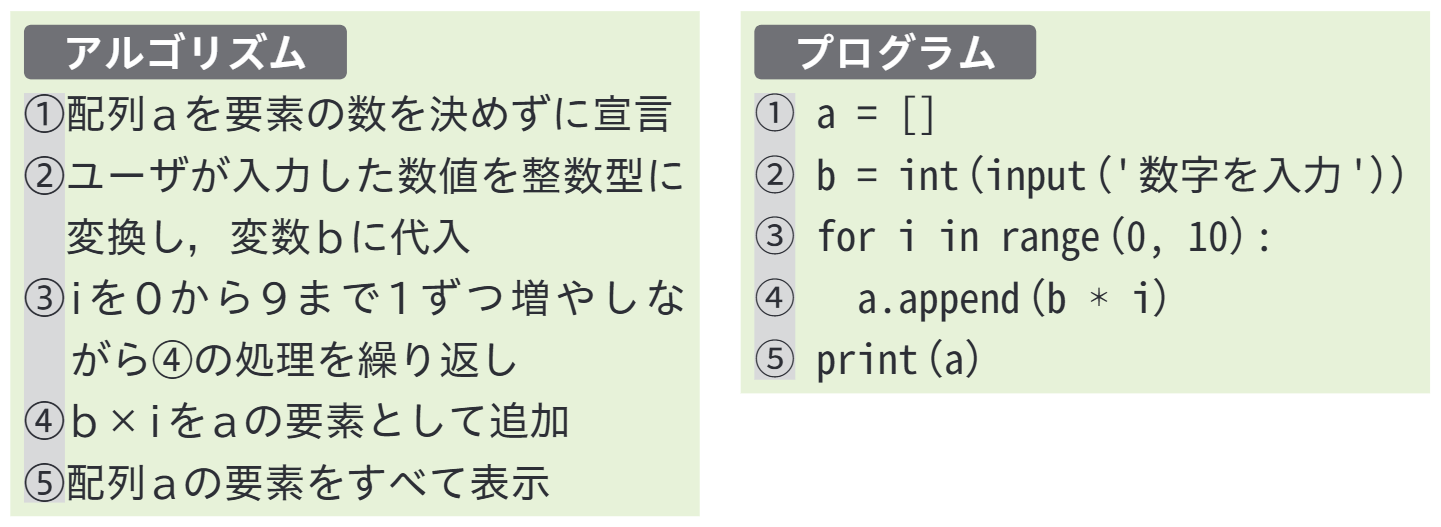 120
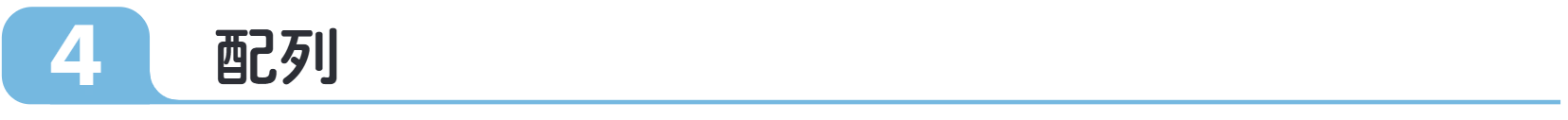 p.107
4
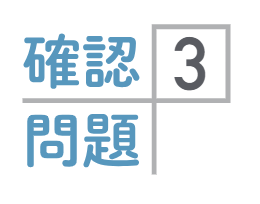 例題４のプログラムを実行すると， 添字０に格納されている値も表示され てしまう。
121
[Speaker Notes: 【確認問題４】　p.107
例題４のプログラムを実行すると，添字0に格納されている値も表示されてしまう。
(次のスライドに続く)]
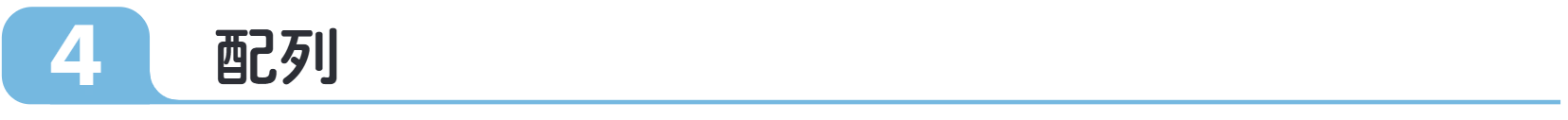 p.107
4
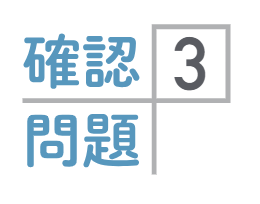 ５行目以降を変更し，添字１から９ までに格納されている値を表示する プログラムを作成してみよう。
122
[Speaker Notes: (前のスライドからの続き)

５行目以降を変更し，添字1から9までに格納されている値を表示するプログラムを作成してみよう。]
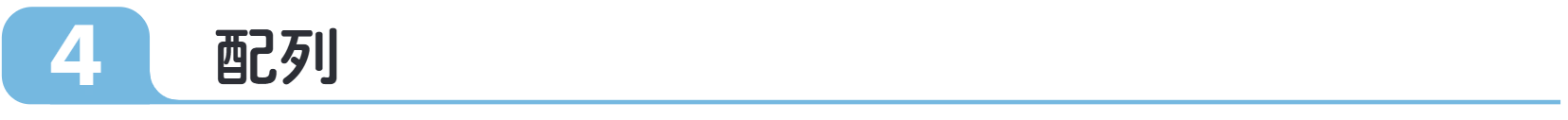 p.107
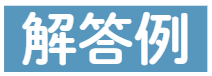 123
[Speaker Notes: 【解答例】]
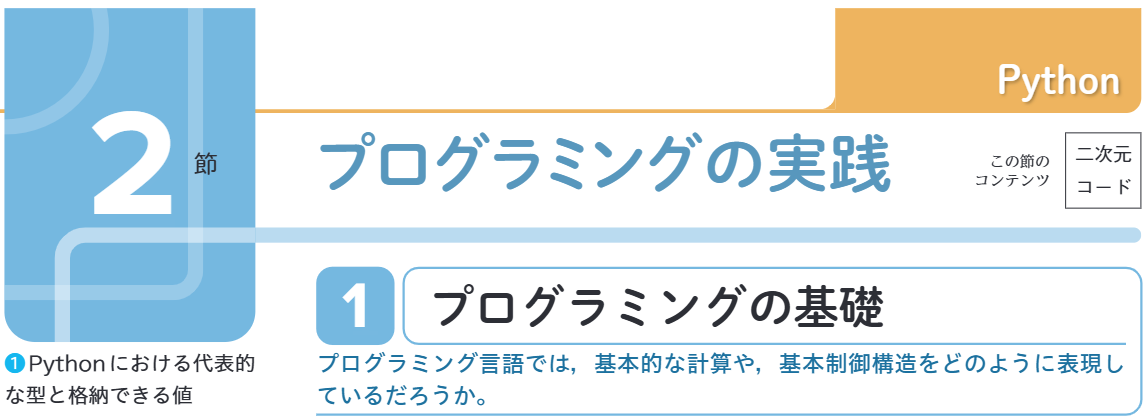 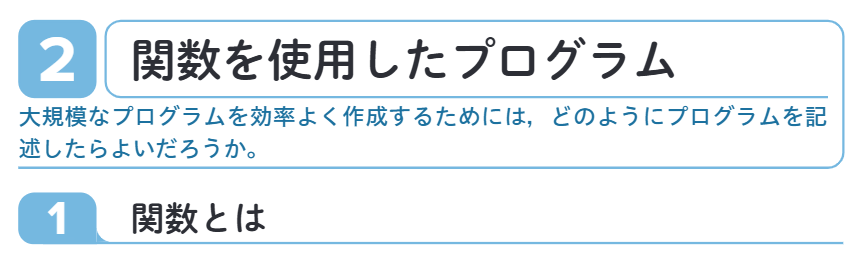 124
[Speaker Notes: ［２］関数を使用したプログラム
大規模なプログラムを効率よく作成するためには，どのようにプログラムを記述したらよいだろうか。]
p.108
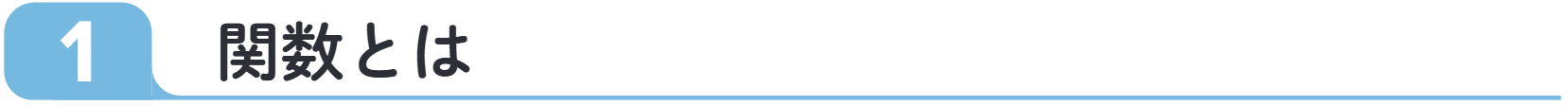 プログラムの規模が大きくなると，同じ処理を複数の箇所で行う必要が生じることが多い。
・同じ処理が複数の箇所に記述してあると，　プログラムが長く読みにくい。
・修正やテストの手間が多くなる。
125
[Speaker Notes: 【１】関数とは　p.108

プログラムの規模が大きくなると，同じ処理を複数の箇所で行う必要が生じることが多い。
・同じ処理が複数の箇所に記述してあると，プログラムが長くなって読みにくくなる。
・それと同時に，修正やテストの手間が多くなる。]
p.108
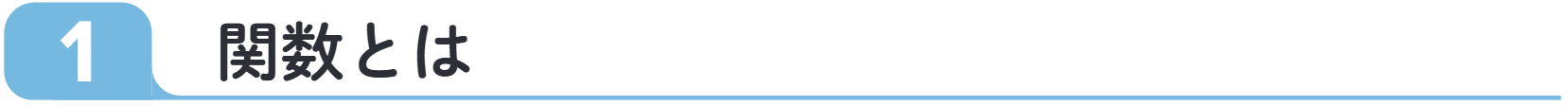 関数
何らかの操作を実行するコードのブロックに名前を付けたもの。
関数は引数を受け取って一連の処理を実行し，戻り値を返す。
126
[Speaker Notes: そのためプログラミング言語には，その部分を抜き出してコードを別に記述することができる機能が用意されている。
抜き出してコードを記述した部分に名前を付けたものを「関数」と呼ぶ。

プログラミング言語によっては，関数のことを「プロシージャ」や「サブルーチン」と呼ぶものもある。
フローチャートでは，「定義済み処理」の記号(p.99)で記述する。

関数は，
・「引数(ひきすう)」を受け取って
・一連の処理を実行し，
・「戻り値」を返す。]
p.108
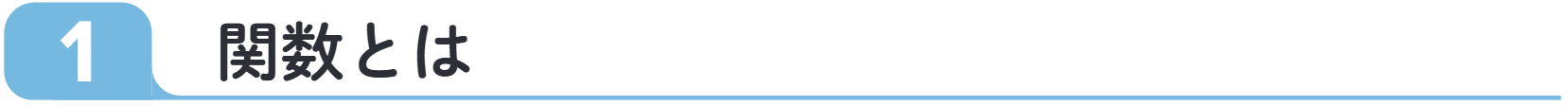 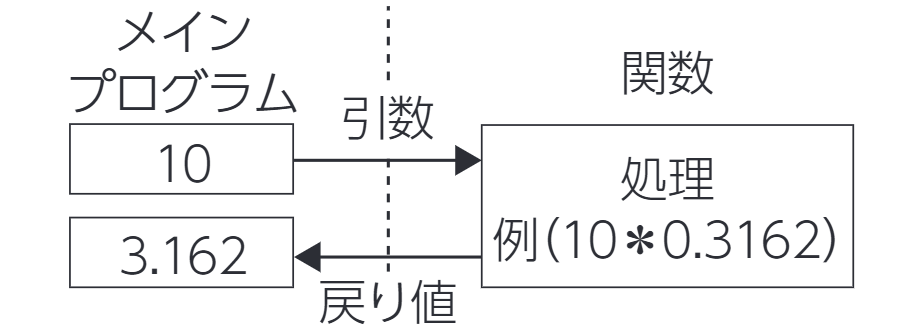 127
[Speaker Notes: 具体的な関数の働き方は次のとおりである。

・関数は，メインプログラムから数値10を「引数」として受け取る。
・この例では，「10×0.3162」という処理が実行される。]
p.108
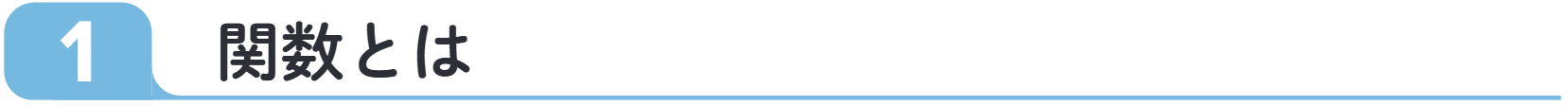 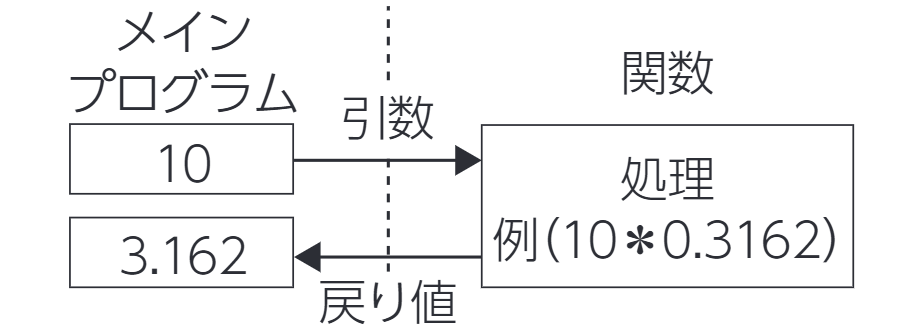 128
[Speaker Notes: ・その後，「戻り値」として数値3.162を返す。

数学で扱う関数は，引数，戻り値ともに数値であることが一般的であるが，もともとの関数の概念では，数値以外のもも引数，戻り値になり得る。
プログラミング言語で扱う関数は，数値以外の「文字列」などを引数や戻り値にすることができる。]
p.108
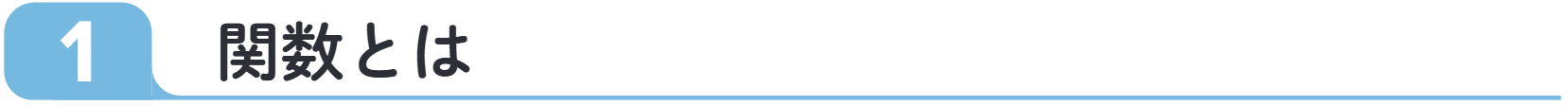 自動販売機を関数を見立てたときの引数と戻り値
関数とは，受け取った引数をもとに 処理を行って結果を返すものなので， 清涼飲料水の自動販売機のような 機械も関数とみなすことができる。
❺｜
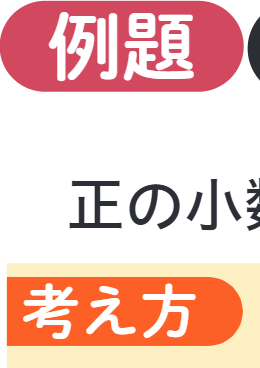 129
[Speaker Notes: 【例題５】　p.108
関数とは，受け取った引数をもとに処理を行って結果を返すものである。
清涼飲料水の自動販売機のような機械も関数とみなすことができる。
(次のスライドに続く)]
p.108
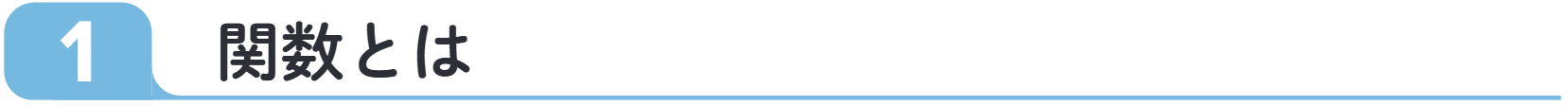 自動販売機を関数を見立てたときの引数と戻り値
この場合，引数と戻り値はそれぞれ 何にあたるか整理してみよう。
❺｜
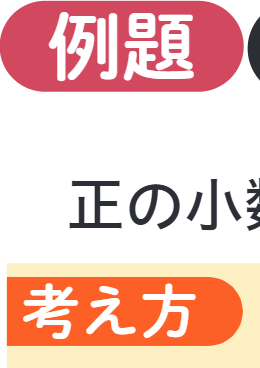 130
[Speaker Notes: (前のスライドからの続き)

この場合，引数と戻り値はそれぞれ何にあたるか整理してみよう。]
p.108
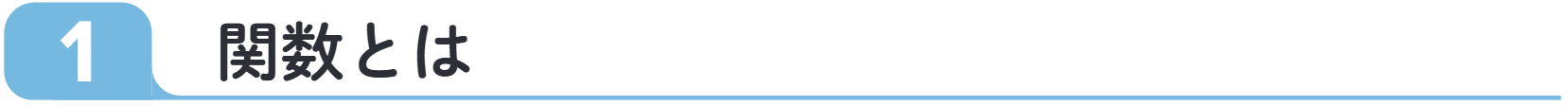 自動販売機を関数を見立てたときの引数と戻り値
❺｜
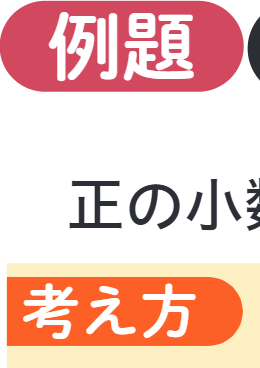 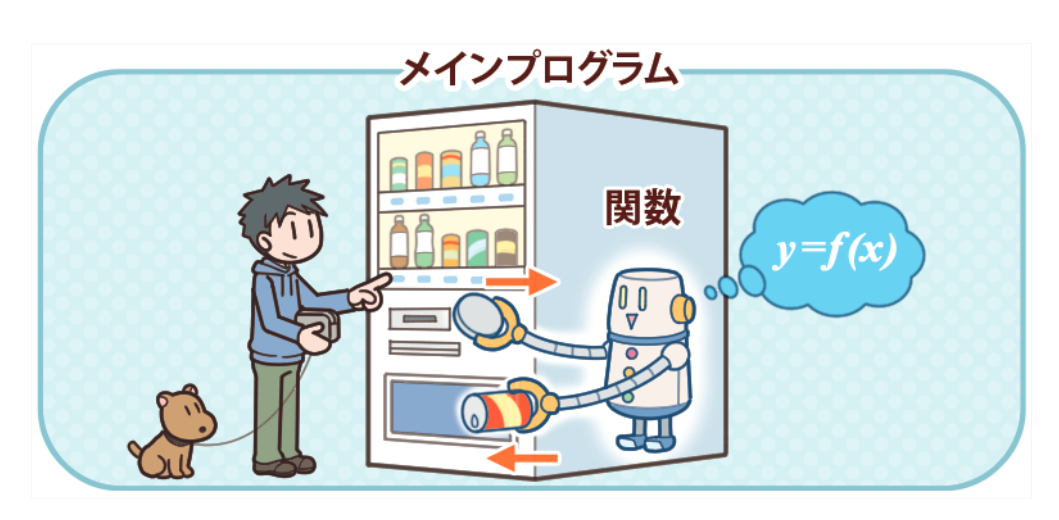 [Speaker Notes: 例題５のイメージ図]
p.108
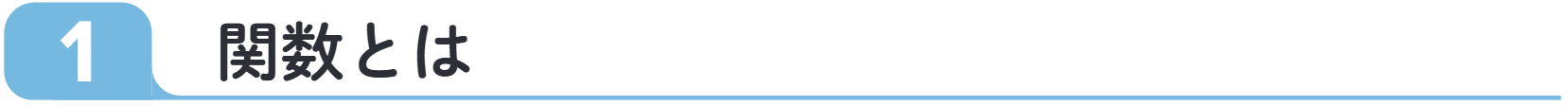 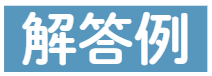 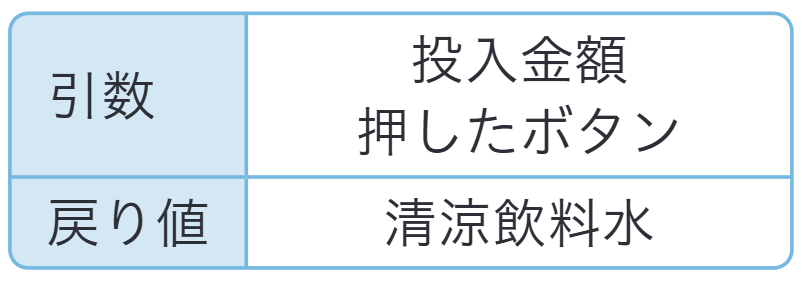 132
[Speaker Notes: 【解答例】
・引数は，清涼飲料水を購入するために「投入した金額(投入金額)」や「押したボタン」
・戻り値は，自動販売機から出てきた「清涼飲料水」
である。]
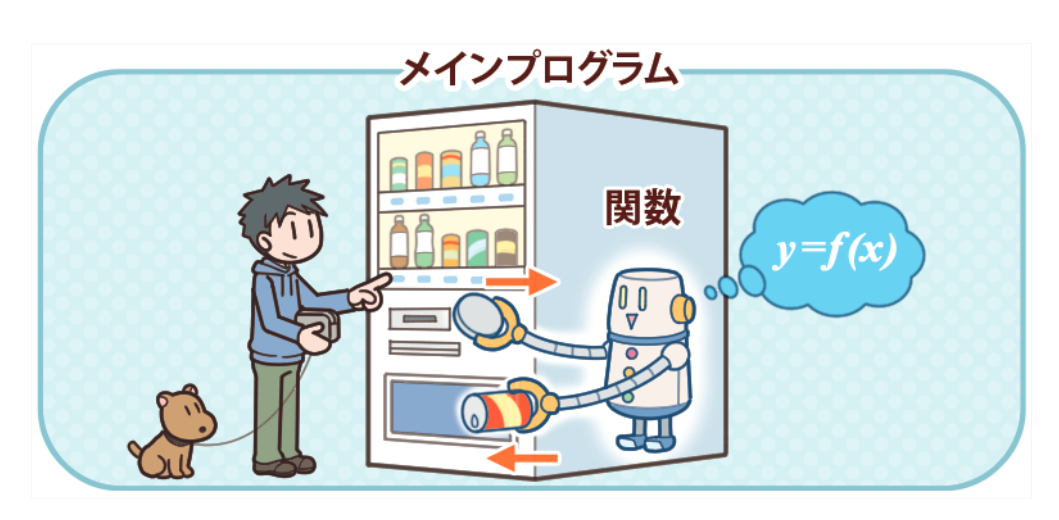 p.108
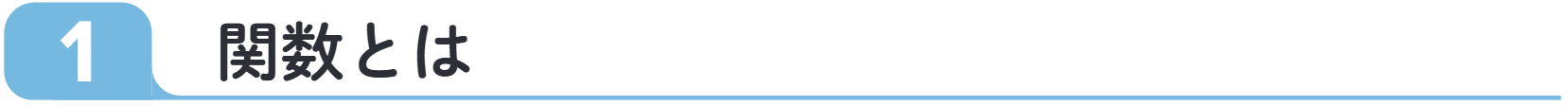 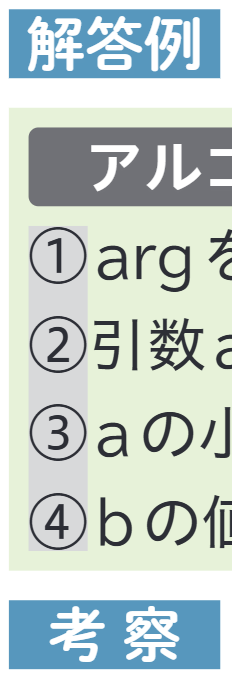 解答例以外にも，戻り値にはいろいろな ケースが考えられる。
133
[Speaker Notes: (問い)
解答例以外に，どのようなケースが考えられるだろうか。]
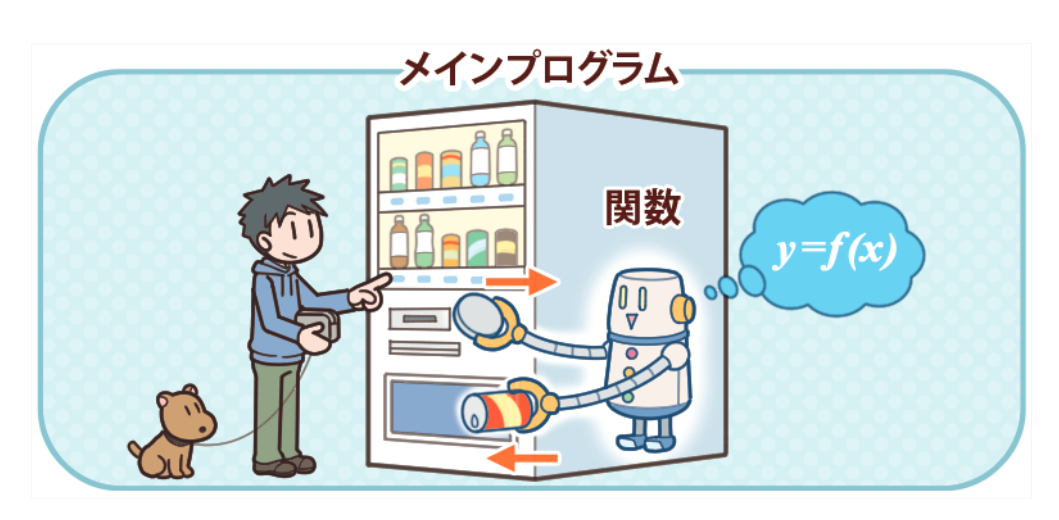 p.108
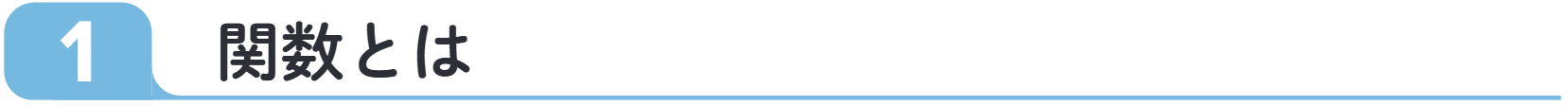 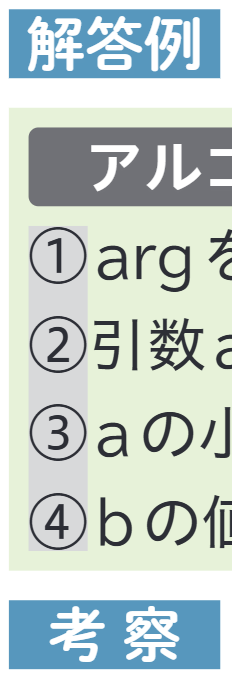 解答例以外にも，戻り値にはいろいろな ケースが考えられる。
 ・釣銭が出てくる場合
 ・売り切れで清涼飲料水が出ない場合
134
[Speaker Notes: (答え)
・釣銭が出てくる場合
・売り切れで清涼飲料水が出ない場合
など，いろいろなケースが考えられる。

単純に見える自動販売機も，実際は複雑な関数であることがわかる。]
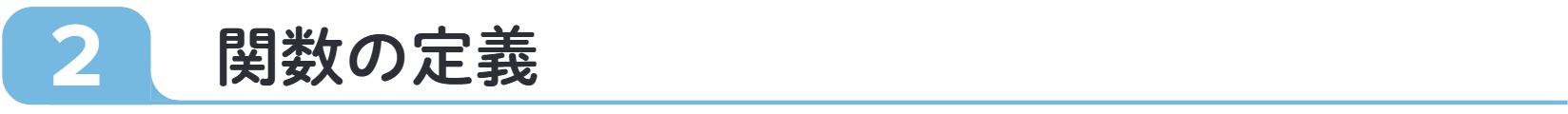 p.108
あらかじめ用意されている関数
関数
任意に定義する「ユーザ定義関数」
135
[Speaker Notes: 【２】関数の定義　p.108

プログラミング言語で使用できる関数は，
・プログラミング言語によってあらかじめ用意されている関数(「組み込み関数」や「標準関数」と呼ばれることもある)　と
・プログラムの作成者が任意に定義する「ユーザ定義関数」　に分かれる。]
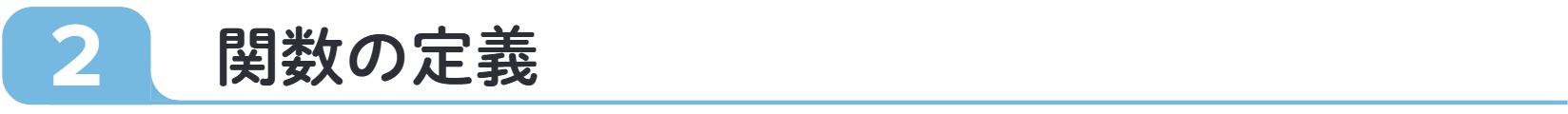 p.108
Pythonにもあらかじめ多くの関数が用意されており，いつでも使用できる。
・int()
・input()
・print()
・range()　などがそうである。
136
[Speaker Notes: Pythonにもあらかじめ多くの関数が用意されており，いつでも使用できるようになっている。

これまでに学習した
・int()
・input()
・print()
・range()
などがそうである。]
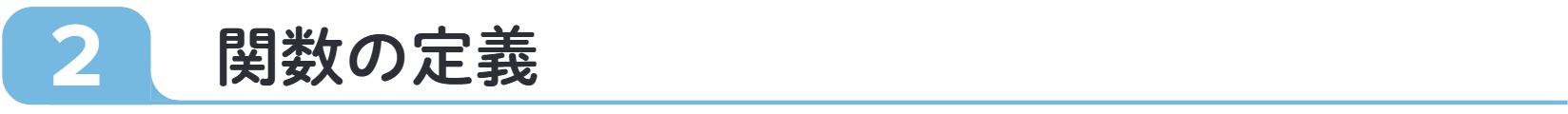 p.109
四捨五入の処理をするユーザ定義関数
正の小数を小数第１位で四捨五入する， 関数myroundを作成してみよう。
❻｜
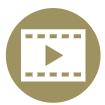 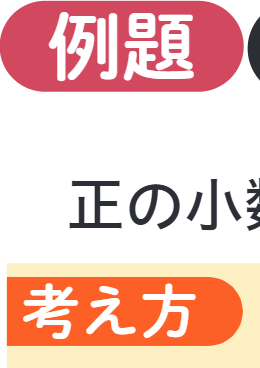 137
[Speaker Notes: 【例題６】　p.109
正の小数を小数第１位で四捨五入する，関数myroundを作成してみよう。

アニメーションコンテンツ
https://api01-platform.stream.co.jp/apiservice/plt3/NDU1MQ%3d%3d%23NTgwMg%3d%3d%23280%23168%230%2333E6209A7400%23MDoyOjc6YTpmOzEwOzEwOzEw%23]
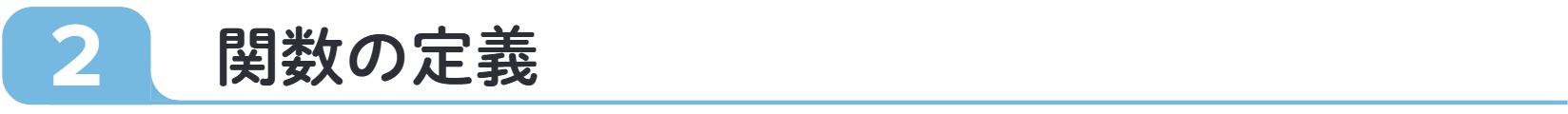 p.109
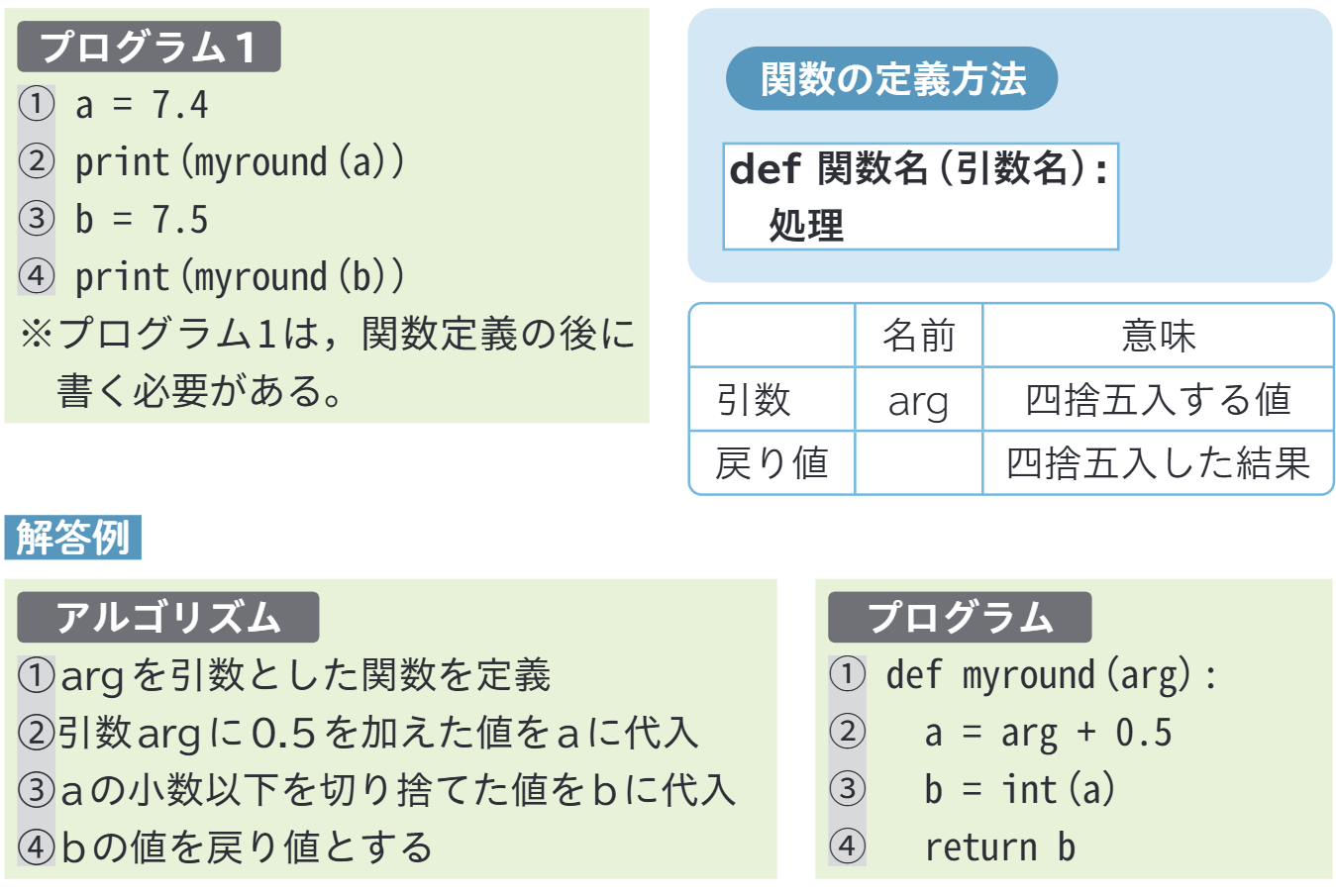 138
[Speaker Notes: ユーザが任意に関数を定義する方法は，図のとおりである。

Pythonでは，「def(デフ)」を使用する。
defの右隣に，「関数名」を記述する。

(補足)
・名前を付ける際は、Pythonの命名ルール(コーディング規約(PEP 8))に従い、「英小文字とアンダーバー(_)」のみ使用するのが望ましい。
・また，Pythonであらかじめ用意されている関数の名前を付けると処理内容が上書きされてしまうため，重複は避けるようにする。]
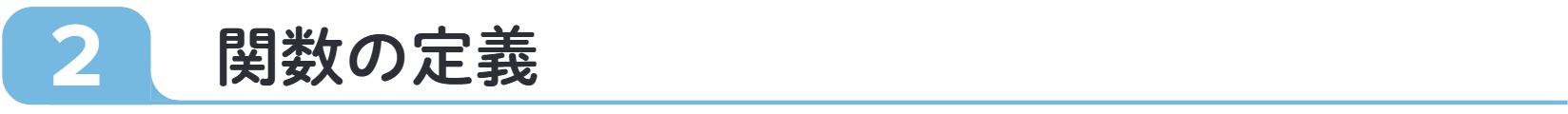 p.109
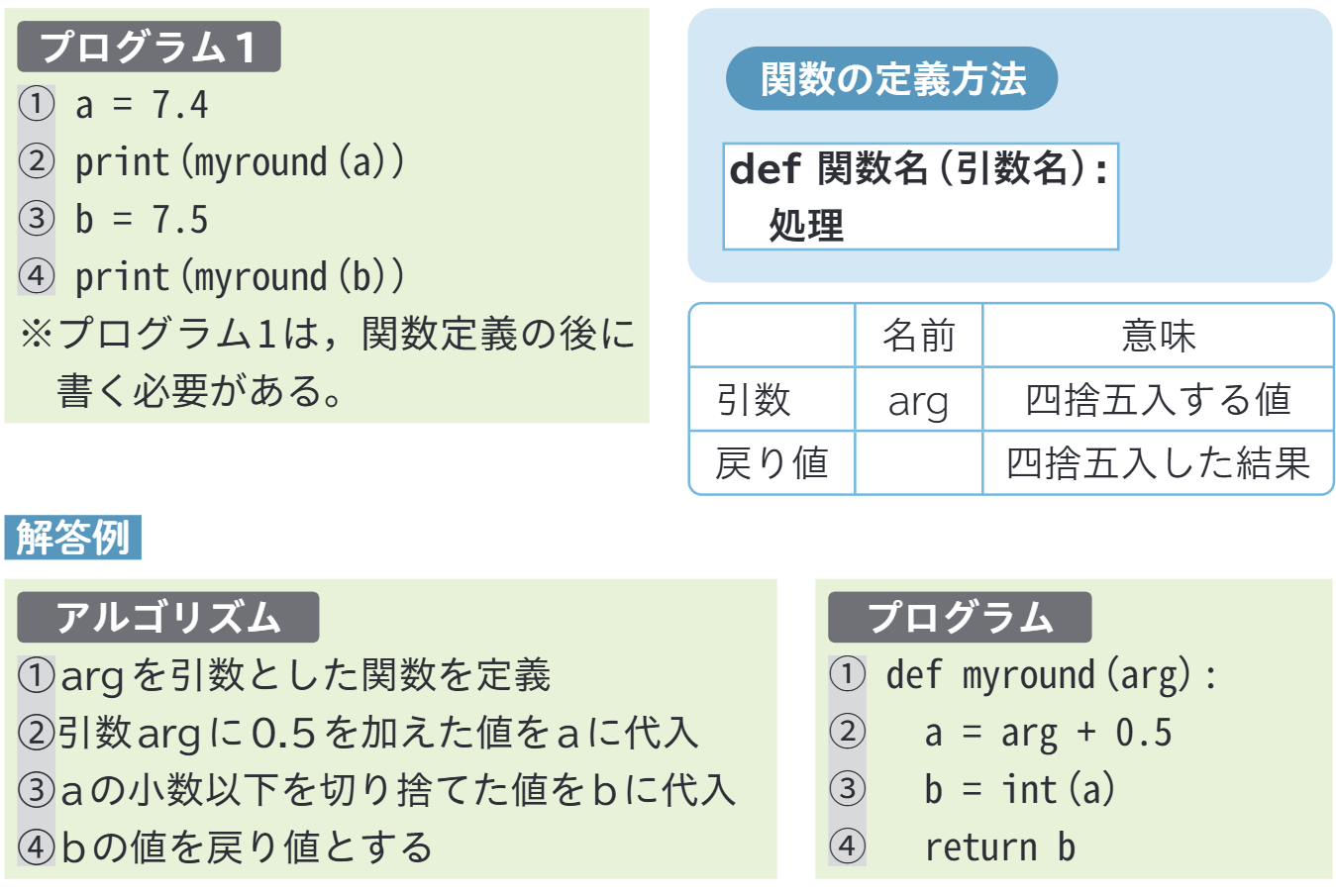 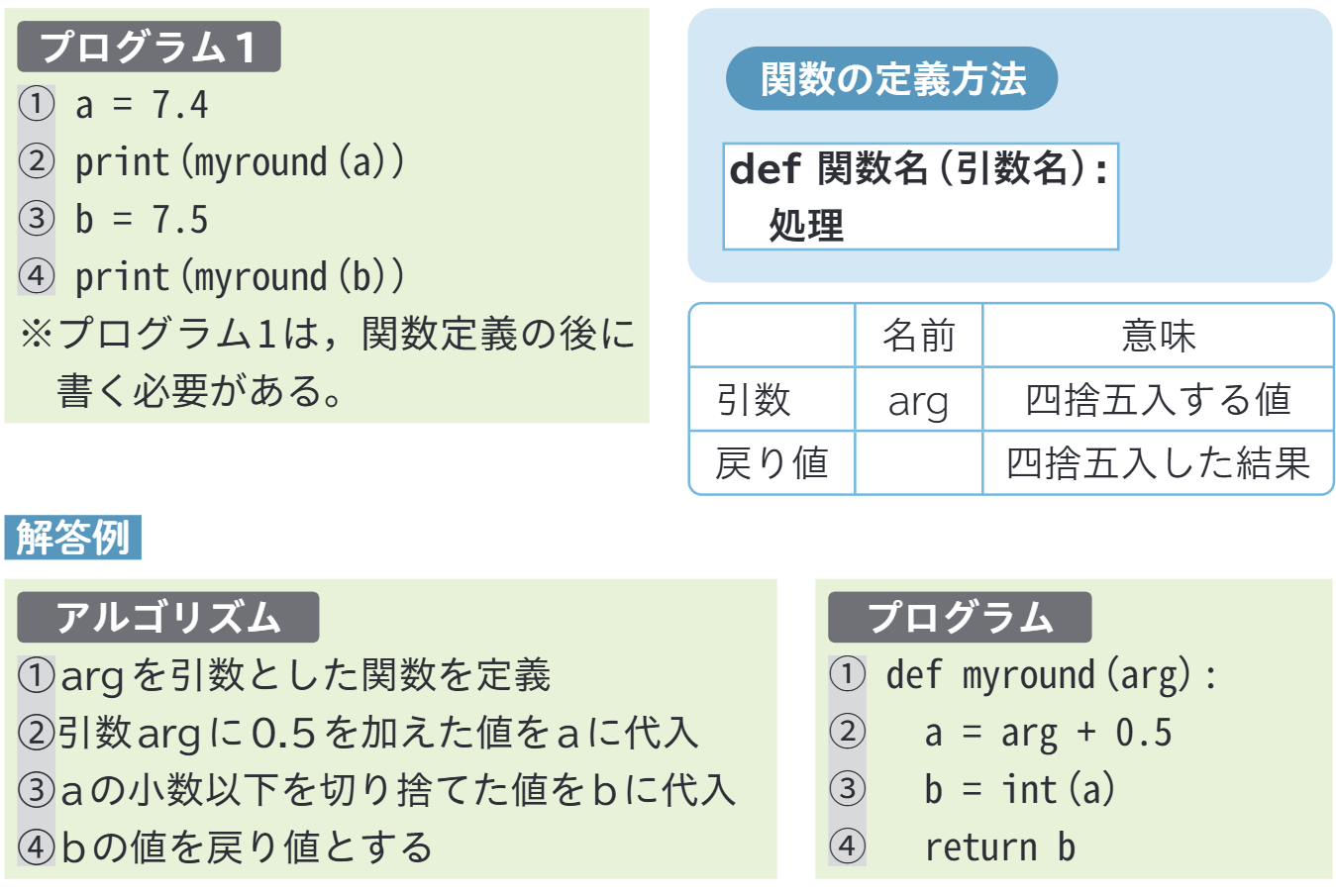 関数の呼び出し方
def  関数名 (引数名) :
  処理
  return 戻り値

関数名()
定義
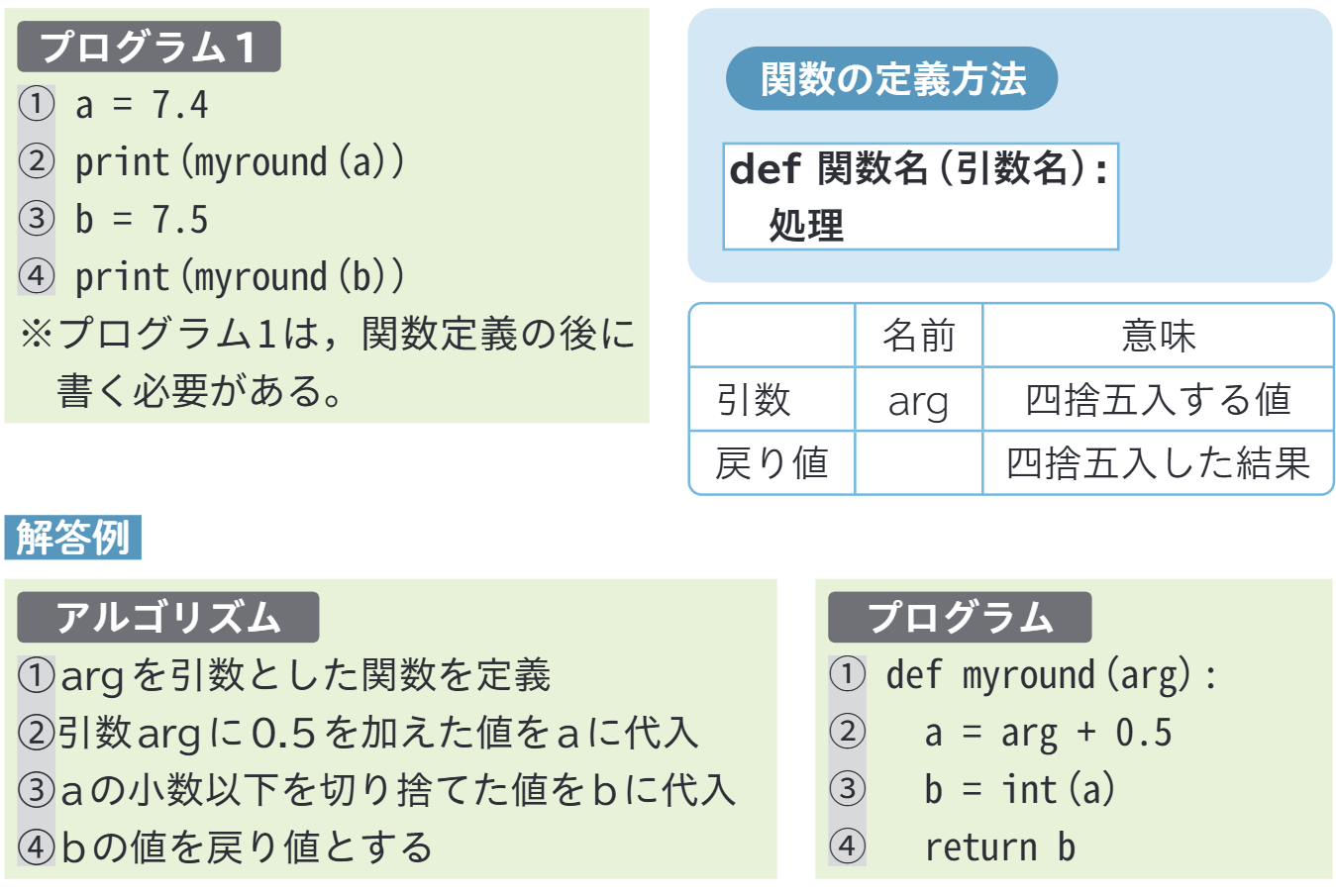 処理
139
[Speaker Notes: (補足)
基本的にプログラムは上から順番に実行されるため，先に定義をしてから，「関数の呼び出し」を行う。
関数の呼び出しは，「関数名()」の形で行う。]
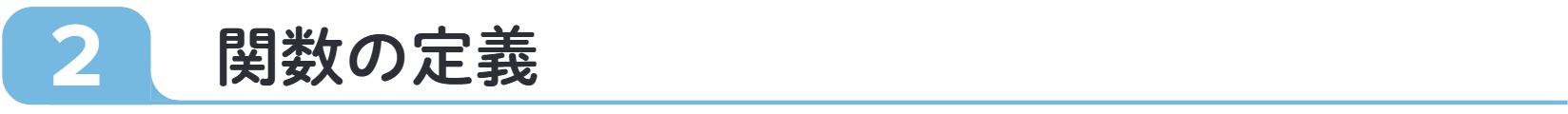 p.109
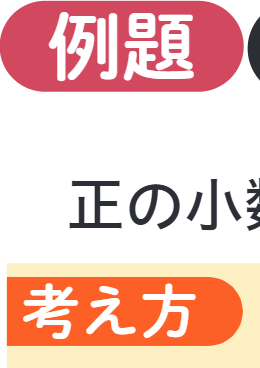 四捨五入は，四捨五入する値に0.5を 加えて小数点以下を切り捨てて求める。
140
[Speaker Notes: 【考え方】
(問い)
もとの値に対し，どのような処理を実行すると四捨五入した値になるだろうか。]
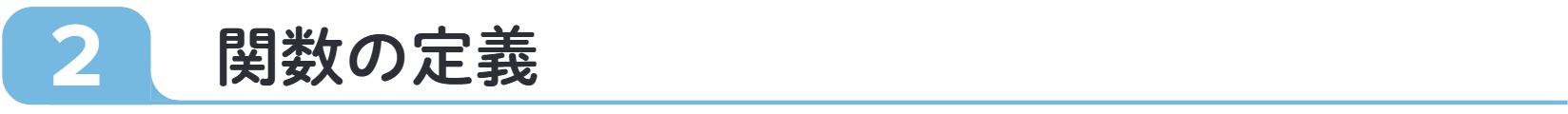 p.109
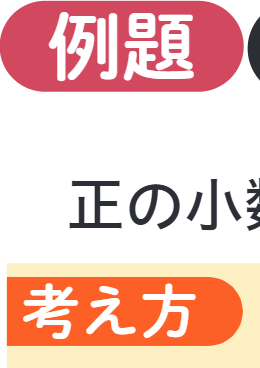 四捨五入は，四捨五入する値に0.5を 加えて小数点以下を切り捨てて求める。
141
[Speaker Notes: 【考え方】
(答え)
四捨五入は，
・四捨五入する値に0.5を加えて，
・小数点以下を切り捨てる
ことにより求めることができる。]
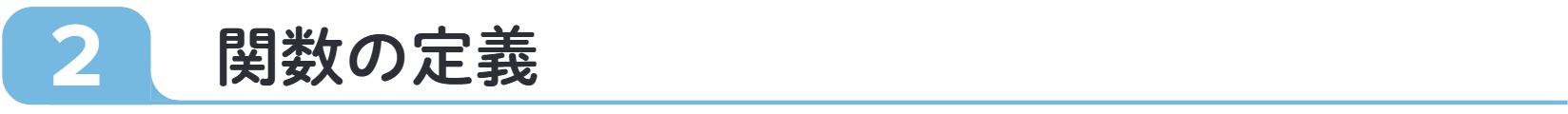 p.109
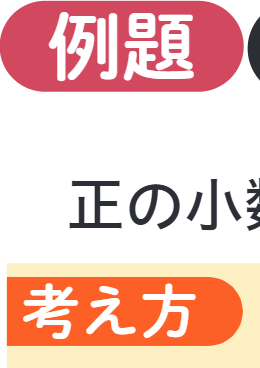 引数と戻り値を表のように整理して おく。
142
[Speaker Notes: 引数と戻り値を，次の表のように整理しておく。]
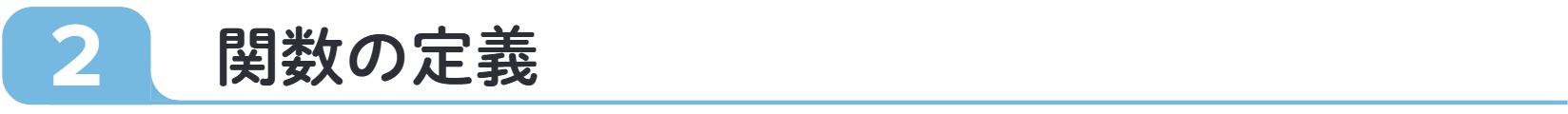 p.109
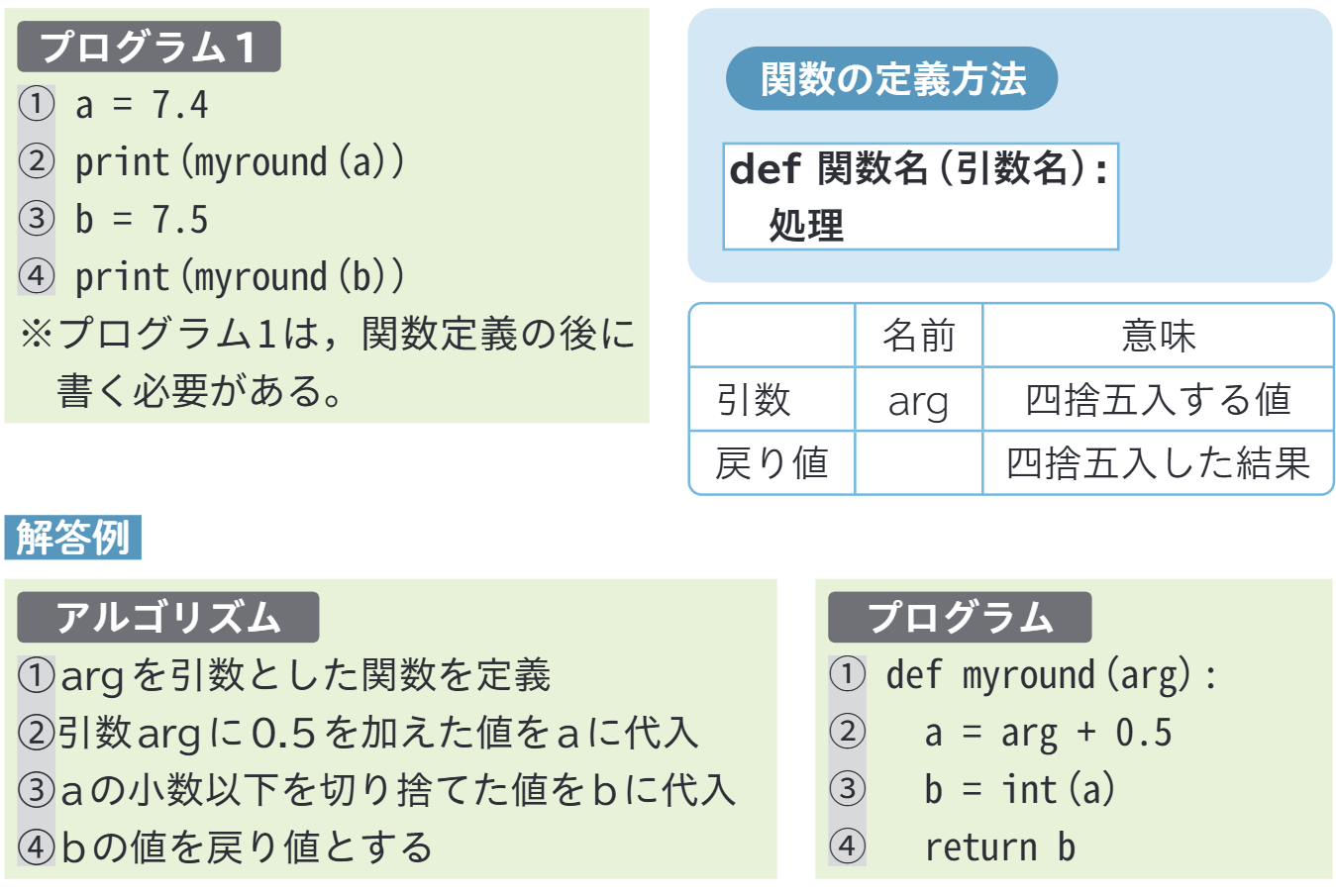 143
[Speaker Notes: ・引数は，四捨五入する値である。
　この例では，名前を「arg(アーグ)」とする。
　※argument(アーギュメント)の略で，引数の意。

・戻り値は，四捨五入した結果である。

なお，引数が複数ある関数を定義することもできる。
戻り値は原則として一つである。

関数は複数のプログラムから呼び出される可能性がある。
規模が大きなプログラムの開発になると，関数を作成する人と，呼び出しするプログラムを作る人が分かれていることもある。
そのため，引数や戻り値の型や意味を，わかりやすく記述しておく必要がある。]
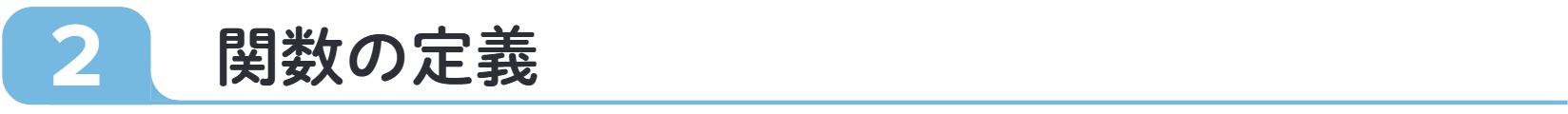 p.109
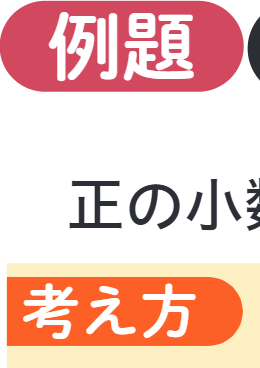 関数を呼び出す側のプログラムは プログラム１のようになる。
144
[Speaker Notes: 【考え方】
(問い)
myround()という関数を呼び出すための「プログラム１」は，どのように記述すればよいだろうか。]
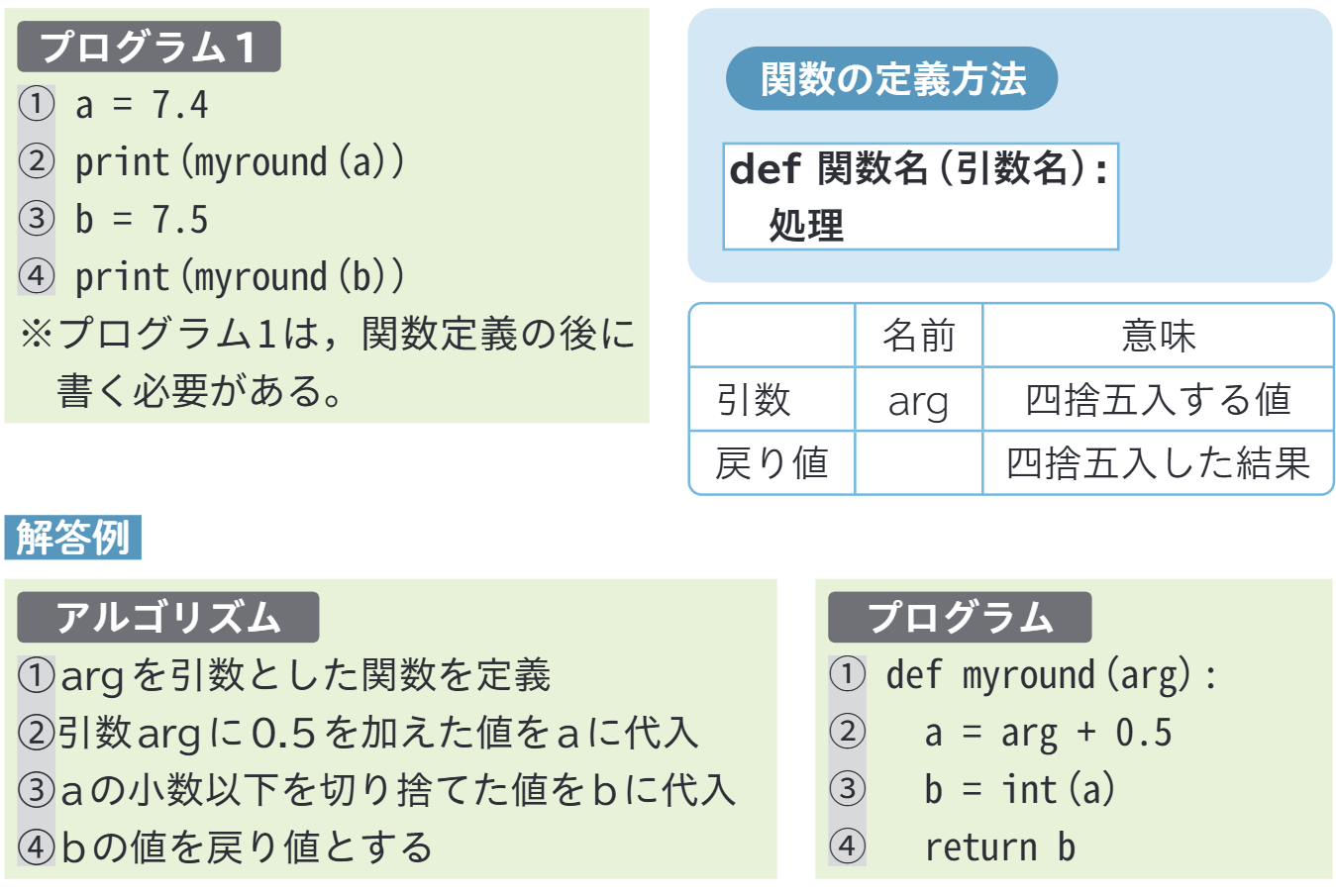 145
[Speaker Notes: 【プログラム１】
・①と③は，変数に正の小数を「代入」するコード
・②と④は，変数a, bに格納されている値をmyround()というユーザ定義関数で四捨五入し，表示するコード
である。]
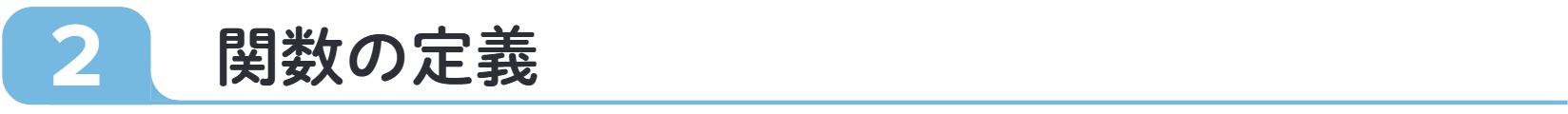 p.108
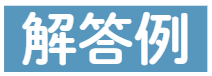 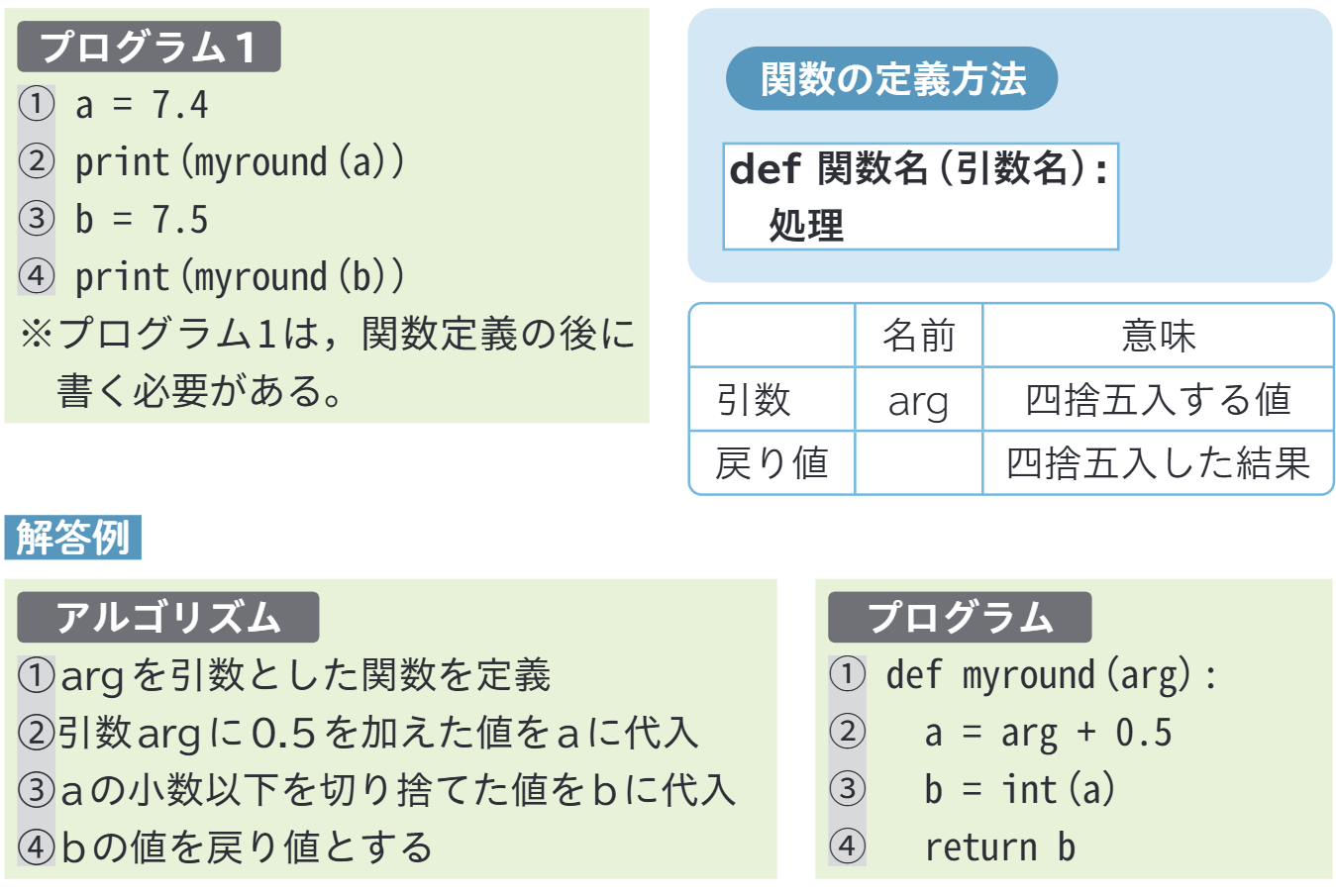 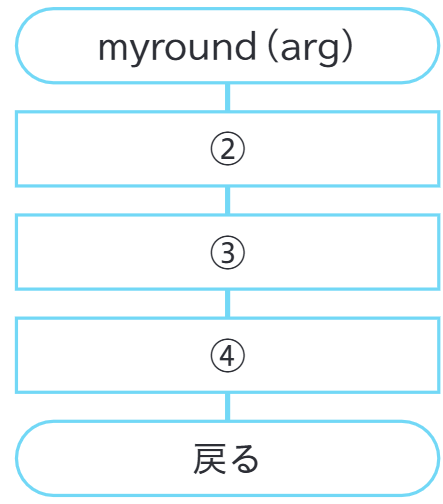 146
[Speaker Notes: 【解答例】
まずは，フローチャートを見ながら，アルゴリズムを考えてみよう。

①では，「myround」という名前の関数を定義する。
引数は「arg」である。]
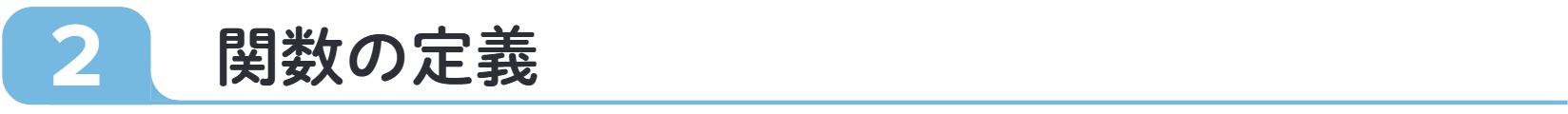 p.108
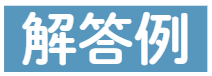 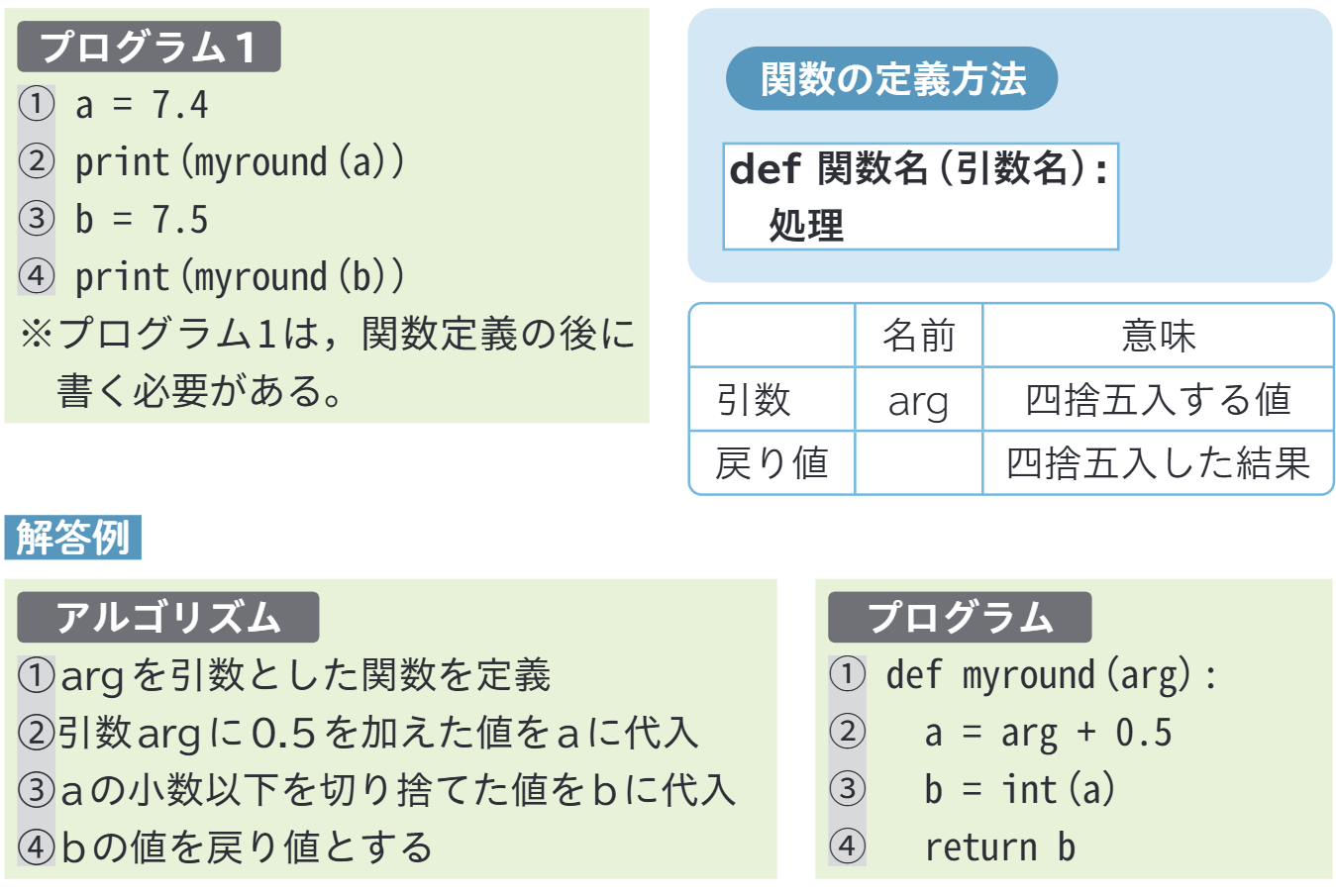 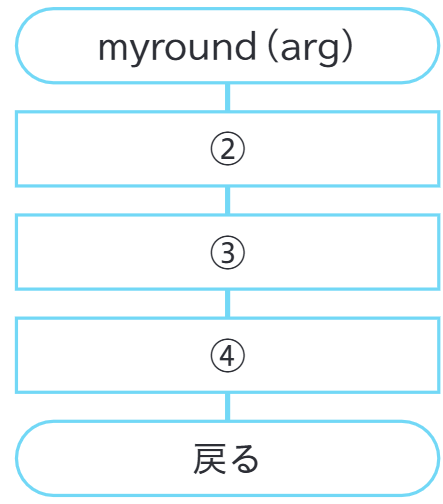 147
[Speaker Notes: ②では，引数argの値に0.5を加え，変数aに代入する。]
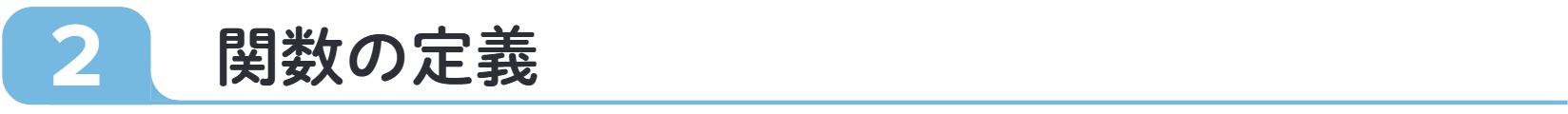 p.108
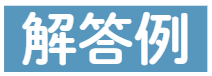 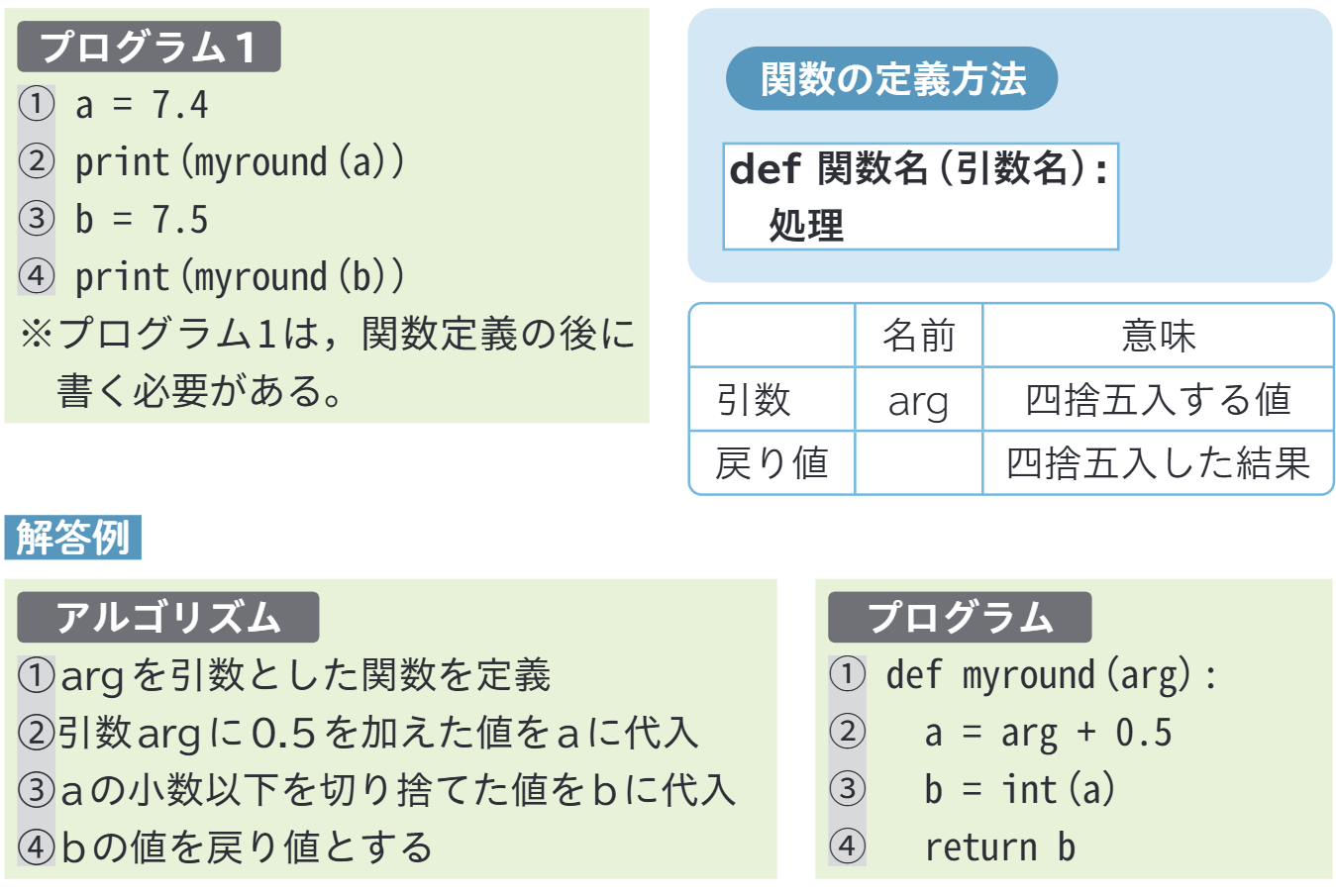 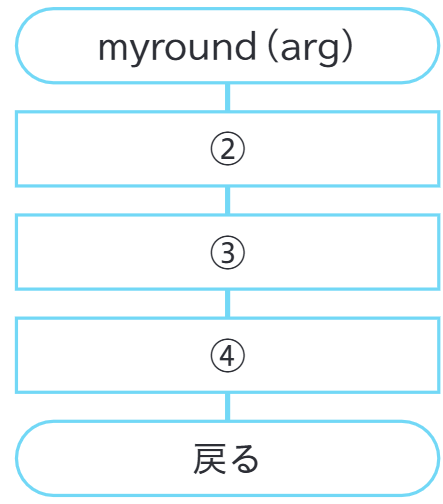 148
[Speaker Notes: ③では，変数aの値の小数点以下を切り捨て(整数型に変換し)，変数bに代入する。]
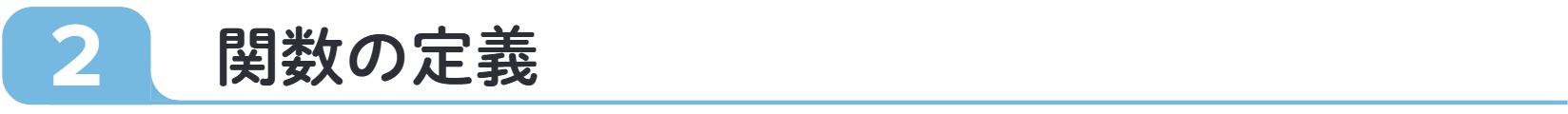 p.108
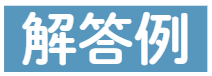 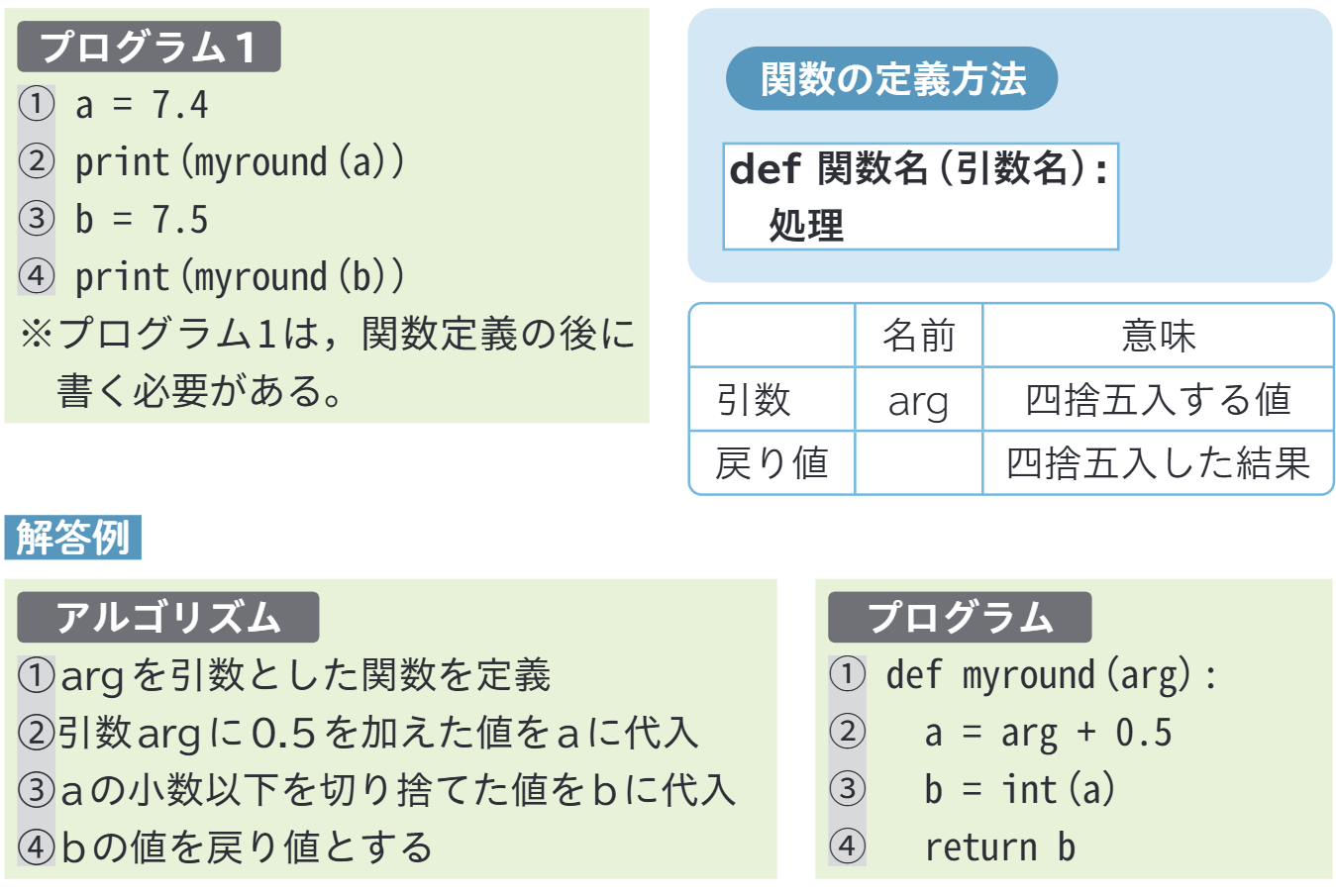 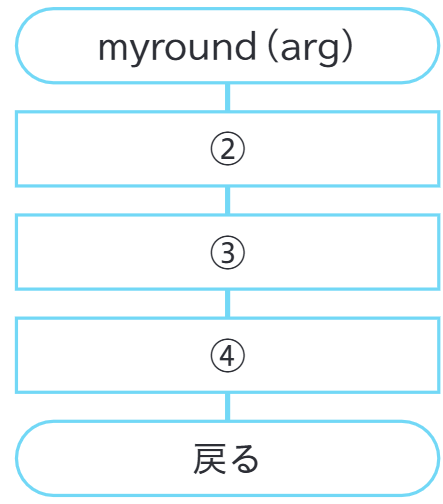 149
[Speaker Notes: ④では，「戻り値」を変数bに指定する。]
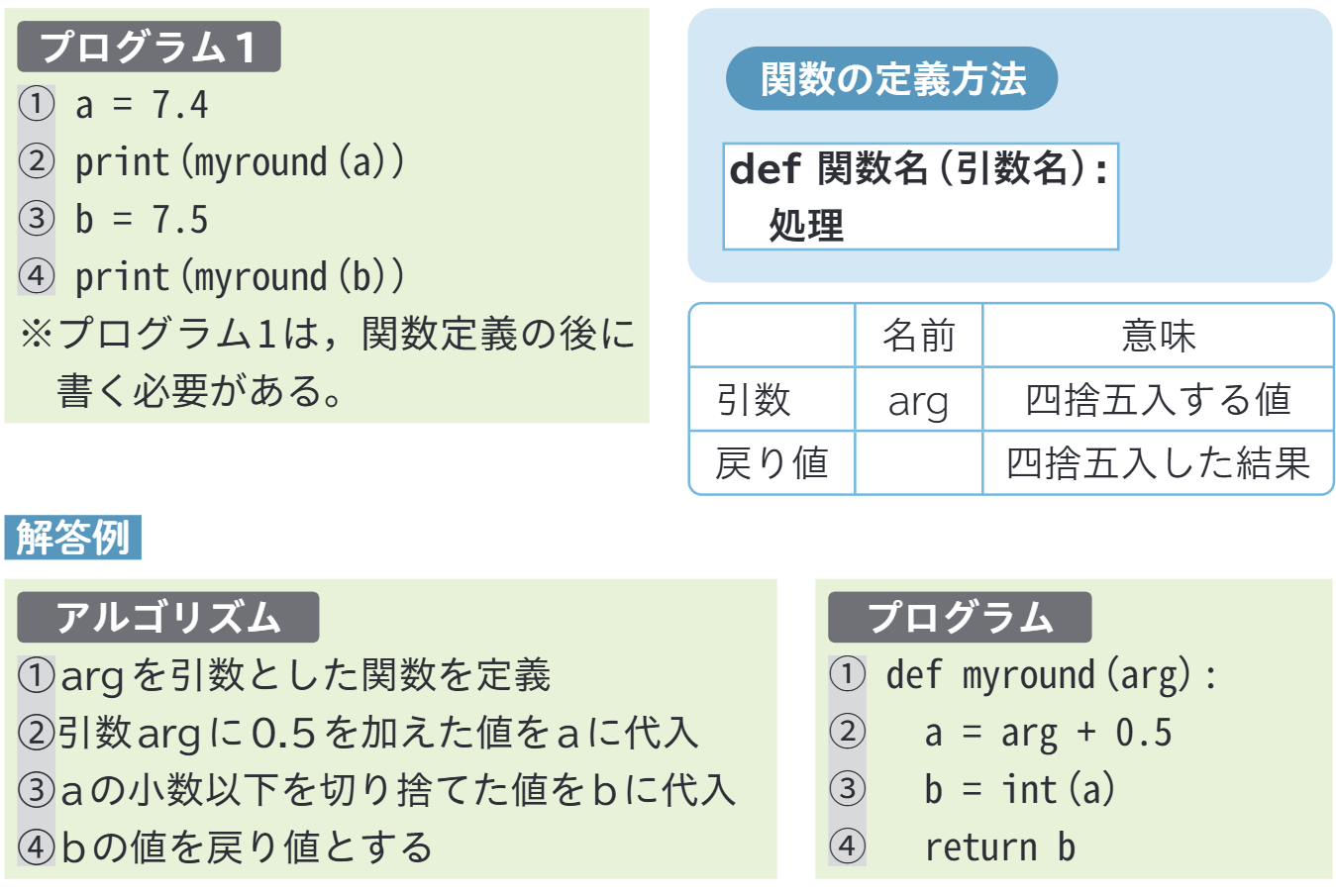 150
[Speaker Notes: 次に，アルゴリズムに対応するプログラムを考え，記述してみよう。]
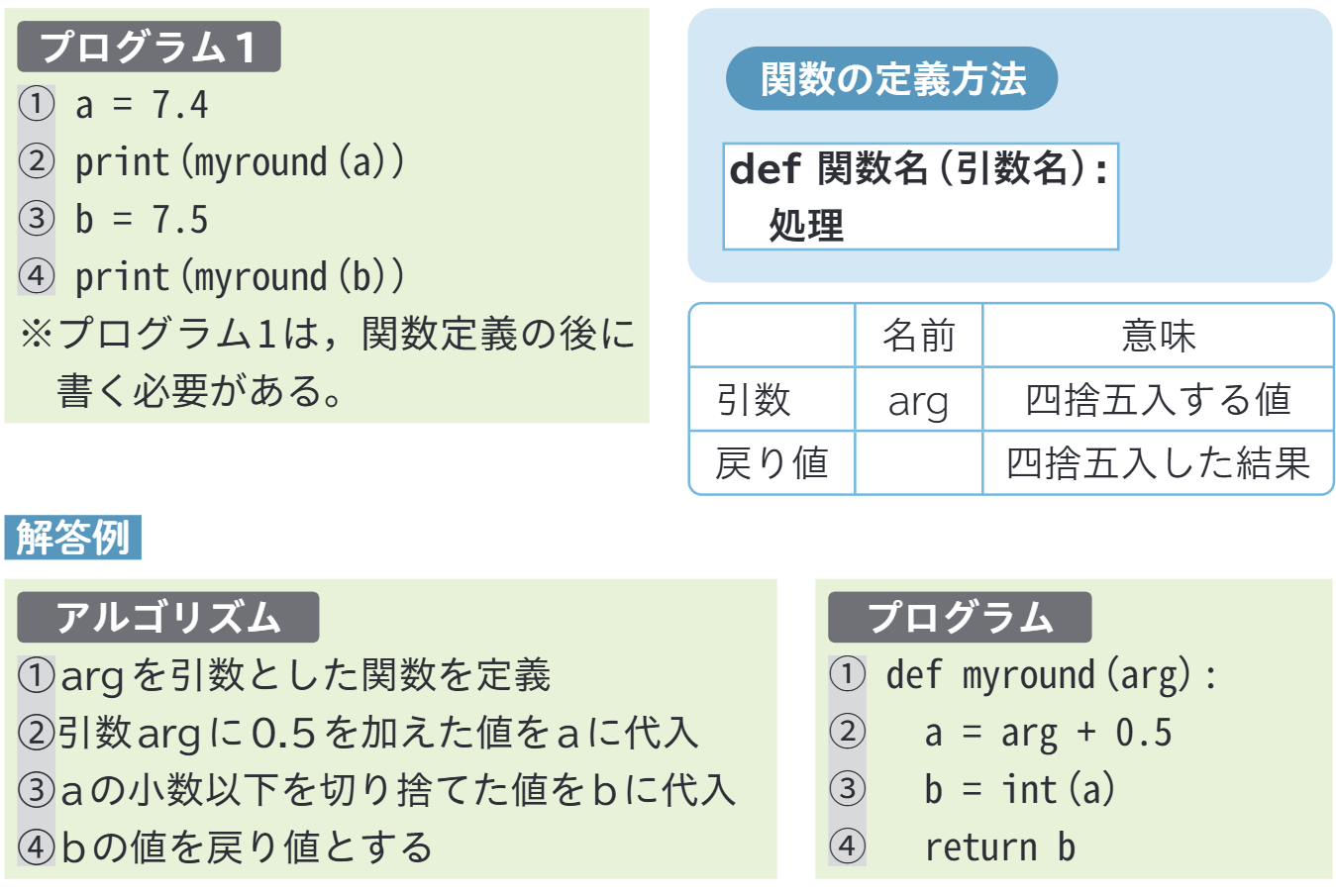 151
[Speaker Notes: アルゴリズムに対応するプログラムは，図のようになる。]
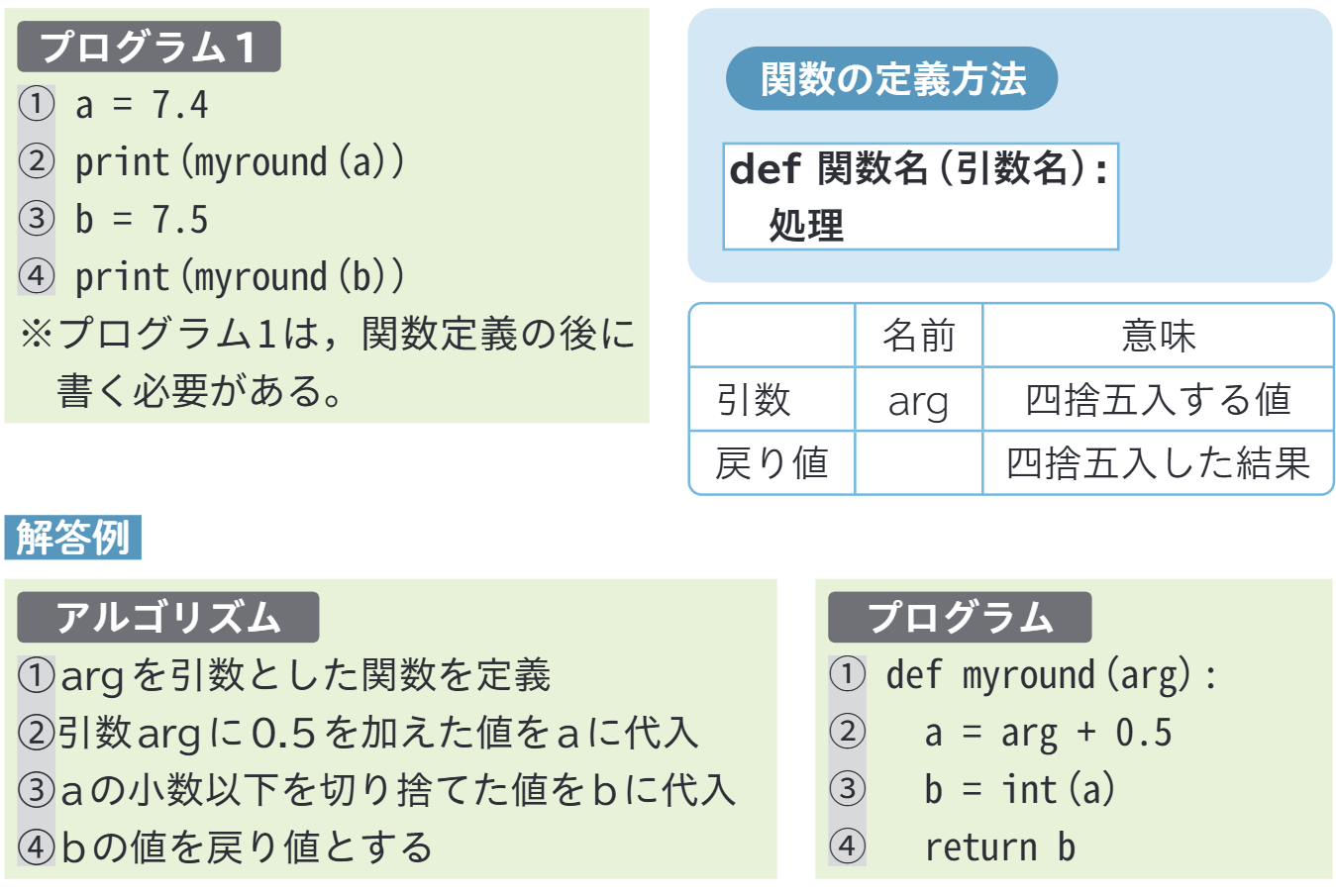 152
153
[Speaker Notes: (補足)
実際には，この図のように関数の定義のコードに続けて，関数を呼び出すコードを記述する。]
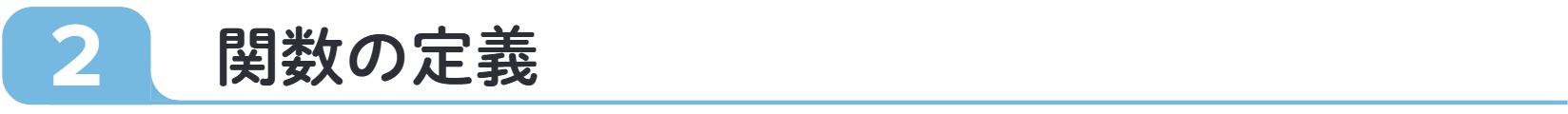 p.109
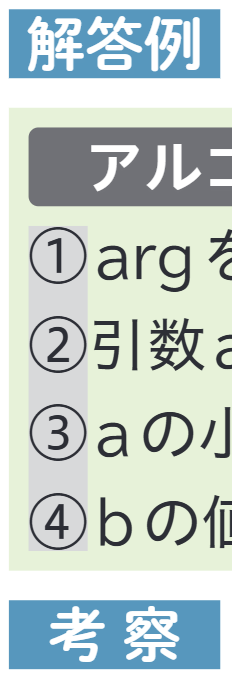 Pythonでは，def文に続く行から 始まるコードブロックが関数処理の 本体となる。
154
[Speaker Notes: 【考察】
Pythonでは，def文に続く行から始まるコードブロックが関数処理の本体となる。
(次のスライドに続く)]
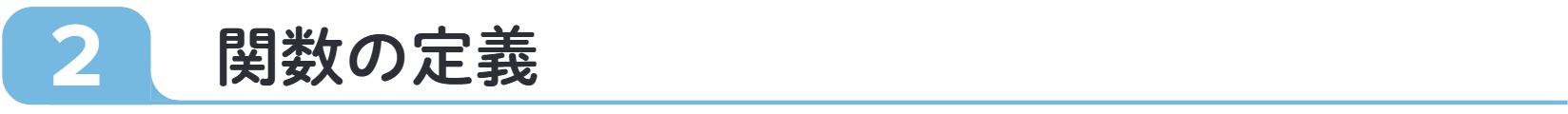 p.109
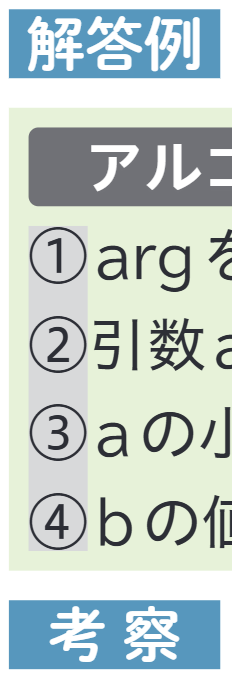 コードブロックは，インデントで指定 するため，インデントを正確に揃える 必要がある。
155
[Speaker Notes: (前のスライドからの続き)

コードブロックは，インデントで指定するため，インデントを正確に揃える必要がある。]
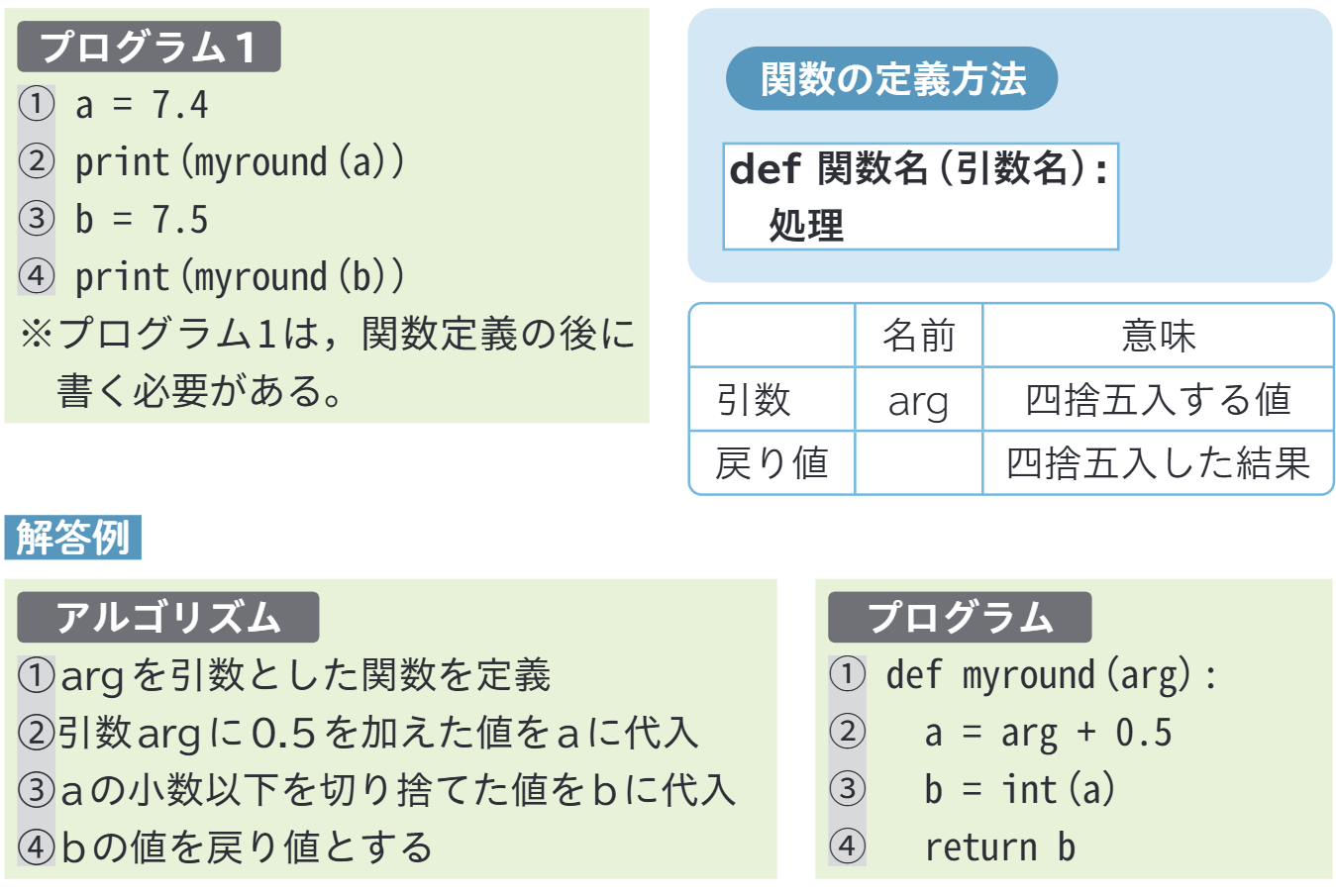 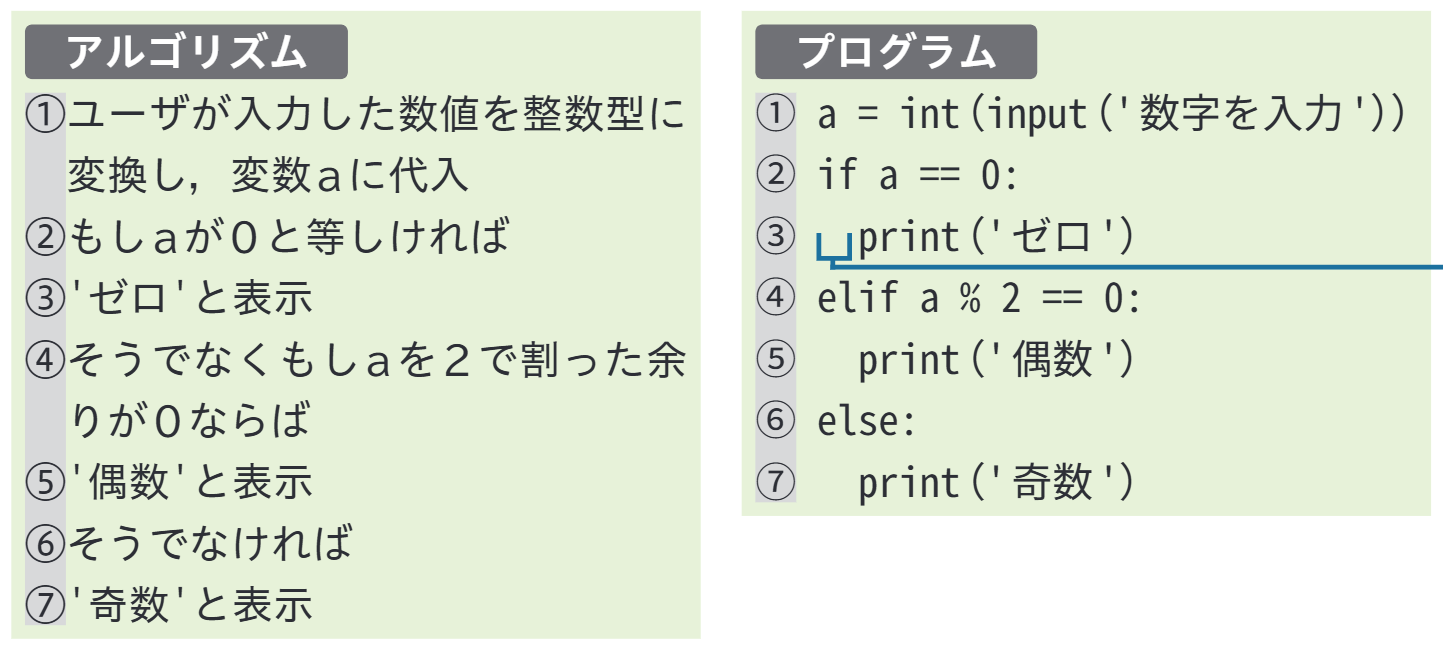 関数処理の本体
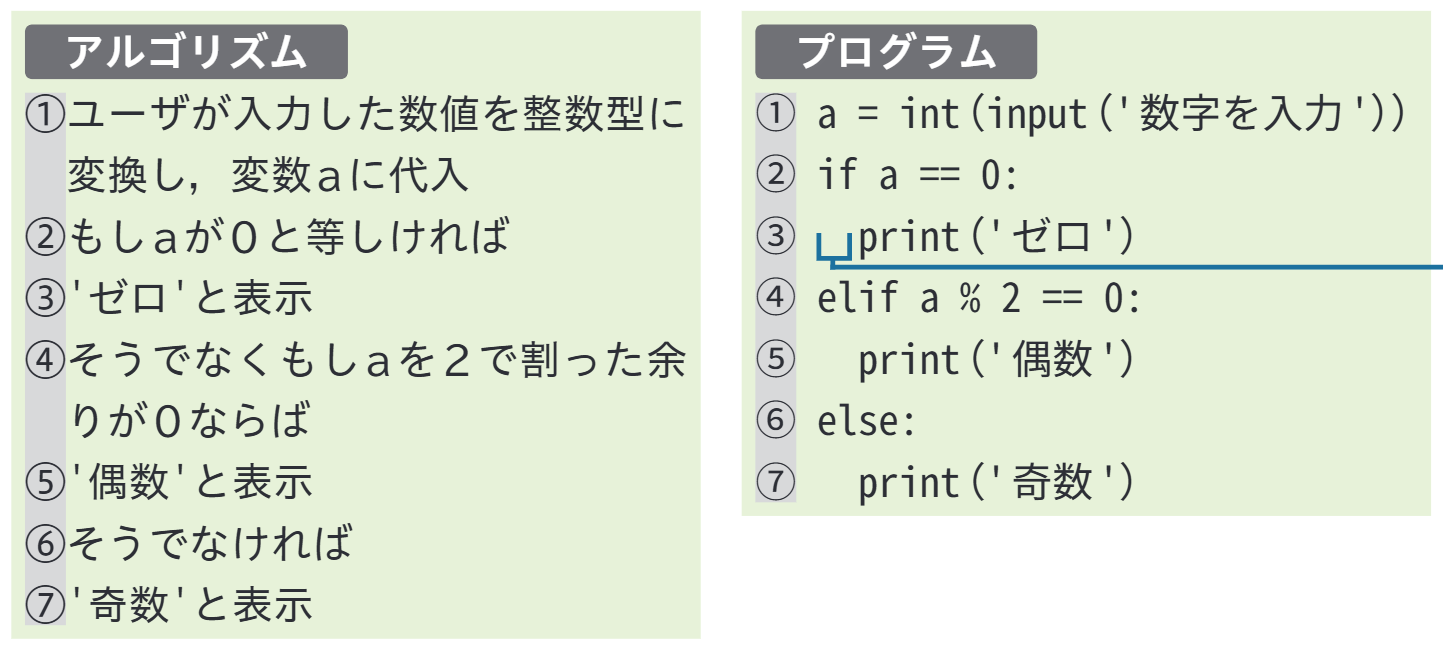 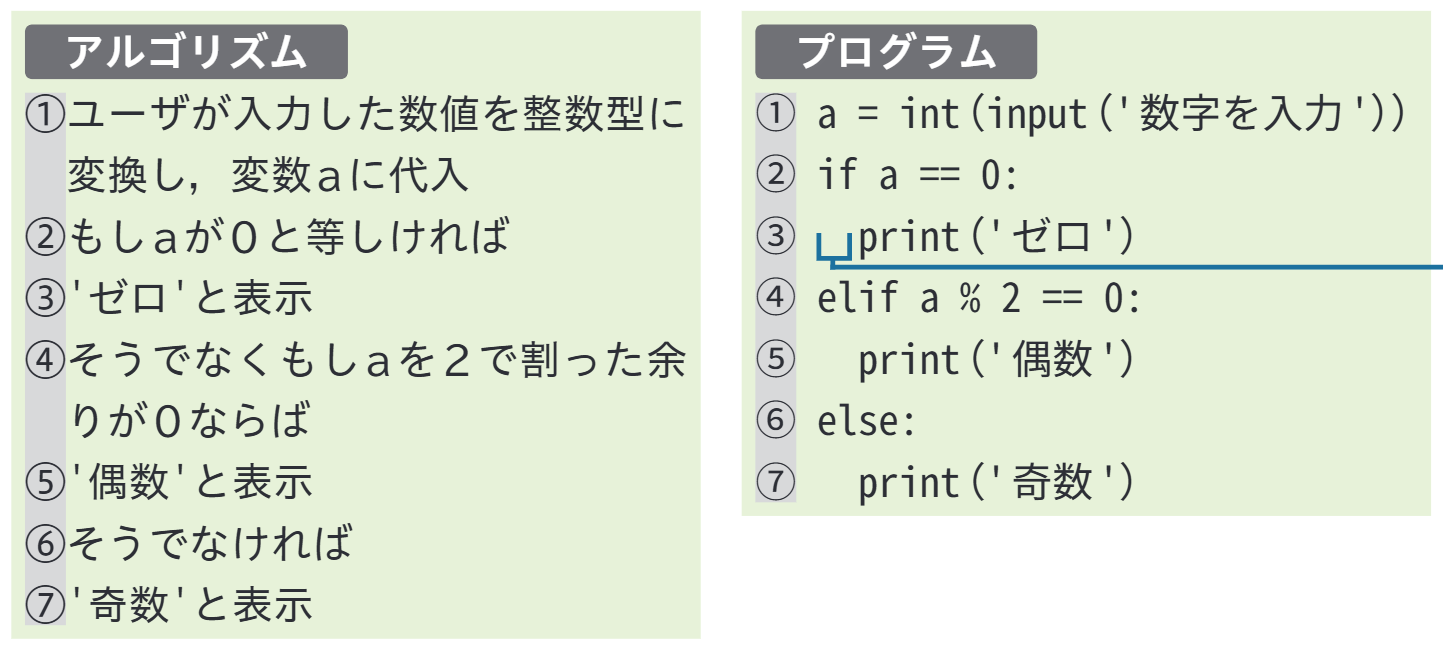 156
round()関数を使用した四捨五入と注意点
Pythonにあらかじめ用意されている関数の中に，四捨五入を行う「round()」がある。

Pythonでround()を使用する際には注意が必要である。
157
[Speaker Notes: (補足)
Pythonには，四捨五入する関数として，あらかじめ「round(ラウンド)」関数が用意されている。

例題６では，あらかじめ用意されている「round(ラウンド)」関数と重複しないように，関数名を「myround」としている。
また，Pythonでround()を使用する際に，通常の四捨五入とは異なる結果が返ってくることがあるため，ユーザ定義関数を作成している。

Pythonのround()を使用する際には，注意しなければならない点が二つある。]
round()関数を使用した四捨五入と注意点
１．浮動小数点数の誤差
コンピュータは，浮動小数点数を正確に表現できないことがある。
Pythonでは，round(2.675, 2)に対し，「2.68」ではなく「2.67」が返される。
158
[Speaker Notes: (補足)
一つ目は，「浮動小数点数の誤差」である。

３章２節の「コンピュータでの実数の表現」や「コンピュータでの計算と誤差」で学習したとおり，コンピュータは，浮動小数点数を正確に表現できないことがある。
Pythonにおいては，round(2.675, 2)に対して，「2.68」ではなく，「2.67」が返される。]
１．浮動小数点数の誤差
159
[Speaker Notes: (補足)
・１行目は，2.675を「１の位」で四捨五入しており，結果は「3.0」である。
・２行目は，2.675を「小数第１の位」で四捨五入しており，結果は「2.7」である。

・３行目は，2.675を「小数第２の位」で四捨五入しており，結果が「2.67」となっている。
　通常の四捨五入の値「2.68」と値が異なっていることがわかる。]
round()関数を使用した四捨五入と注意点
２．最近接偶数への丸め

値の端数が0.5の場合に，最も近い偶数に丸められる。
Pythonでは，round(0.5)に対し，「1」ではなく「0」が返される。
160
[Speaker Notes: (補足)
二つ目の注意点は，「最近接偶数への丸め」である。
JIS丸め，ISO丸め，銀行丸めなどとも呼ばれる。

これは，値の端数が0.5の場合に，最も近い偶数に丸められるというものである。
Pythonでは，round(0.5)に対し，「1」ではなく「0」が返される。]
２．最近接偶数への丸め
161
[Speaker Notes: (補足)
・１行目では，0.5が，1ではなく「0」
・３行目では，2.5が，3ではなく「2」
・５行目では，4.5が，5ではなく「4」
に丸められていることがわかる。]
２．最近接偶数への丸め
162
[Speaker Notes: (補足)
端数が５の場合にも同様に，「最近接偶数への丸め」が行われる。
・１行目では，5が，10ではなく「0」
・３行目では，25が，30ではなく「20」
・５行目では，45が，50ではなく「40」
に丸められていることがわかる。]
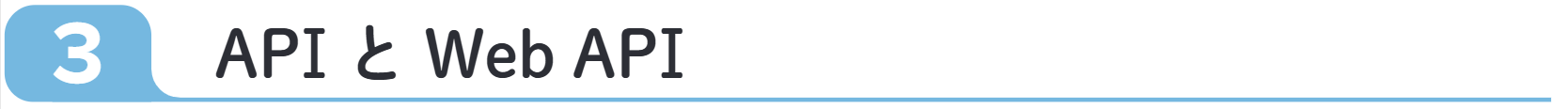 p.109
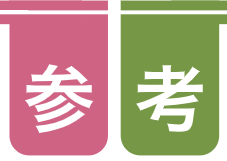 スコープ
宣言した変数が有効となる範囲。
変数のスコープ
163
[Speaker Notes: 【参考】変数のスコープ　p.109

「スコープ」とは，宣言した変数が有効となる範囲のことである。
変数がどこで宣言されたかによって，その変数が使えるスコープが決まる。]
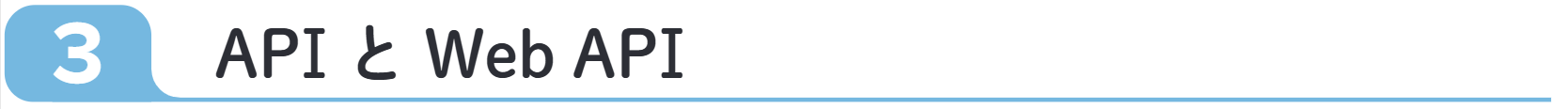 p.109
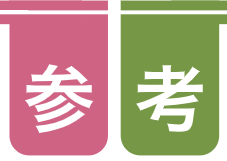 例題６のプログラム１と解答例の関数は，それぞれ変数aを宣言しているが，スコープが異なるため，別の変数として扱われている。
変数のスコープ
164
[Speaker Notes: 例題６のプログラム１と解答例の関数は，それぞれ変数aを宣言しているが，スコープが異なるため，別の変数として扱われている。]
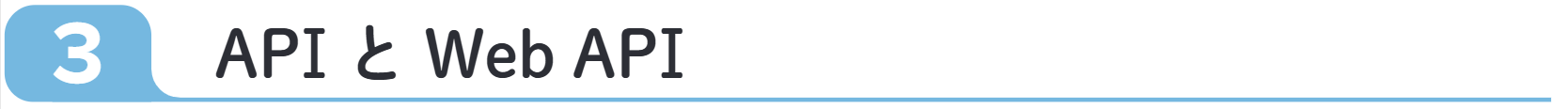 p.109
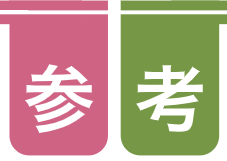 変数のスコープ
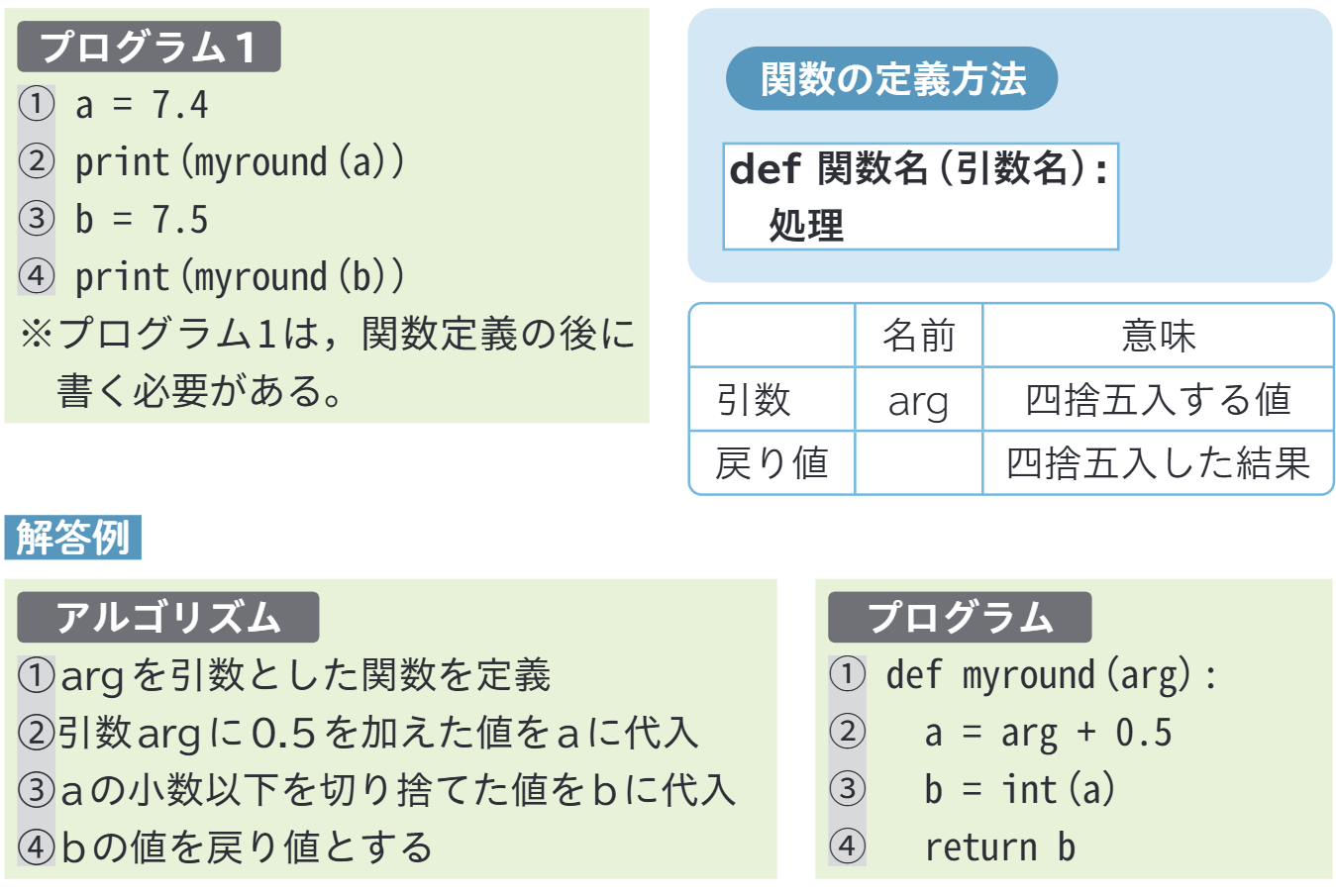 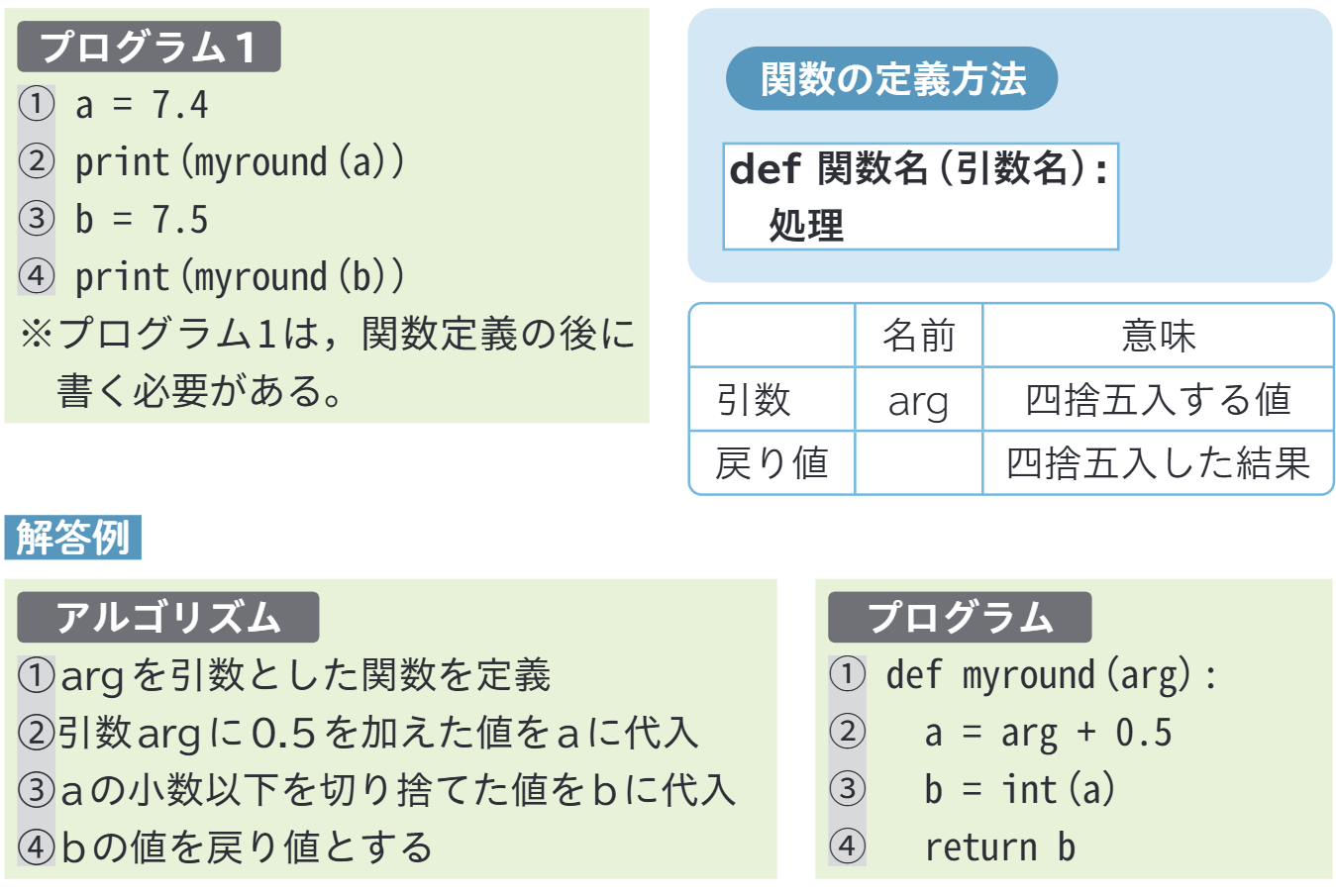 165
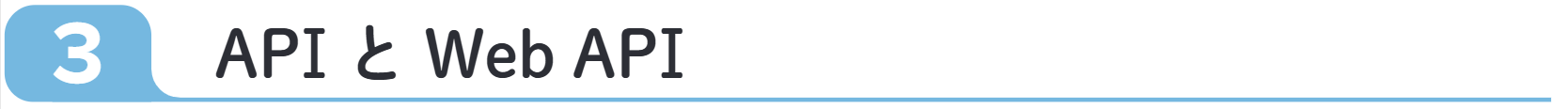 p.109
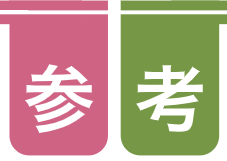 ローカル変数
スコープが関数内である変数。
グローバル変数
スコープが関数を超え，ほかの関数からもアクセスできる変数。
変数のスコープ
166
[Speaker Notes: 関数の中で宣言された変数を「ローカル変数」という。
・スコープが関数内であるため，その関数の中でしか使用できない。

一方，関数の外で定義された変数を「グローバル変数」という。
・スコープはプログラム全体であり，プログラムのどこからでも使用できる。
・これにより異なる関数間でデータを共有することができる。]
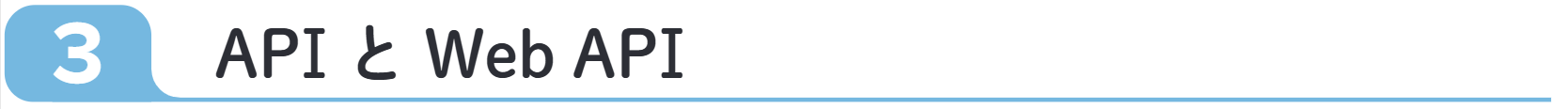 p.109
API (Application Programing Interface)
プログラムの機能やデータなどを外部のプログラムから利用できるようにしたもの。
167
[Speaker Notes: 【３】APIとWeb API　p.109

プログラムの機能やデータなどを，外部のプログラムから利用できるようにしたものを「API(エーピーアイ)(Application Programing Interface)」という。]
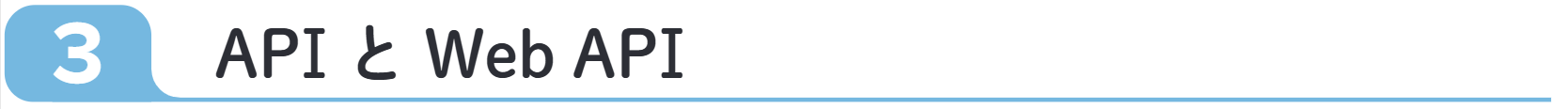 p.109
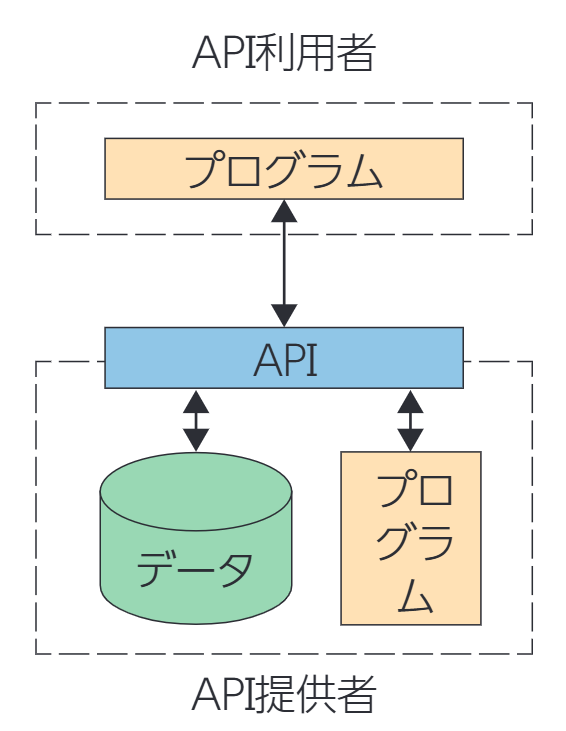 利用する側は，自分が作成した関数を呼び出すときと同じように，外部のAPIを呼び出して利用することができる。
168
[Speaker Notes: 利用する側は，自分が作成した関数を呼び出すときと同じように，外部のAPIを呼び出して利用することができる。]
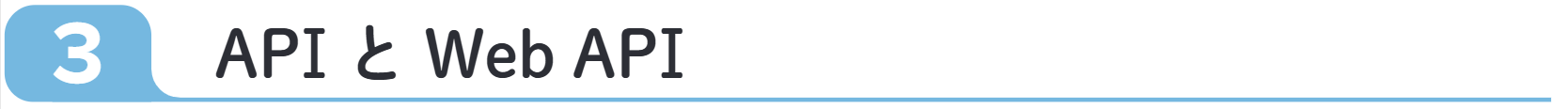 p.109
Web API
インターネット経由でHTTPプロトコルを用いて利用できるAPI。

・SNSの投稿をプログラムから行うことができるAPI
・メッセージアプリの返信を自動で行うためのAPI
・政府の統計データをプログラムから取得することが　 できるAPI　など
169
[Speaker Notes: 「Web API」とは，インターネット経由でHTTPプロトコルを用いて利用できるAPIである。

例えば，次のようなものがある。
・SNSの投稿をプログラムから行うことができるAPI
　(補足)ログを公開すると同時に，その記事をSNSに自動で投稿することができる。

・メッセージアプリの返信を自動で行うためのAPI
　(補足)企業がメッセージアプリのAPI使用して自動返信ボットを作成し，顧客からの問い合わせに自動で返信を行うことができる。

・政府の統計データをプログラムから取得することができるAPI
　(補足)政府統計の総合窓口である「e-Stat」(https://www.e-stat.go.jp/)では，統計データを機械判読可能な形式で取得できるAPI機能が提供されている。
　　　　　特定の地域の人口データを取得し，地域ごとの人口動態を分析したり，マーケティング戦略を立てたりすることが可能である。
　　　　　「e-Stat API機能」(https://www.e-stat.go.jp/api/)]
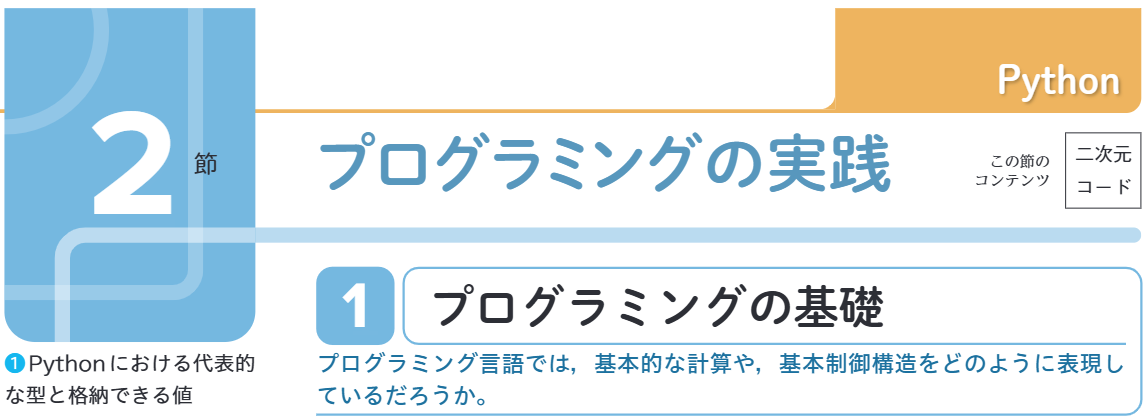 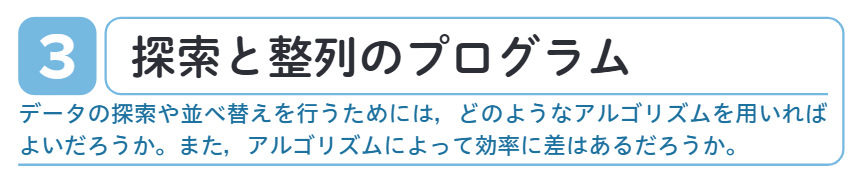 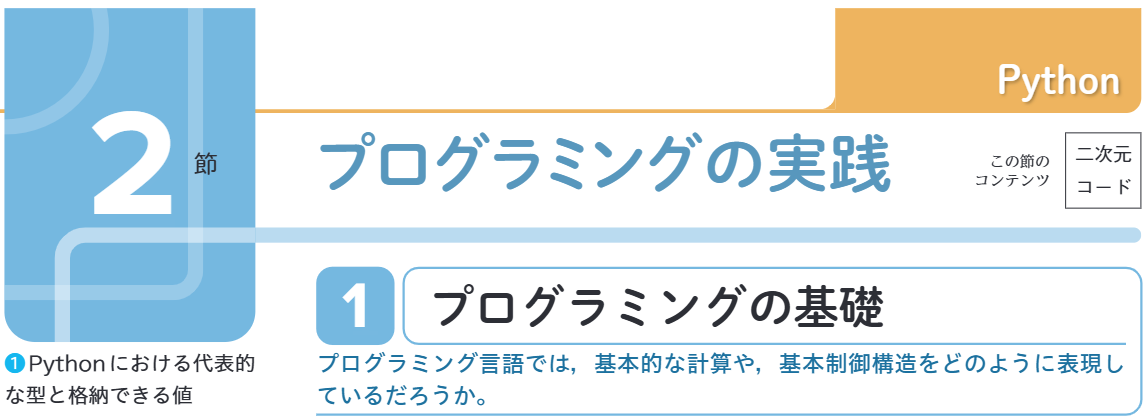 170
[Speaker Notes: ［３］探索と整列のプログラム
データの探索や並べ替えを行うためには，どのようなアルゴリズムを用いればよいだろうか。
また，アルゴリズムによって効率に差はあるだろうか。]
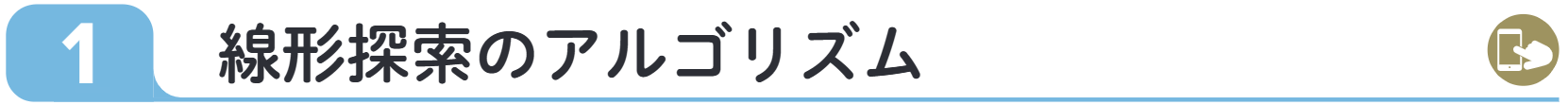 p.110
探索 (search)
たくさんのデータの中から目的のデータを探し出すこと。

線形探索 (linear search)
最初のデータから順番に一つずつ調べていくアルゴリズム。
171
[Speaker Notes: 【１】線形探索のアルゴリズム　p.110

たくさんのデータの中から目的のデータを探し出すことを「探索」という。
「線形探索」は，最初のデータから順番に一つずつ調べていくアルゴリズムである。]
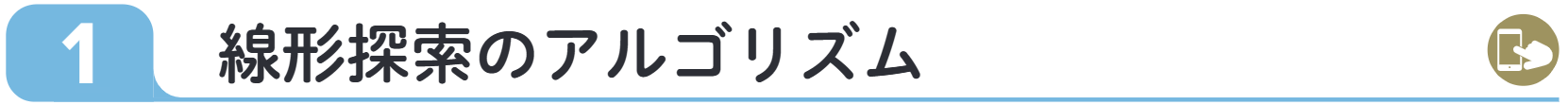 p.110
線形探索で在庫数を調べるプログラム
次の図のような商品番号，商品名， 在庫数のデータを格納した二次元配列 (リスト)がある。
❼｜
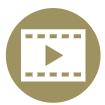 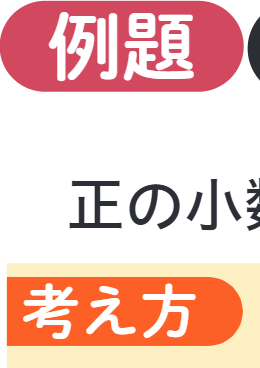 172
[Speaker Notes: 【例題７】線形探索で在庫数を調べるプログラム　p.110

図のような商品番号，商品名，在庫数のデータを格納した二次元配列(リスト)がある。
(問題文はスライド170に続く)

アニメーションコンテンツ
https://api01-platform.stream.co.jp/apiservice/plt3/NDU1MQ%3d%3d%23NTgwNA%3d%3d%23280%23168%230%2333E6209A7400%23MDoyOjc6YTpmOzEwOzEwOzEw%23]
商品番号
商品名
在庫数
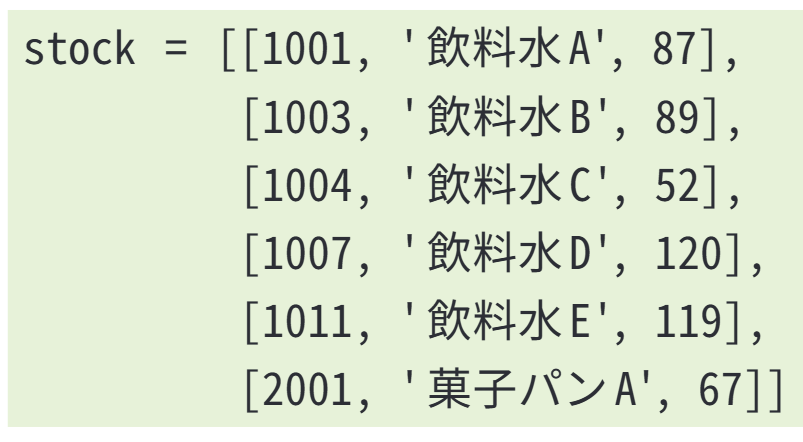 173
[Speaker Notes: 商品番号，商品名，在庫数のデータを格納した二次元配列]
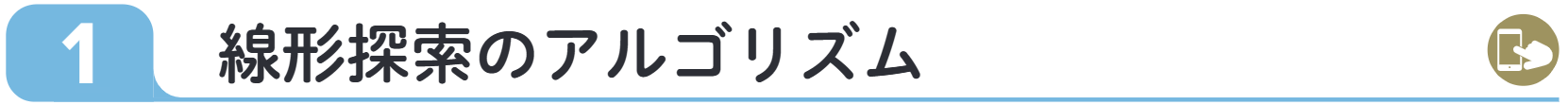 p.110
線形探索で在庫数を調べるプログラム
商品番号を，線形探索のアルゴリズム を用いてリストから探索し，商品名と 在庫数を表示するプログラムを作成 してみよう。
❼｜
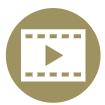 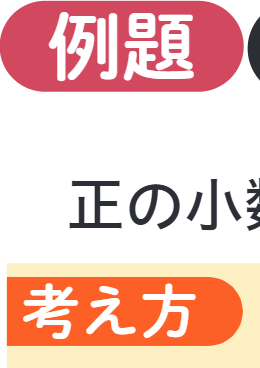 174
[Speaker Notes: (スライド168の問題文の続き)
ユーザが入力した「商品番号」を，線形探索のアルゴリズムを用いてリストから探索し，「商品名」と「在庫数」を表示するプログラムを作成してみよう。]
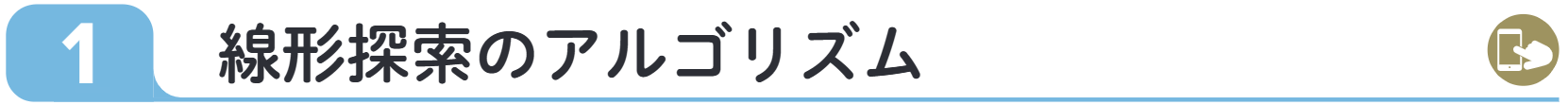 p.110
二次元配列
二つの添字で要素を指定する配列。
175
[Speaker Notes: 「二次元配列」とは，二つの添字で要素を指定する配列のことである。]
𝑥方向 →
stock[𝑦][𝑥]
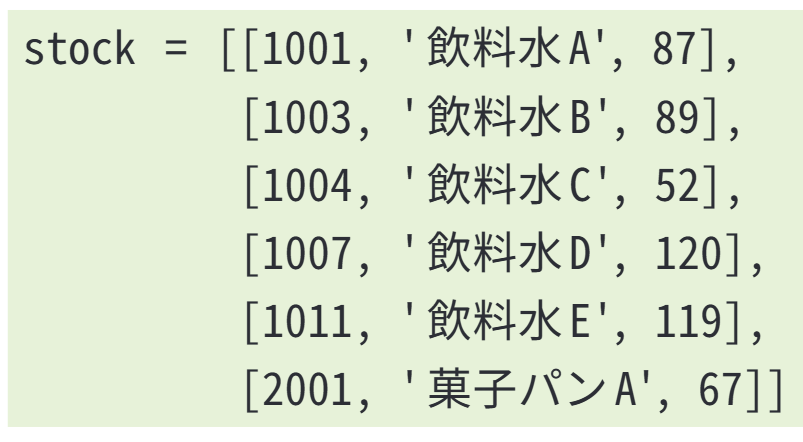 𝑦方向 ↓
176
[Speaker Notes: (補足)
二次元配列の要素は，図のように「配列名」と「添字」で指定する。]
𝑥方向 →
stock[𝑦][𝑥]
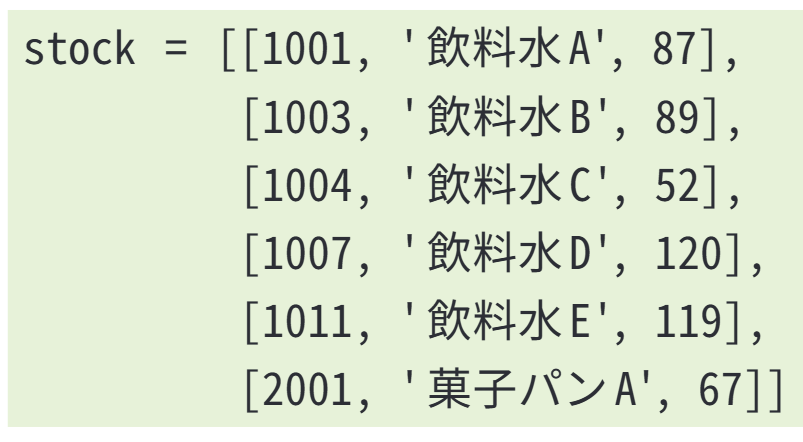 𝑦方向 ↓
177
[Speaker Notes: (補足)
添字の順序は，[y][x]であることに注意する。]
𝑥方向 →
stock[𝑦][𝑥]
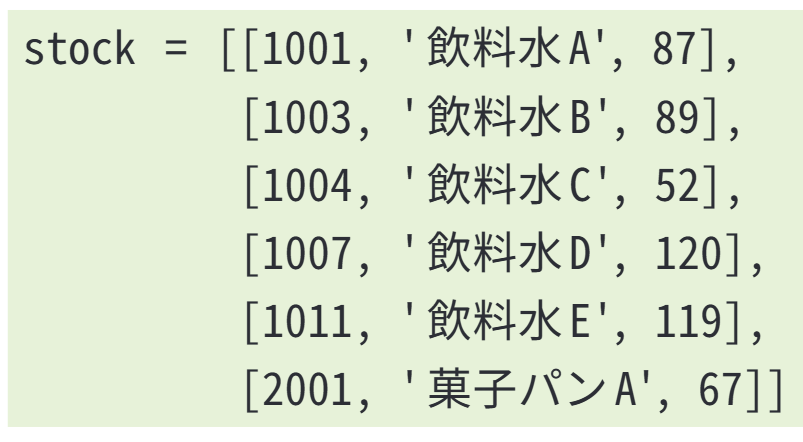 𝑦方向 ↓
178
[Speaker Notes: (補足)
配列と同様に，添字はy，xともに「0」から始まる。]
𝑥方向 →
stock[𝑦][𝑥]
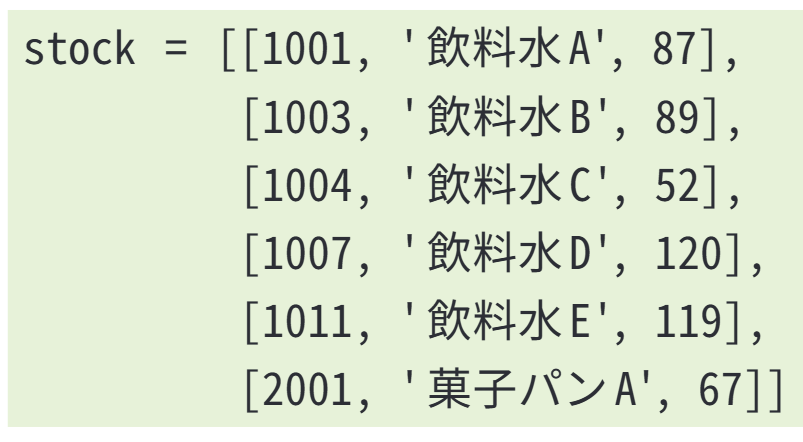 𝑦方向 ↓
179
[Speaker Notes: (補足)]
0　　　　　　　　 1　　　　　　2
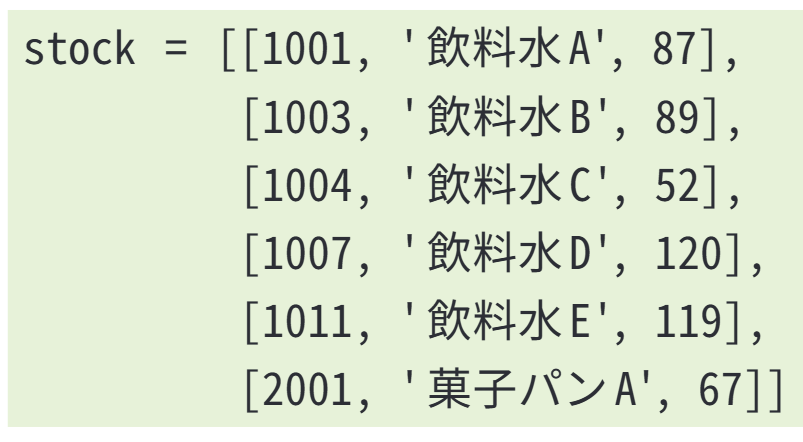 1
180
[Speaker Notes: この例題では，
・stock[1][0]の要素には，商品番号「1003」
・stock[1][1]の要素には，商品名「飲料水B」
・stock[1][2]の要素には，在庫数「89」
が格納されている。]
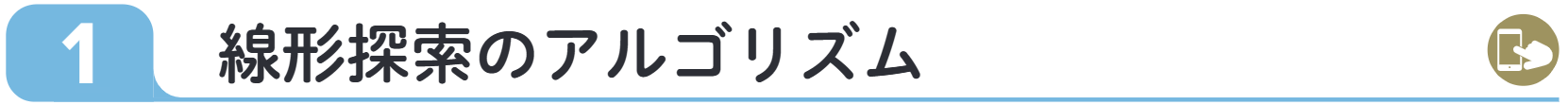 p.110
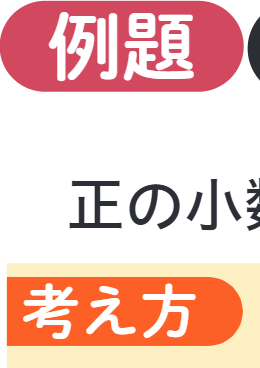 最初の在庫数のデータから順番に目的 のデータかどうか調べていけばよい。
 発見した場合は，break文を利用して 繰り返しから抜けるようにする。
181
[Speaker Notes: 【考え方】
・ユーザが入力した商品番号と，リストの商品番号が一致する(等しい)かどうかを，順番に調べていけばよい。
・一致するデータを発見した場合は，break文を利用して繰り返しから抜けるようにする。

for文やwhile文による繰り返しの中で，break文が実行されると，その場で繰り返しから抜け，次の処理に移る。]
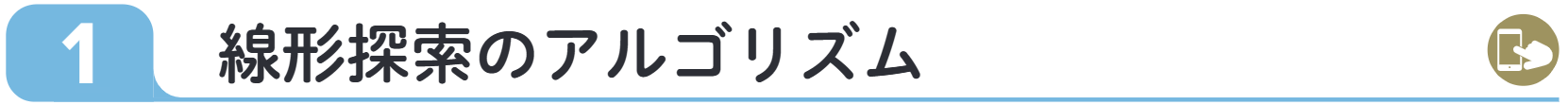 p.110
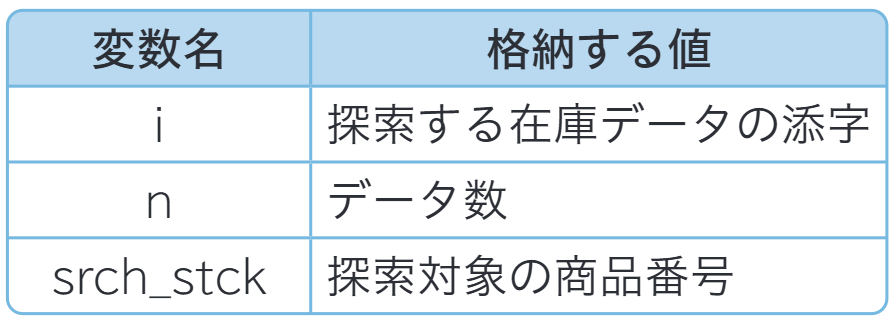 182
[Speaker Notes: この例題では，
・探索する在庫データの添字を，「変数i」
・データの数を，「変数n」
・探索対象の商品番号を，「変数srch_stck」
とする。]
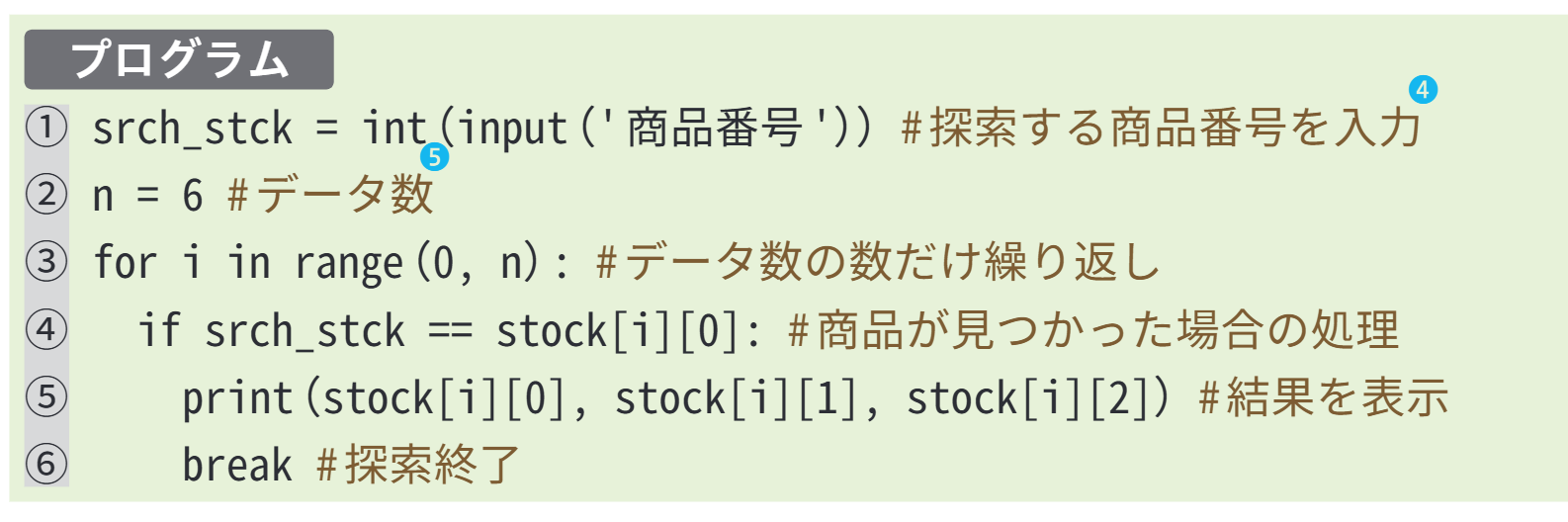 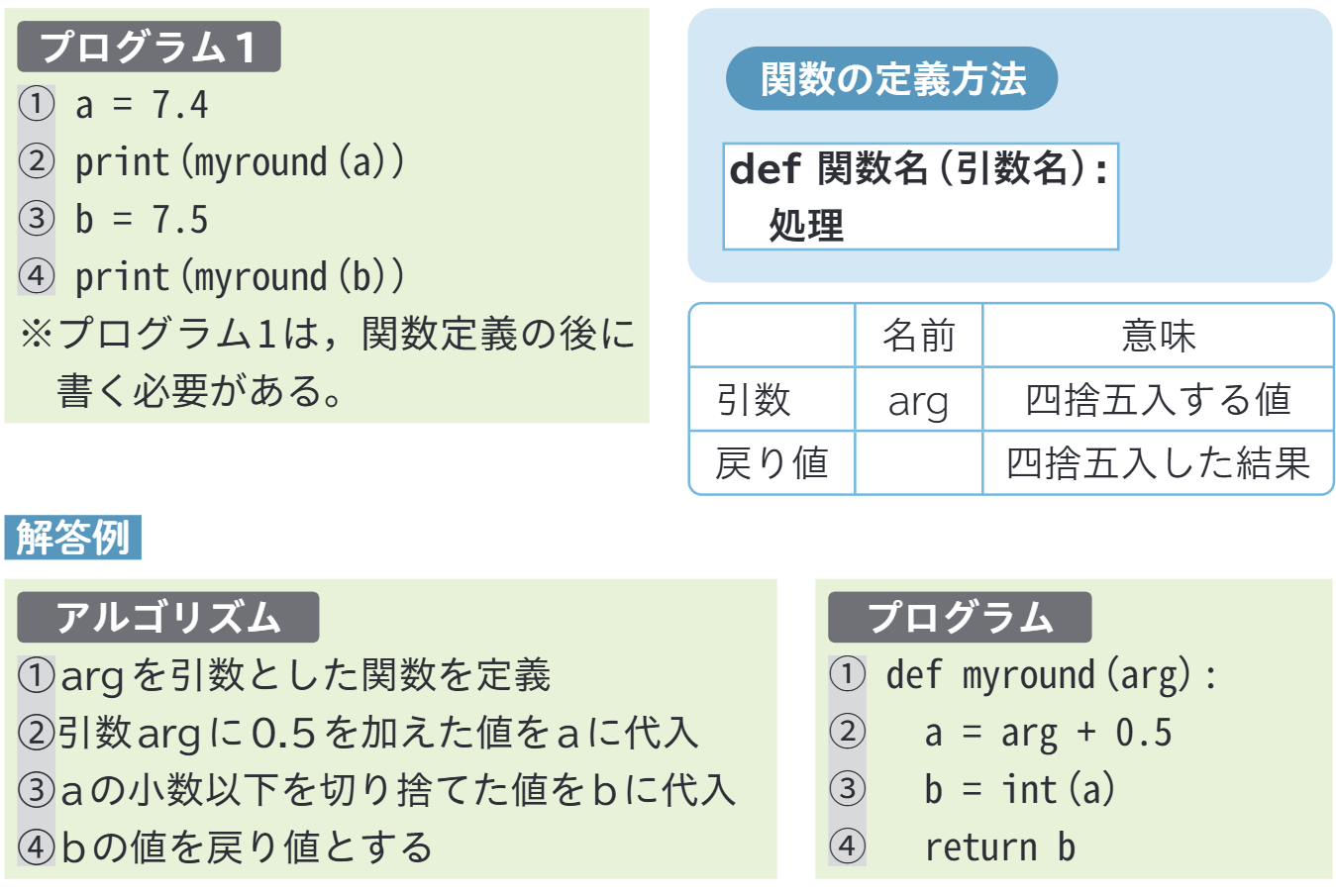 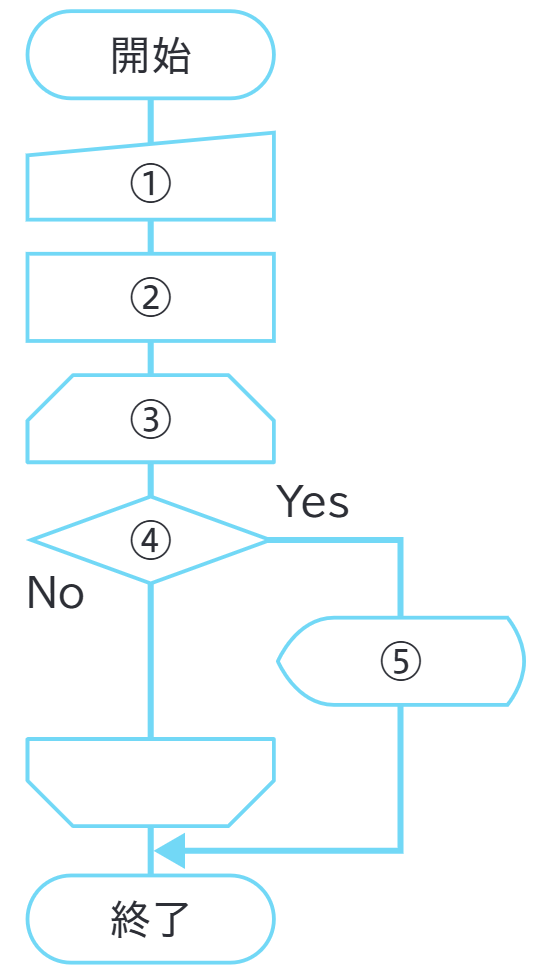 ユーザが入力した商品番号を，変数srch_stckに代入する。
データ数を，変数nに代入する。
在庫データの添字である変数iを，0からデータ数まで１ずつ増やしながら，④を繰り返す
もし変数srch_stckが，リストの商品番号と等しければ
商品番号と商品名，在庫数を表示する。
探索を終了する。
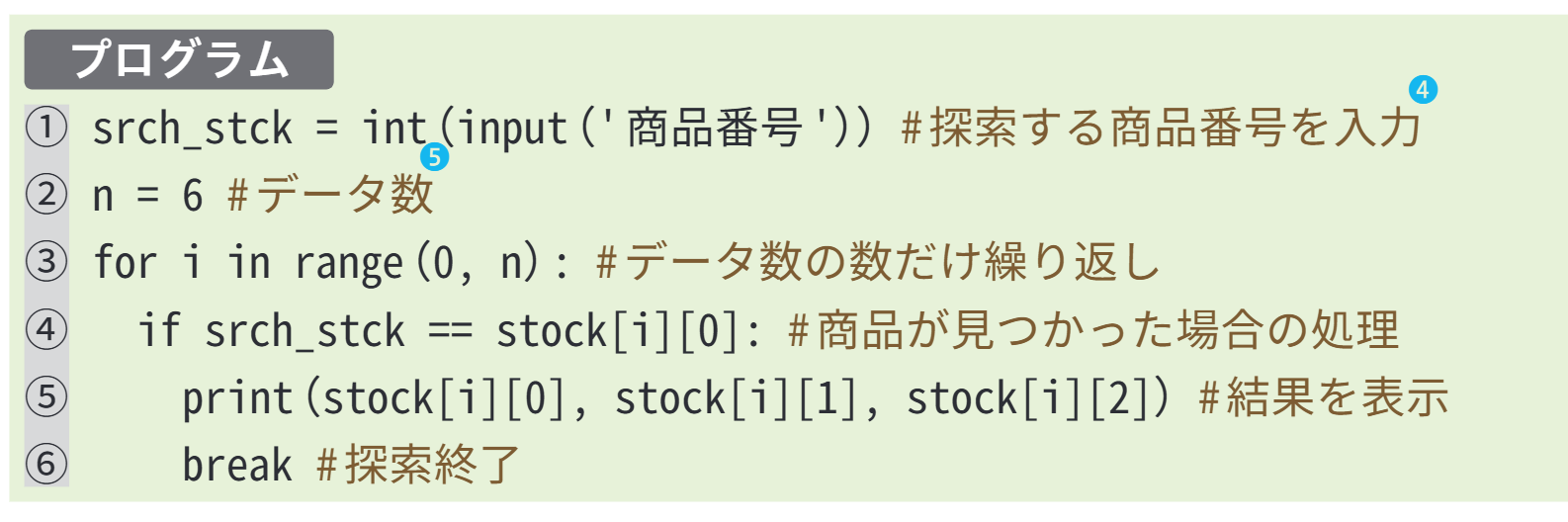 183
[Speaker Notes: まずは，フローチャートを見ながら，アルゴリズムを考えてみよう。]
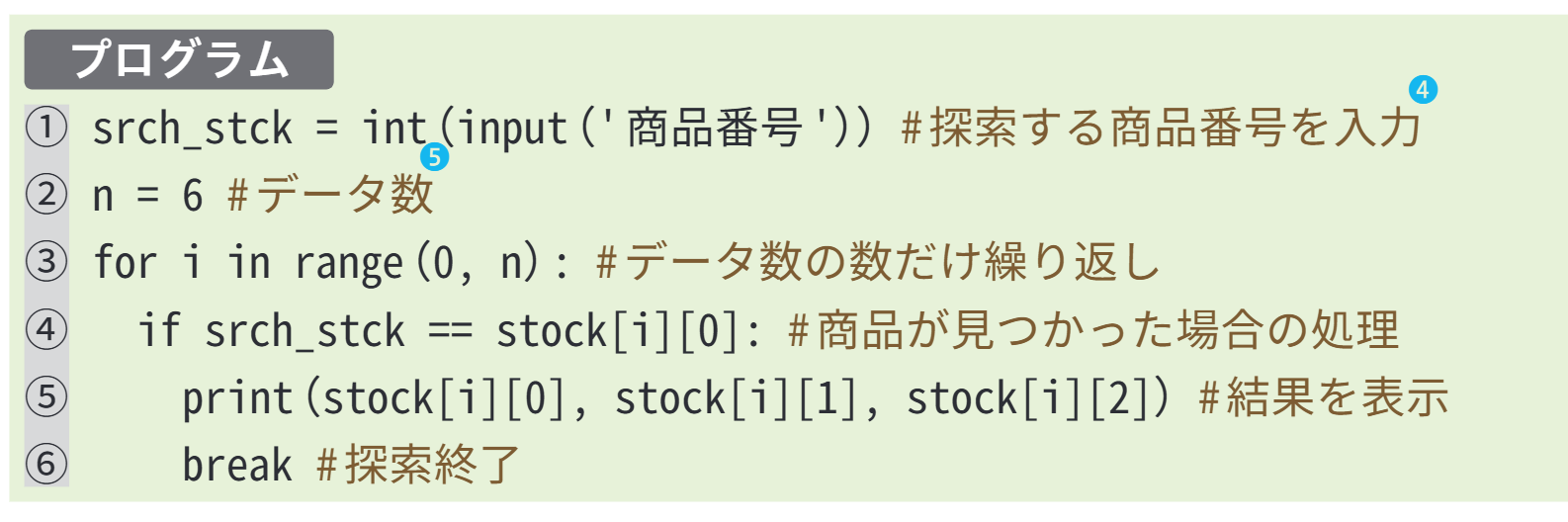 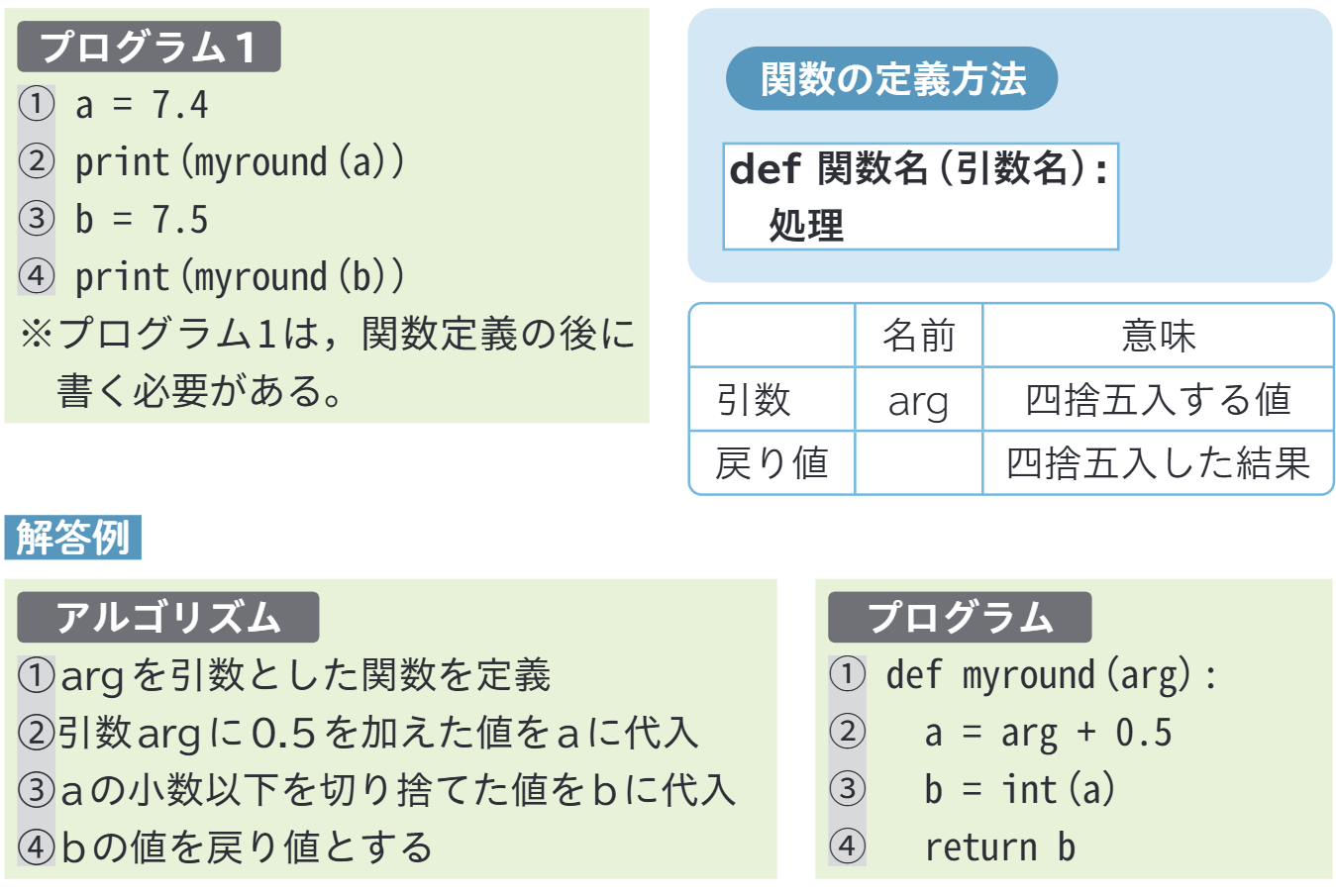 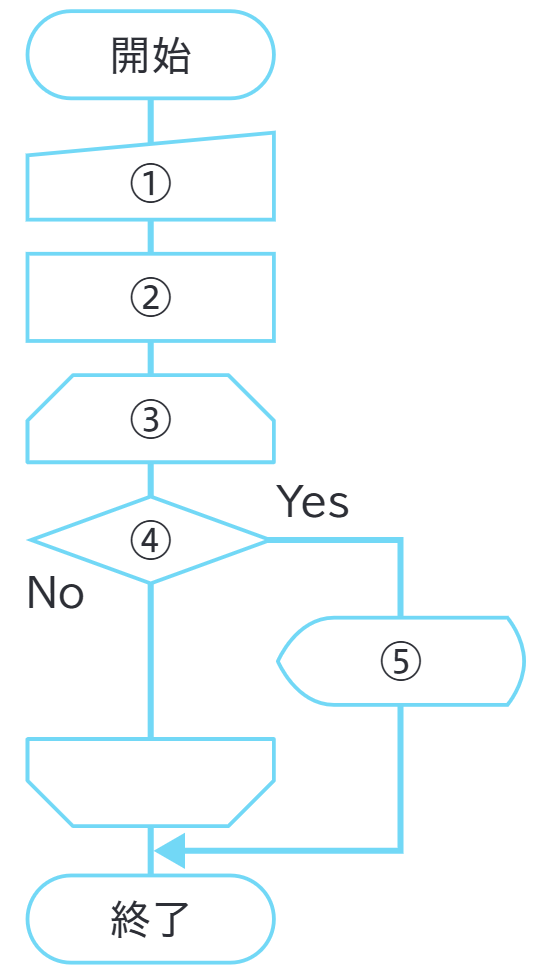 ユーザが入力した商品番号を，変数srch_stckに代入する。
データ数を，変数nに代入する。
在庫データの添字である変数iを，0からデータ数まで１ずつ増やしながら，④を繰り返す
もし変数srch_stckが，リストの商品番号と等しければ
商品番号と商品名，在庫数を表示する。
探索を終了する。
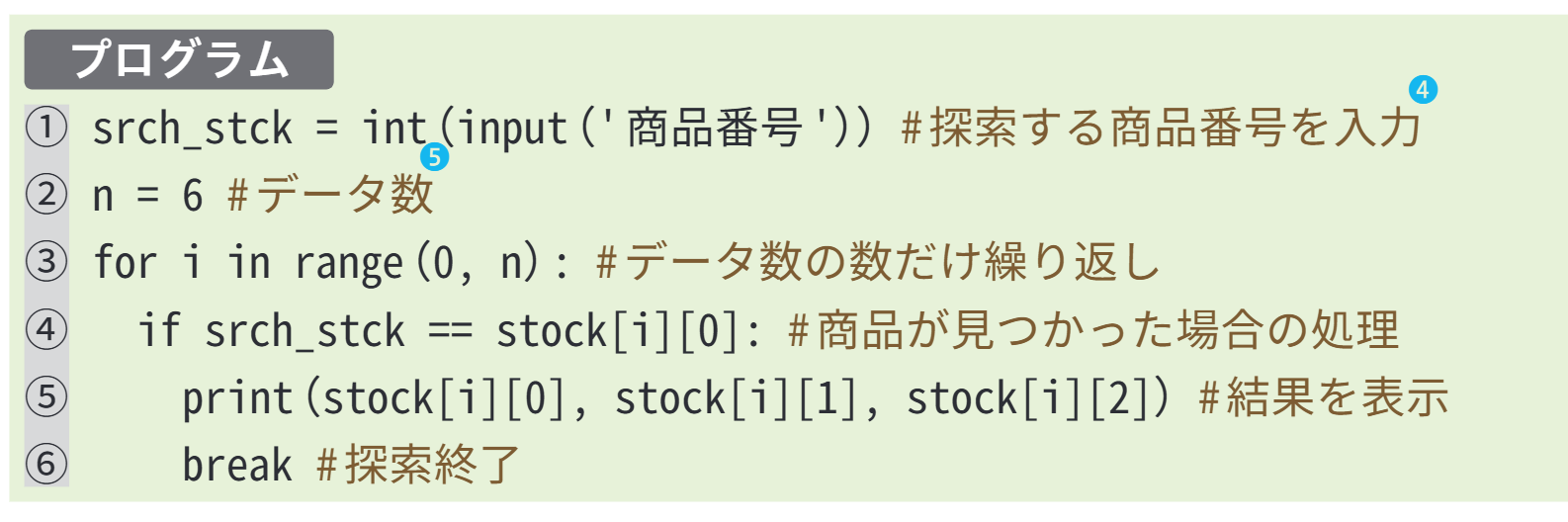 184
[Speaker Notes: ①ユーザが入力した商品番号を，変数srch_stckに代入する。
②データ数を，変数nに代入する。
③変数iを，0からデータ数(変数n)まで１ずつ増やしながら，④を繰り返す
④もし変数srch_stckが，リストの商品番号と等しければ
⑤商品番号と商品名，在庫数を表示する。
⑥探索を終了する。]
コメントプログラムの作成者が記述する注釈。
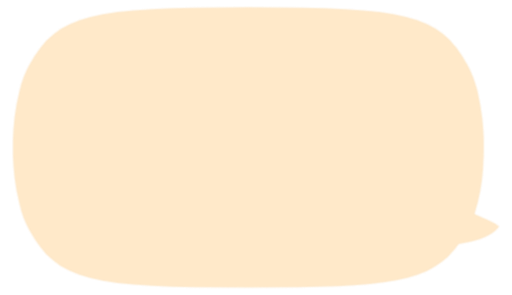 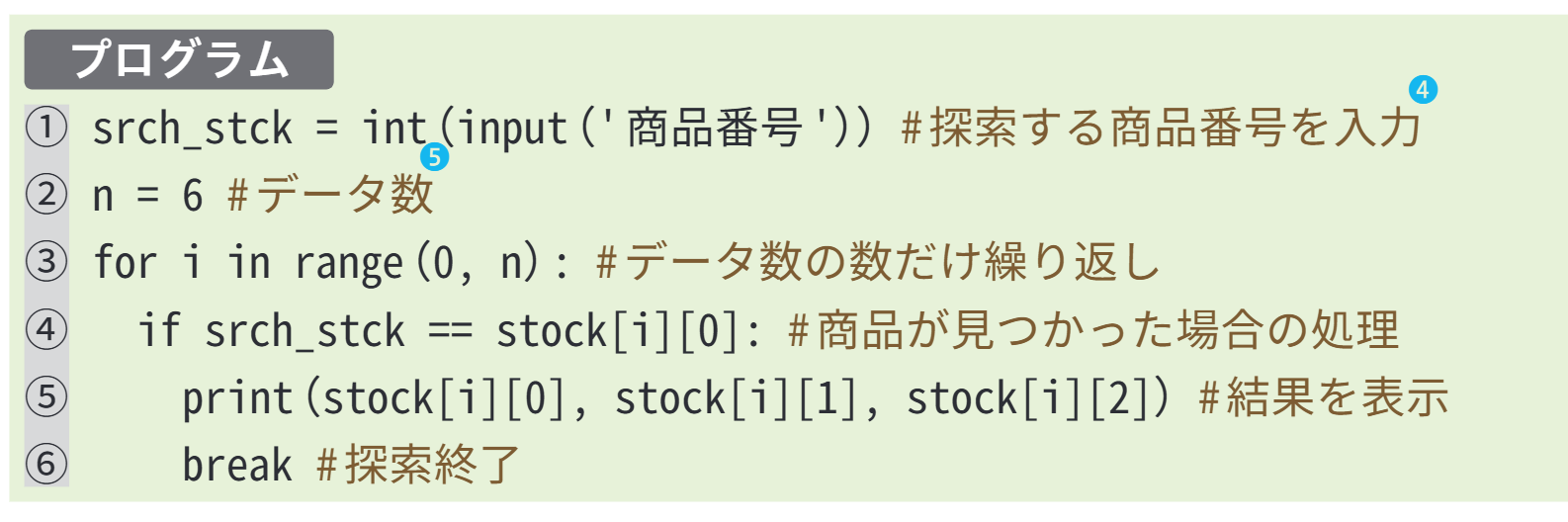 ②のコードを，n = len(stock) のように書くことで，自動的にデータ数を取得することができる。
len関数は，配列の要素数を戻り値にする関数である。
185
[Speaker Notes: アルゴリズムに対応するプログラムは，図のようになる。

「#」に続いている部分を，「コメント」という。
コメントとは，プログラムの作成者が記述する注釈である。

②のコードを，「n = len(stock)」 のように書くことで，自動的にデータ数を取得することができる。
len(レン)関数は，配列の要素数を戻り値にする関数である。
※length(レングス)の略で，「長さ」の意。]
186
[Speaker Notes: (補足)
実際には，この図のように二次元配列のコードに続けて，線形探索のコードを記述する。]
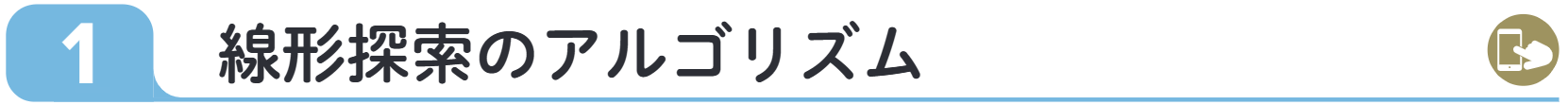 p.110
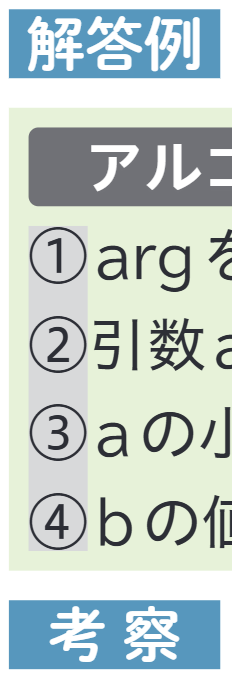 線形探索は，最初のデータから順番に 調べていくため，効率が悪い。
 データの量に比例して必要な繰り返しの 回数も増えていく。
187
[Speaker Notes: 【考察】
・線形探索は，最初のデータから順番に調べていくため，効率が悪い。
・データの量に比例して必要な繰り返しの回数も増えていく。]
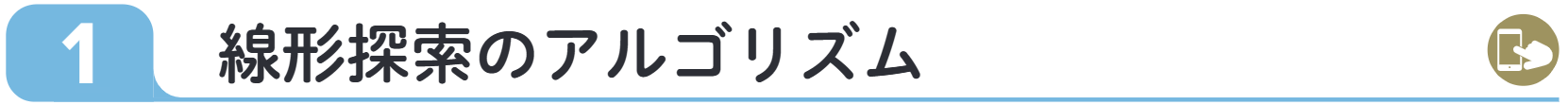 p.110
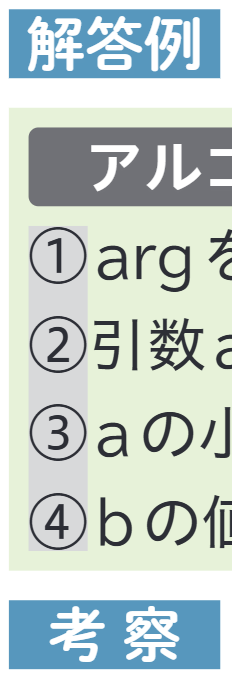 一方で，アルゴリズムは単純であるため プログラムのコードは簡単なものになる。
188
[Speaker Notes: 一方で，アルゴリズムは単純であるため，プログラムのコードは簡単なものになる。]
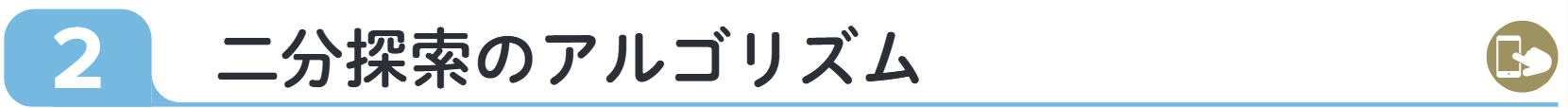 p.111
二分探索 (binary search)
データを半分に分けてどちらに探索するデータが含まれているかを調べ，含まれているほうのデータをされに半分に分けるという手順を繰り返すアルゴリズム。
189
[Speaker Notes: 【２】二分探索のアルゴリズム　p.111

データを半分に分けてどちらに探索するデータが含まれているかを調べ，含まれているほうのデータをされに半分に分けるという手順を繰り返すアルゴリズムを「二分探索」という。]
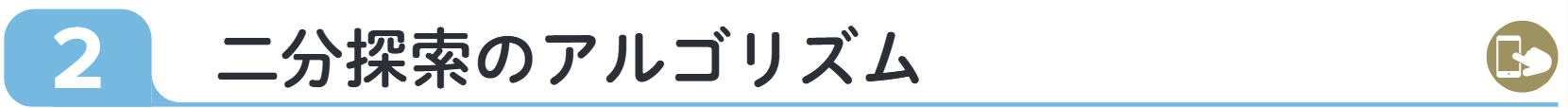 p.111
二分探索で在庫数を調べるプログラム
例題７の商品番号2001を二分探索で 探索するプログラムを作成してみよう。
 商品は小さい順に並んでいるとする。
❽｜
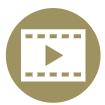 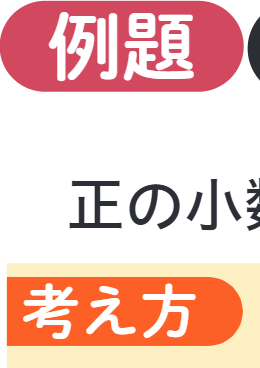 190
[Speaker Notes: 【例題８】　二分探索で在庫数を調べるプログラム　p.111

例題７の商品番号2001を二分探索で探索するプログラムを作成してみよう。
商品は小さい順に並んでいるとする。

アニメーションコンテンツ
https://api01-platform.stream.co.jp/apiservice/plt3/NDU1MQ%3d%3d%23NTgwMw%3d%3d%23280%23168%230%2333E6209A7400%23MDoyOjc6YTpmOzEwOzEwOzEw%23]
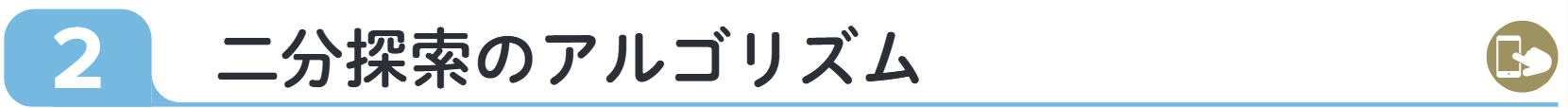 p.111
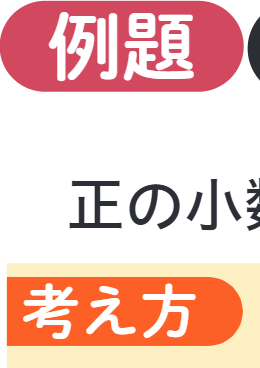 Ⅰ・中央のデータを求める。
　 　データは添字０の要素 　　と添字５の要素の間に 　　あるので，(0+5)/2 　　より，添字２の要素。
次のⅠ～Ⅲの流れで考えるとよい。
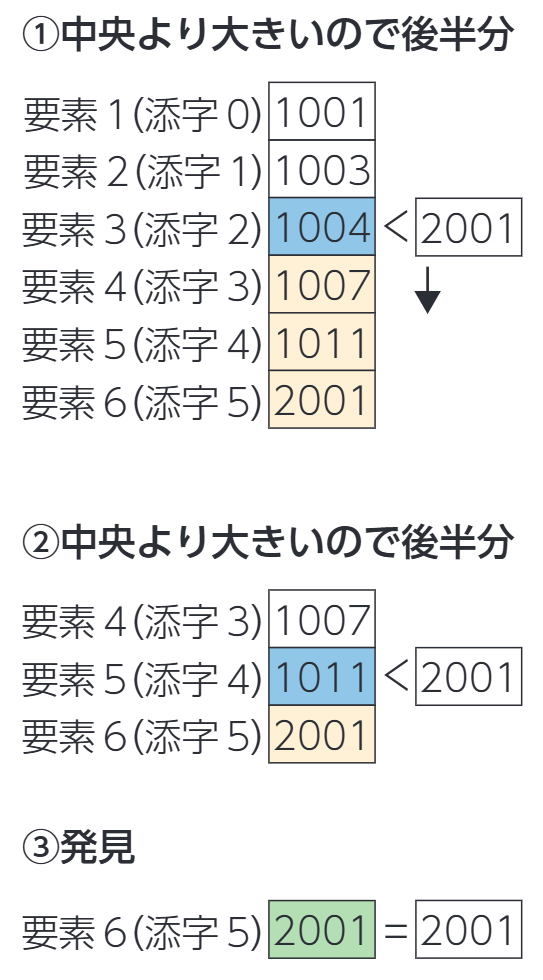 191
[Speaker Notes: 次のⅠ～Ⅲの流れで考えるとよい。

[Ⅰ]中央のデータを求める。
・データは添字０の要素と添字５の要素の間にあるので，(0+5)/2より，「添字２の要素」である。
(次のスライドに続く)]
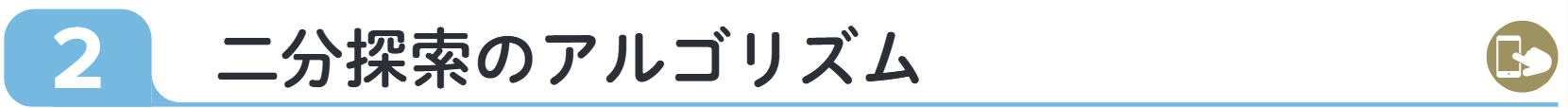 p.111
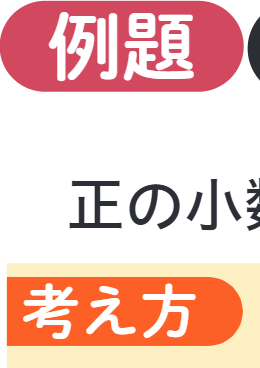 Ⅰ・添字２の要素(要素３)の 　　商品番号は1004。
 　　探索するデータは後ろ 　　半分にある。
次のⅠ～Ⅲの流れで考えるとよい。
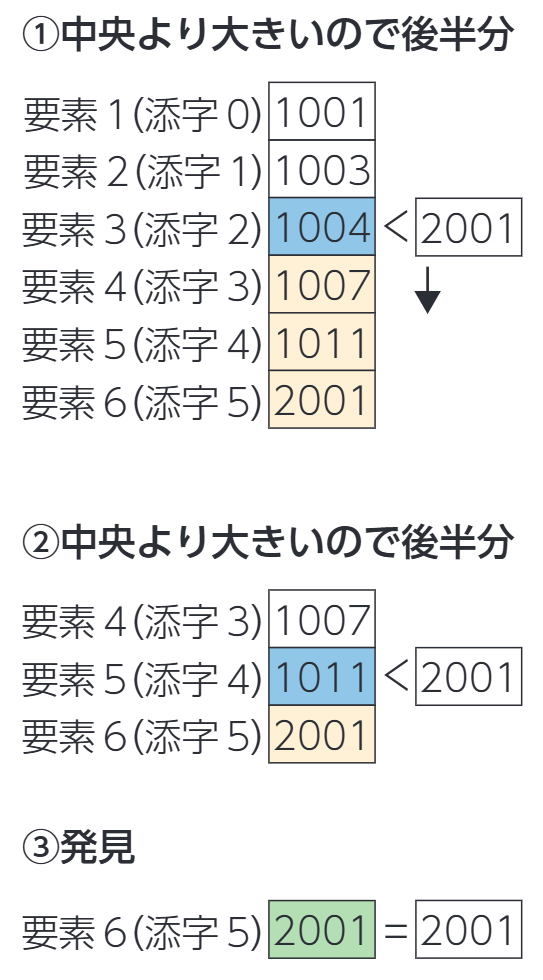 192
[Speaker Notes: (前のスライドからの続き)

[Ⅰ]中央のデータを求める。
・添字２の要素(要素３)の商品番号は，「1004」である。
・探索するデータは後ろ半分にある。
(次のスライドに続く)]
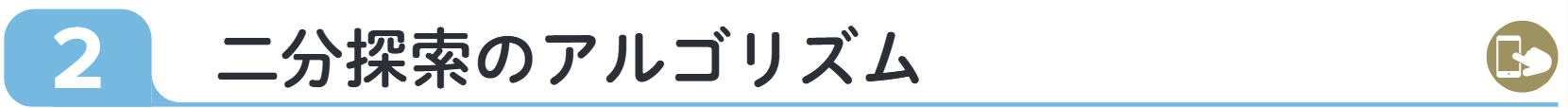 p.111
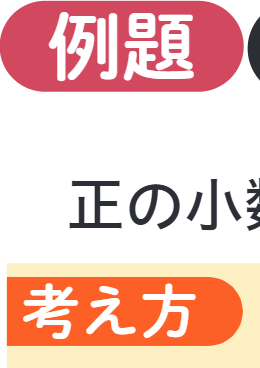 Ⅰ・探索する範囲を添字３ 　　の要素から添字５の要素 　　とする。
次のⅠ～Ⅲの流れで考えるとよい。
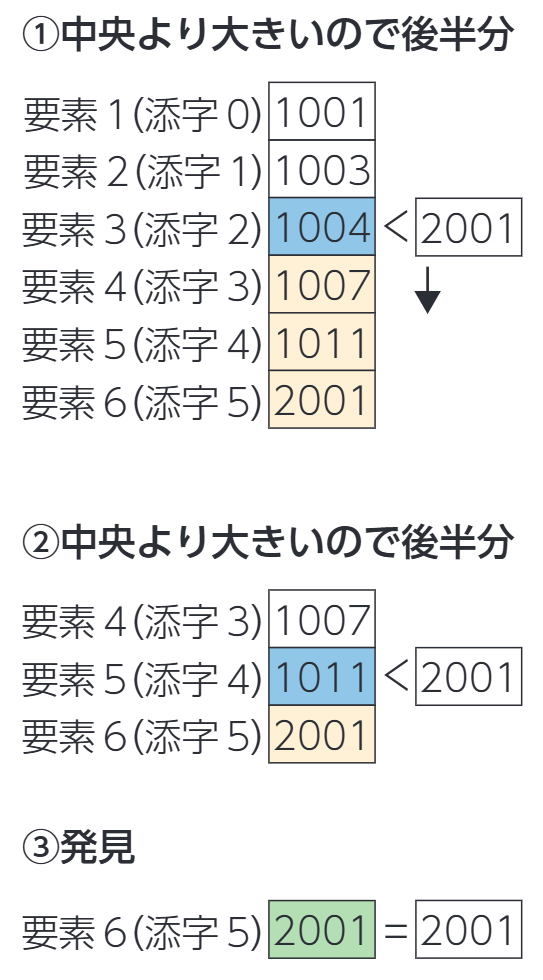 193
[Speaker Notes: (前のスライドからの続き)

[Ⅰ]中央のデータを求める。
・探索する範囲を，「添字３の要素から添字５の要素」とする。]
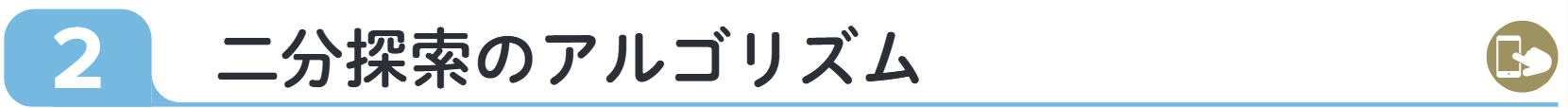 p.111
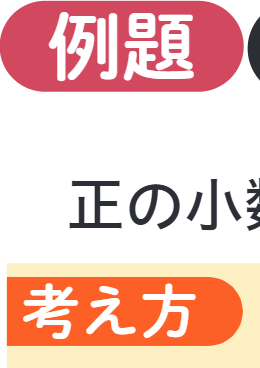 Ⅱ・中央のデータを求める。
 　　(3+5)/2より， 　　添字４の要素。
次のⅠ～Ⅲの流れで考えるとよい。
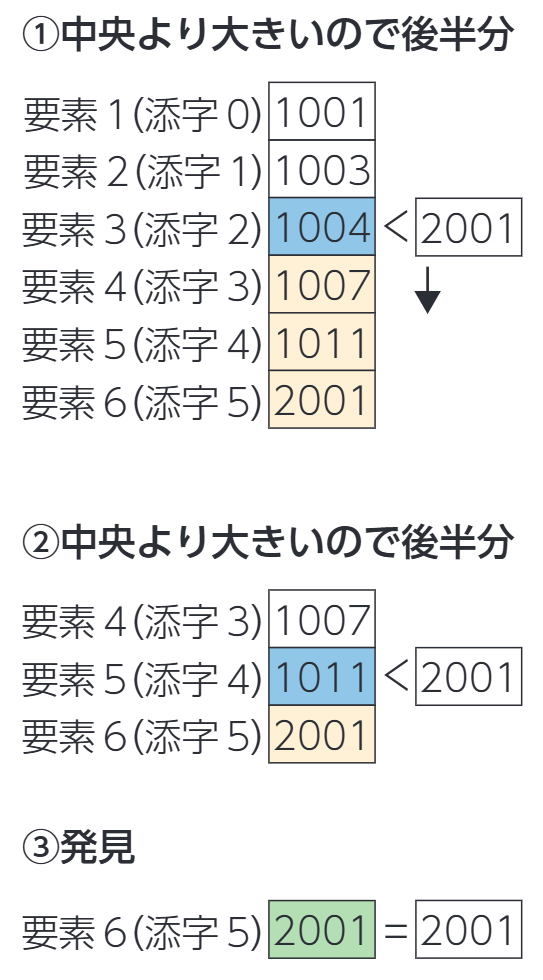 194
[Speaker Notes: [Ⅱ]中央のデータを求める。
・(3+5)/2より，「添字４の要素」である。

(次のスライドに続く)]
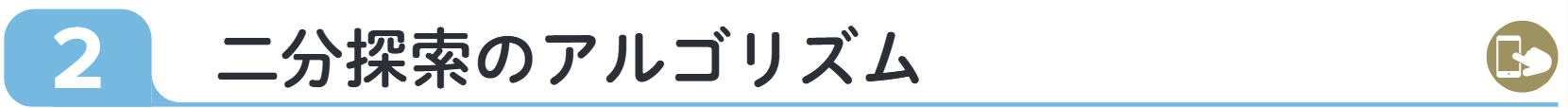 p.111
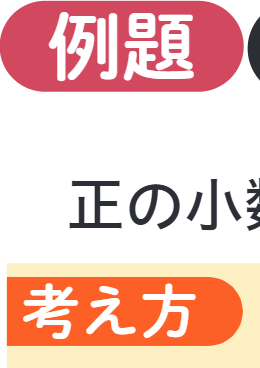 Ⅱ・添字４の要素の商品番号 　　は1011。
 　　探索するデータは後ろ 　　半分にある。
次のⅠ～Ⅲの流れで考えるとよい。
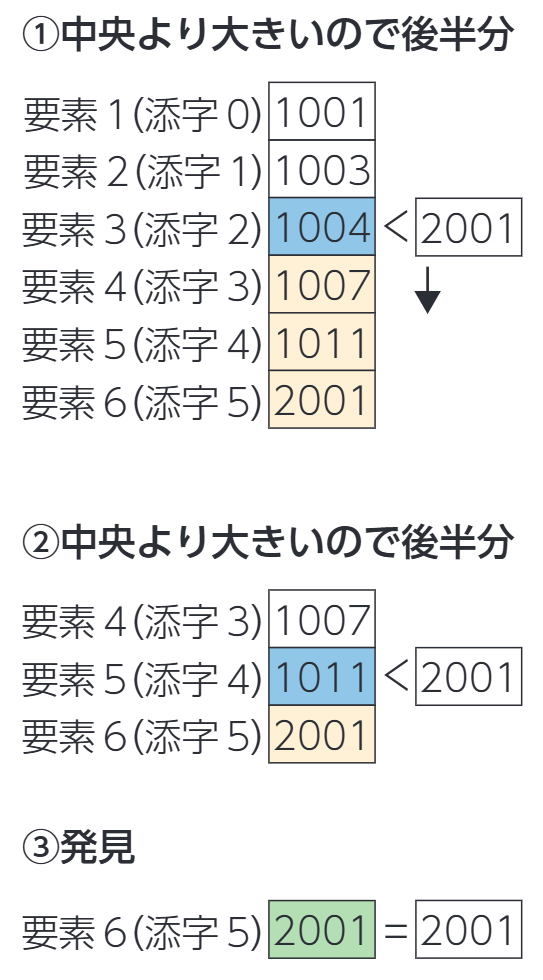 195
[Speaker Notes: (前のスライドからの続き)

[Ⅱ]中央のデータを求める。
・添字４の要素(要素５)の商品番号は，「1011」である。
・探索するデータは後ろ半分にある。
(次のスライドに続く)]
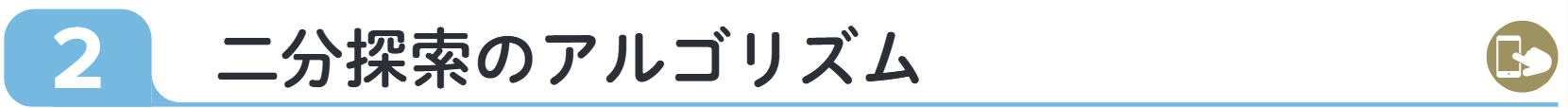 p.111
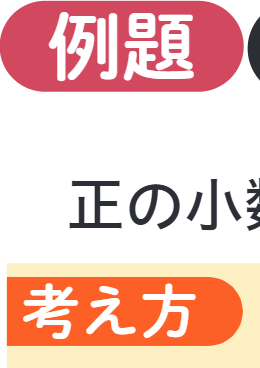 Ⅱ・探索する範囲を， 　　添字５から添字５とする。
次のⅠ～Ⅲの流れで考えるとよい。
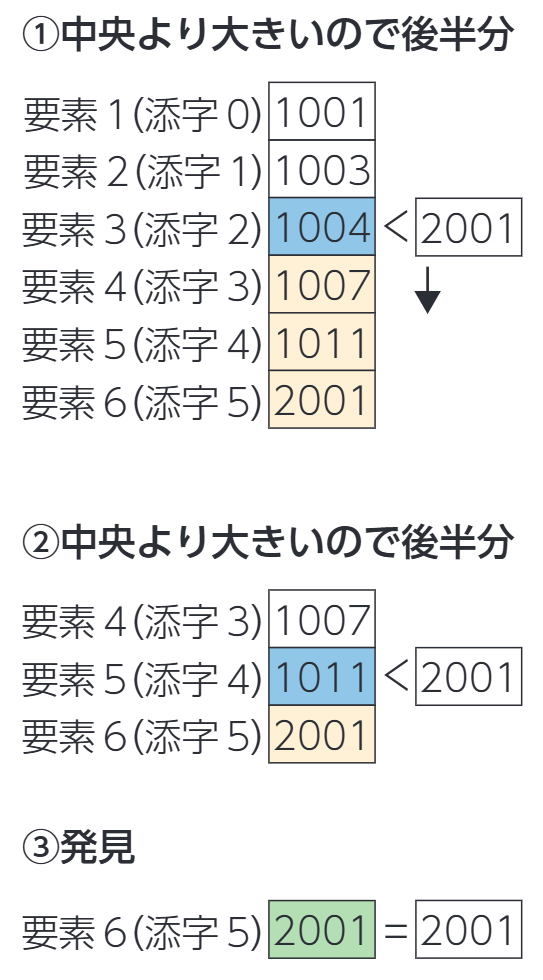 196
[Speaker Notes: (前のスライドからの続き)

[Ⅱ]中央のデータを求める。
・探索する範囲を，「添字５から添字５」とする。]
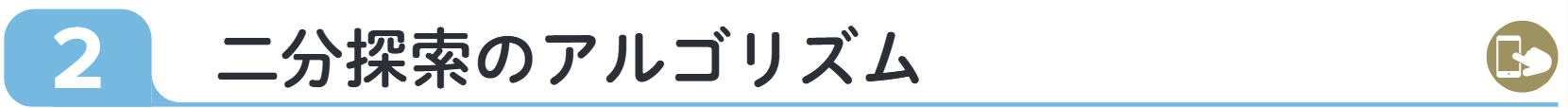 p.111
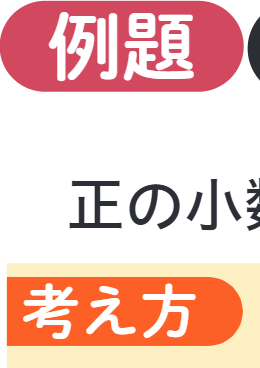 Ⅲ・中央のデータを求める。
 　　(5+5)/2より， 　　添字５の要素。
次のⅠ～Ⅲの流れで考えるとよい。
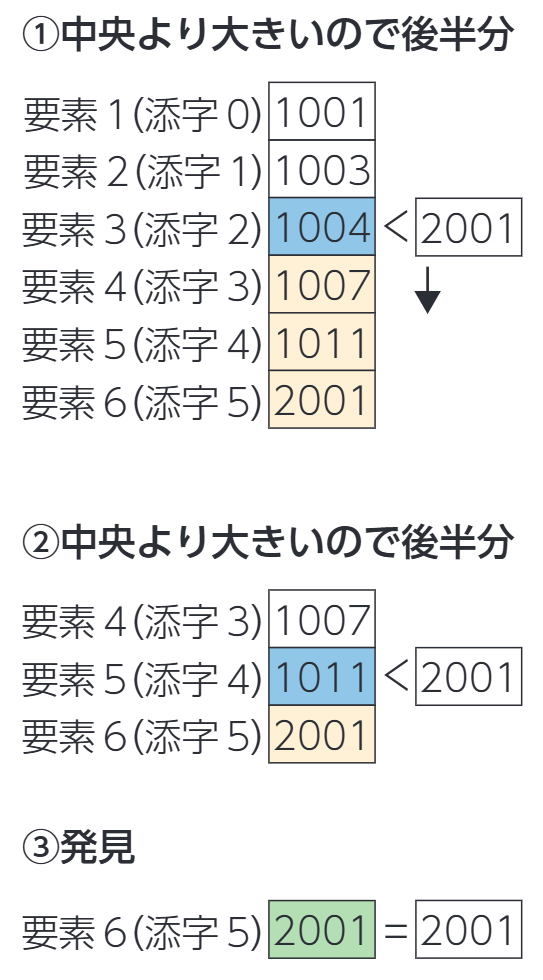 197
[Speaker Notes: [Ⅲ]中央のデータを求める。
・(5+5)/2より，「添字５の要素」である。
(次のスライドに続く)]
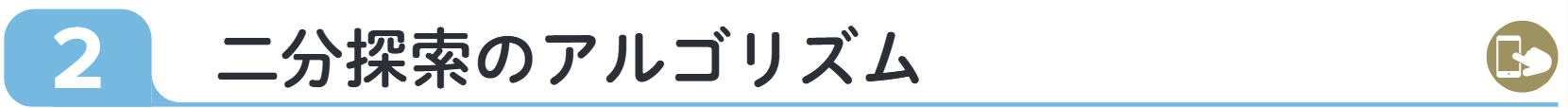 p.111
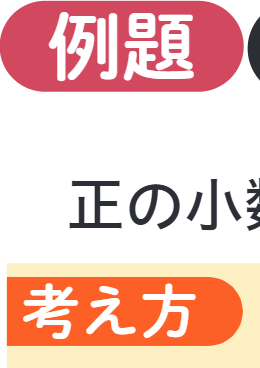 Ⅲ・添字５の要素の商品番号 　　は2001。
 　　探索するデータを発見した。
次のⅠ～Ⅲの流れで考えるとよい。
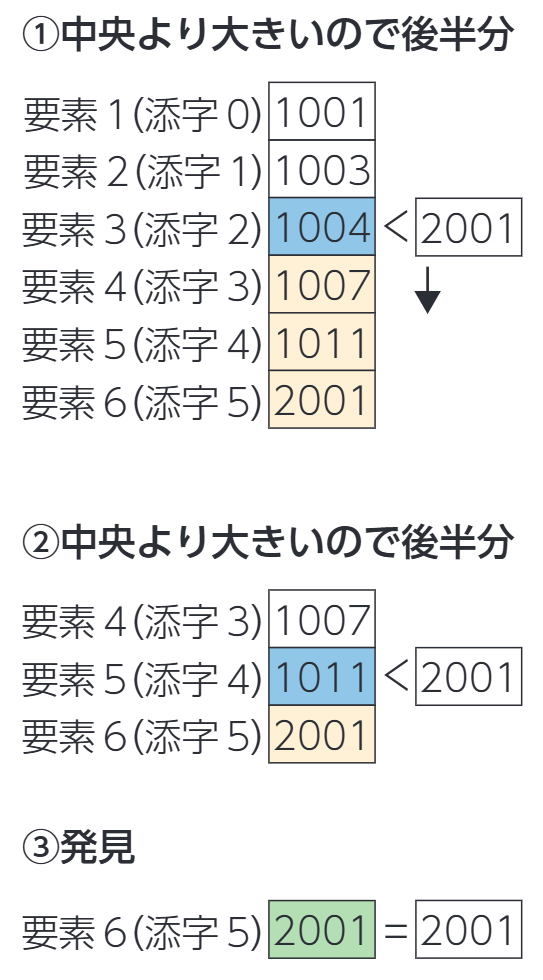 198
[Speaker Notes: (前のスライドからの続き)

[Ⅲ]中央のデータを求める。
・添字５の要素(要素６)の商品番号は，「2001」である。
　探索するデータを発見することができた。]
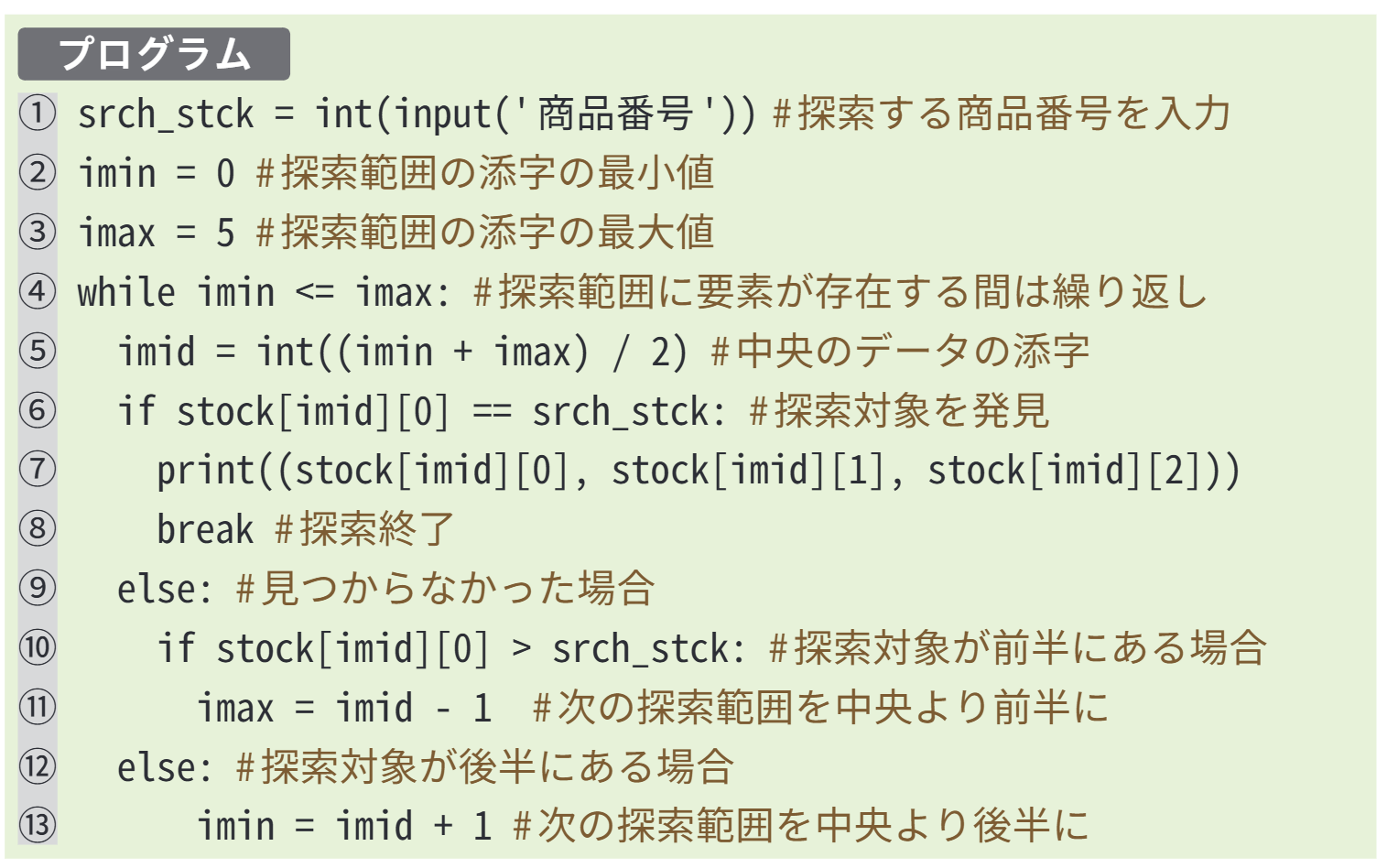 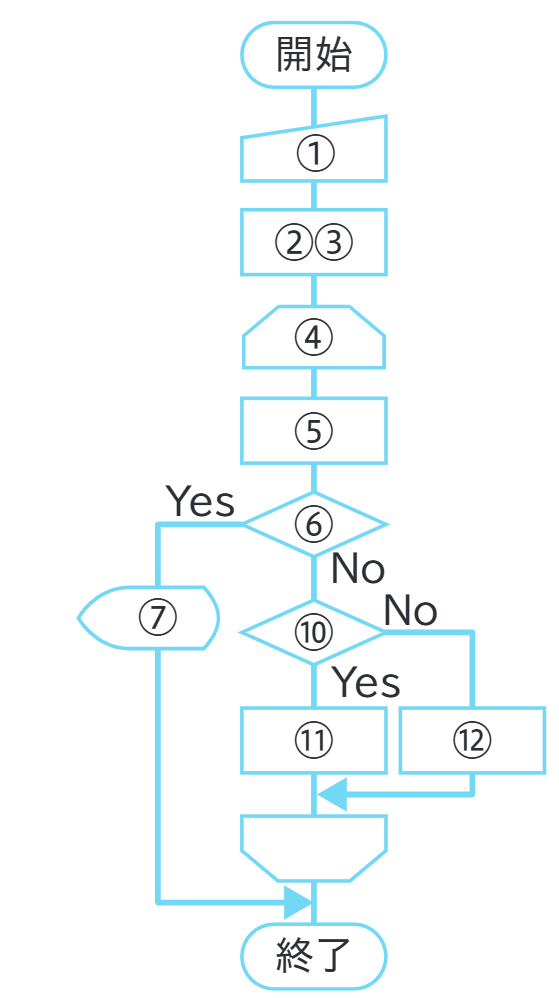 199
[Speaker Notes: プログラムを考え，記述してみよう。]
(１～３行目)
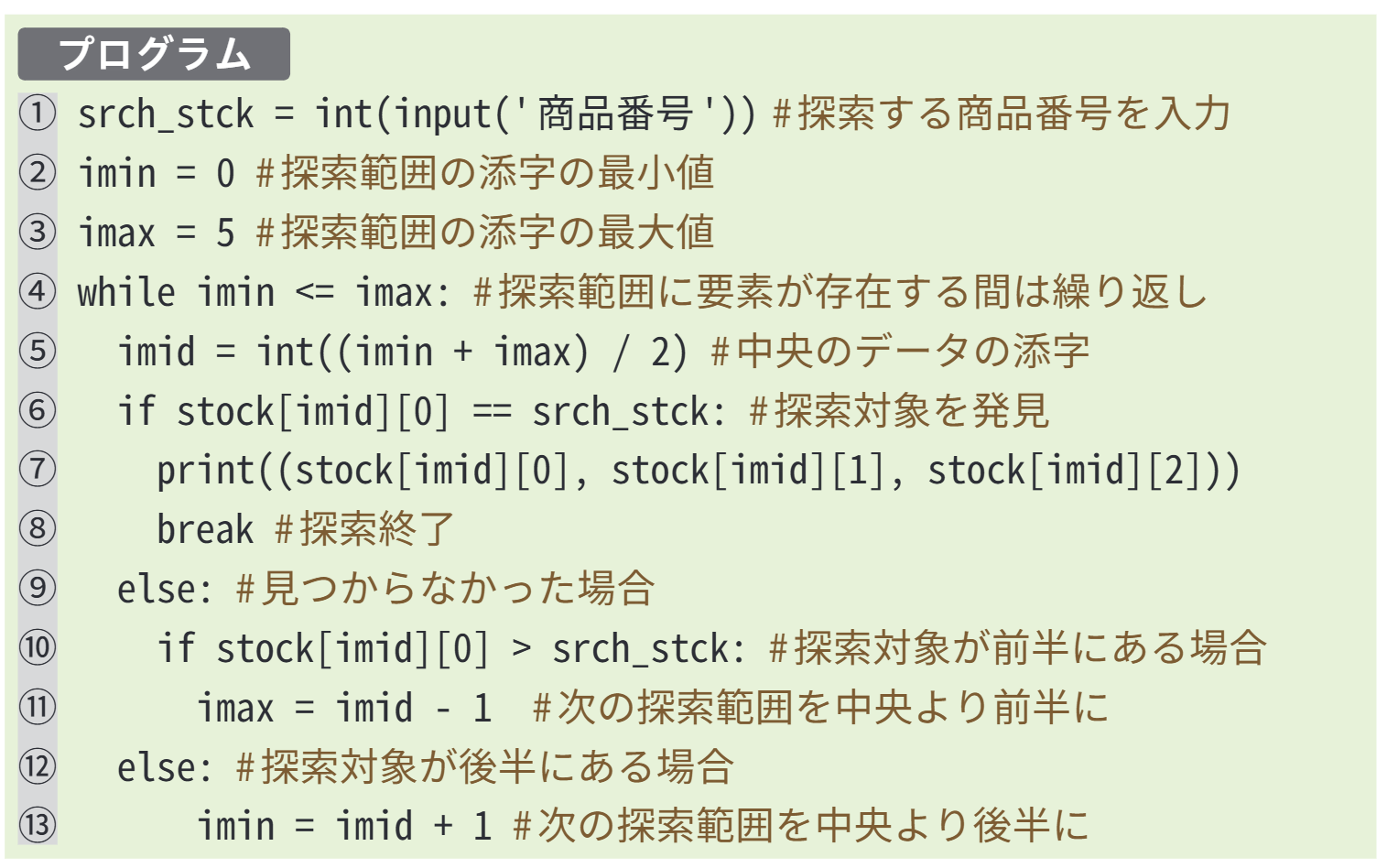 200
[Speaker Notes: ①から③のコード]
(４～８行目)
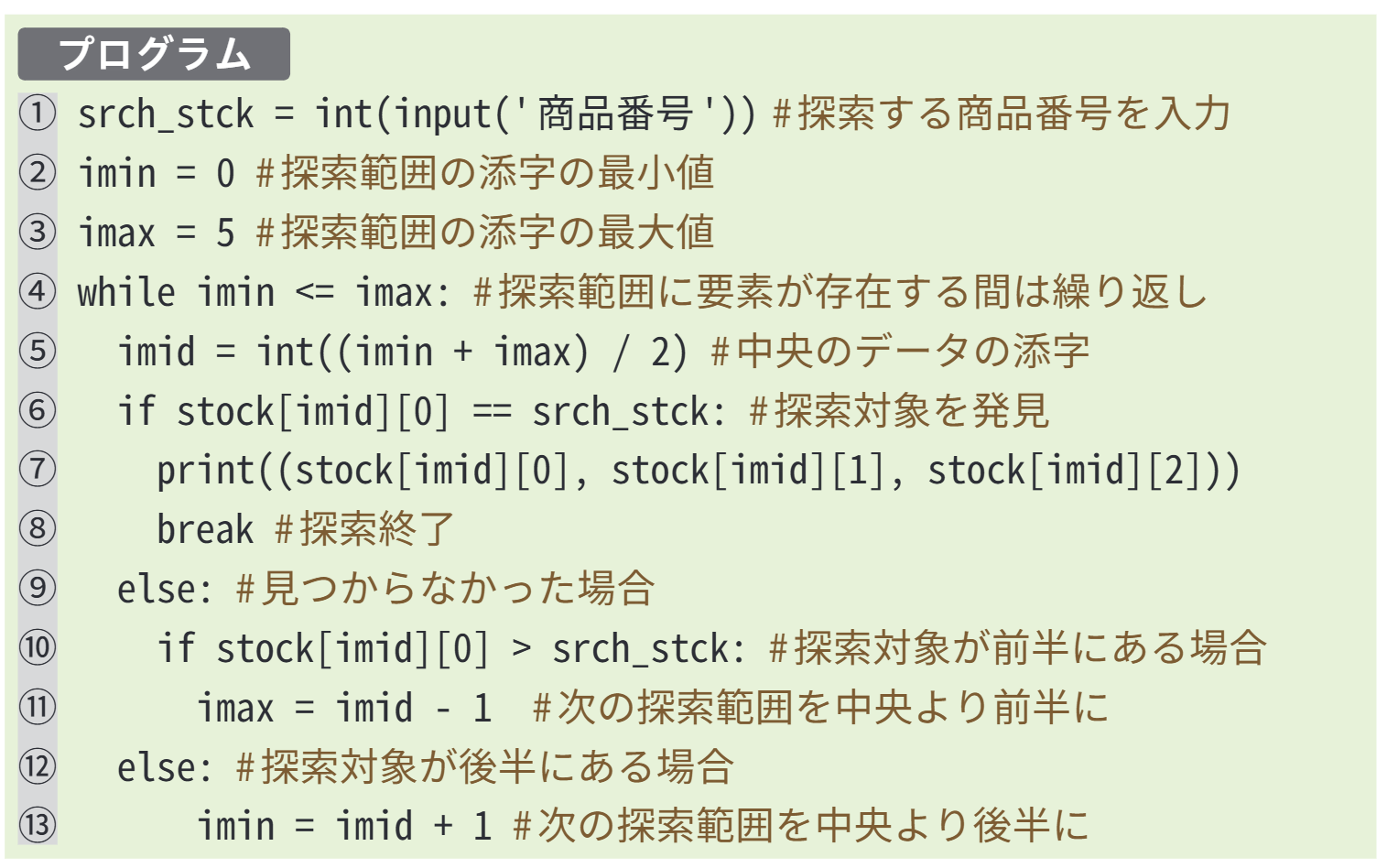 201
[Speaker Notes: ④から⑧のコード]
(９～13行目)
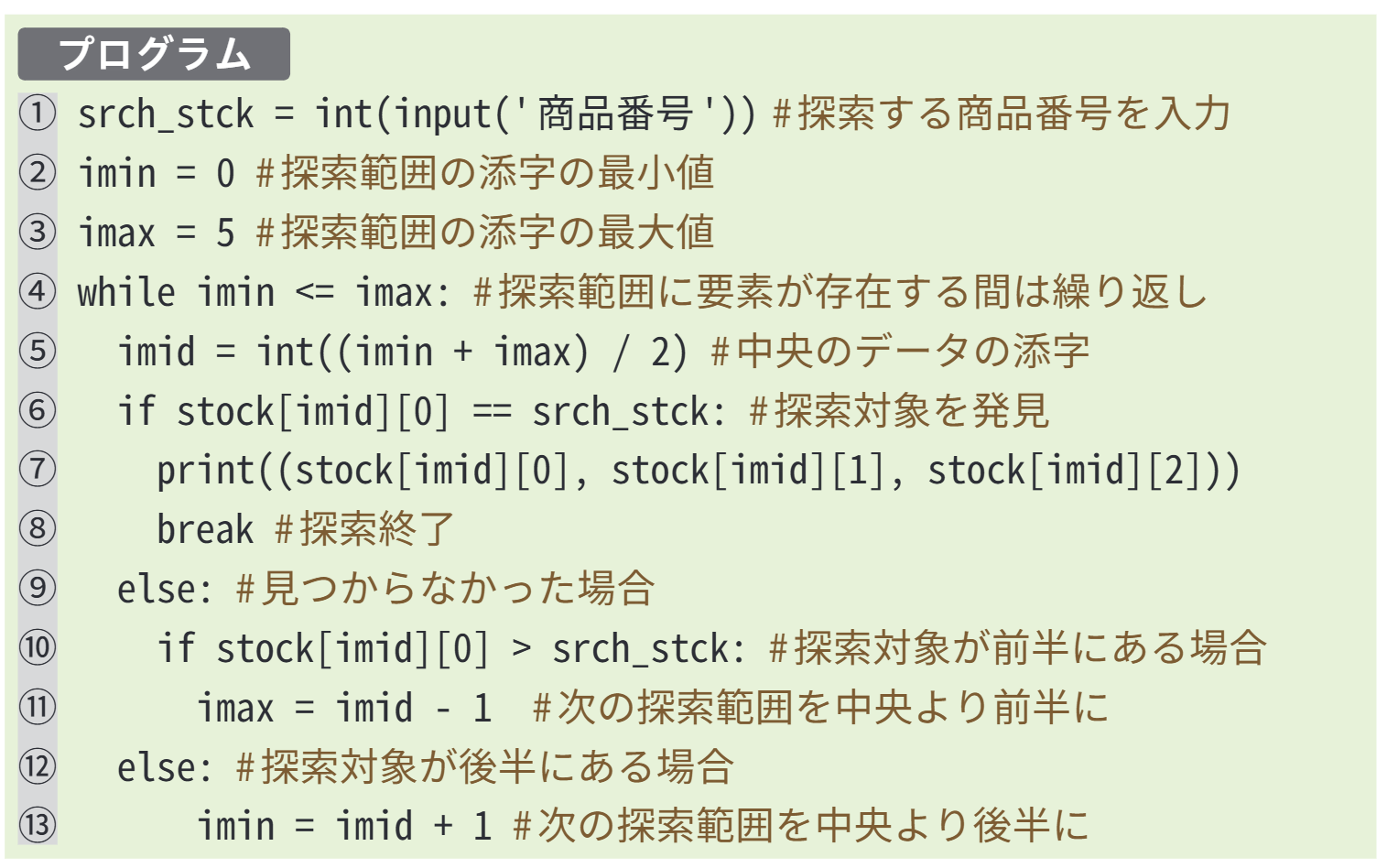 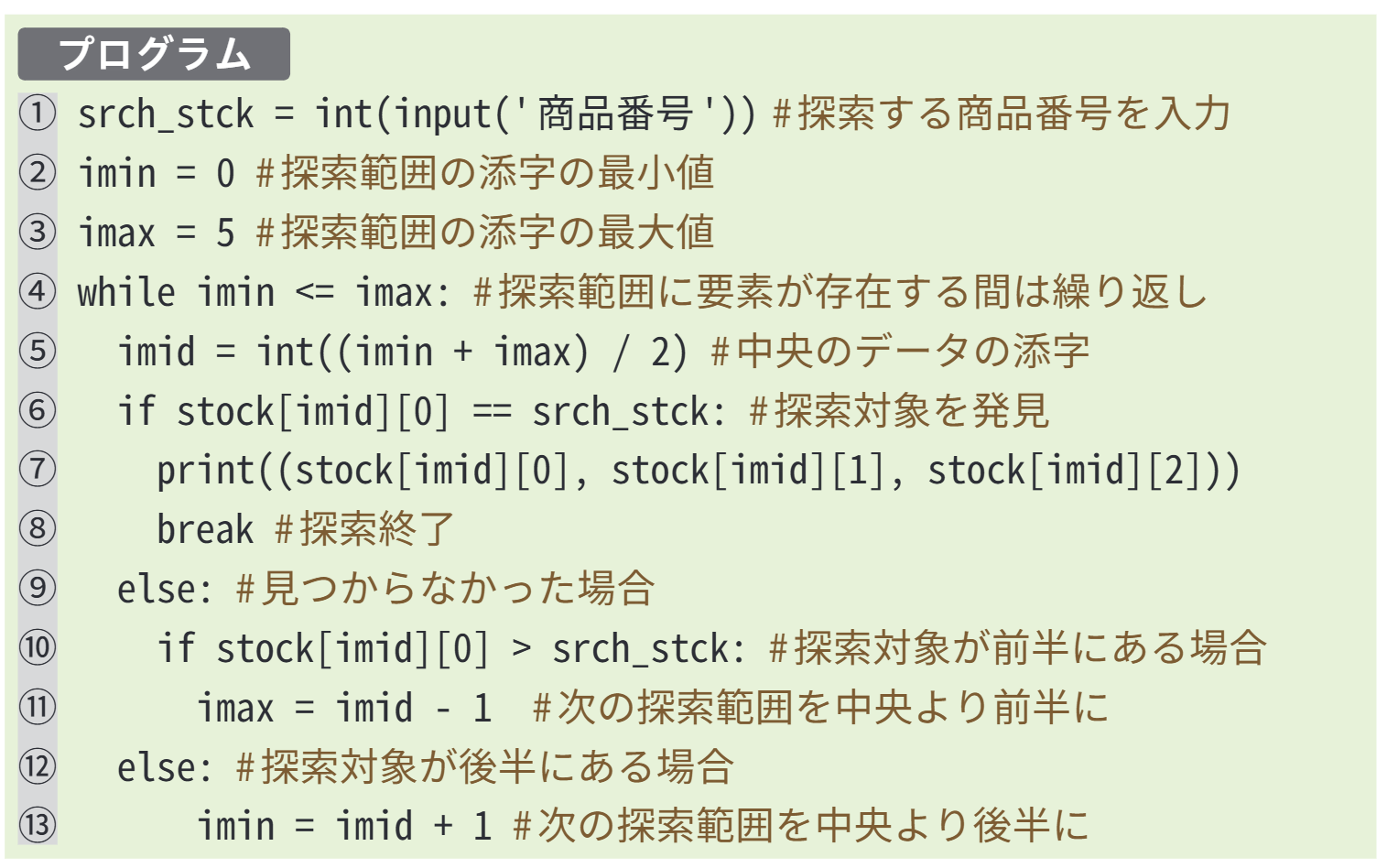 202
[Speaker Notes: ⑨から⑬のコード]
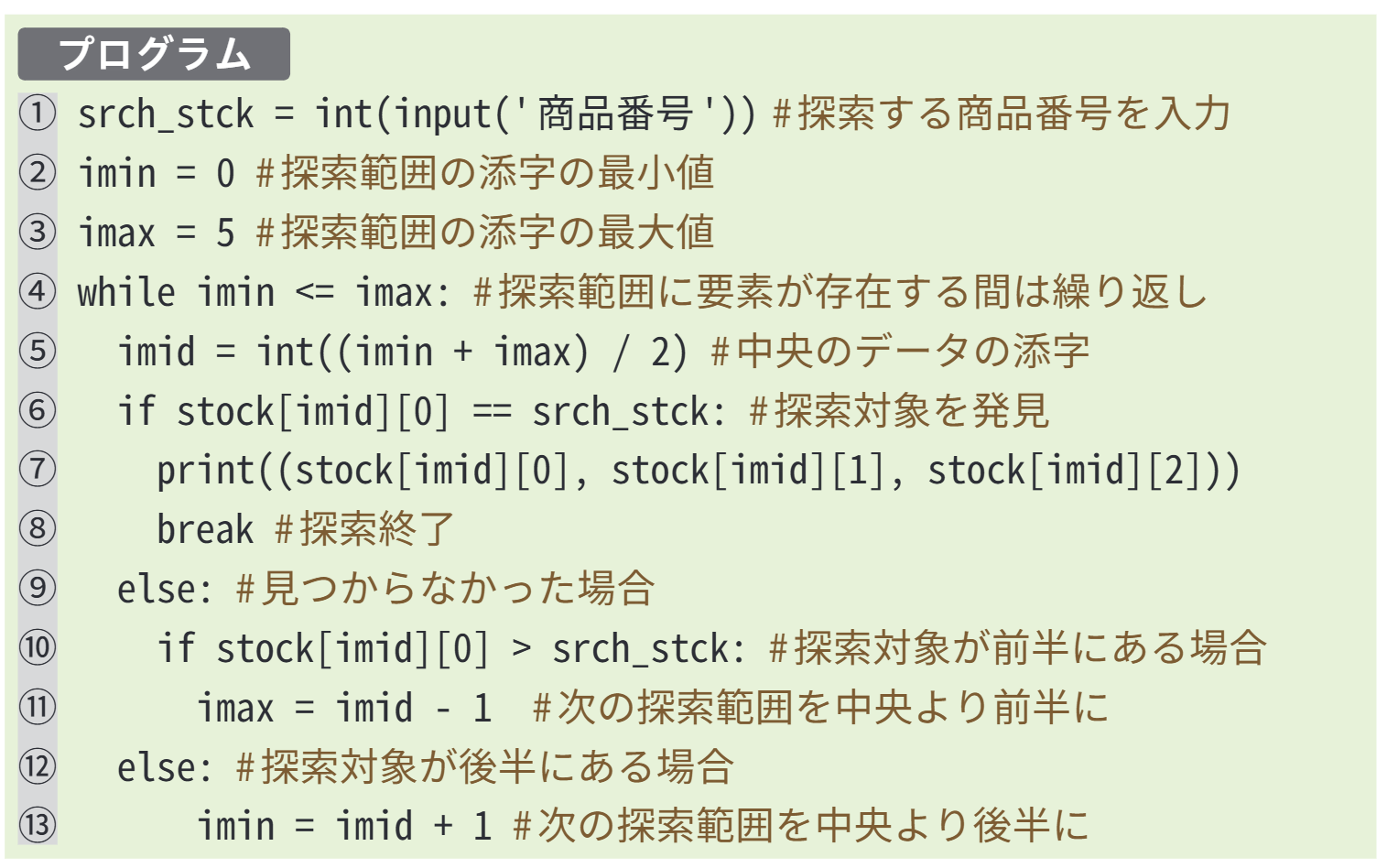 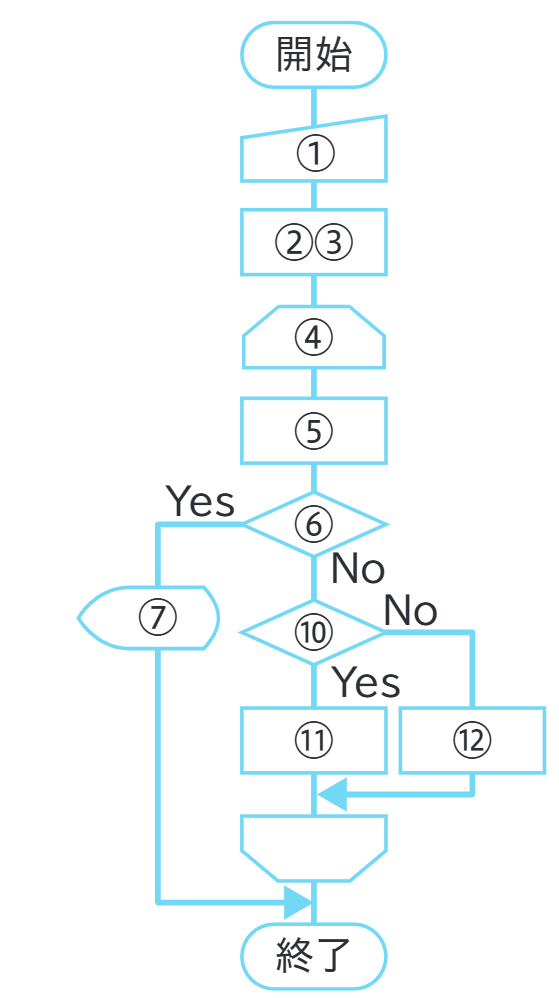 203
[Speaker Notes: 全体のプログラム]
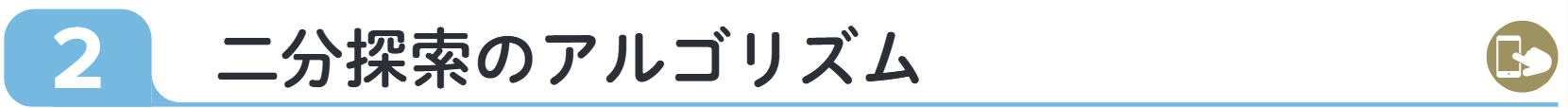 p.111
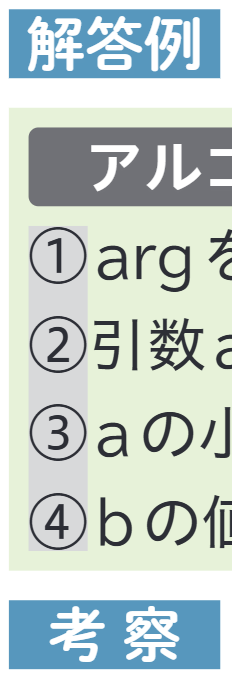 少ない繰り返しの回数で探索対象を 見つけることができると期待できる。
 線形探索よりアルゴリズムが複雑なため， コードも複雑になっている。
204
[Speaker Notes: 【考察】
・少ない繰り返しの回数で探索対象を見つけることができると期待できる。
・ 線形探索よりアルゴリズムが複雑なため，コードも複雑になっている。]
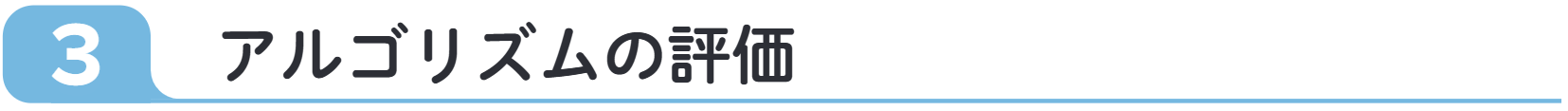 p.111
線形探索と二分探索のように同じ結果を得られるアルゴリズムが複数ある場合，どのようなアルゴリズムが優れているといえるだろうか。
205
[Speaker Notes: 【３】アルゴリズムの評価　p.111

(問い)
線形探索と二分探索のように，同じ結果を得られるアルゴリズムが複数ある場合，どのようなアルゴリズムが優れているといえるだろうか。]
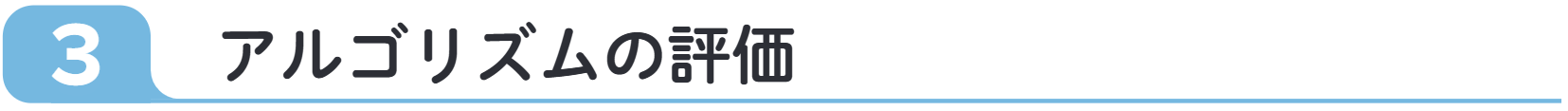 p.111
線形探索と二分探索のように同じ結果を得られるアルゴリズムが複数ある場合
一般的には，計算量が少ないアルゴリズムが優れているといえる。
206
[Speaker Notes: (答え)
一般的には，「計算量が少ないアルゴリズムが優れている」といえる。]
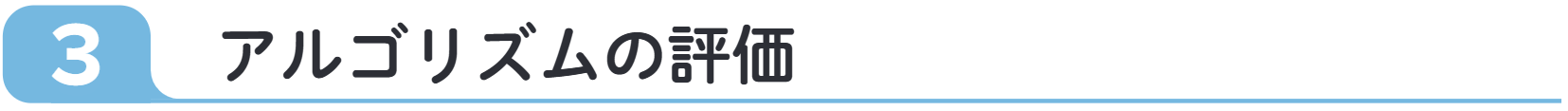 p.111
探索するデータが２倍になったときの計算量を予想してみよう。

・線形探索は計算量が２倍になる。
・二分探索は計算量は１回分増える。
207
[Speaker Notes: (問い)
探索するデータが２倍になったときの計算量を，予想してみよう。]
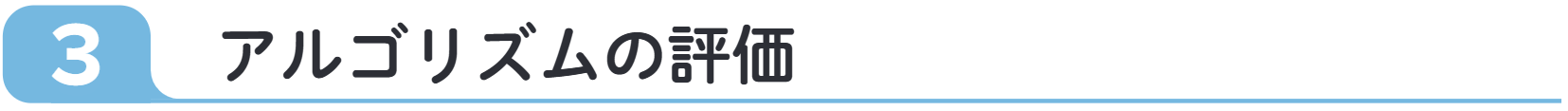 p.111
探索するデータが２倍になったときの計算量を予想してみよう。

・線形探索は計算量が２倍になる。
・二分探索は計算量は１回分増える。
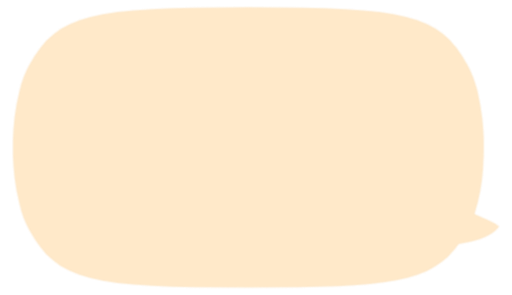 二分探索のほうが優れたアルゴリズムといえる。
208
[Speaker Notes: (答え)
・線形探索は計算量が「２倍」になる。
・二分探索は計算量は「１回分増える」。

よって，「二分探索」のほうが優れたアルゴリズムといえる。]
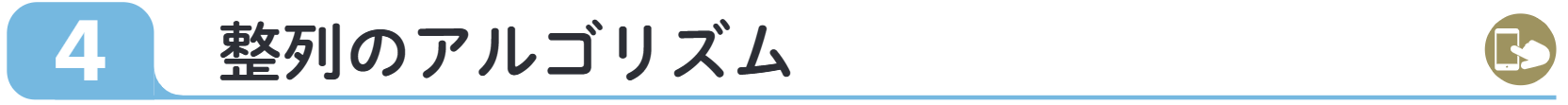 p.112
整列 (sort)
データをある値に基づいて並べ替えること。

バブルソート (bubble sort)
隣り合う要素の大小を比較，入れ替えを繰り返すことで整列させるアルゴリズム。
209
[Speaker Notes: 【４】整列のアルゴリズム　p.112

データをある値に基づいて並べ替えることを，「整列」という。
「バブルソート」は，隣り合う要素の大小を比較，入れ替えを繰り返すことで整列させるアルゴリズムである。]
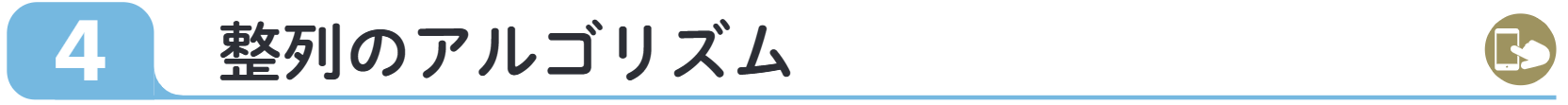 p.112
次の図のようなばらばらの順でリストに 格納された在庫データを，バブルソート のアルゴリズムを用いて商品番号順に 整列させるプログラムを作成してみよう。
 また，計算量を求めてみよう。
❾｜バブルソートを実行するプログラム
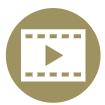 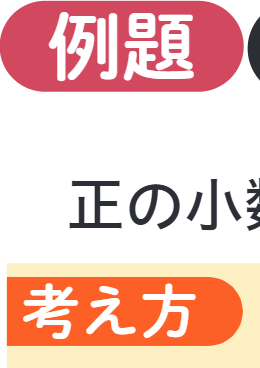 210
[Speaker Notes: 【例題９】バブルソートを実行するプログラム

次の図のような，ばらばらの順でリストに格納された在庫データを，バブルソート のアルゴリズムを用いて商品番号順に整列させるプログラムを作成してみよう。
また，計算量を求めてみよう。

アニメーションコンテンツ
https://api01-platform.stream.co.jp/apiservice/plt3/NDU1MQ%3d%3d%23NTgwNQ%3d%3d%23280%23168%230%2333E6209A7400%23MDoyOjc6YTpmOzEwOzEwOzEw%23]
商品番号
商品名
在庫数
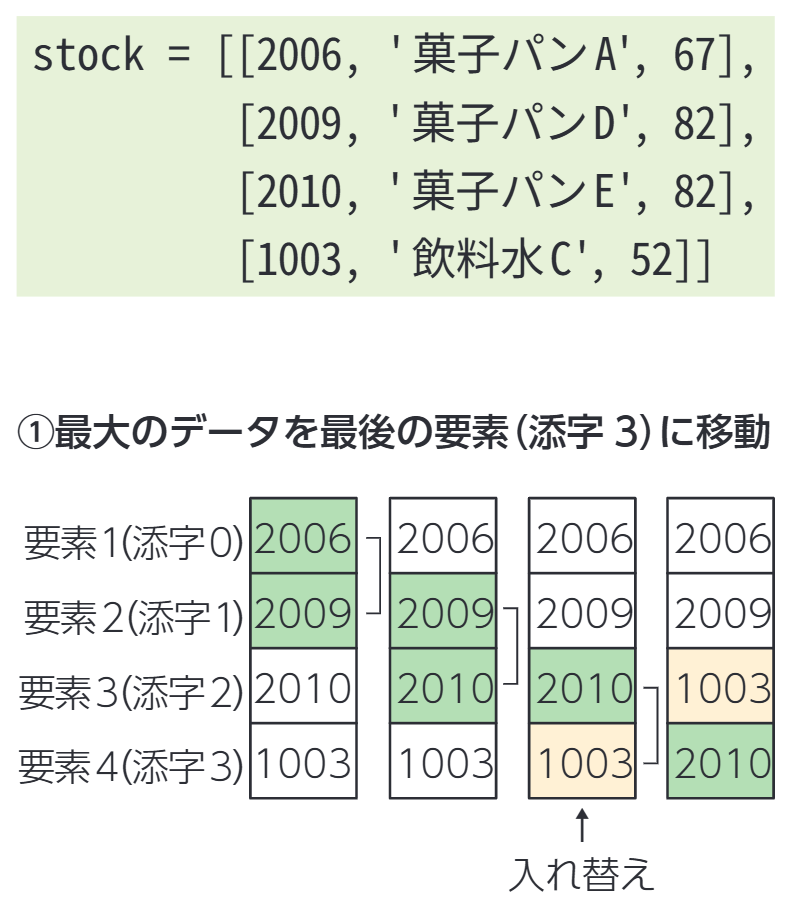 211
[Speaker Notes: 商品番号，商品名，在庫数のデータを格納した二次元配列]
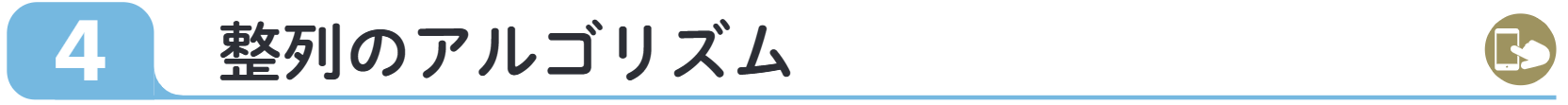 p.112
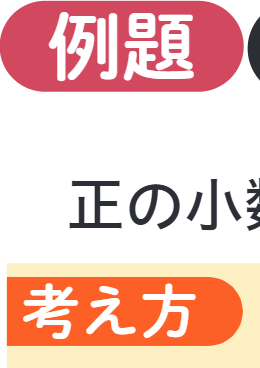 最も大きい商品番号のデータの場所から順に 定めていくという考え方で整列を行う。
バブルソートのアルゴリズム
212
[Speaker Notes: 【考え方】バブルソートのアルゴリズム
「最も大きい商品番号のデータ」の場所から，順に定めていくという考え方で整列を行う。]
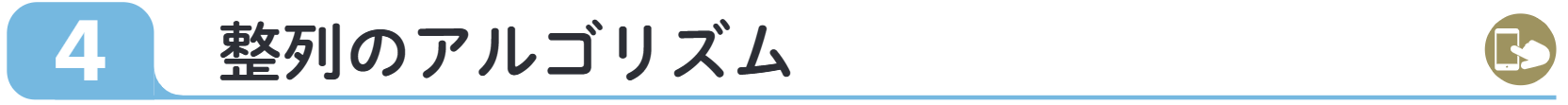 p.112
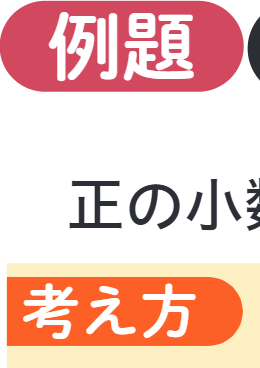 Ⅰ 最も商品番号が大きいデータを，　　最後の要素に移動する。
バブルソートのアルゴリズム
213
[Speaker Notes: [Ⅰ]最も商品番号が大きいデータを，最後の要素に移動する。

(次のスライドに続く)]
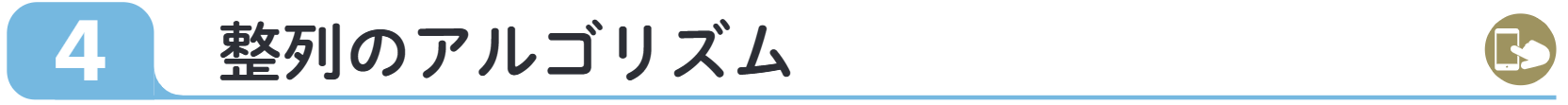 p.112
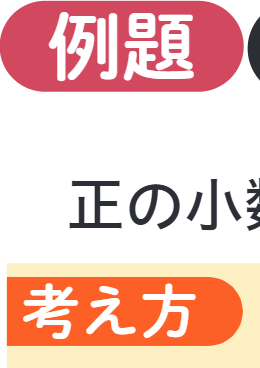 ・添字０の要素と　 添字１の要素の　 商品番号を比較
 →添字０の要素の方が　 小さい
 →そのまま
バブルソートのアルゴリズム
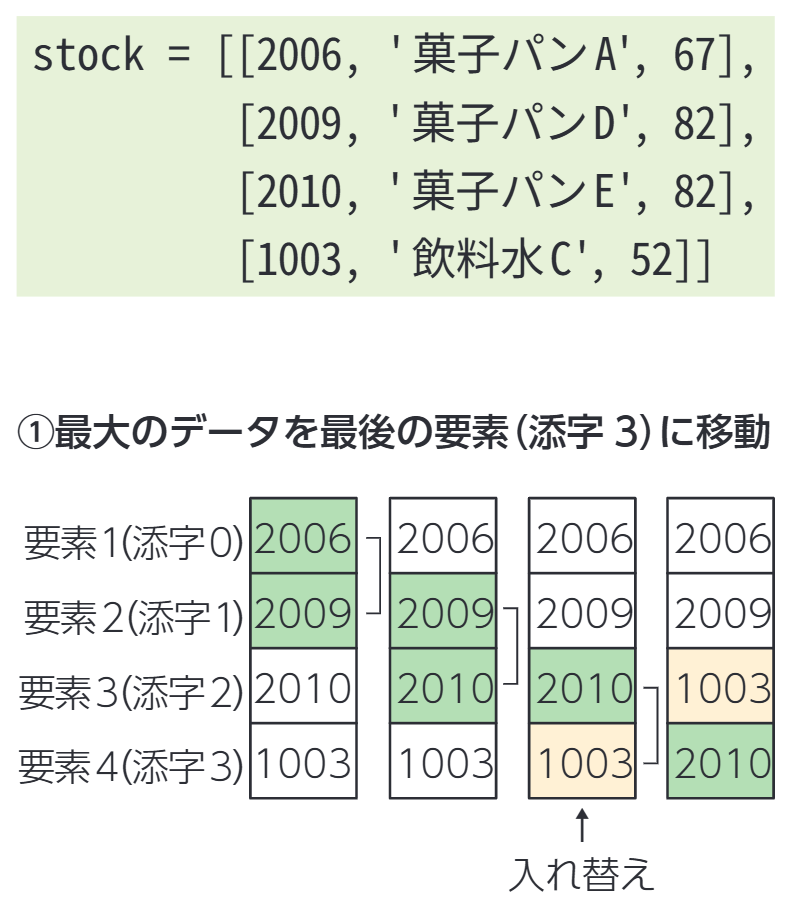 214
[Speaker Notes: (前のスライドからの続き)

[Ⅰ]最も商品番号が大きいデータを，最後の要素に移動する。
・添字０の要素と添字１の要素の商品番号を比較する。
 →添字０の要素の方が小さい。
 →データは入れ替えず，そのままにする。
(次のスライドに続く)]
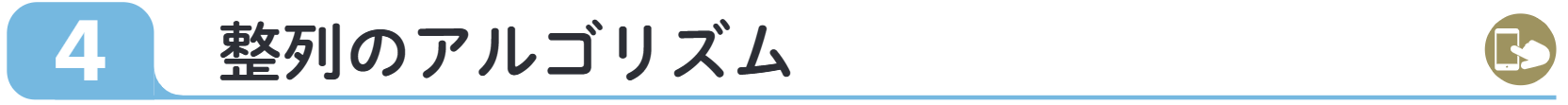 p.112
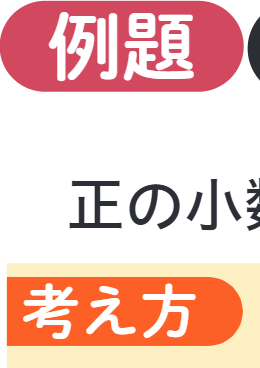 ・添字１の要素と　 添字２の要素の　 商品番号を比較
 →添字１の要素の方が　 小さい
 →そのまま
バブルソートのアルゴリズム
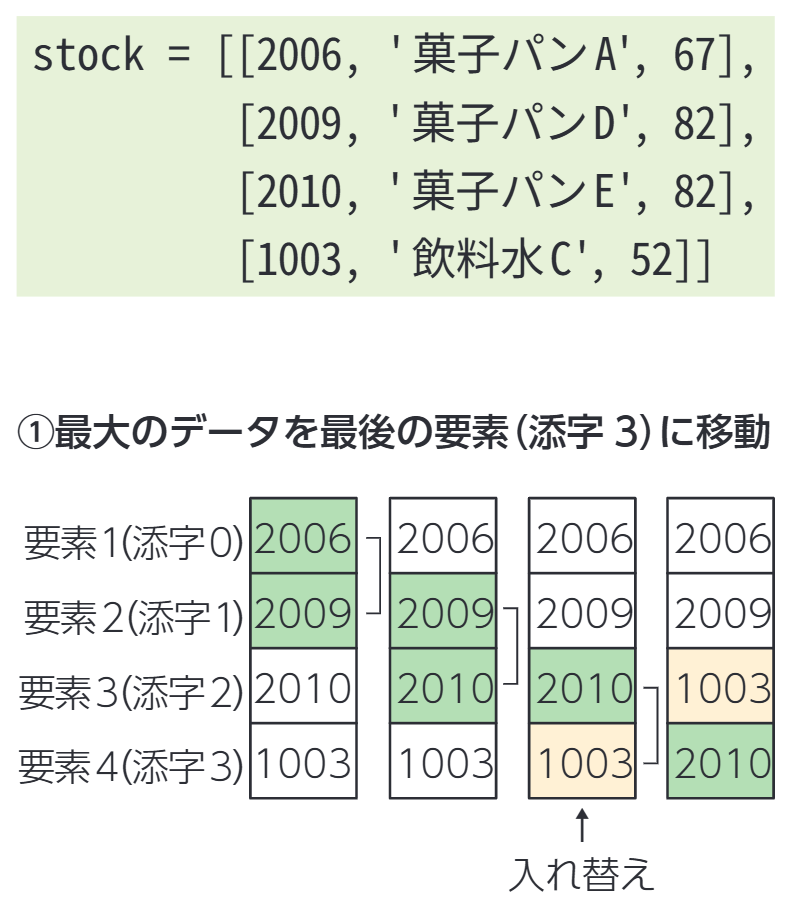 215
[Speaker Notes: (前のスライドからの続き)

[Ⅰ]最も商品番号が大きいデータを，最後の要素に移動する。
・添字１の要素と添字２の要素の商品番号を比較する。
 →添字１の要素の方が小さい。
 →データは入れ替えず，そのままにする。
(次のスライドに続く)]
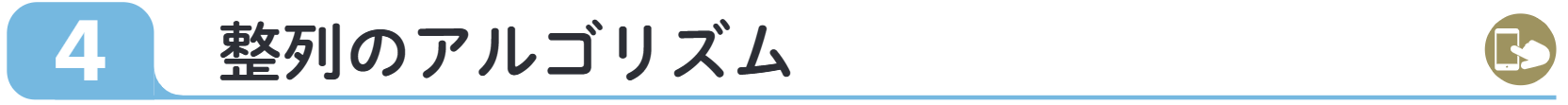 p.112
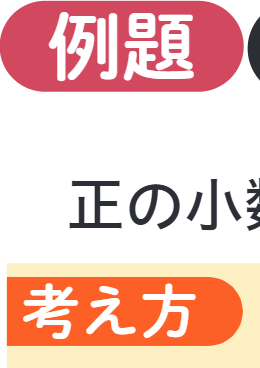 ・添字２の要素と　 添字３の要素の　 商品番号を比較
 →添字２の要素の方が　 大きい
 →データを入れ替え
バブルソートのアルゴリズム
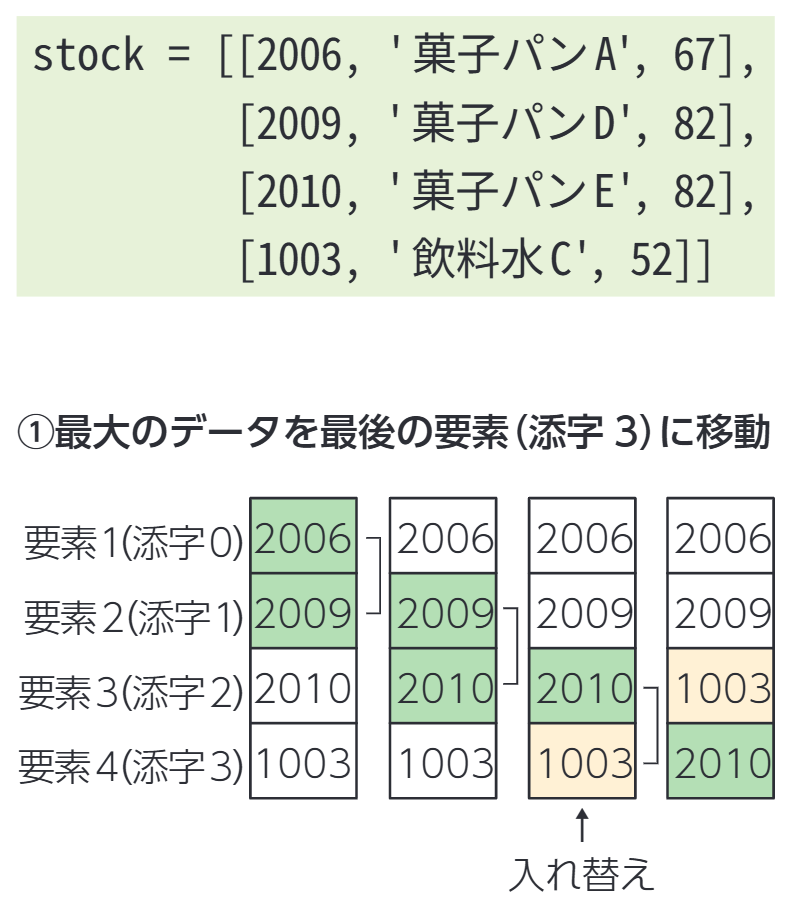 216
[Speaker Notes: (前のスライドからの続き)

[Ⅰ]最も商品番号が大きいデータを，最後の要素に移動する。
・添字２の要素と添字３の要素の商品番号を比較する。
 →添字２の要素の方が「大きい」。
 →データを「入れ替える」。]
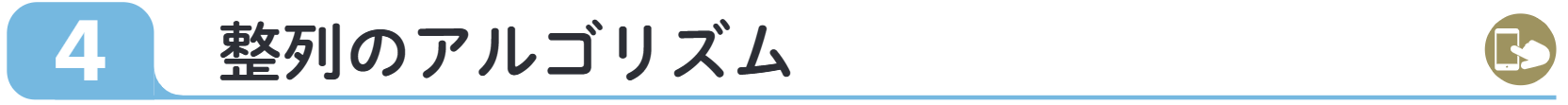 p.112
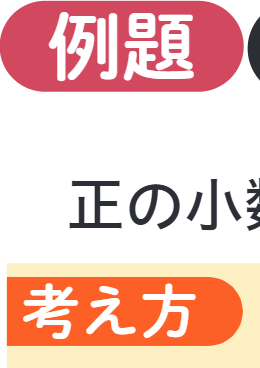 Ⅱ ２番目に商品番号が大きいデータを，　　最後から二つ目の要素に移動する。
バブルソートのアルゴリズム
217
[Speaker Notes: [Ⅱ]２番目に商品番号が大きいデータを，最後から二つ目の要素に移動する。

(次のスライドに続く)]
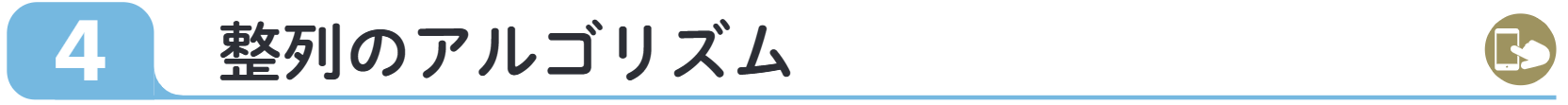 p.112
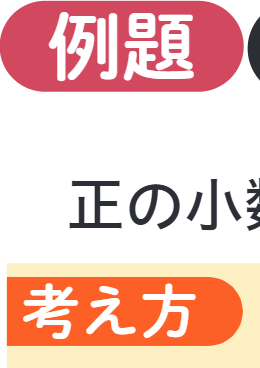 ・添字０の要素と　 添字１の要素の　 商品番号を比較
 →添字０の要素の方が　 小さい
 →そのまま
バブルソートのアルゴリズム
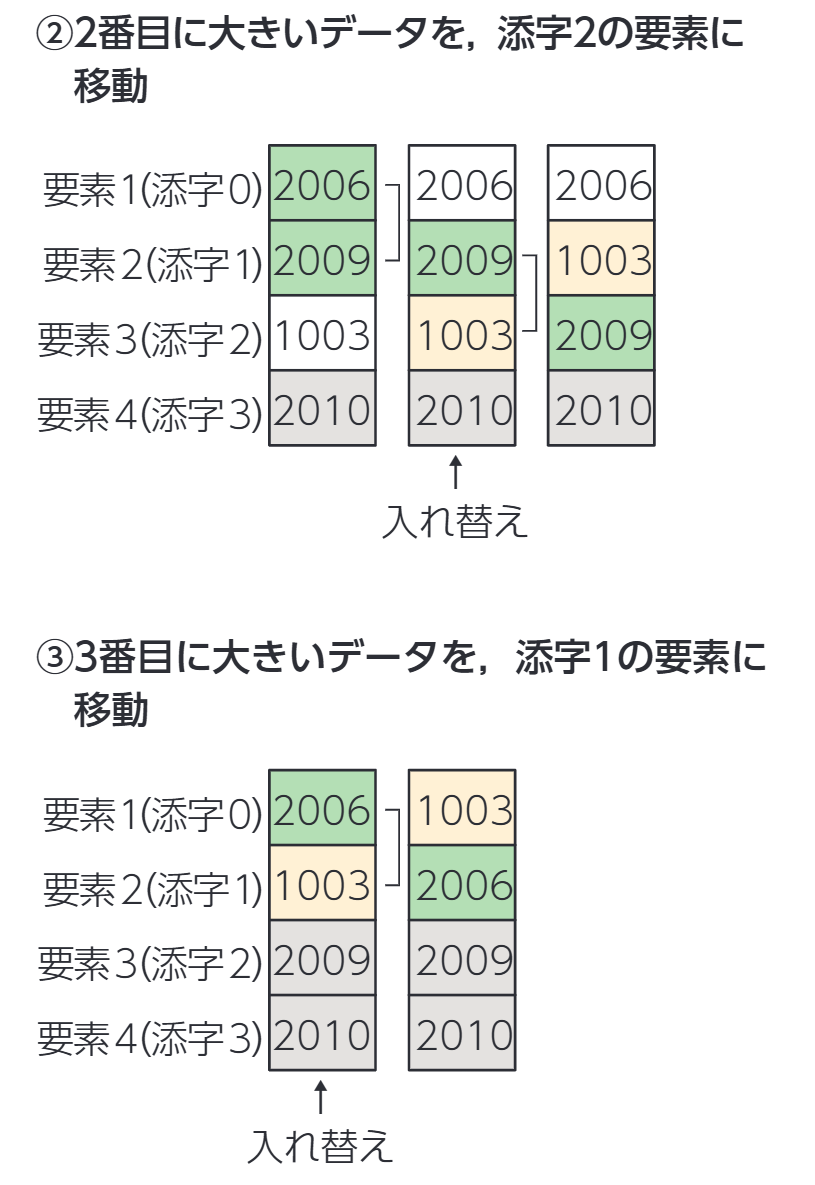 218
[Speaker Notes: (前のスライドからの続き)

[Ⅱ]２番目に商品番号が大きいデータを，最後から二つ目の要素に移動する。
・添字０の要素と添字１の要素の商品番号を比較する。
 →添字０の要素の方が小さい。
 →データは入れ替えず，そのままにする。

(次のスライドに続く)]
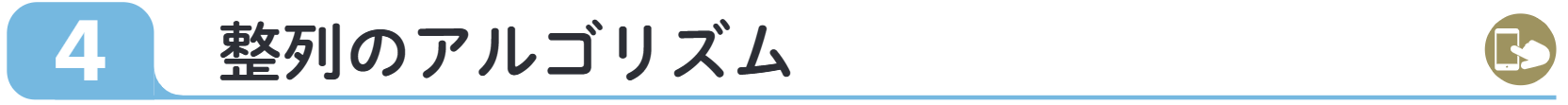 p.112
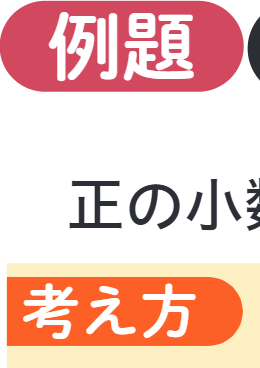 ・添字１の要素と　 添字２の要素の　 商品番号を比較
 →添字１の要素の方が　 大きい
 →入れ替え
バブルソートのアルゴリズム
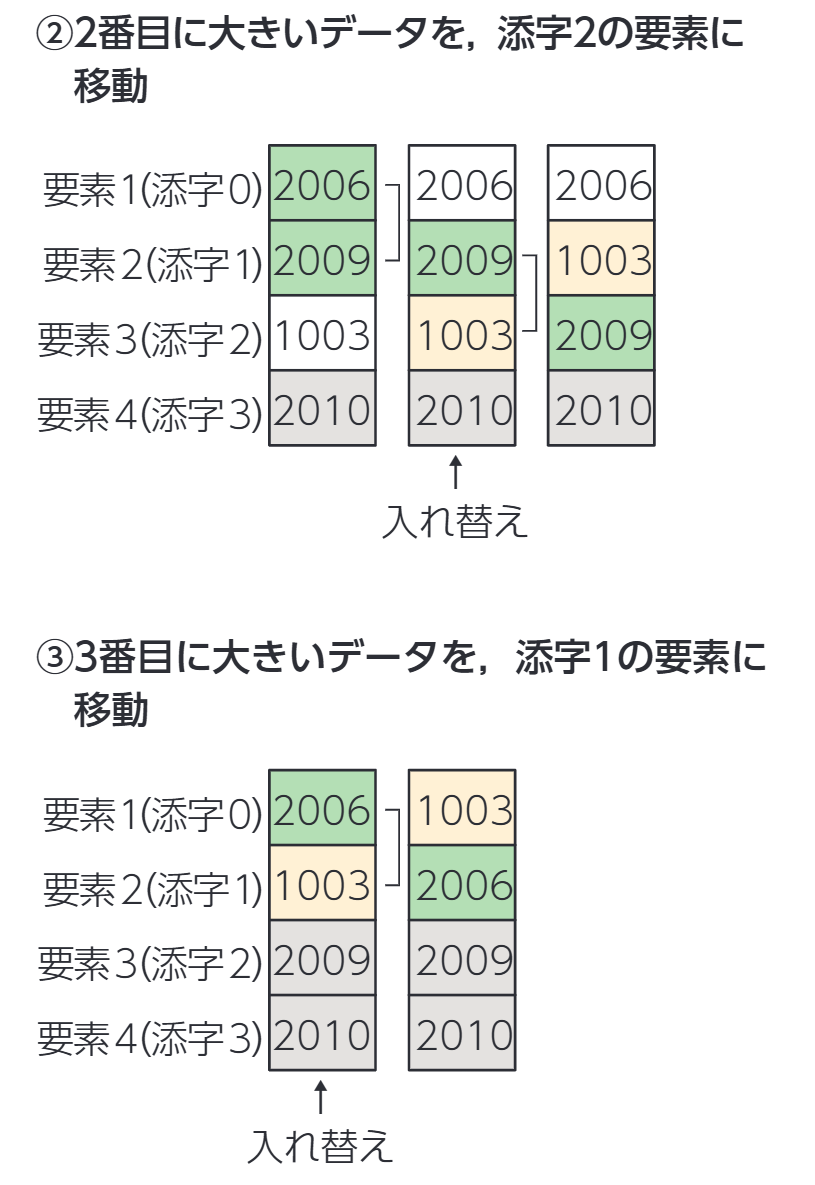 219
[Speaker Notes: (前のスライドからの続き)

[Ⅱ]２番目に商品番号が大きいデータを，最後から二つ目の要素に移動する。
・添字１の要素と添字２の要素の商品番号を比較する。
 →添字１の要素の方が「大きい」。
 →データを「入れ替える」。]
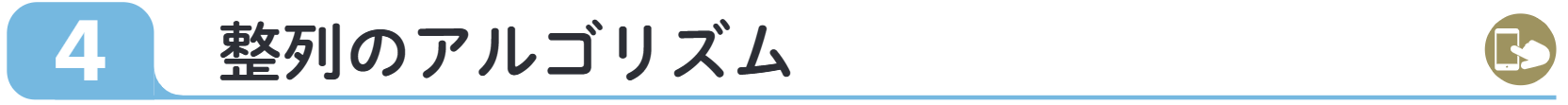 p.112
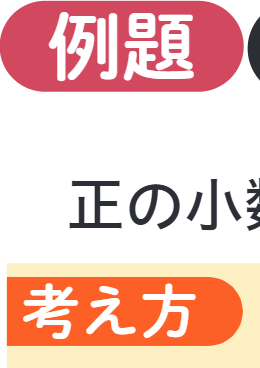 Ⅲ ３番目に商品番号が大きいデータを，　　最後から三つ目の要素に移動する。
バブルソートのアルゴリズム
220
[Speaker Notes: [Ⅲ]３番目に商品番号が大きいデータを，最後から三つ目の要素に移動する。

(次のスライドに続く)]
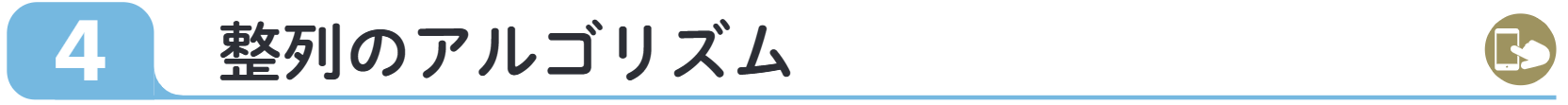 p.112
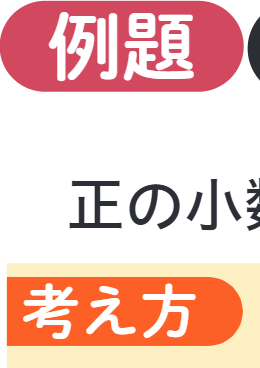 ・添字０の要素と　 添字１の要素の　 商品番号を比較
 →添字０の要素の方が　 大きい
 →入れ替え
バブルソートのアルゴリズム
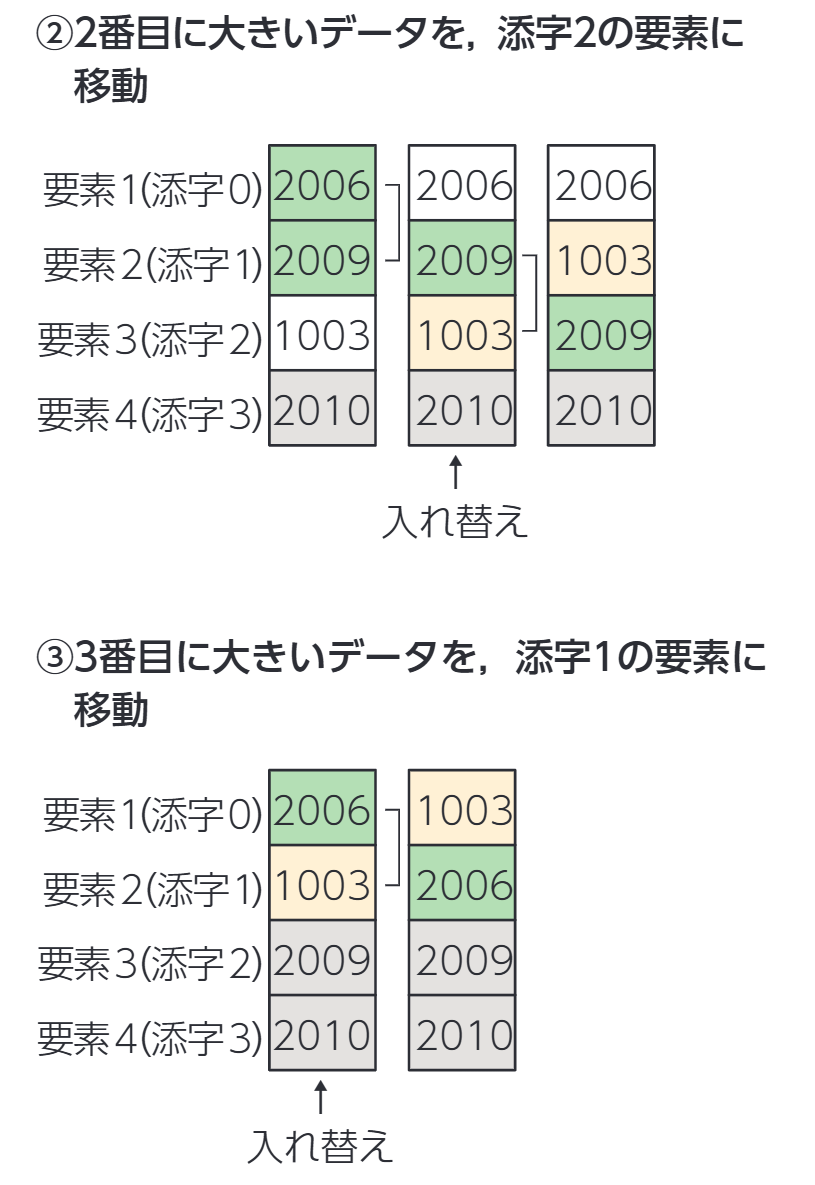 221
[Speaker Notes: (前のスライドからの続き)

[Ⅲ]３番目に商品番号が大きいデータを，最後から三つ目の要素に移動する。
・添字０の要素と添字１の要素の商品番号を比較する。
 →添字０の要素の方が「大きい」。
 →データを「入れ替える」。]
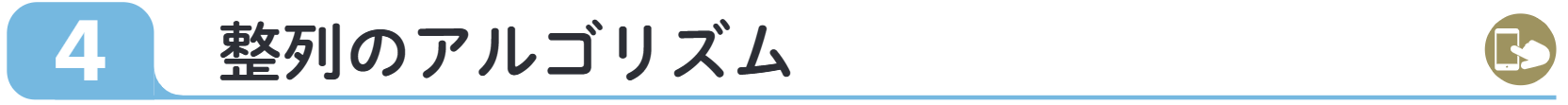 p.112
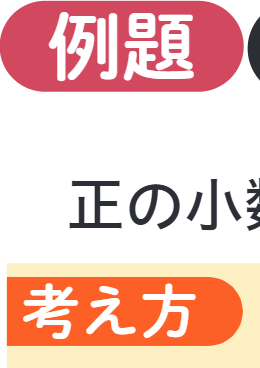 二つの変数a，bに格納されているデータを 入れ替えるときは，ほかに一時的にデータを 格納する変数が必要となる。
 その変数の名前をここではtmpとする。
 商品番号を入れ替える場合は次の手順で行う。
変数に格納したデータの入れ変え
222
[Speaker Notes: 【考え方】変数に格納したデータの入れ変え

二つの変数a，bに格納されているデータを入れ替えるときは，ほかに一時的にデータを格納する変数が必要となる。
その変数の名前を，ここでは「tmp」とする。
商品番号を入れ替える場合は次の手順で行う。

(次のスライドに続く)]
データの入れ替え
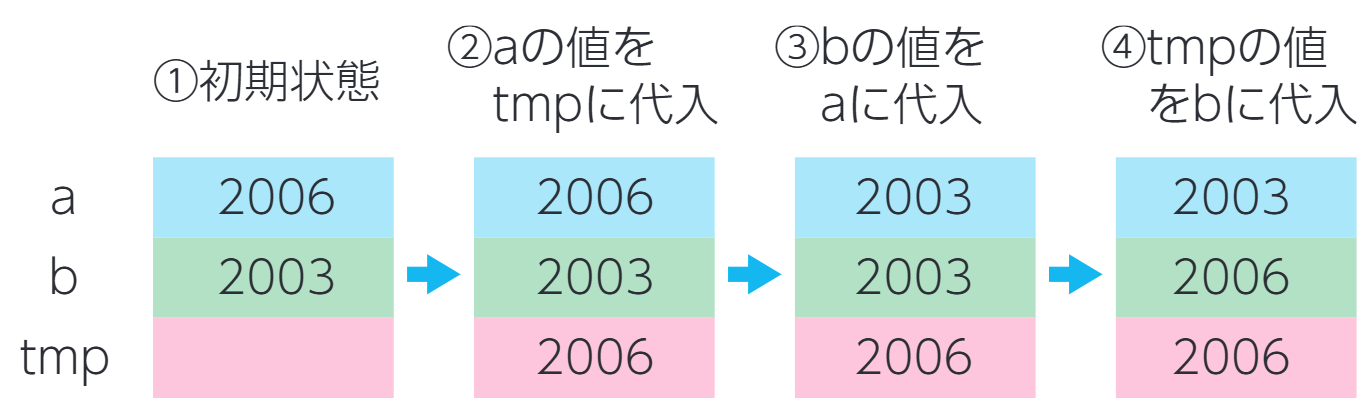 Pythonでは，一時的にデータを格納する変数をユーザが用意 しなくても，入れ替えを行うことができる機能が用意されている。
223
[Speaker Notes: (前のスライドからの続き)

Pythonでは，一時的にデータを格納する変数をユーザが用意しなくても，入れ替えを行うことができる機能が用意されている。]
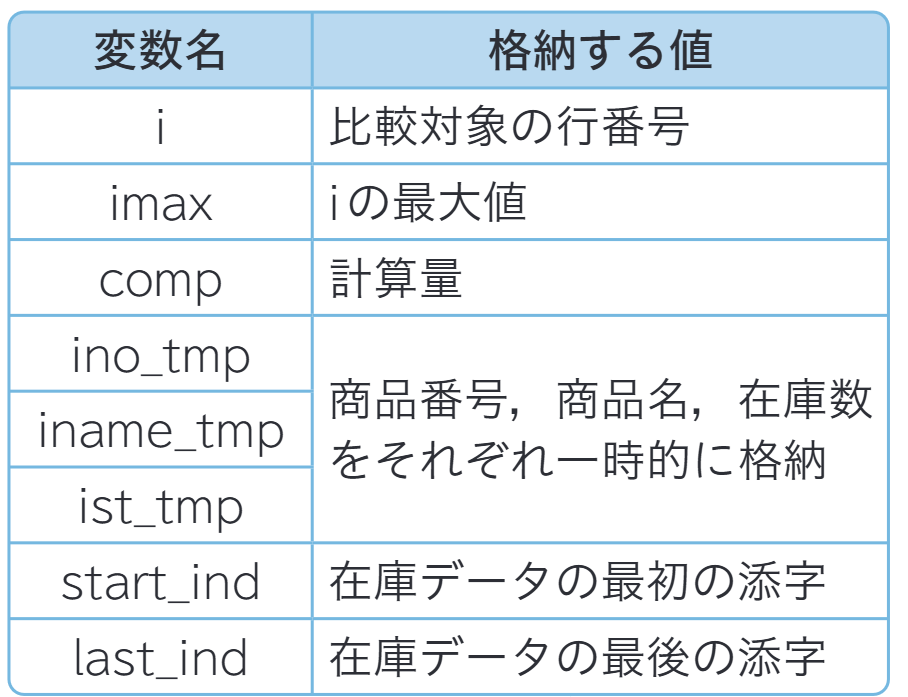 224
[Speaker Notes: 次の図は，変数の一覧である。

・i　比較対象の行番号
・imax　変数iの最大値
・comp　計算量
・ino_tmp　商品番号を一時的に格納
・iname_tmp　商品名を一時的に格納
・ist_tmp　在庫数を一時的に格納
・start_ind　在庫データの最初の添字
・last_ind　在庫データの最後の添字]
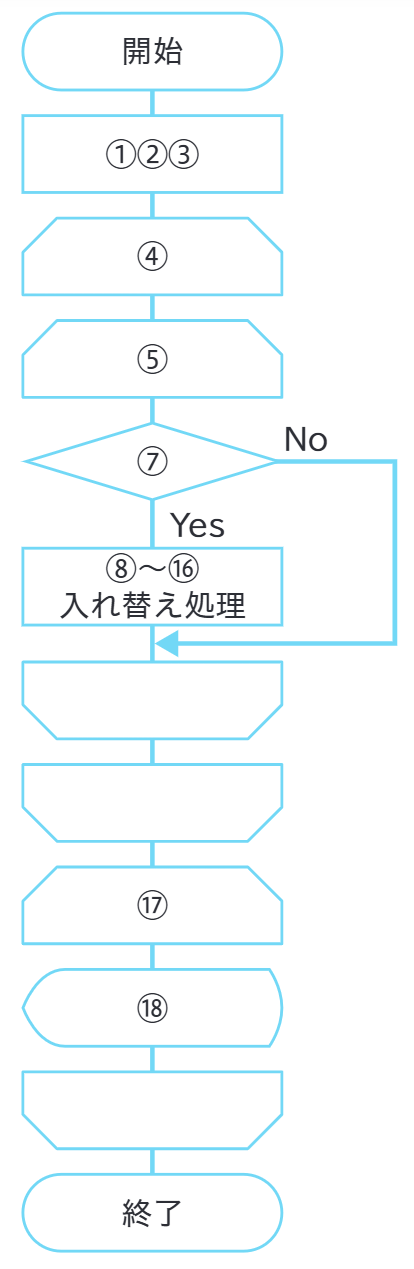 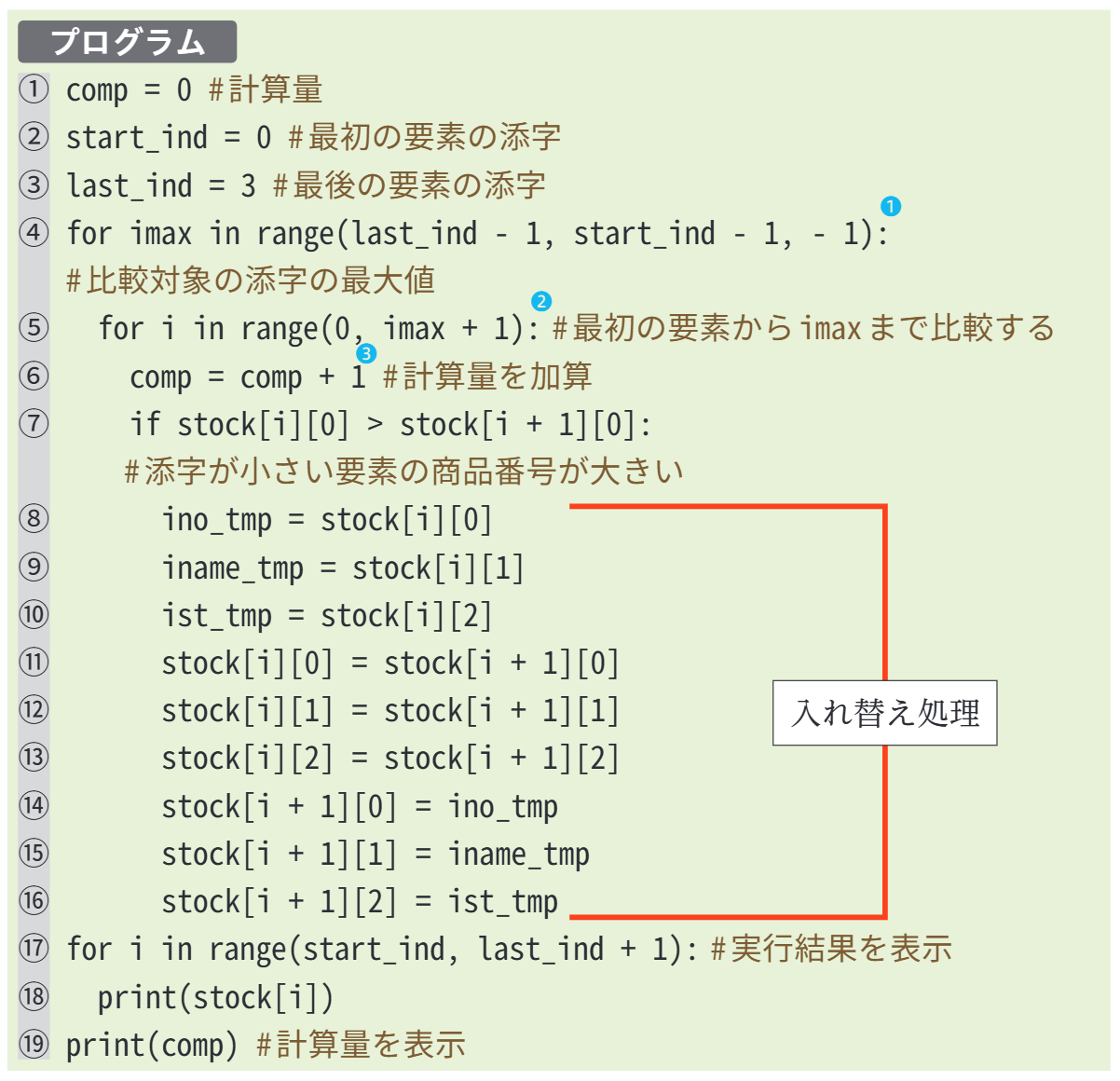 225
[Speaker Notes: プログラムを考え，記述してみよう。]
(１～３行目)
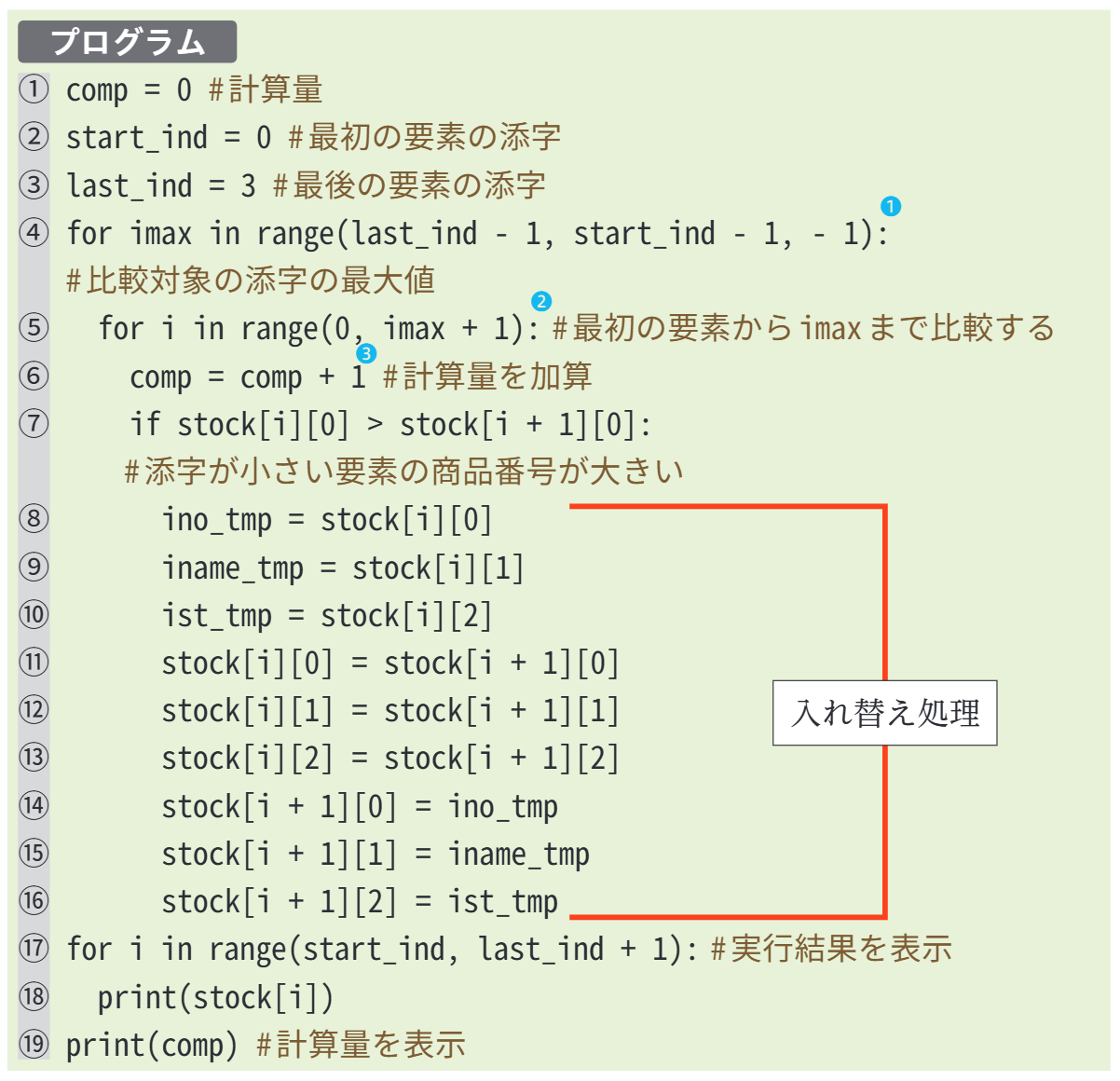 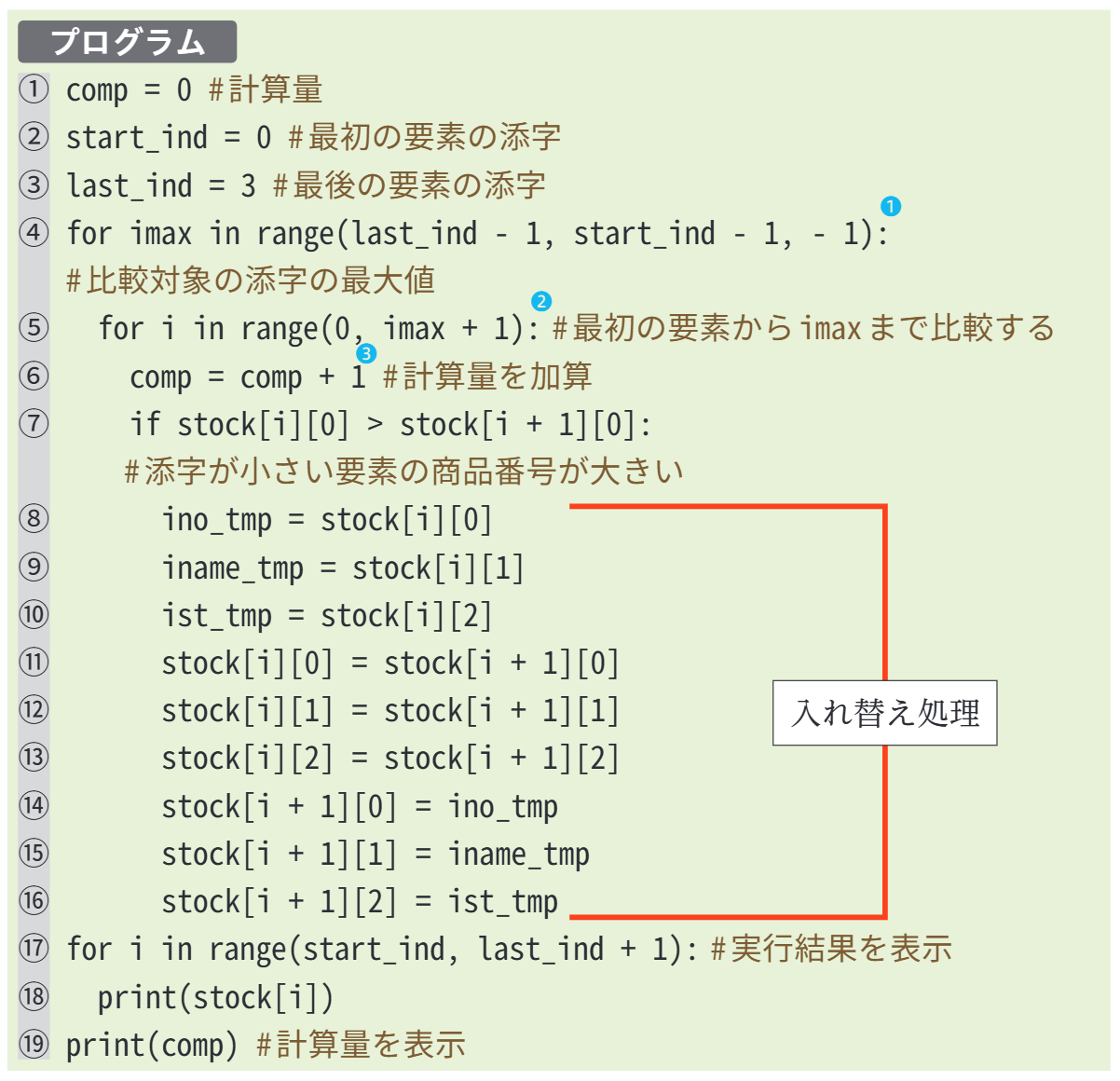 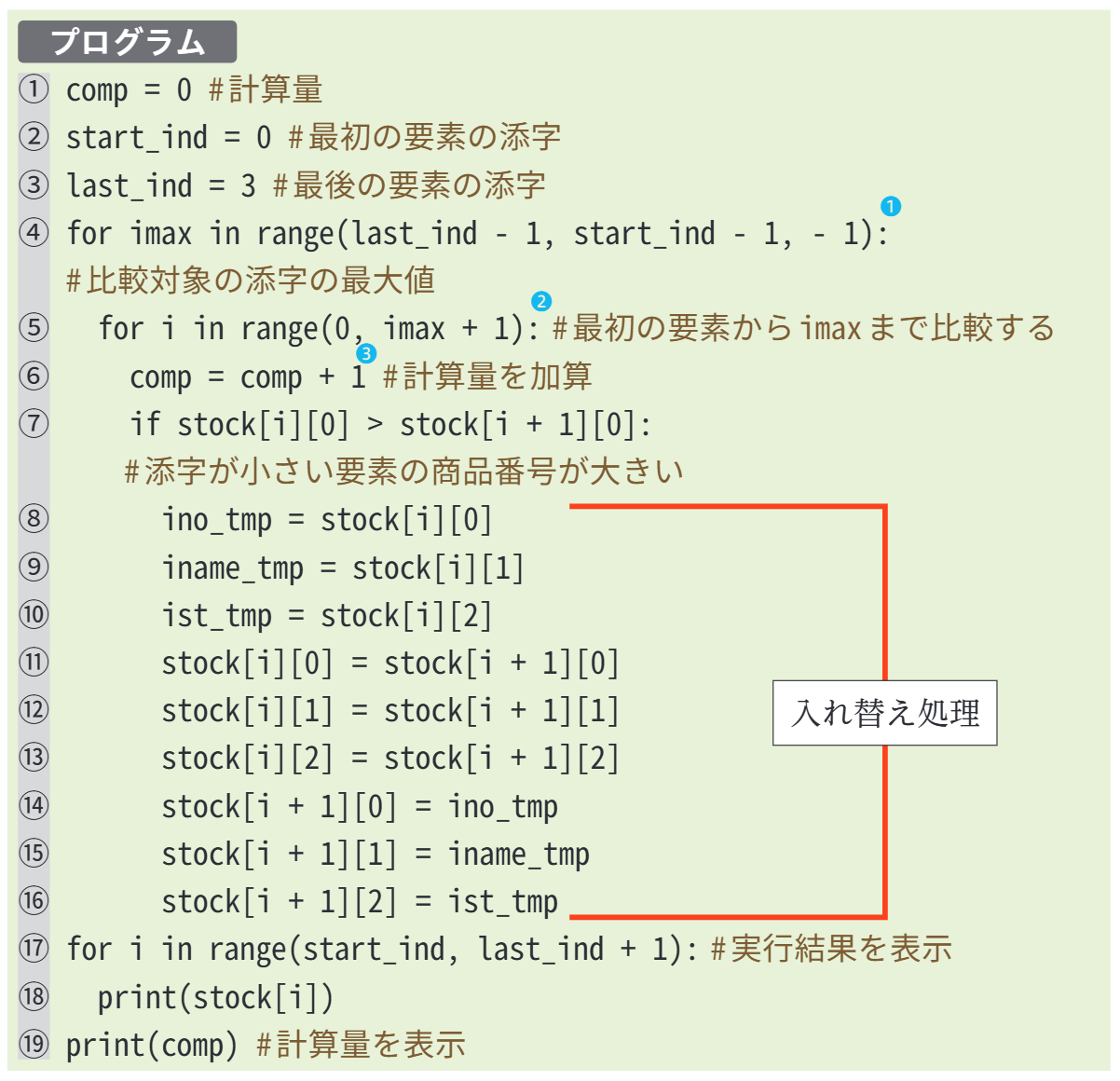 226
[Speaker Notes: ①から③のコード]
(４～６行目)
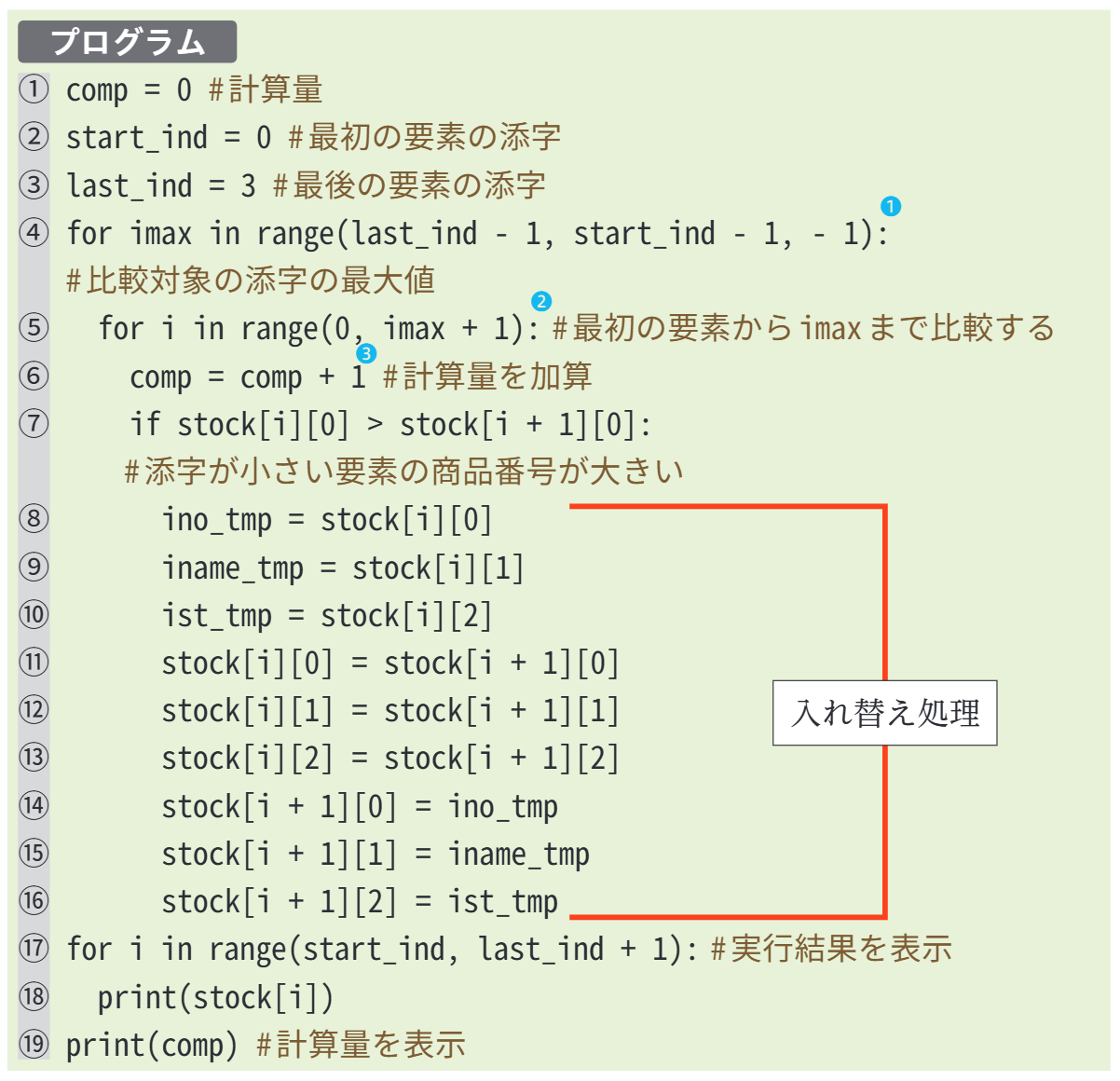 増分の-1は「繰り返すたびに，imaxの値を1減らす」という意味。
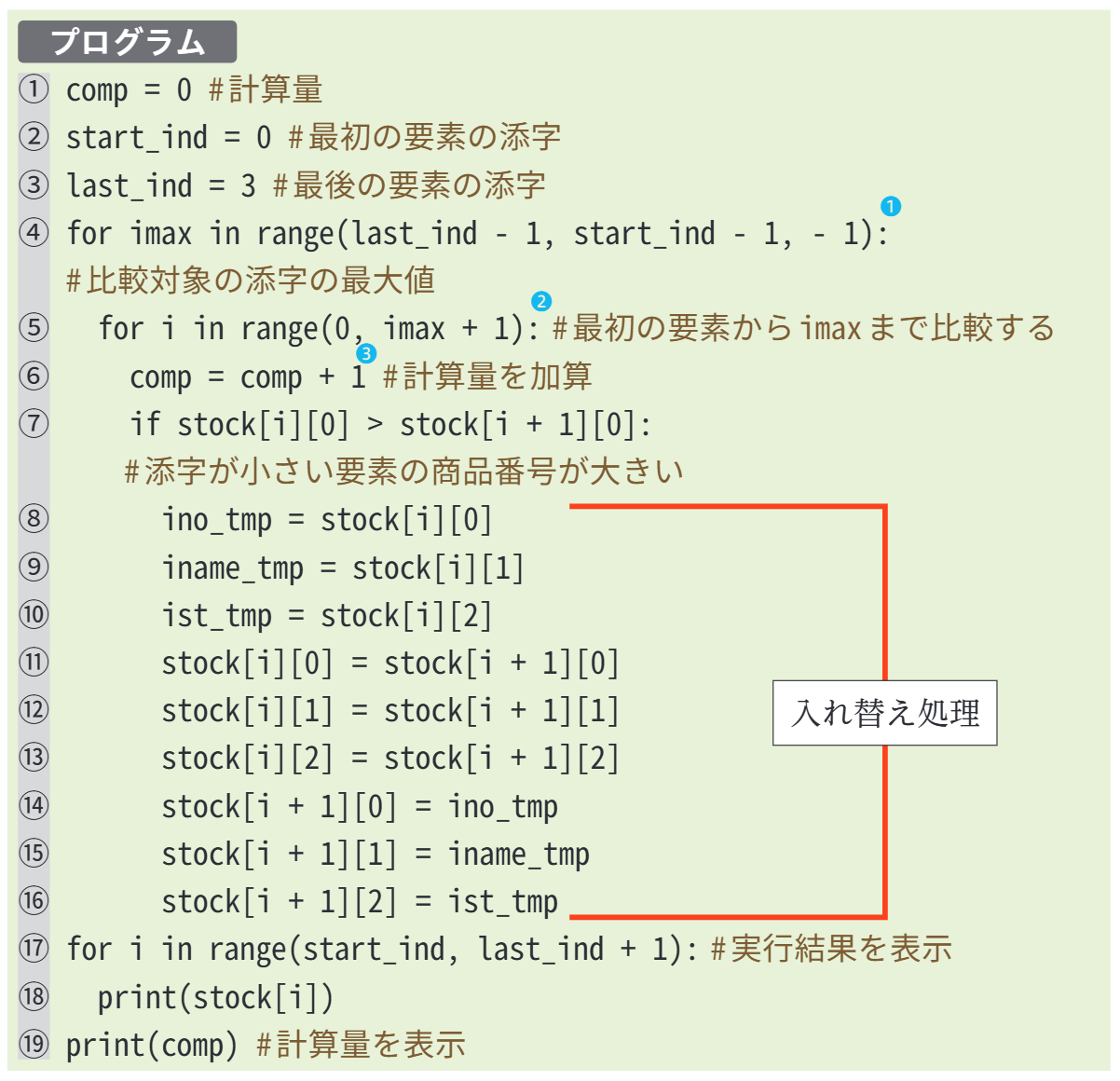 for文で記述されたループの内側に，もう一つループが記述されている。
 ある構造の内側にされに構造があるものをネストという。
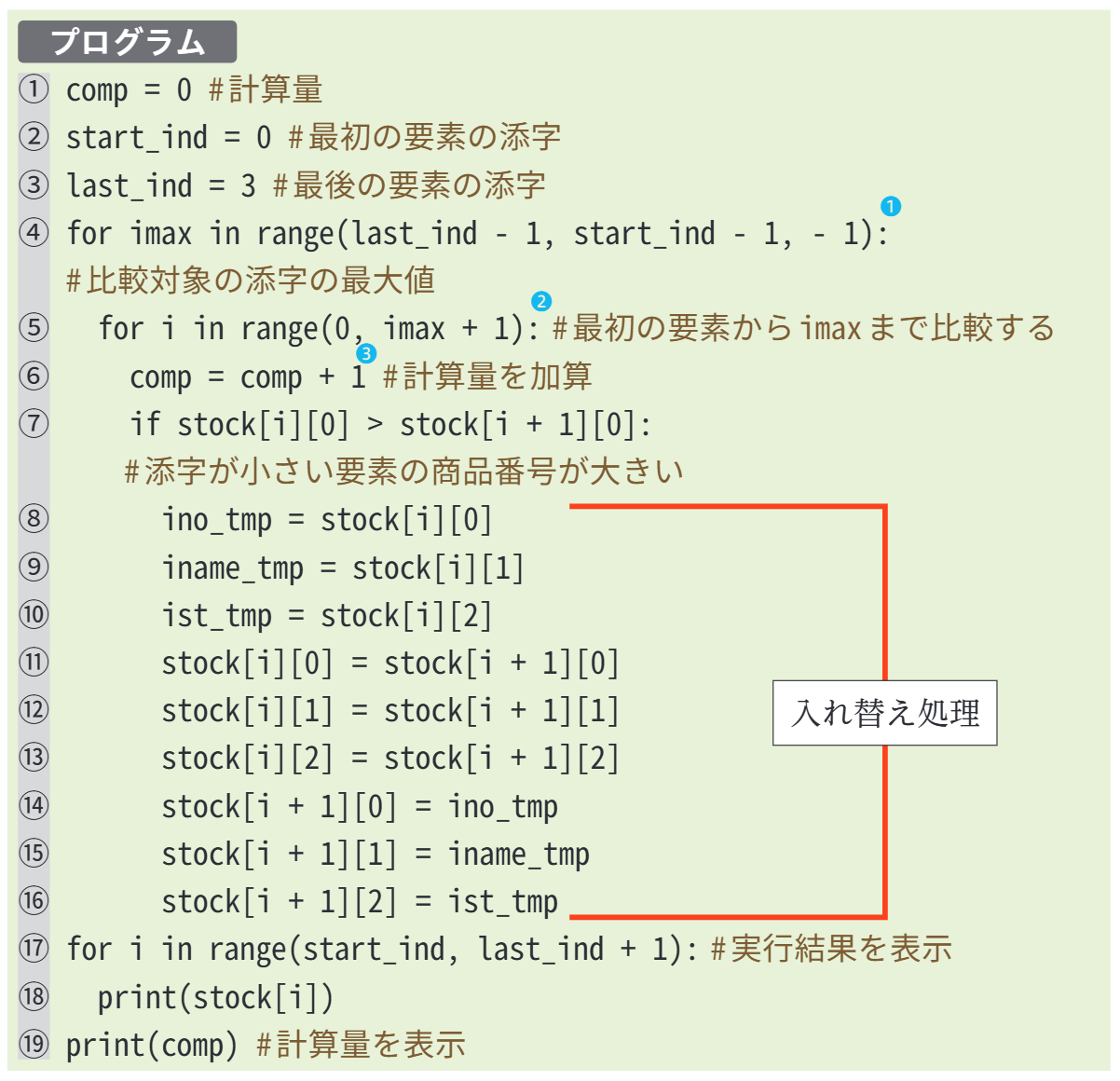 ここでは，商品番号の大小を比較する回数を計算量とする。
227
[Speaker Notes: ④から⑥のコード]
(７行目)
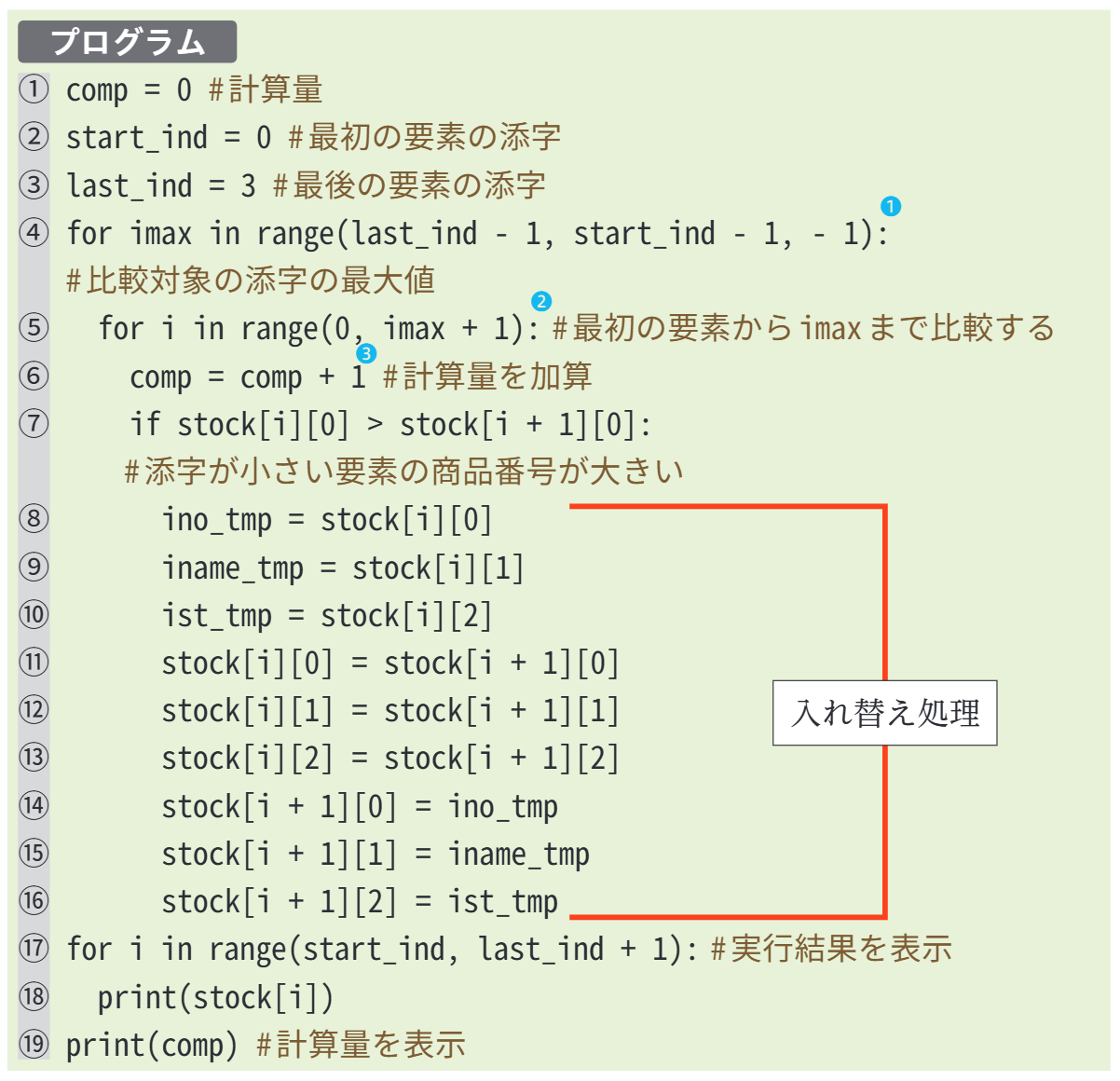 228
[Speaker Notes: ⑦のコード]
(８～16行目)
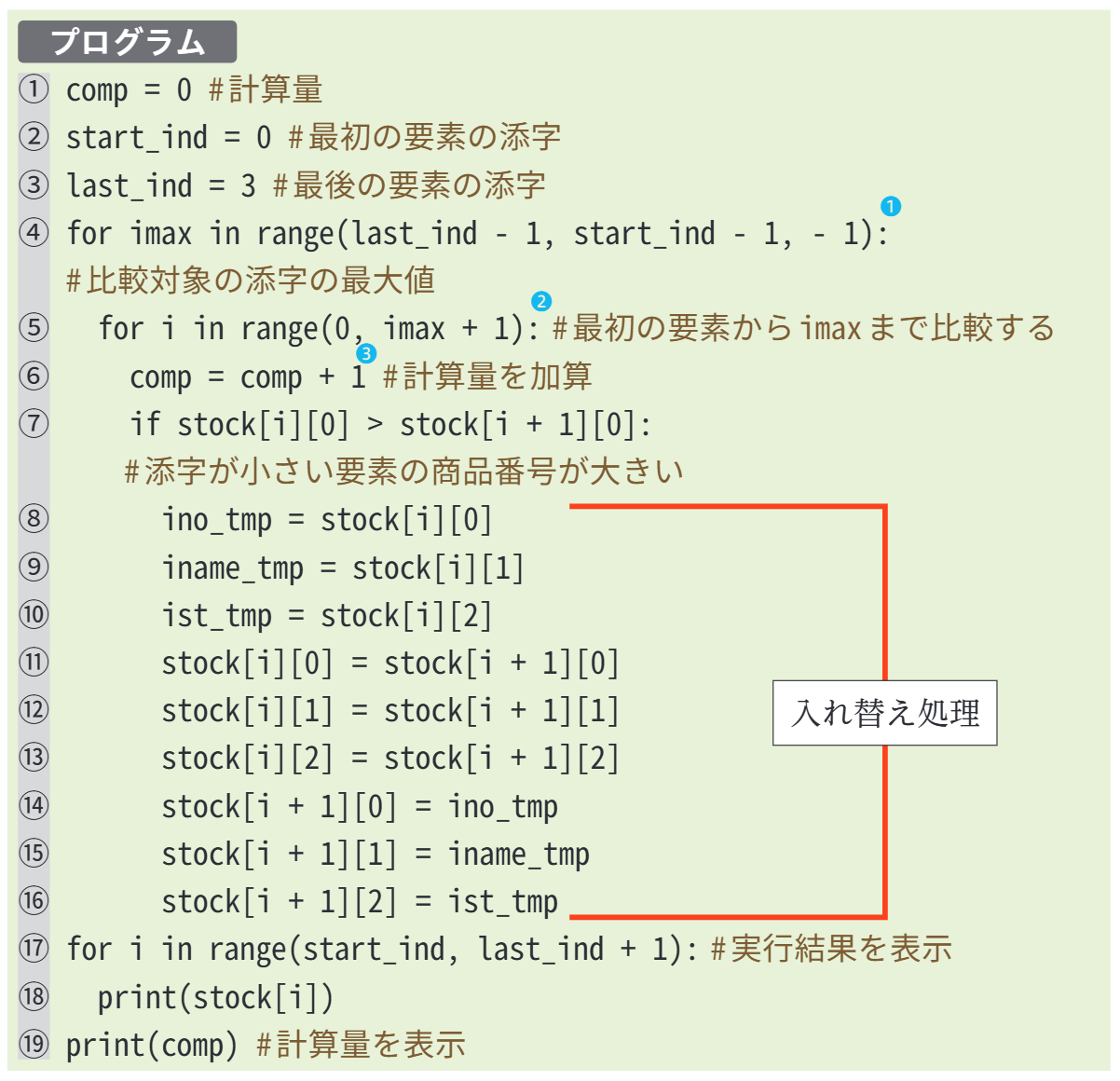 229
[Speaker Notes: ⑧から⑯のコード]
(17～19行目)
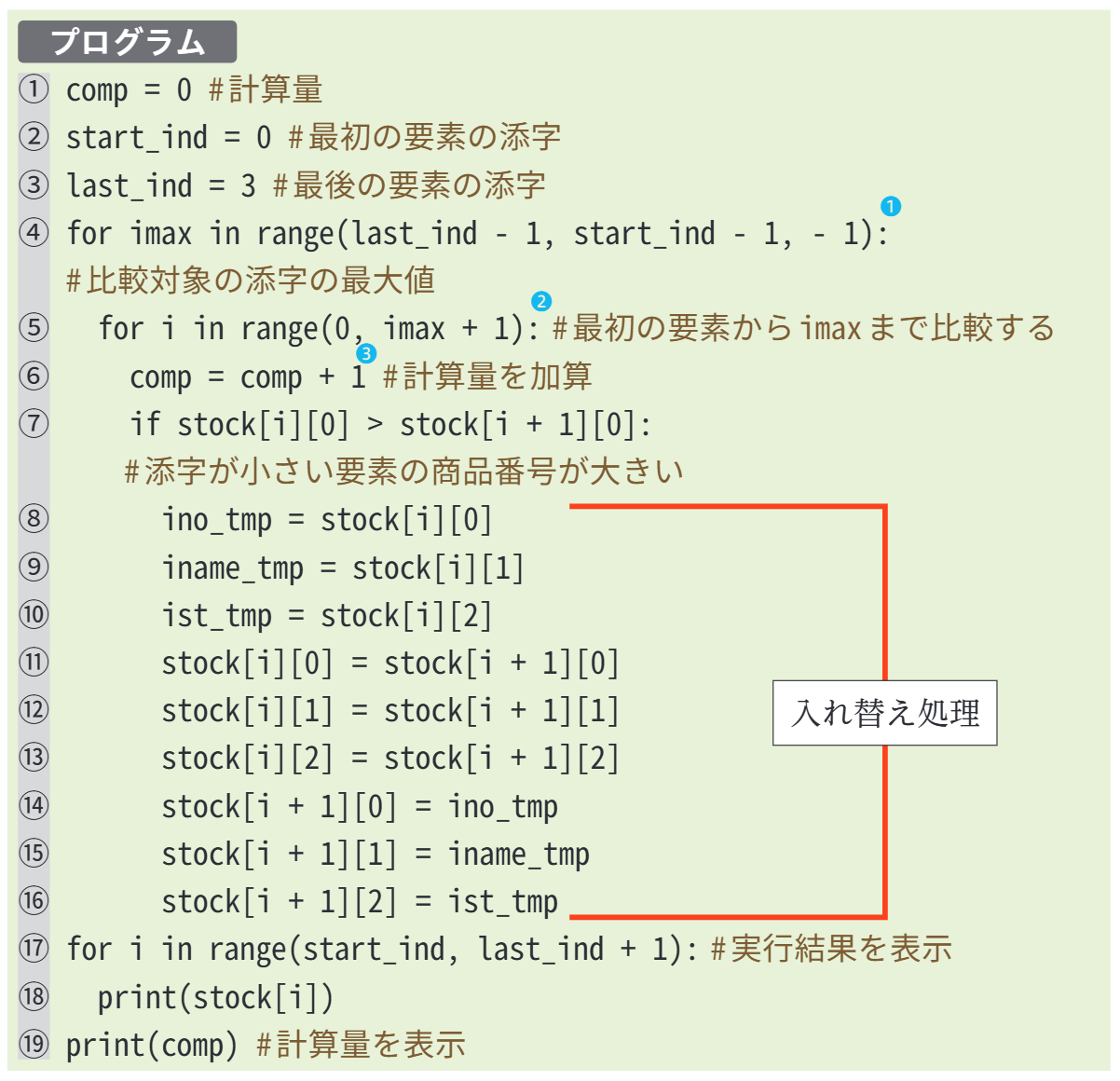 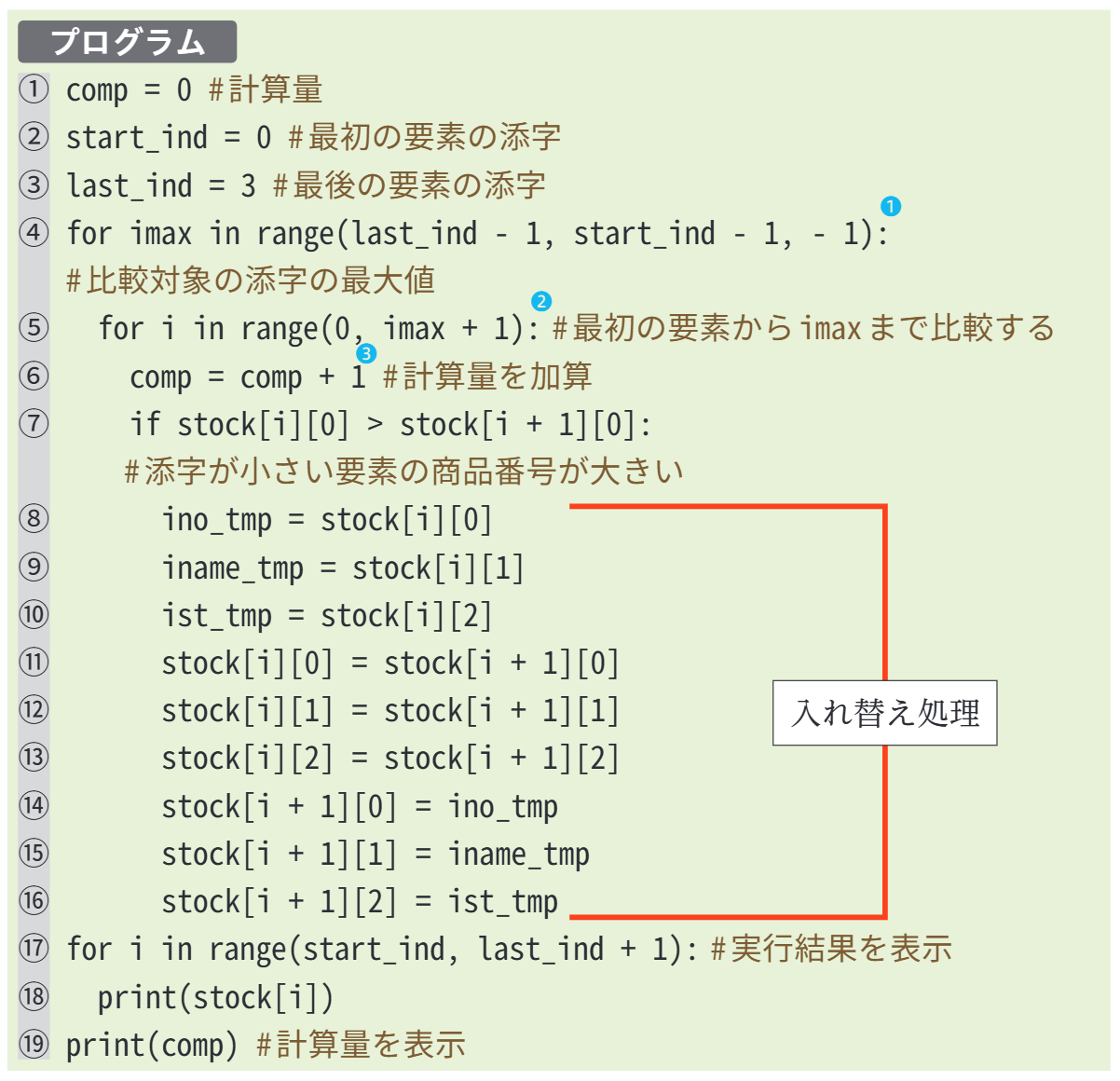 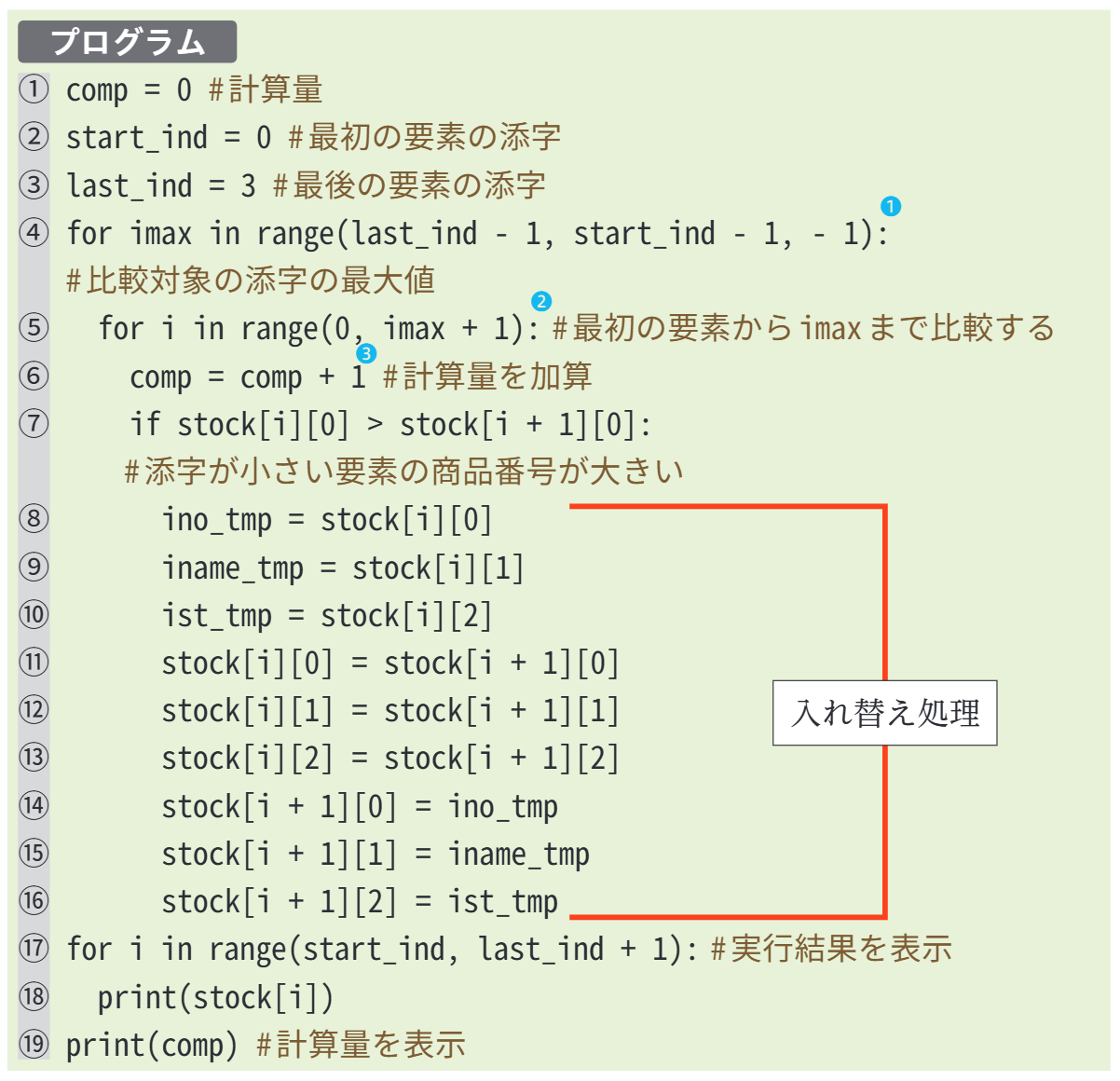 230
[Speaker Notes: ⑰から⑲のコード]
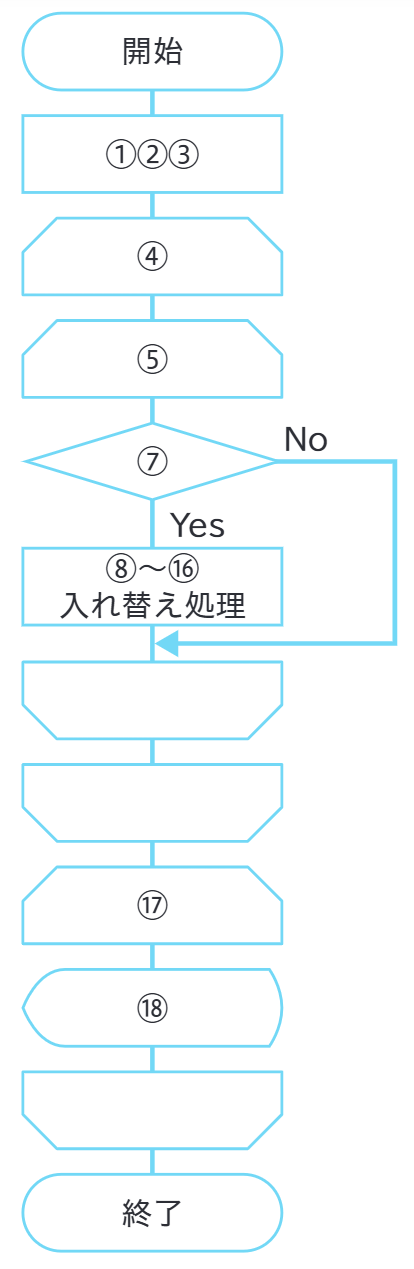 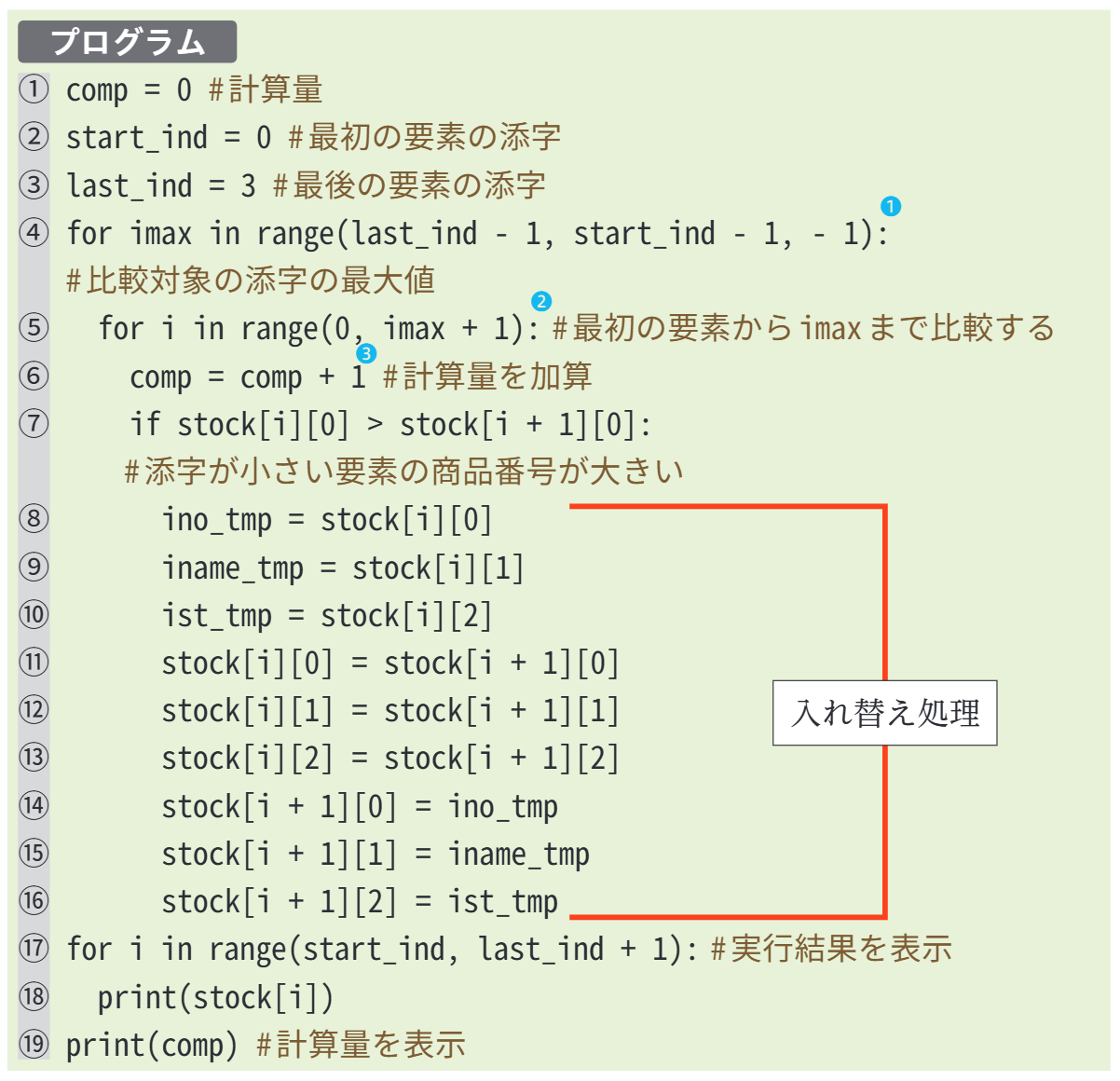 231
[Speaker Notes: プログラム全体]
実行結果
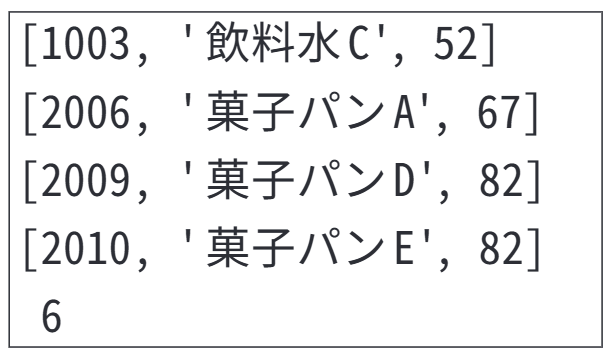 232
[Speaker Notes: 実行結果は，次の図のようになる。]
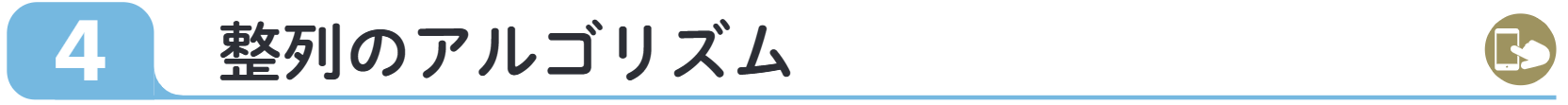 p.113
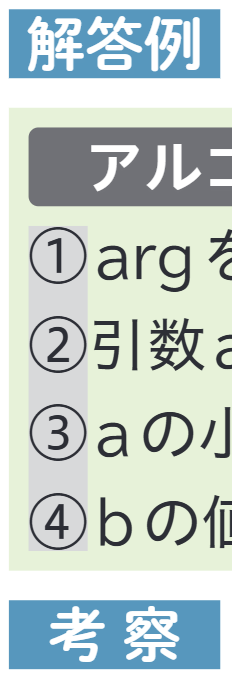 Pythonに用意されている変数の値を 入れ替える機能を用いると， 次のように記述することができる。
233
[Speaker Notes: 【考察】
Pythonに用意されている変数の値を入れ替える機能を用いると，次のように記述することができる。]
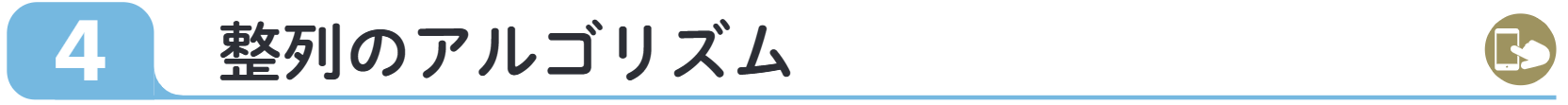 p.113
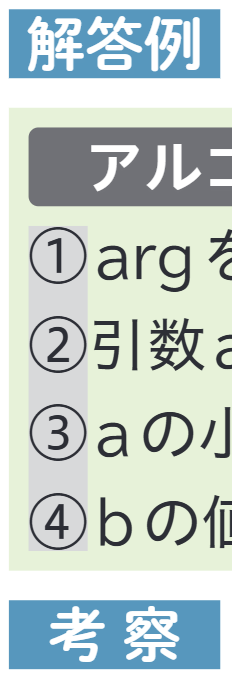 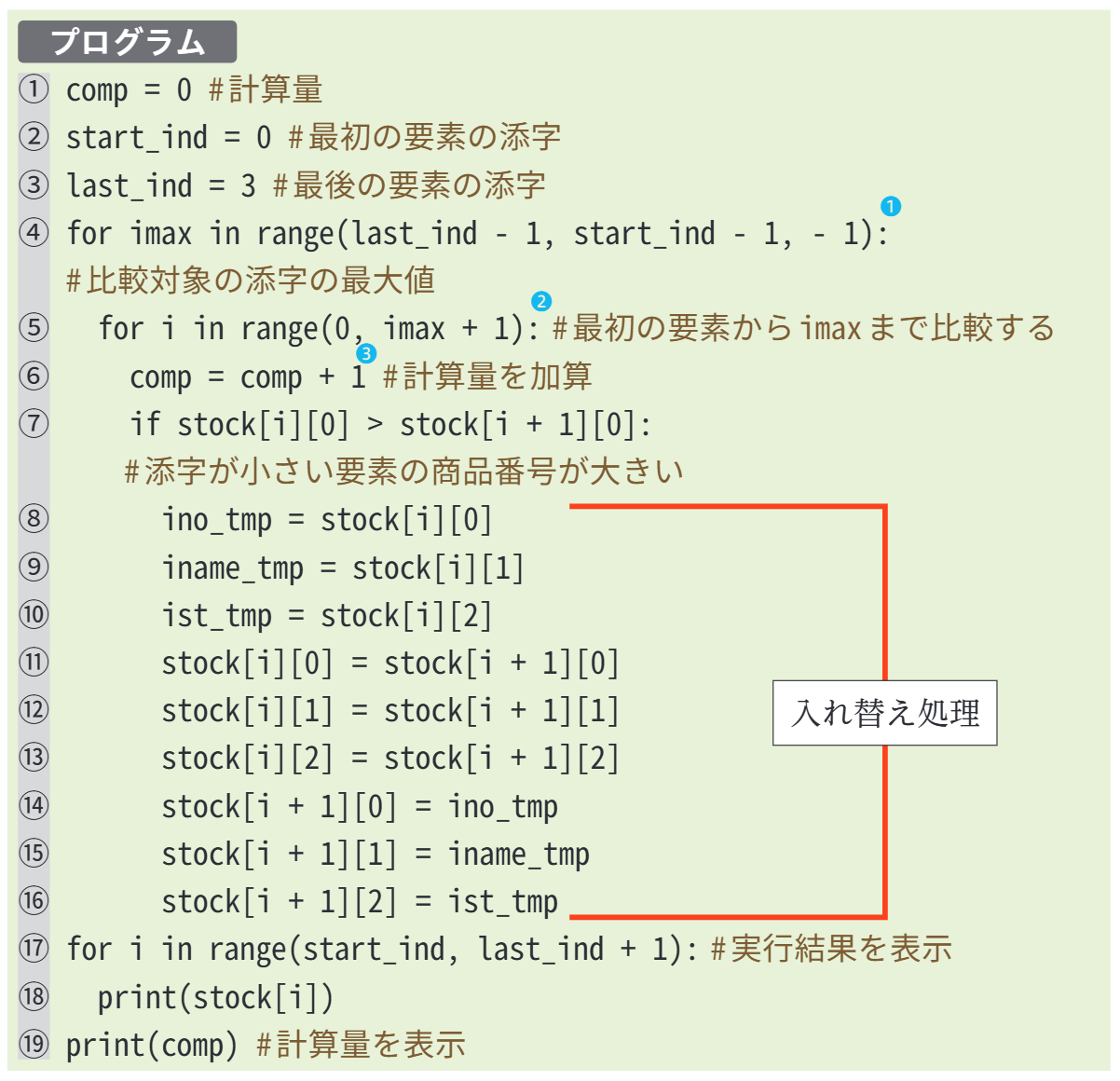 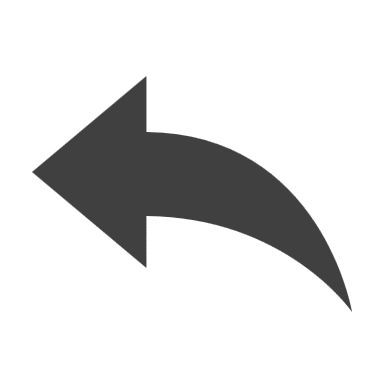 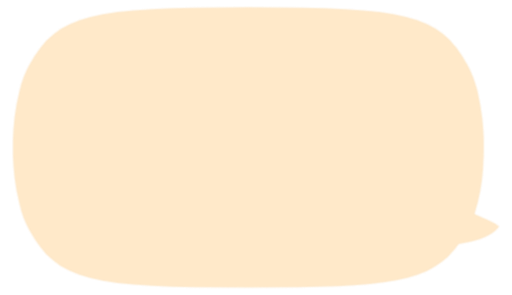 わずか３行
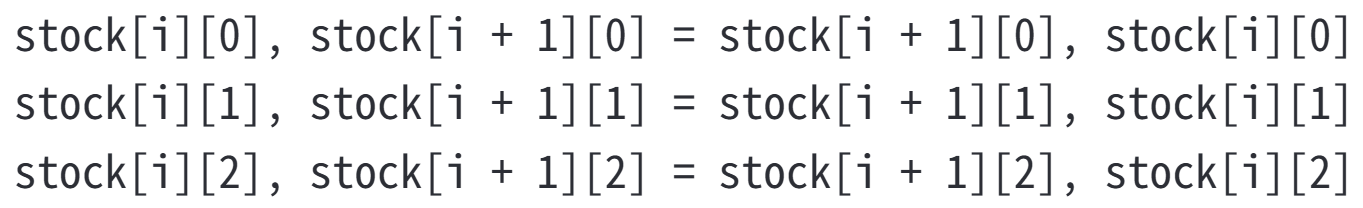 234
[Speaker Notes: (前のスライドからの続き)

⑧から⑯の９行あった入れ替え処理を，わずか３行で記述することができる。]
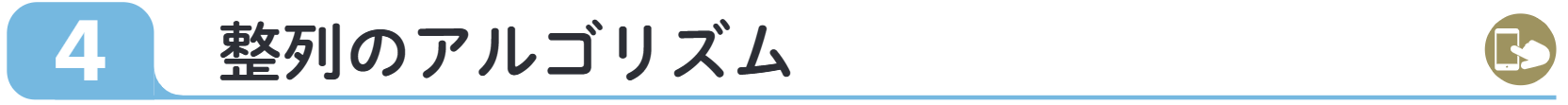 p.113
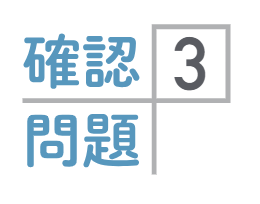 5
(1) 例題９で，データ数を２倍，４倍　 　に増やしたとき，計算量がどの 　　ように増加するか調べてみよう。
235
[Speaker Notes: 【確認問題５】　p.113
(1) 例題９で，データ数を２倍，４倍に増やしたとき，計算量がどのように増加するか調べてみよう。]
データ数を２倍に増やしたとき
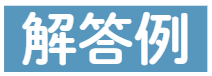 236
[Speaker Notes: 【解答例】データ数を２倍に増やしたとき
プログラム全体]
データ数を２倍に増やしたとき
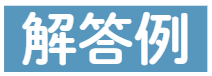 237
[Speaker Notes: 【解答例】
①から⑨のコード]
データ数を２倍に増やしたとき
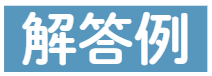 238
[Speaker Notes: 【解答例】データ数を２倍に増やしたとき
⑩から㉒のコード(コメントなし)]
データ数を４倍に増やしたとき
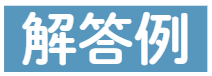 239
[Speaker Notes: 【解答例】データ数を４倍に増やしたとき
プログラム全体]
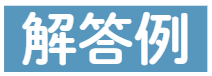 240
[Speaker Notes: 【解答例】データ数を４倍に増やしたとき
①から⑰のコード]
241
[Speaker Notes: 【解答例】データ数を４倍に増やしたとき
⑱から㉚のコード(コメントなし)]
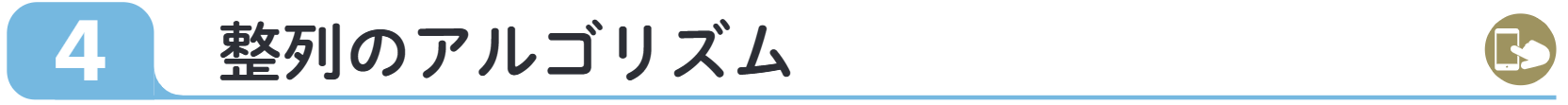 p.113
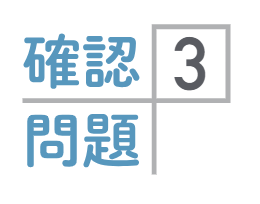 5
(2) 例題９のプログラムを修正し， 　　商品番号の降順に並べ変えて 　　みよう。
242
[Speaker Notes: 【確認問題５】　p.113
(2) 例題９のプログラムを修正し，商品番号の降順に並べ変えてみよう。]
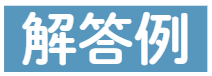 243
[Speaker Notes: 【解答例】
プログラム全体]
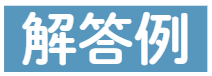 244
[Speaker Notes: 【解答例】
①から⑤のコード]
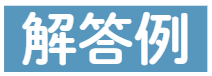 245
[Speaker Notes: 【解答例】
⑥から⑱のコード(コードなし)]